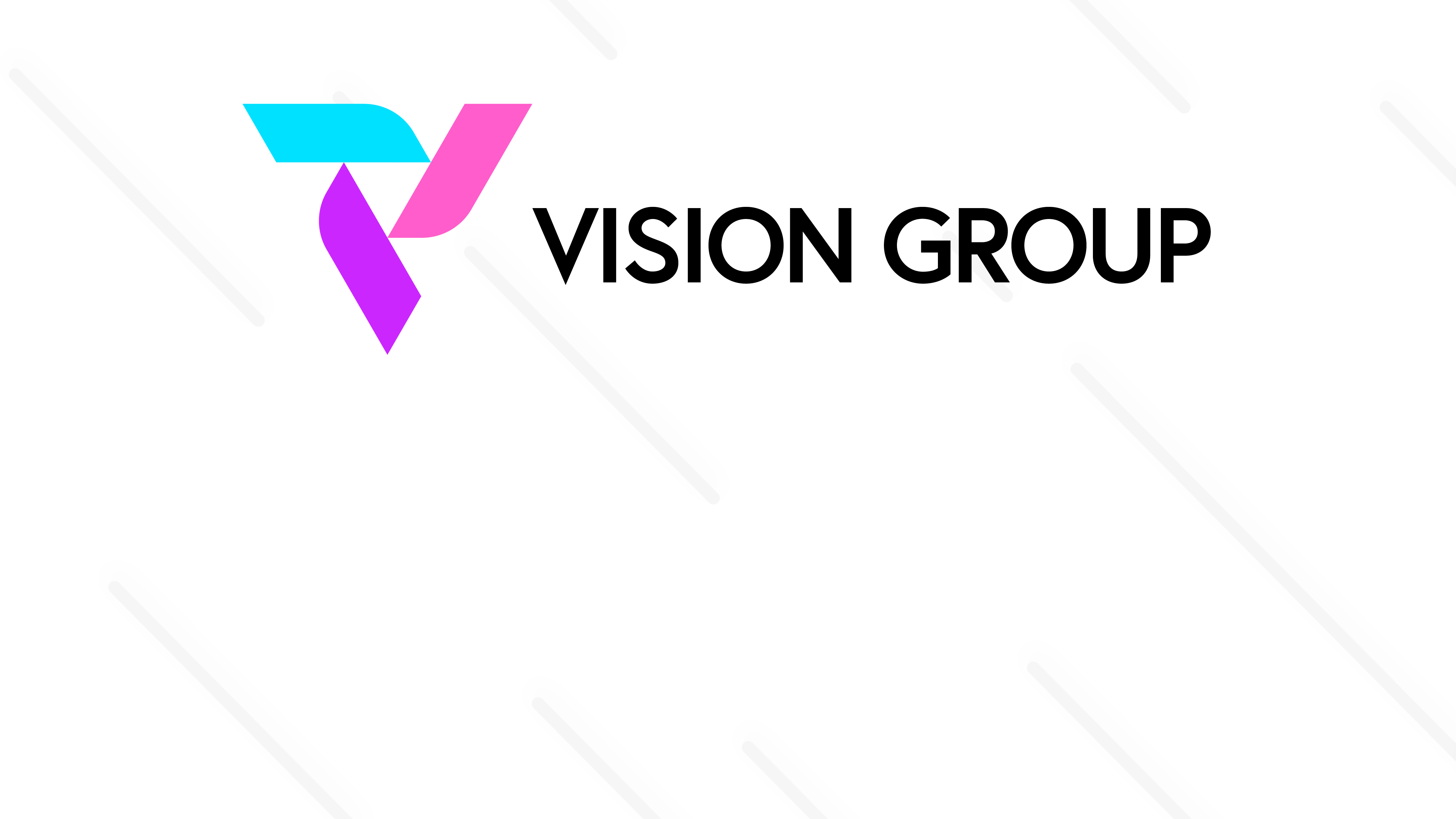 Connected Coolers Service
Application Guide
October 2024
© 2024 Vision Group
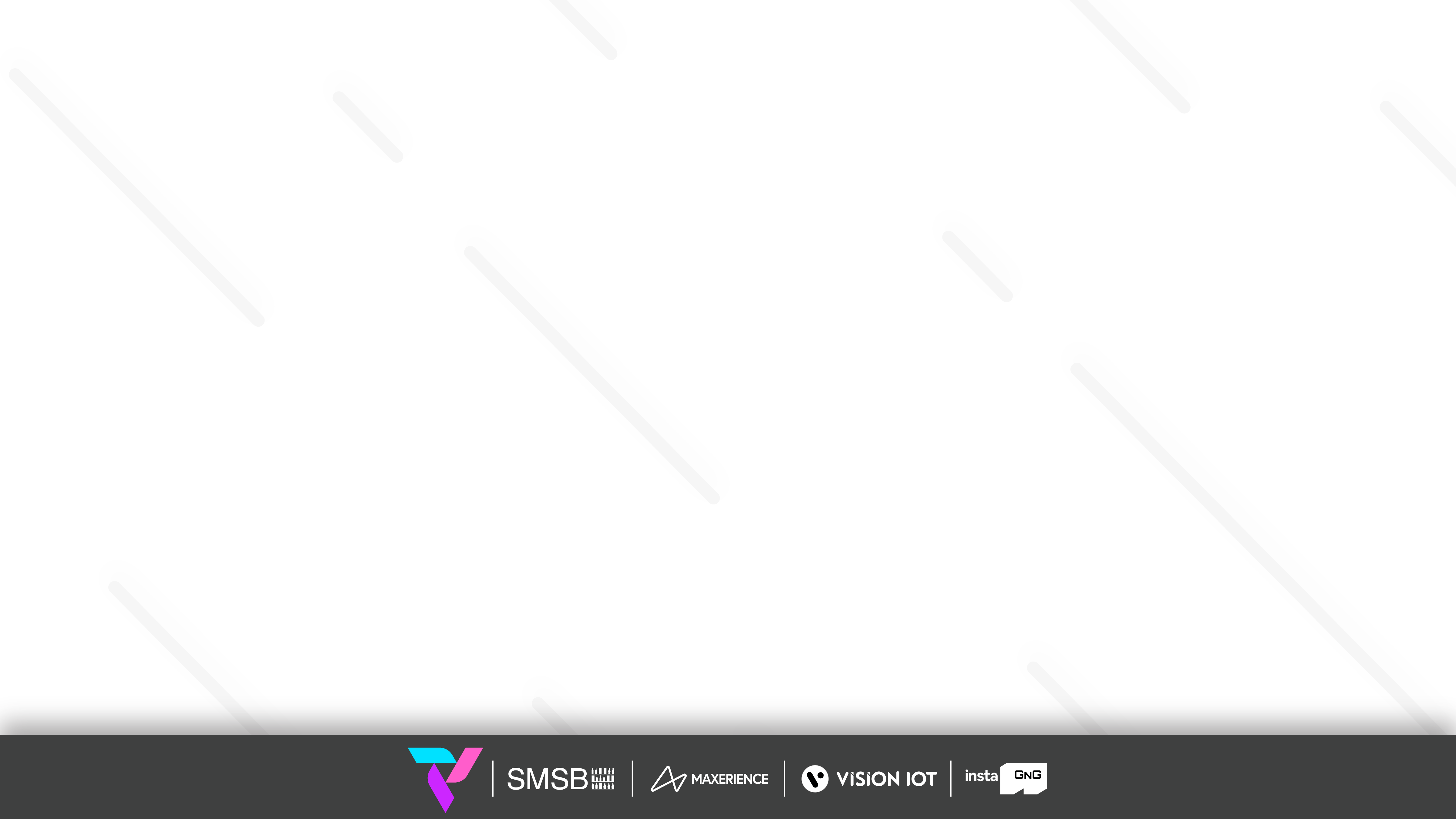 APPLICATION FEATURES
ASSOCIATE SMART DEVICE TO COOLER – To the Association Of a Smart Device With a Cooler.
SCAN COOLER – To Download Data And Removing Association From a Cooler.
CHANGE CONTROLLER SETTINGS – To Change the Controller Parameters Of a Cooler.
CHECK COOLER STATUS – To Check Cooler Association Status.
SCAN NEARBY DEVICES – To Check Smart Device Advertisement Status.
GATEWAY SETTINGS – To Check/Update Gateway Device Settings.
FIX FAULTY DEVICES – To Fix the Faulty Devices.
TEST AND VERIFY – To verify the Faulty Device after Fix.
© 2024 Vision Group
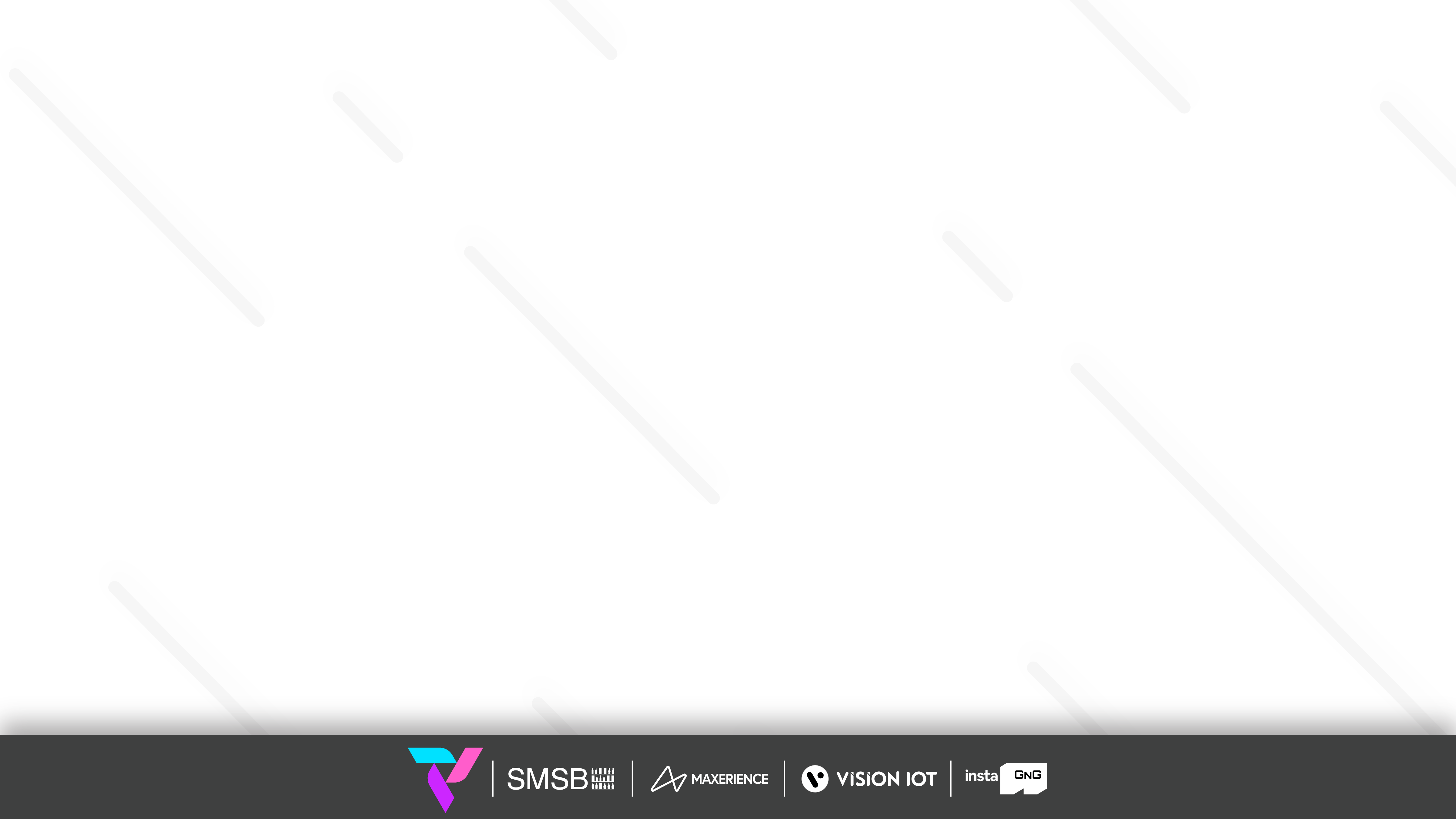 APPLICATION INSTALLATION
Please remember the following instructions: Open the Play Store on an Android device or the App Store on an iOS device. Search for the "CONNECTED COOLERS SERVICE" application and install it.
Remember to delete the previous version of the application before installing a new version.
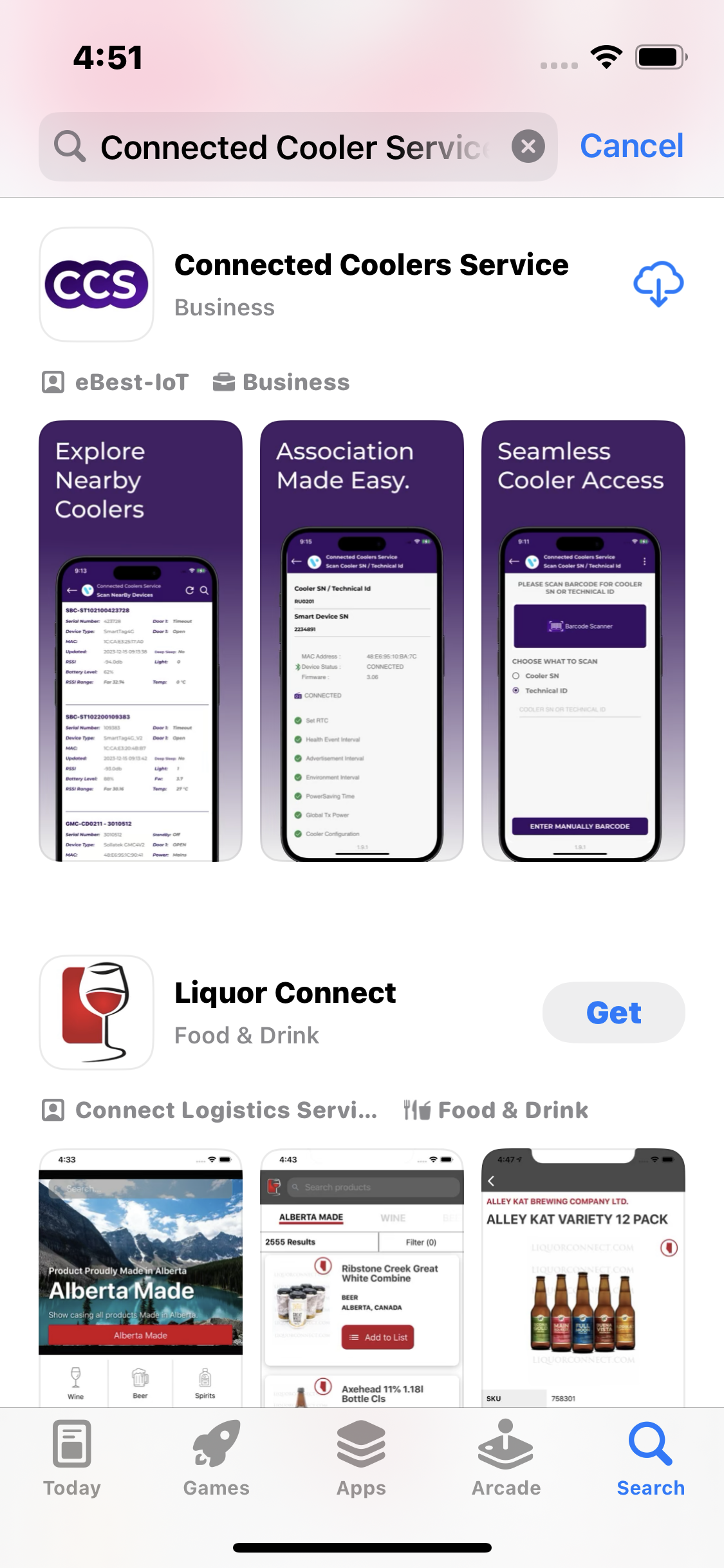 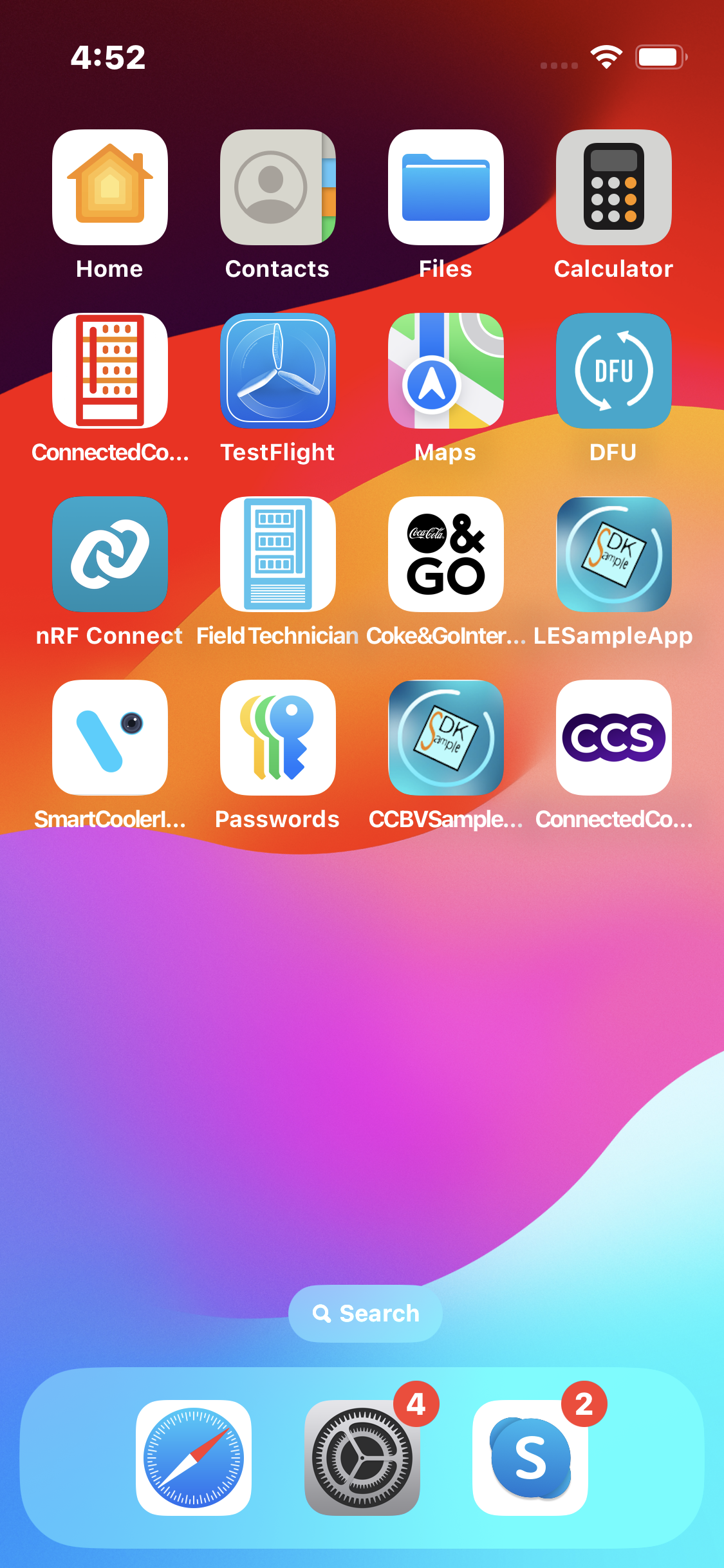 © 2024 Vision Group
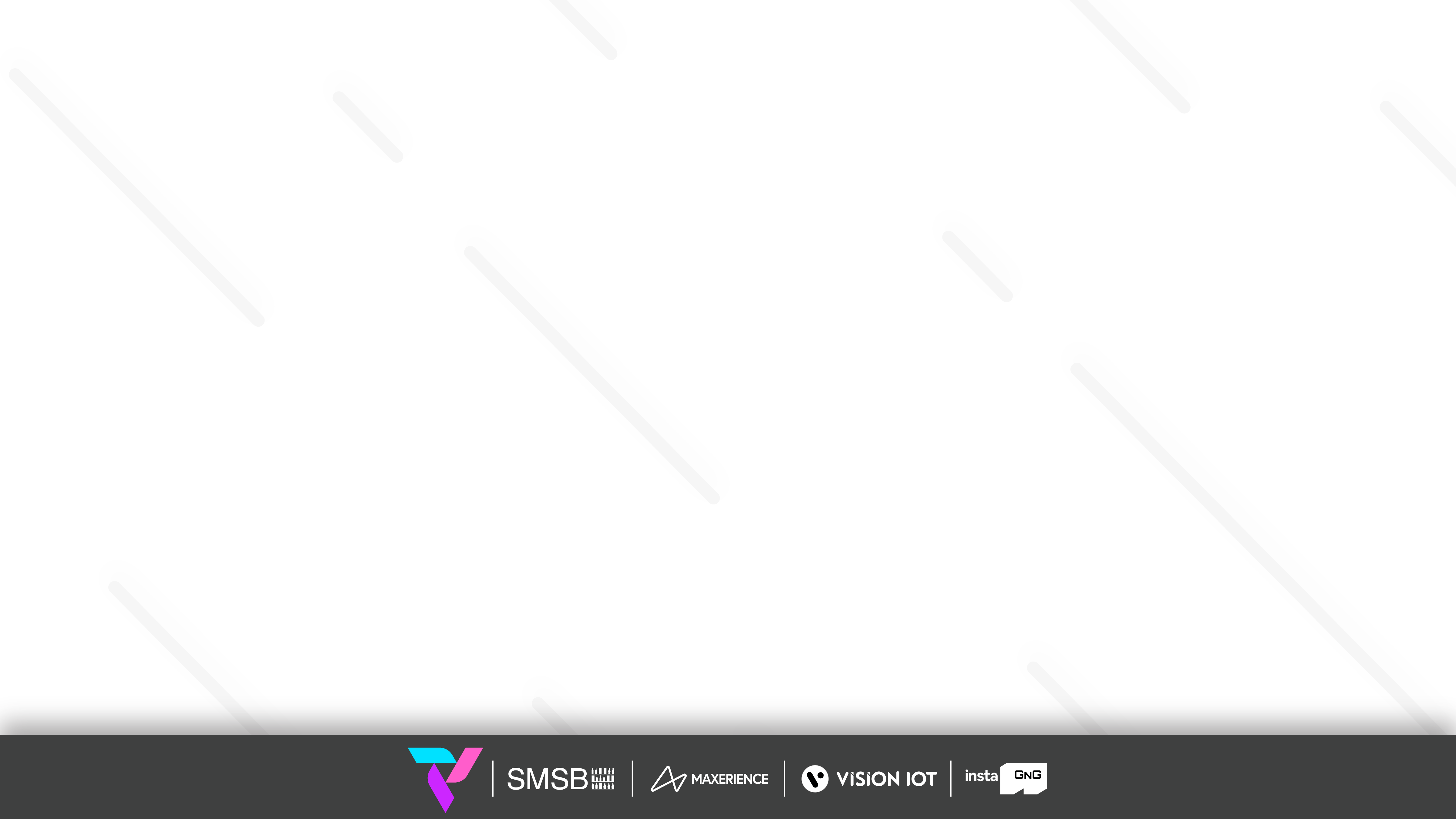 APPLICATION PERMISSION
After initial Installation & launch, the Application will ask for permission to access.
Choose Server: For CCH, the server should be ATOS Codex, for other customers and QA, another server should be chosen.
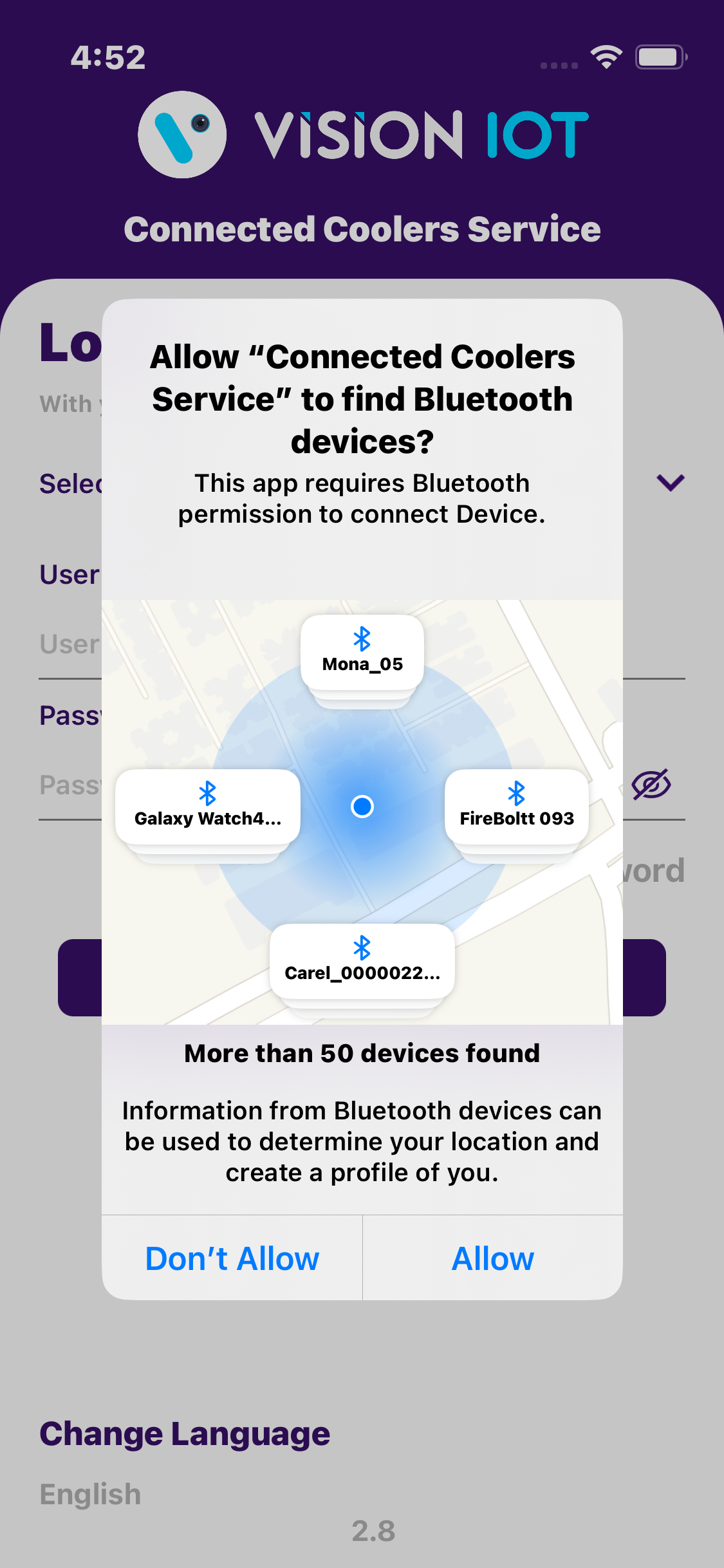 LOCATION PERMISSION
For Location (so beacons can be found) - Choose Allow While Using App on iOS 13 and above and for Android OS 10 and Above.
Then Go to the Settings > Application List > Location > Allow Location Access option is “Always”.
NOTIFICATION PERMISSION
Send notifications (to inform of data download) -> Choose “Allow”
BLUETOOTH PERMISSION
Access the Bluetooth (to scan barcodes) – the first prompt on the Outlet screen -> Choose “OK”.
© 2024 Vision Group
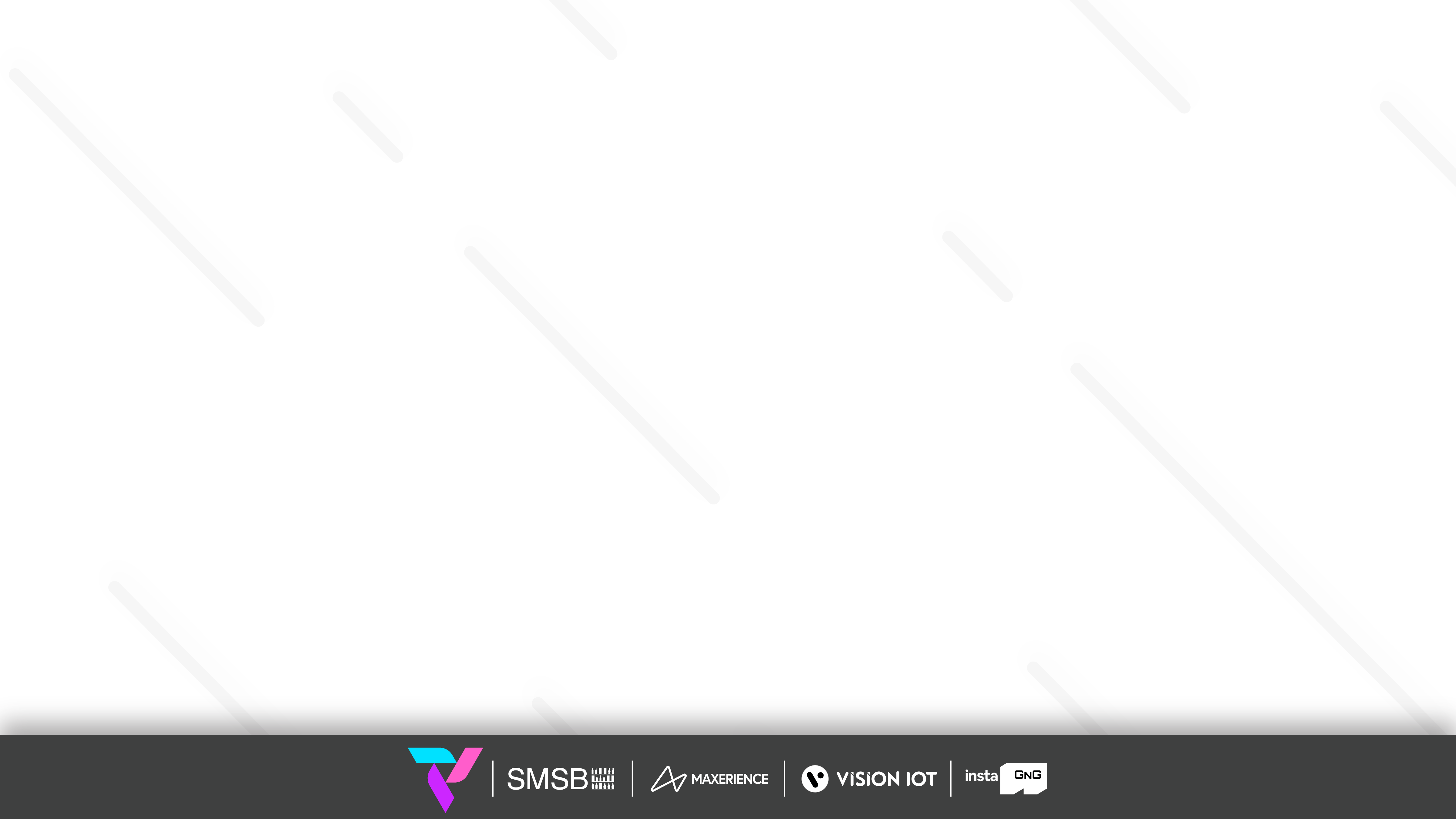 LOGIN
After successfully installing the Connected Cooler Service Application. Open the Application, and the application will redirect to Login Page. Select the server from the server list and Login with valid user Credentials.
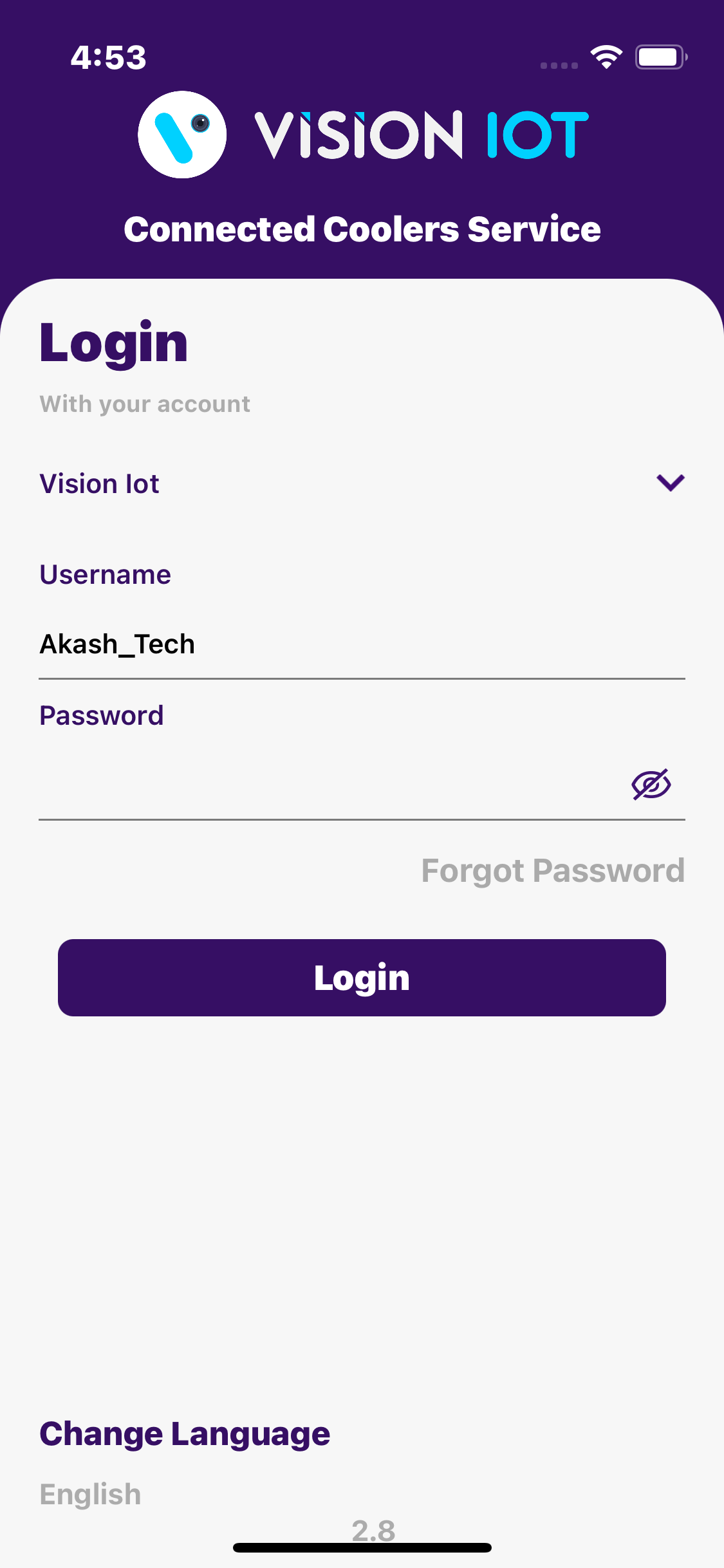 Bluetooth also should be enabled as well as location services.

The application requires an internet connection for initial login. 

After the initial login the application can work and the same username & password as the one in the online login is used.

Minimum device requirements – Device Has 4 GB and Up RAM at least and Bluetooth Version 4.2 and above.

The Minimum OS version of mobile is iOS 13 and above and for Android OS 10 and Above.
© 2024 Vision Group
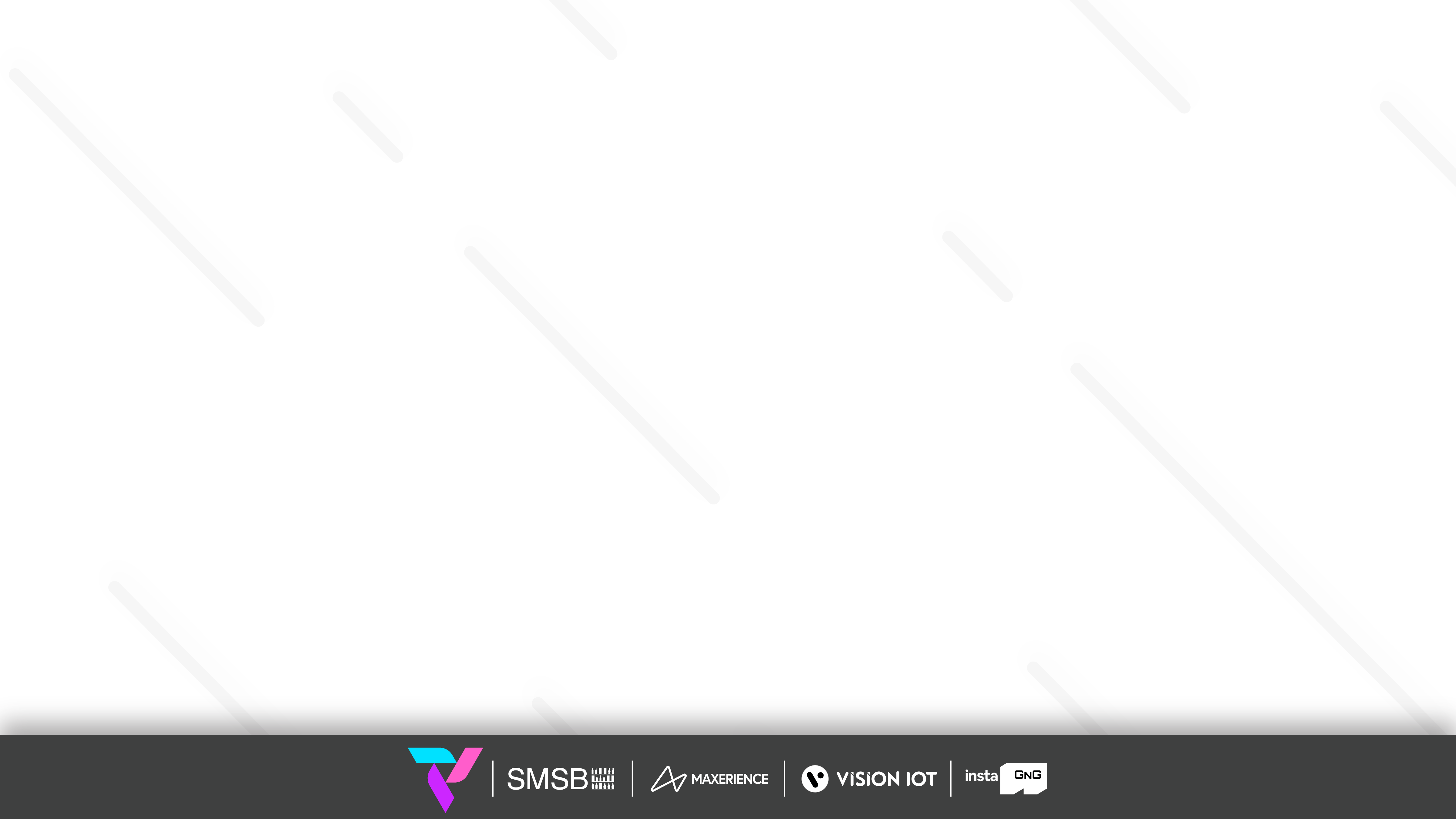 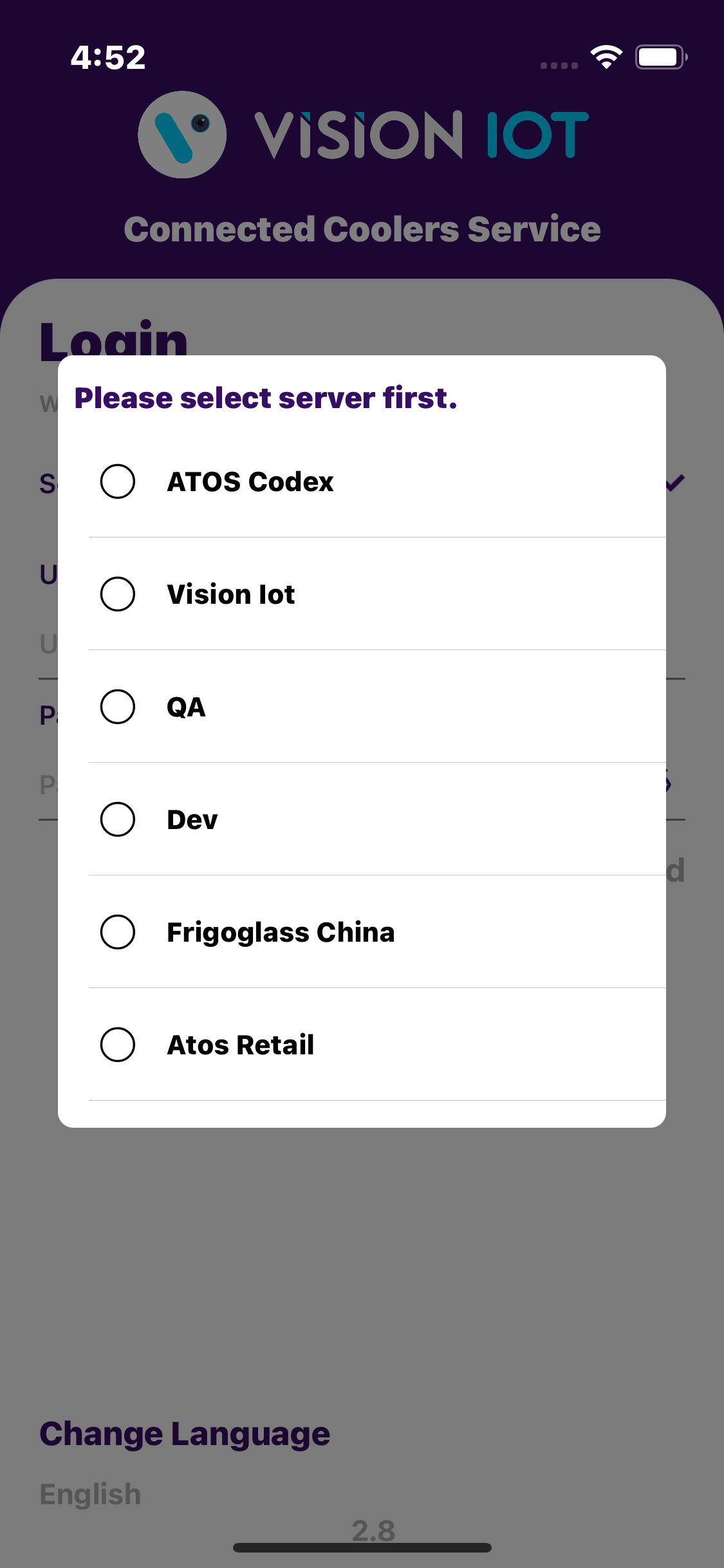 Select Server shows several options, depending on the Client and Factory you should choose a different option,

For CCH installations from Romania and Russia choose the ATOS Codex server.
For CCH installations from China choose the Frigoglass China server.
For Other installations choose Vision IOT or contact the VISION IOT Team.

If a user is logging in for a first-time Username (User ID) and Password should be entered, and Language should be chosen. The username and password are case-sensitive.
To change the language, tap on Change Language and use can choose the language. Currently, there is English language support available.
© 2024 Vision Group
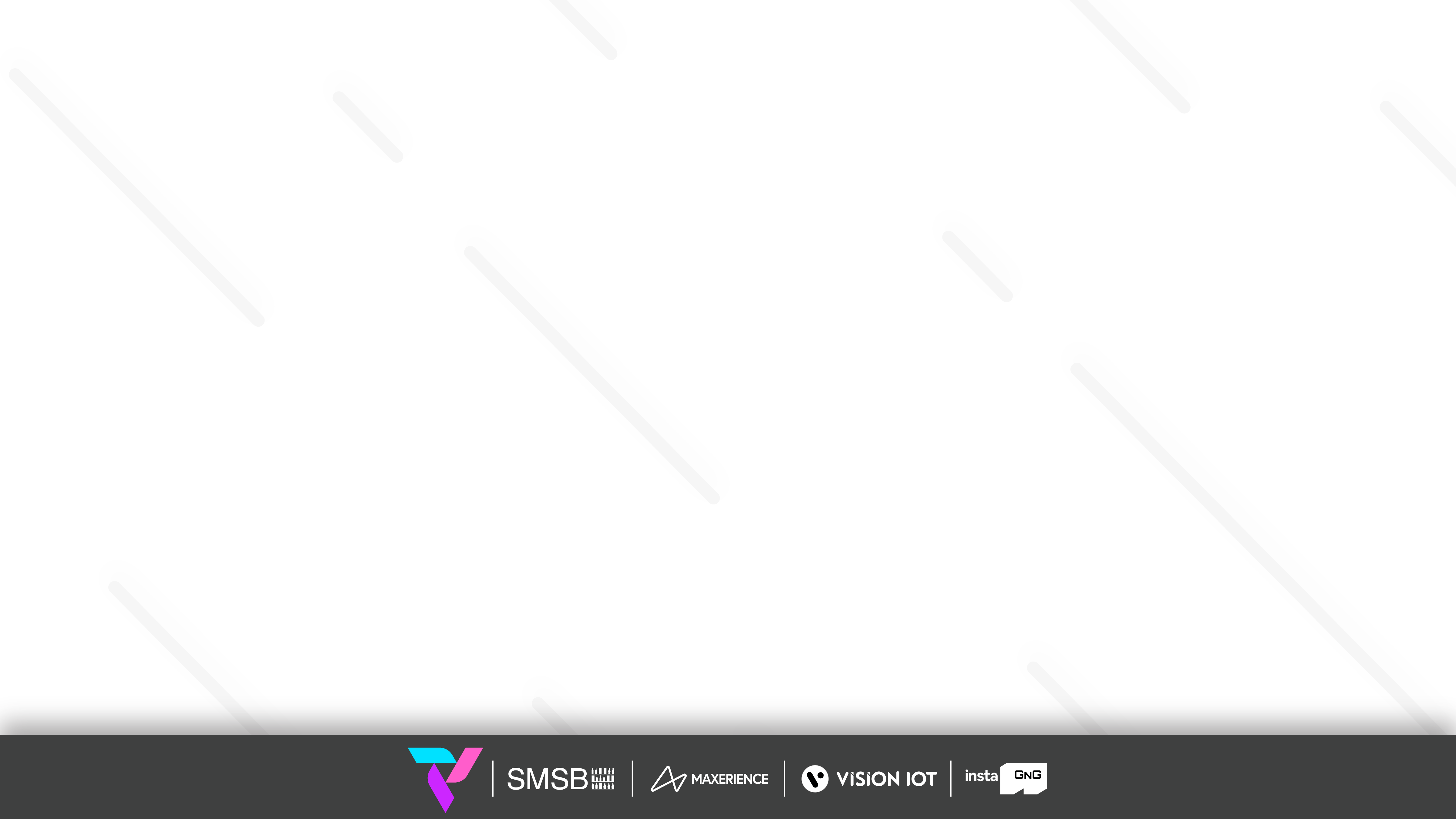 Provide valid credentials and tap on the Login button, please be advised that the application will need some time to download data from the cloud.
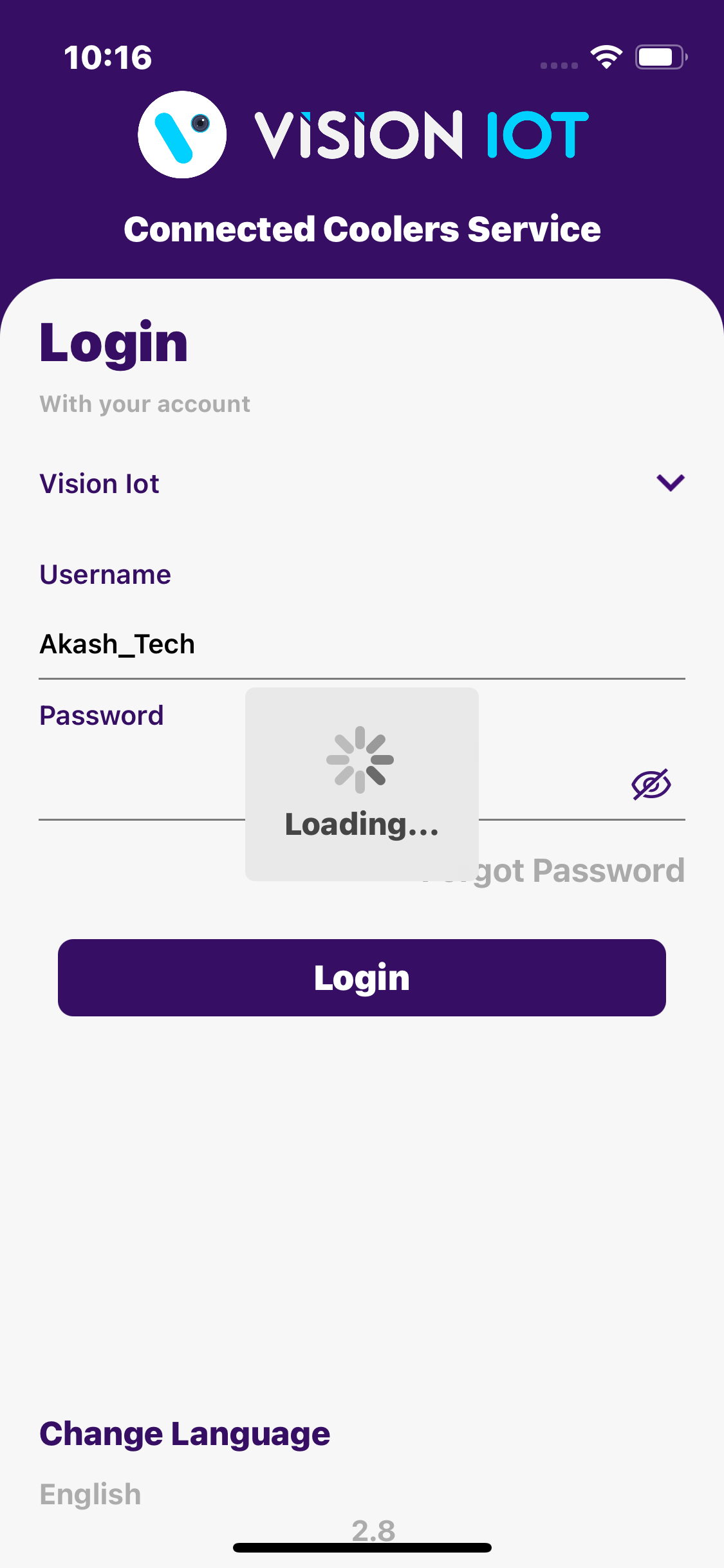 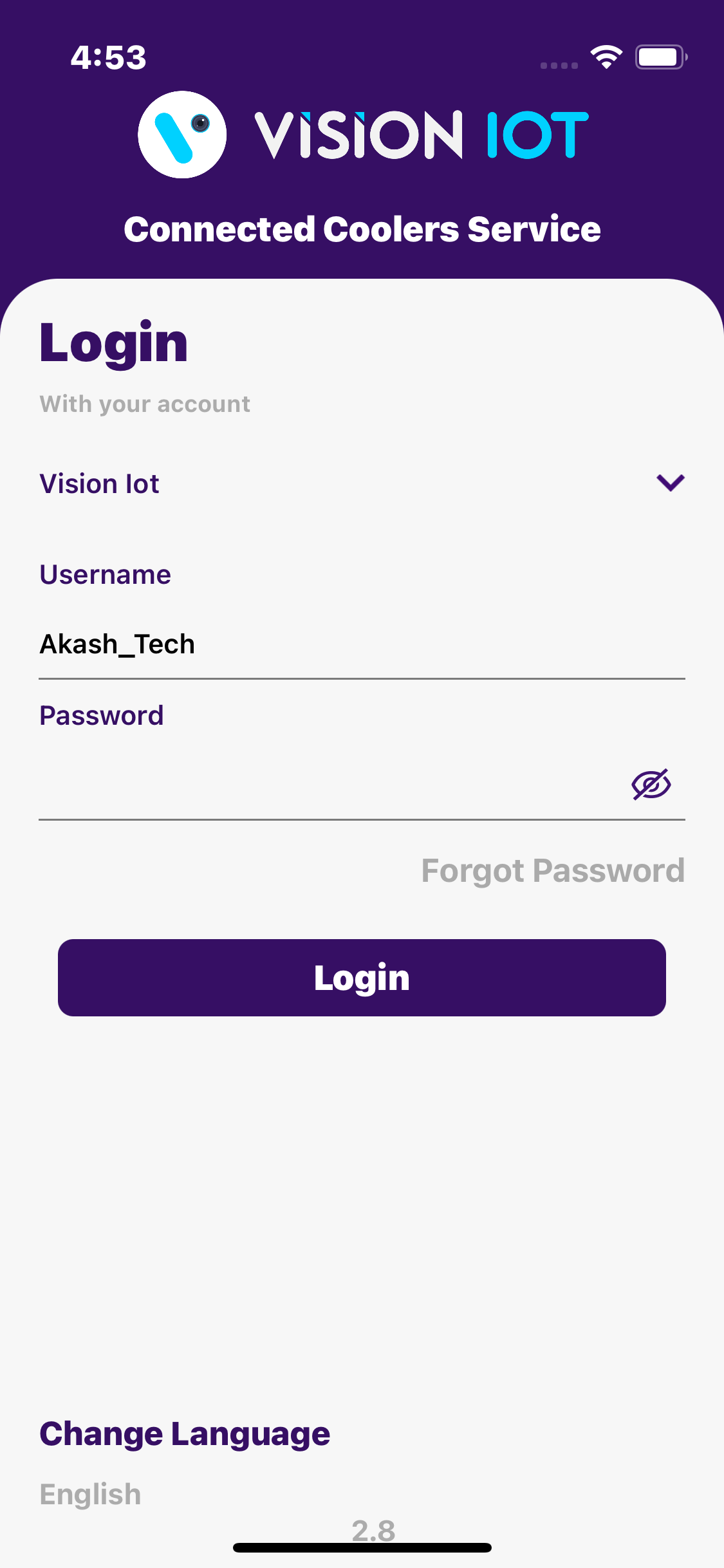 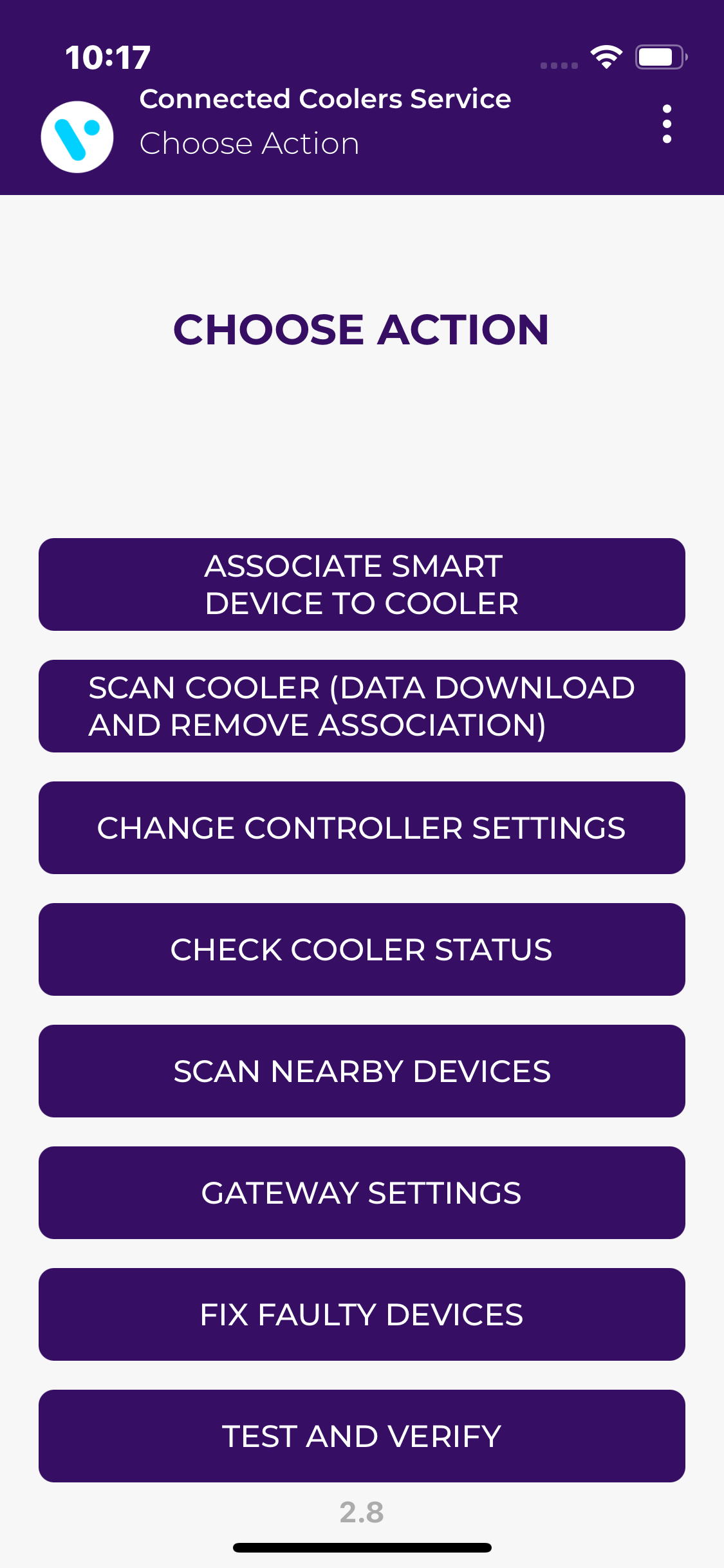 Note  
Internet connectivity is required during login otherwise login will fail, and the application will show network errors.
© 2024 Vision Group
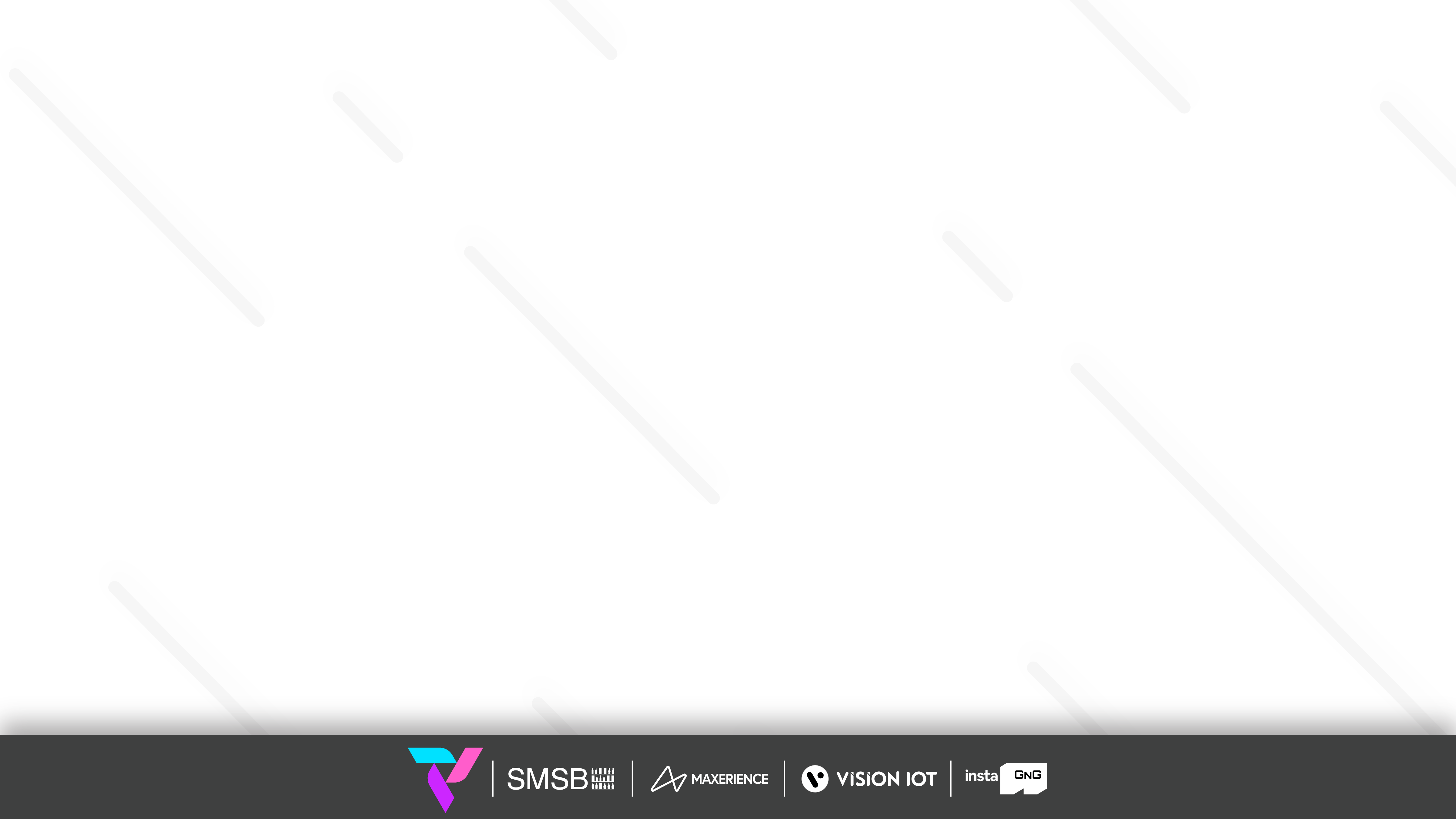 CONNECTED COOLER SERVICE – CHOOSE ACTION
After successful login, the following screen will appear. Please choose an ACTION from the list as per the required operation.
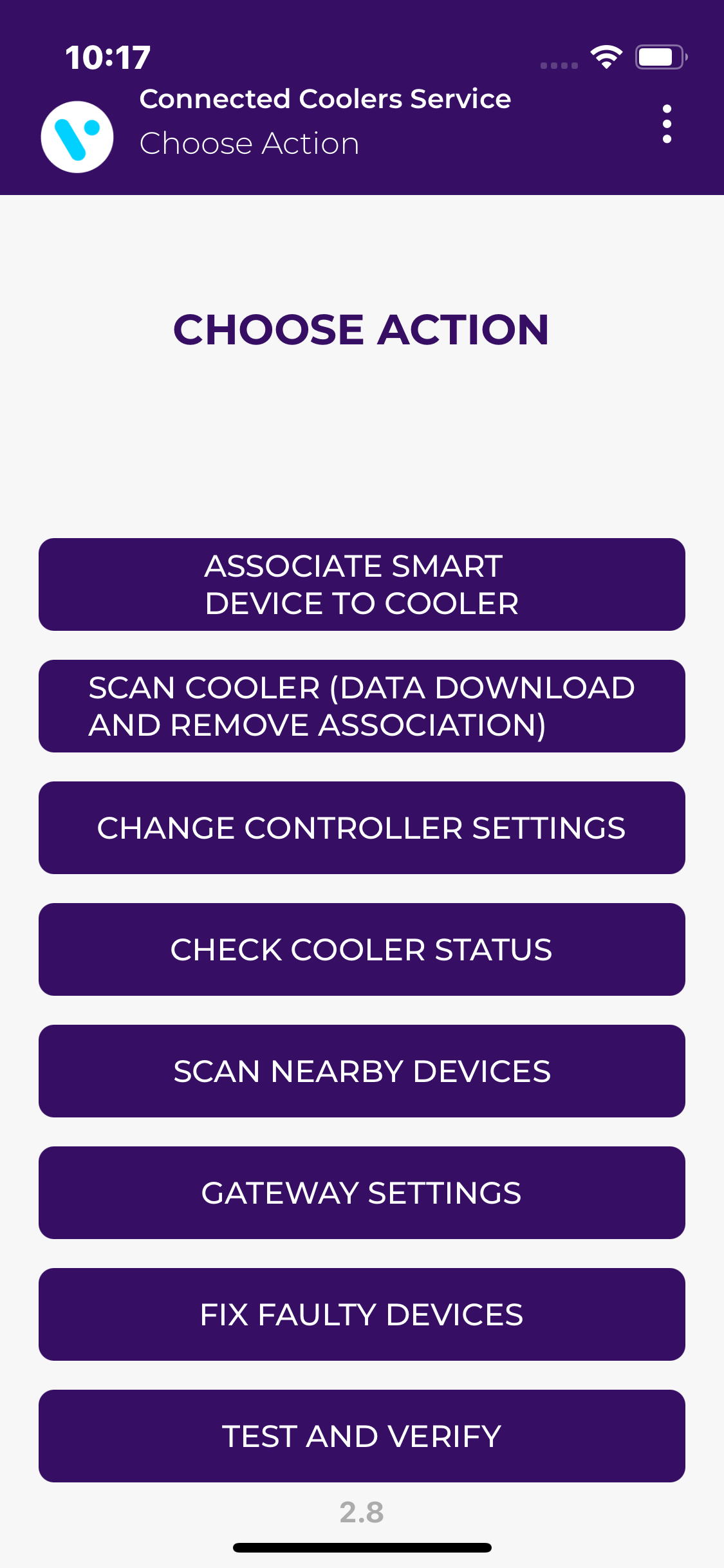 ASSOCIATE SMART DEVICE TO COOLER – To the Association Of a Smart Device With A Cooler.
SCAN COOLER – To Download Data And Removing Association From a Cooler.
CHANGE CONTROLLER SETTINGS – To Change the Controller Parameters Of a Cooler.
CHECK COOLER STATUS – To Check Cooler Association Status.
SCAN NEARBY DEVICES – To Check Smart Device Advertisement Status.
GATEWAY SETTINGS – To Check/Update Gateway Device Settings.
FIX FAULTY DEVICES – To Fix the Faulty Devices.
TEST AND VERIFY – To verify the Faulty Device after Fix.
© 2024 Vision Group
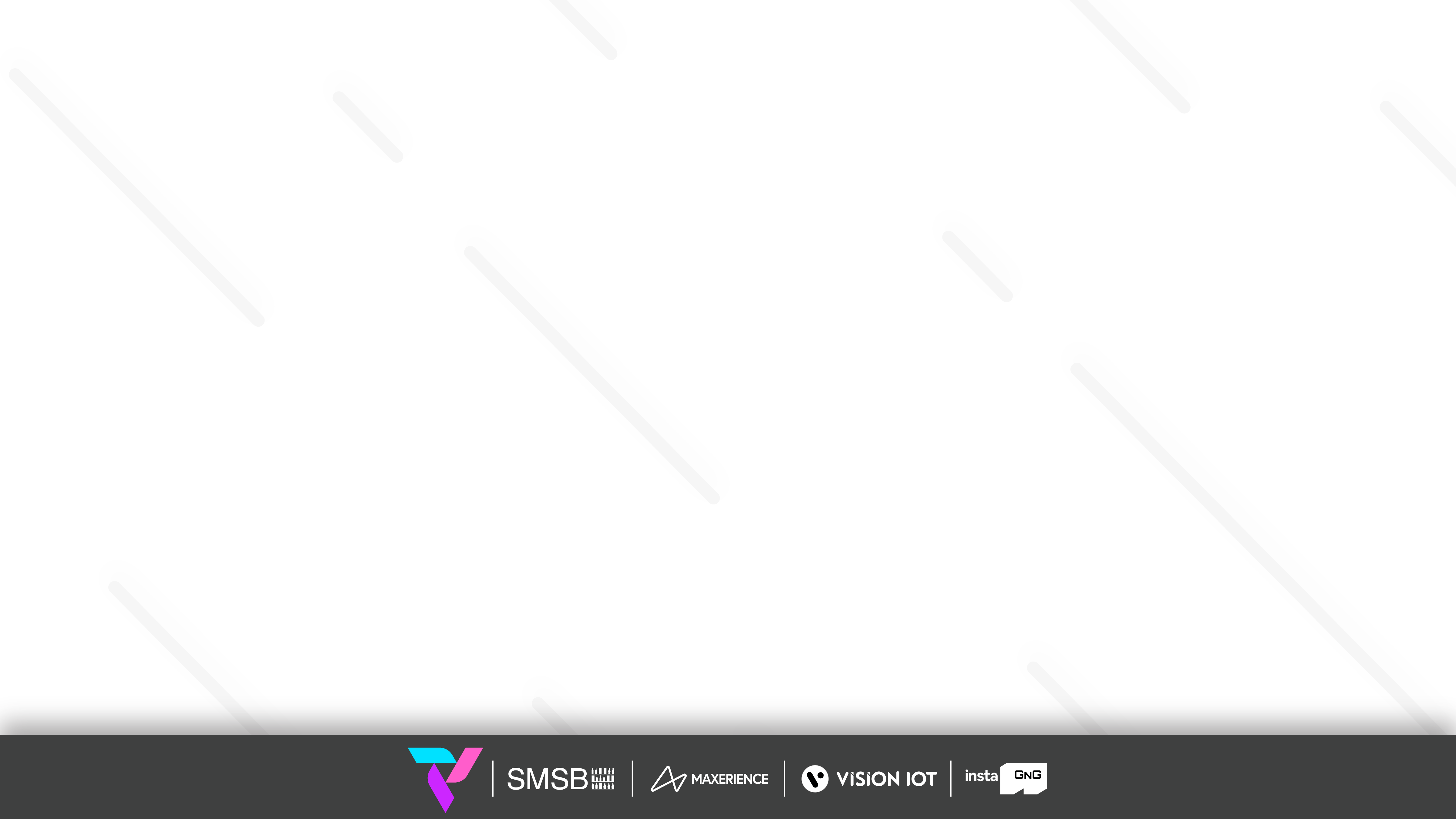 ASSOCIATE SMART DEVICE TO COOLER - ASSOCIATE SMART DEVICE
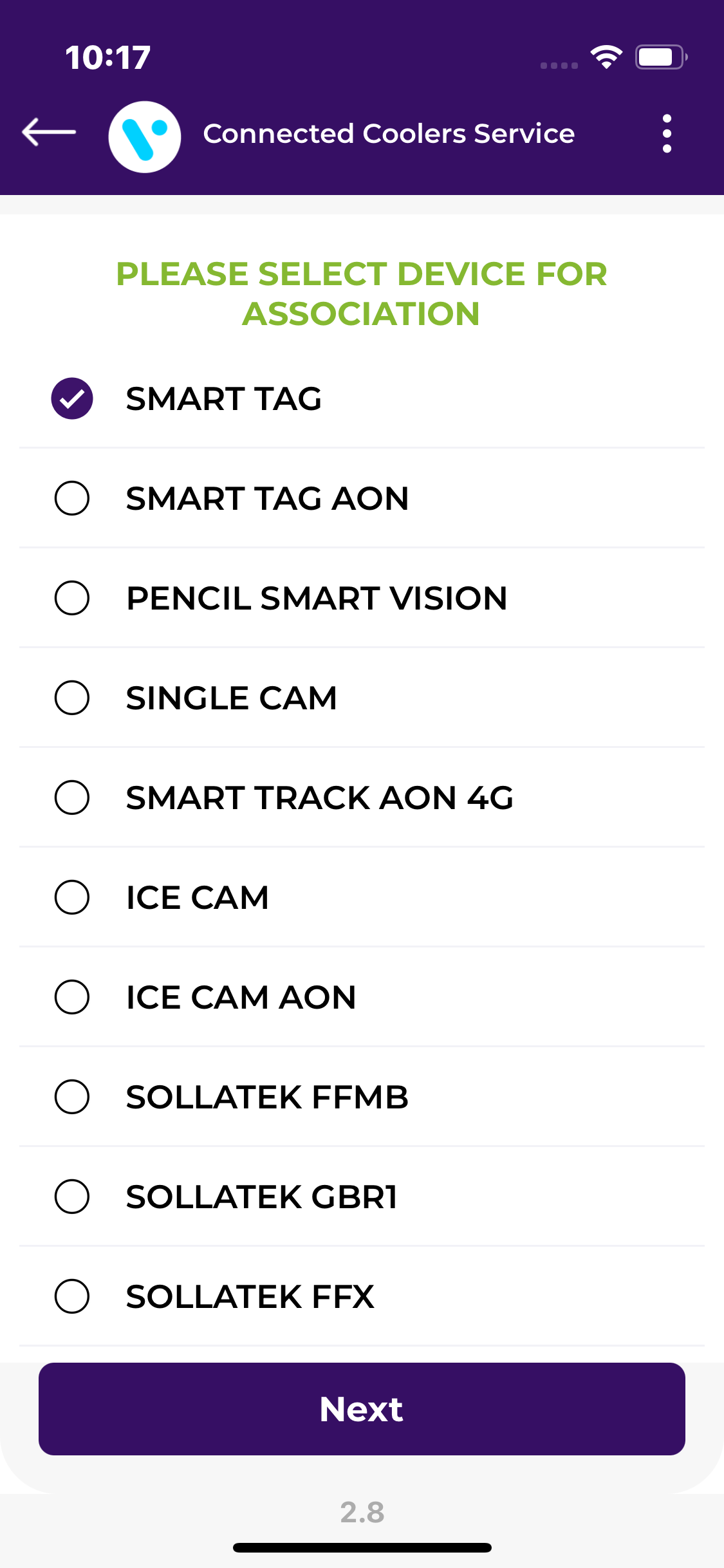 After successful login select the ASSOCIATE SMART DEVICE TO COOLER option for associating a smart device with a cooler.

Please choose one of the two options and tap on NEXT (see the second screenshot). 
Note – Sollatek Devices associated with the warehouse will automatically be put into deep sleep mode after the association is completed. 

After choosing one of the two options the following screen will appear. If a SmartTag is associated, please choose SMART TAG and click on START. 
Note: Select Device Type as Per Smart Device Type Which needs to be associated.
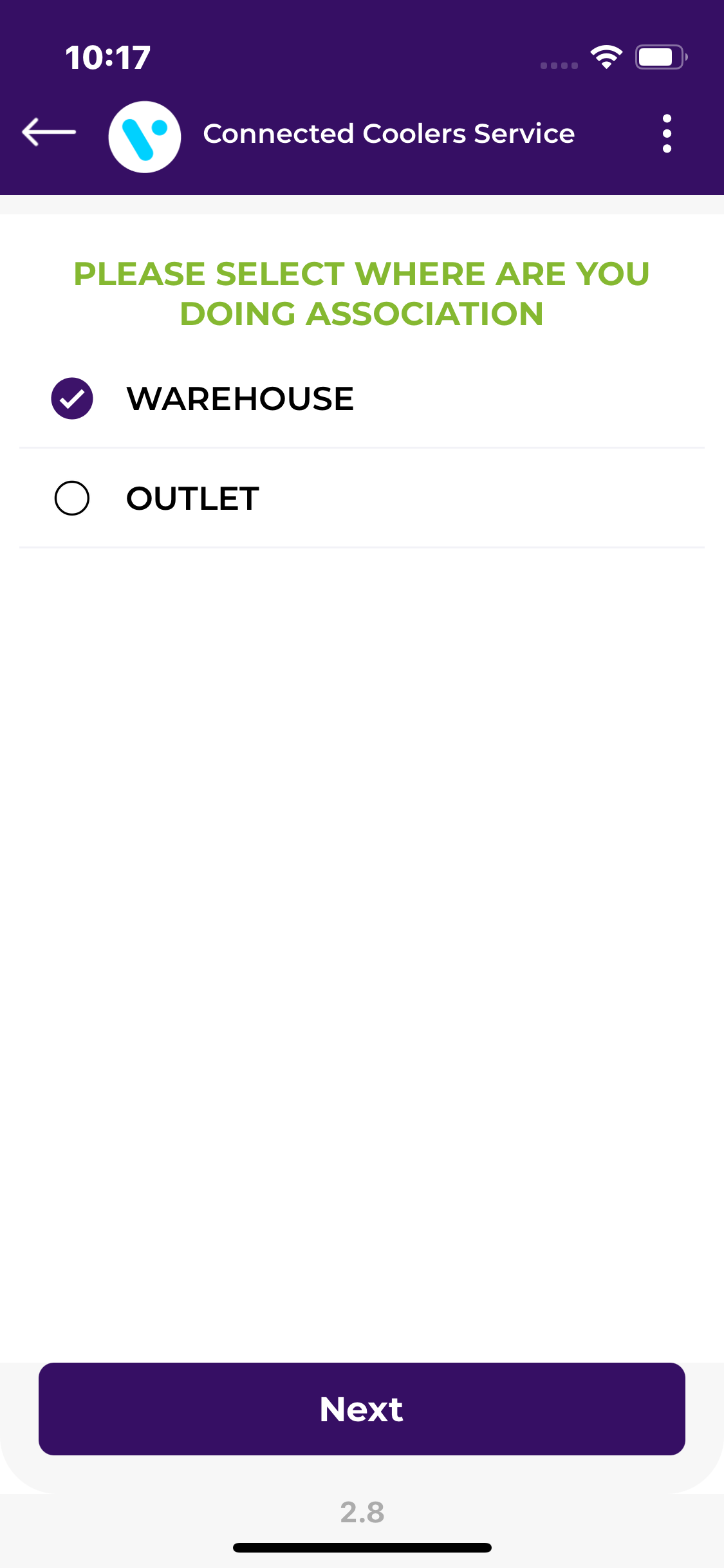 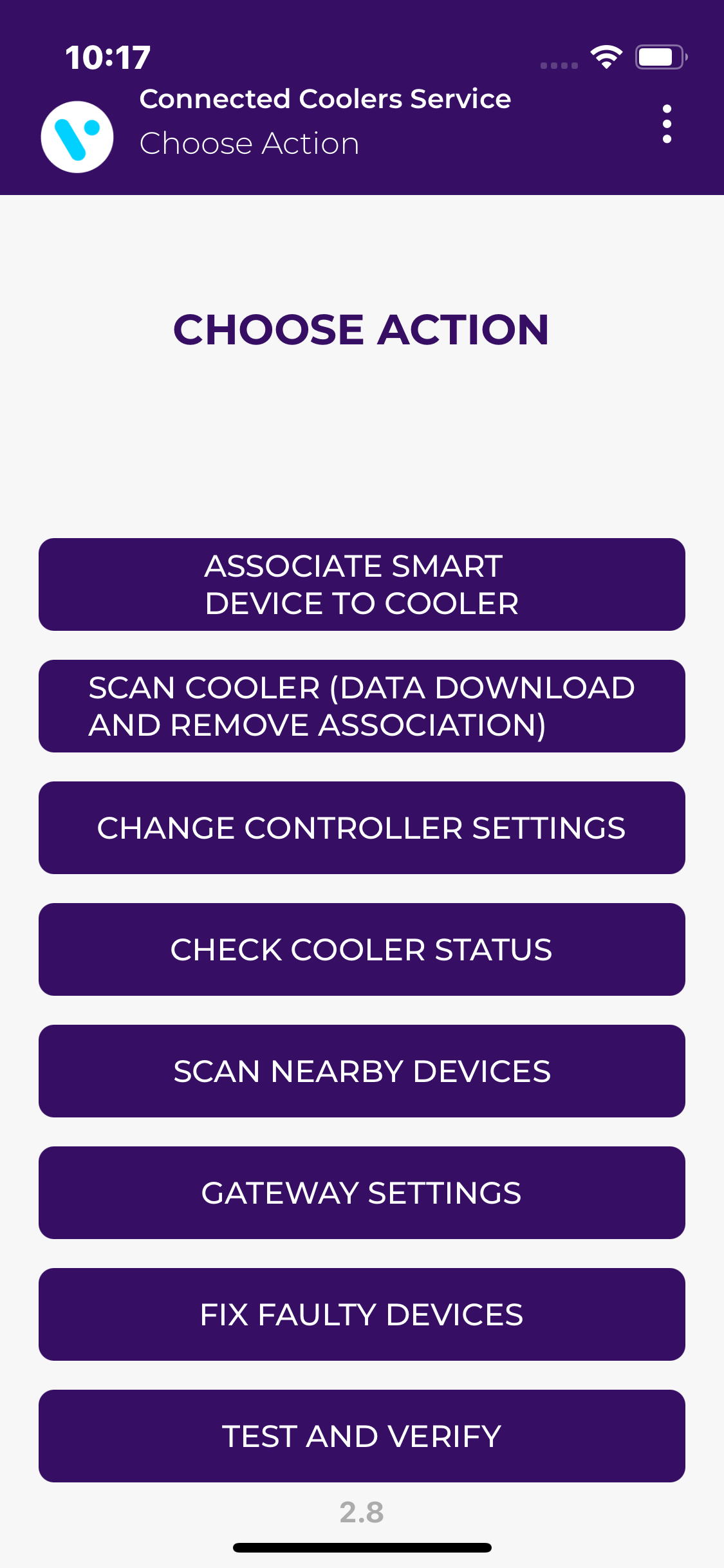 © 2024 Vision Group
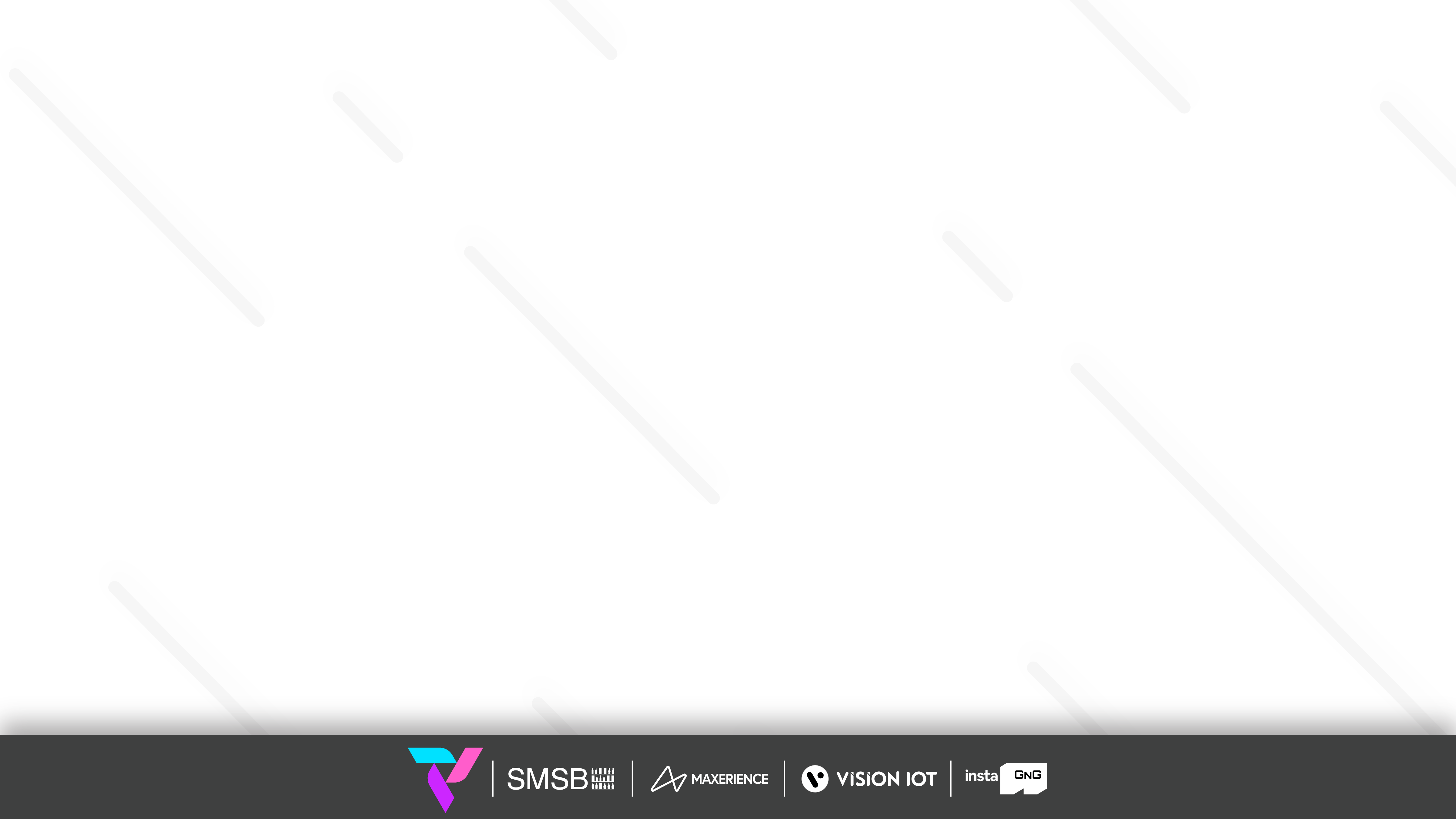 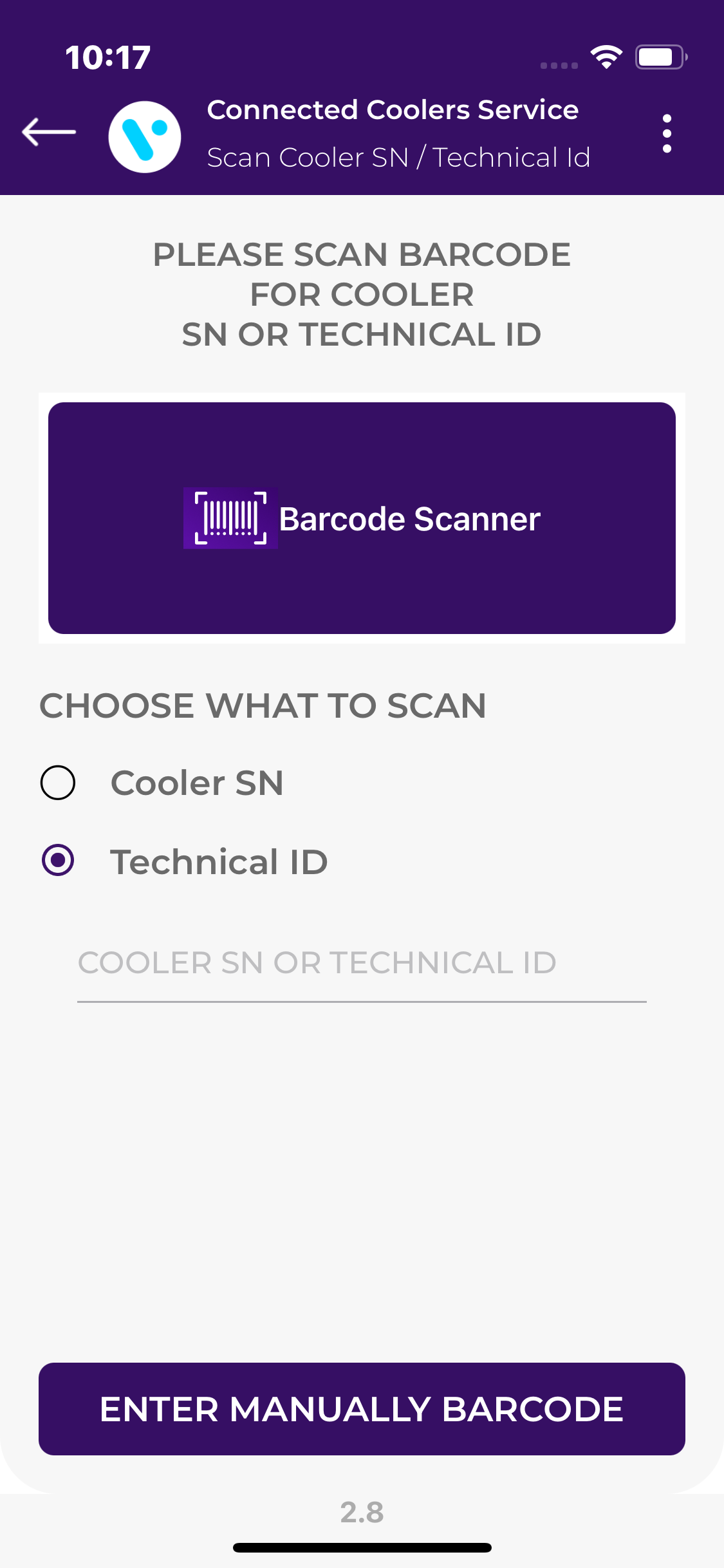 Scan the barcode of the cooler - Select which identification method you will use for the association and then click on the “SCAN barcode” icon or “enter BARCODE manually”.
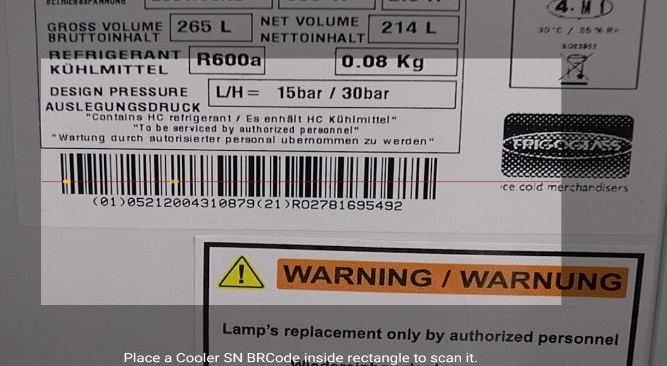 © 2024 Vision Group
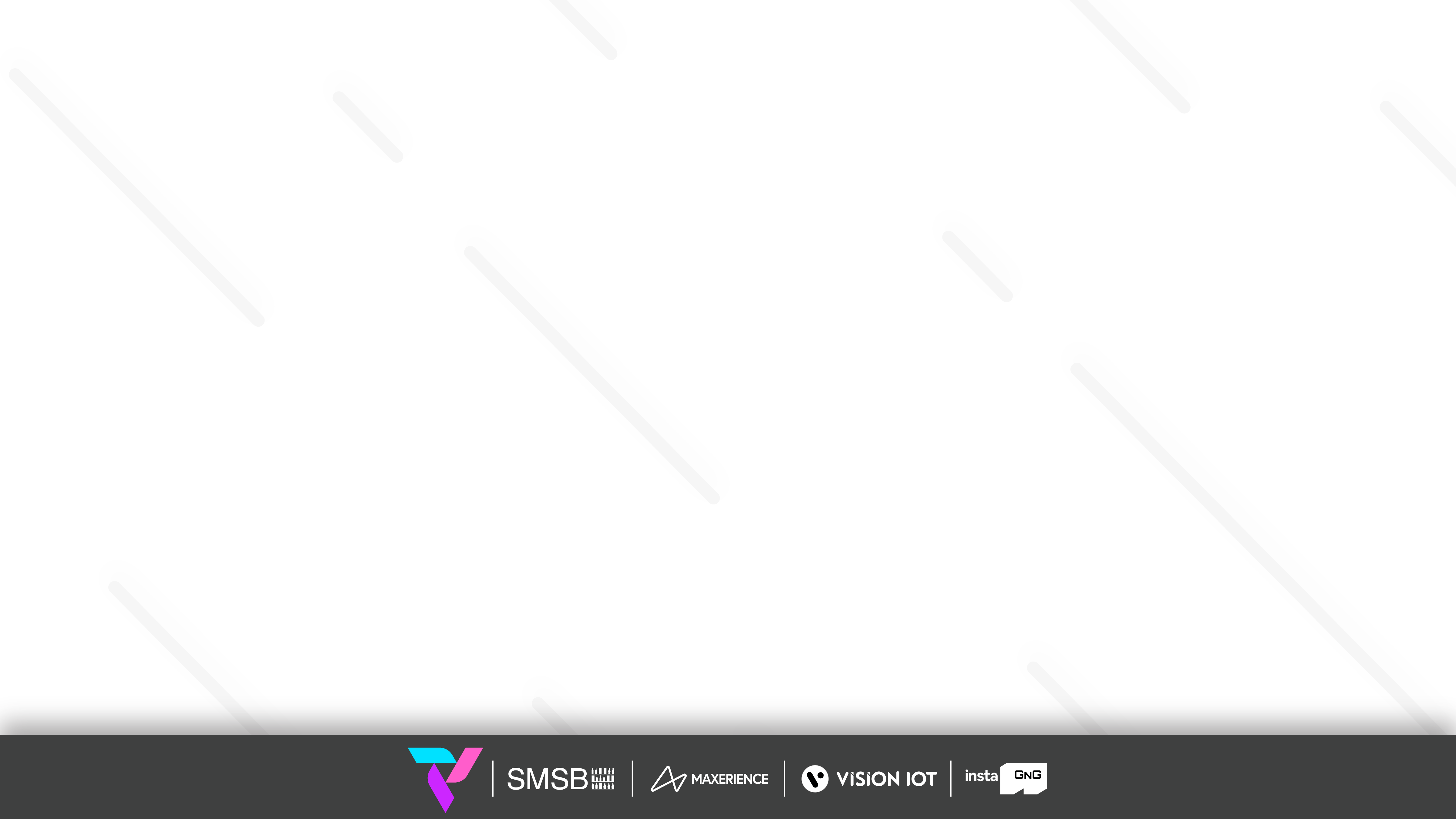 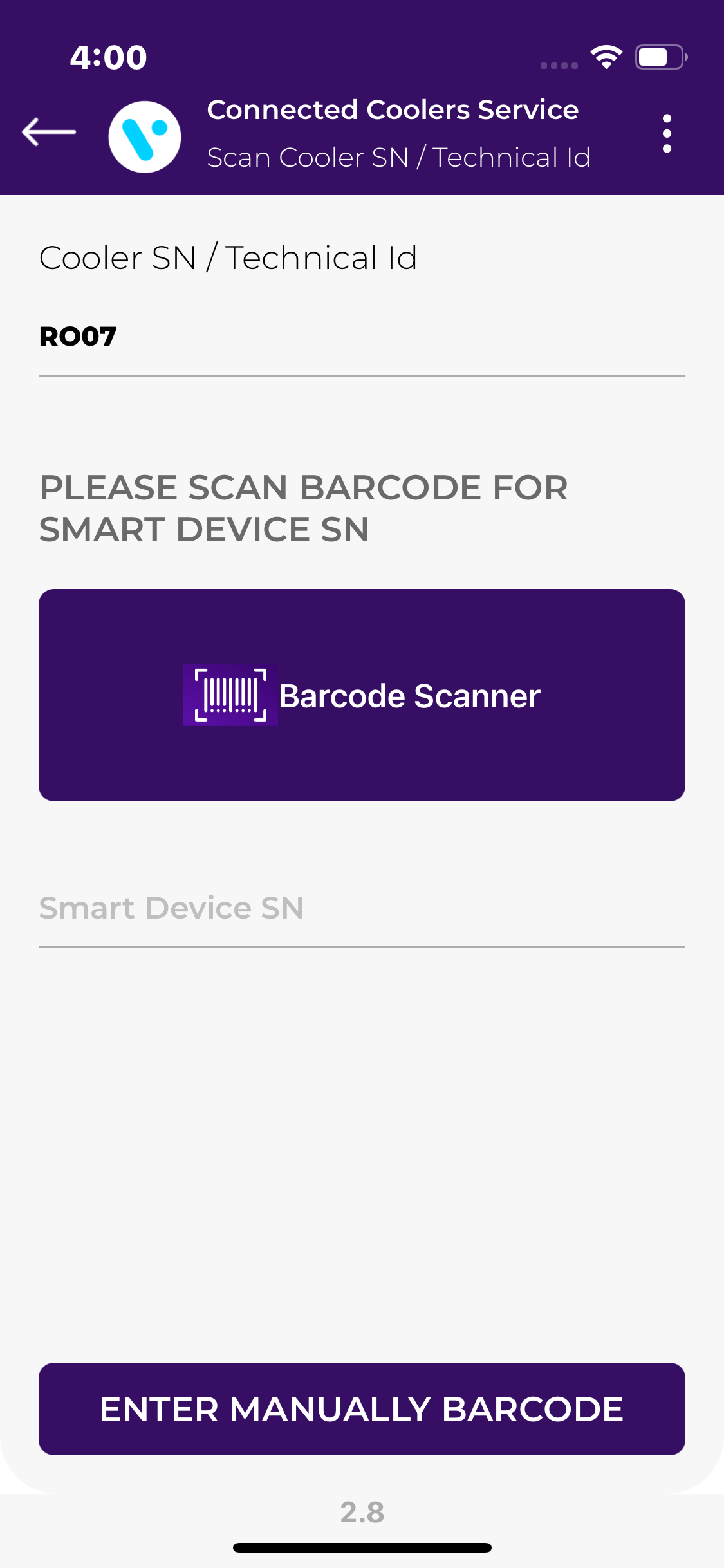 After opening and closing the door of the cooler to wake up the SmartTag, tap again on SCAN BARCODE and scan the barcode of the SmartTag. SmartTag Serial Number could be also entered manually by taping back and taping on ENTER MANUALLY BARCODE. On this screen, the Cooler Serial Number which was scanned in the previous step could be seen.
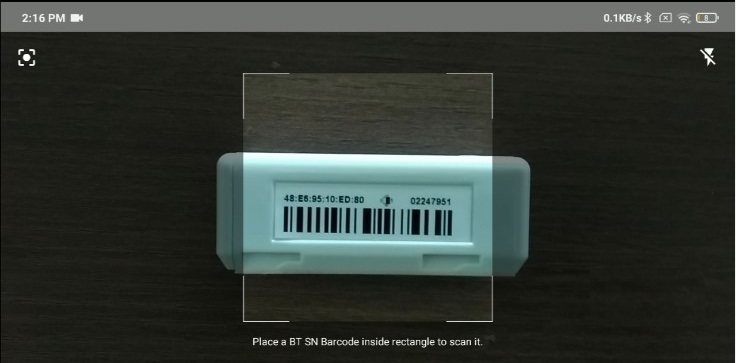 © 2024 Vision Group
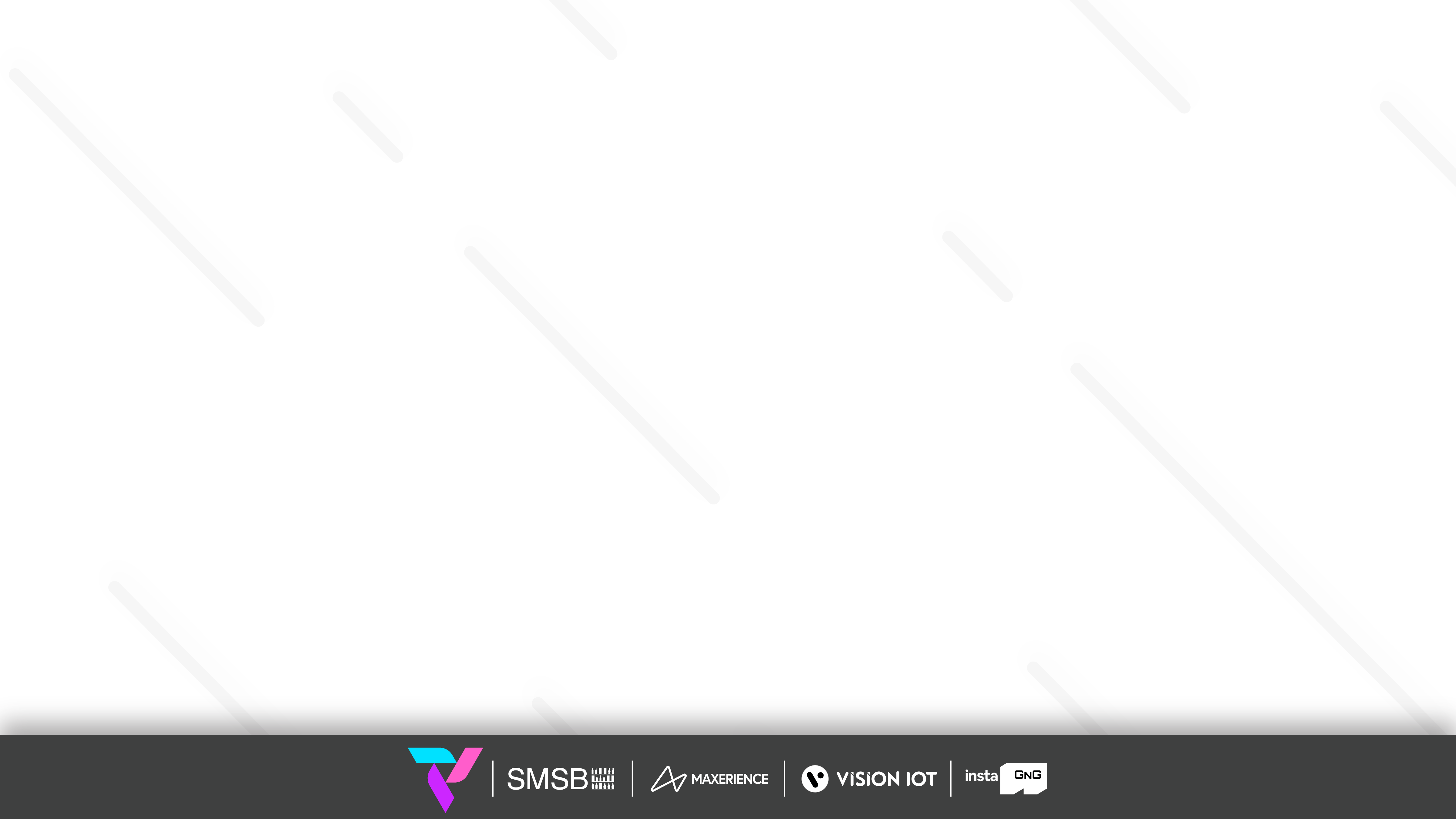 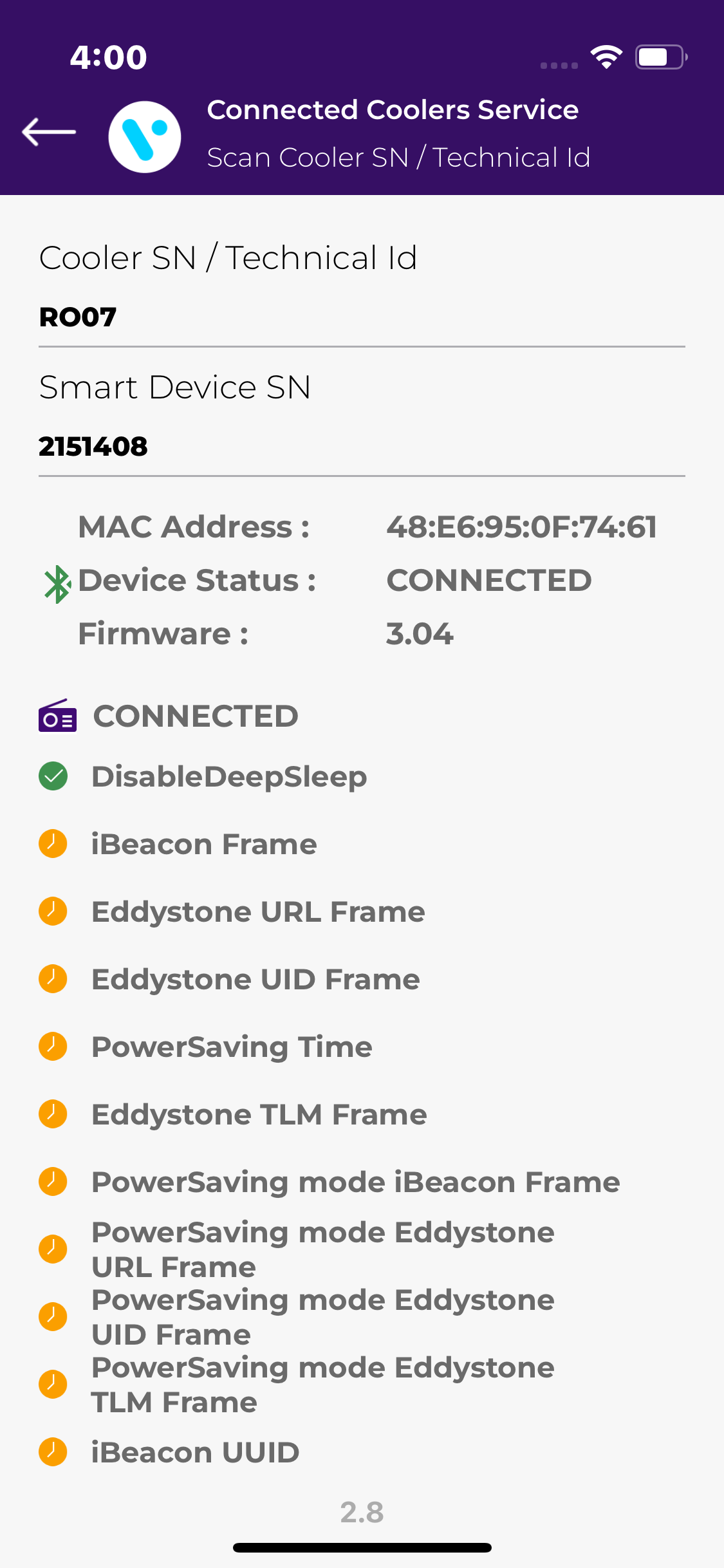 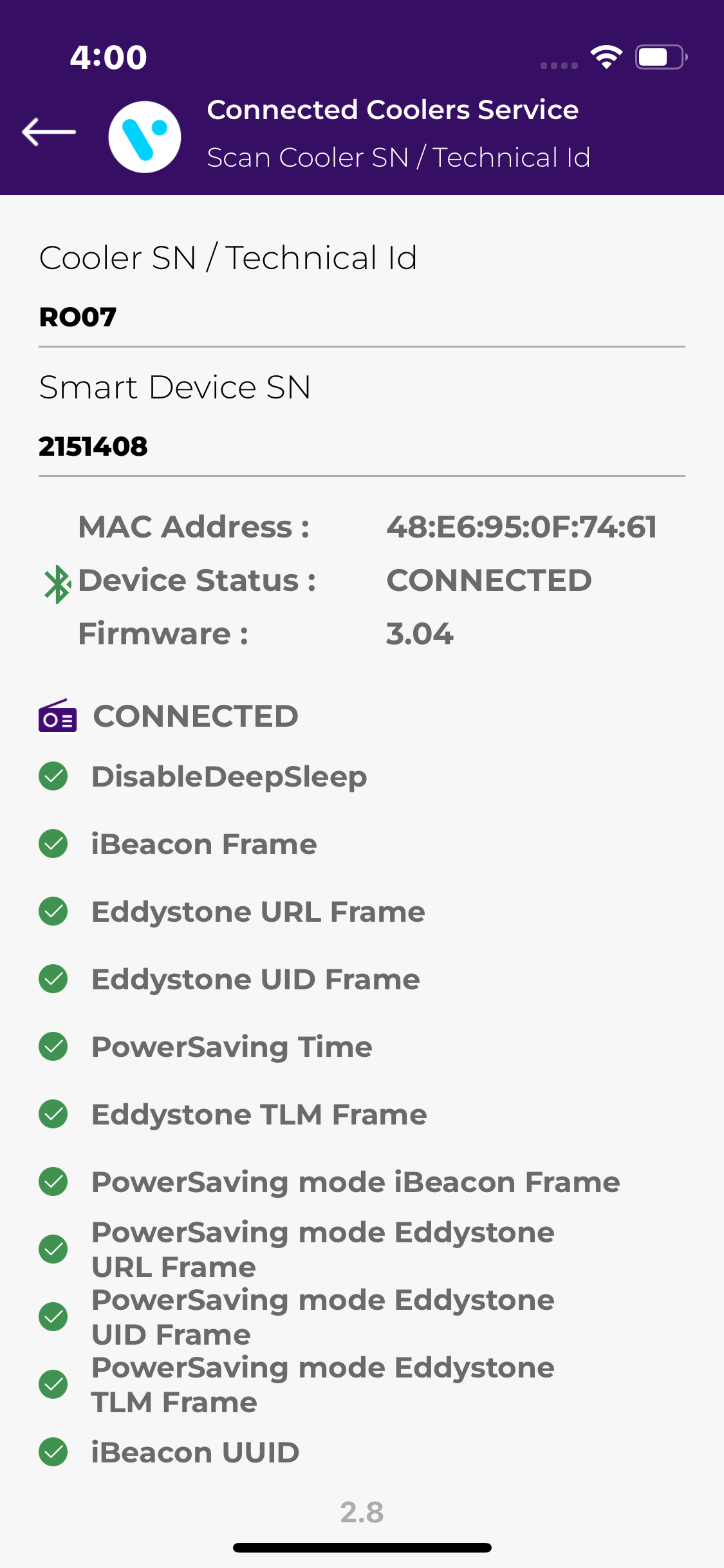 After the SmartTag Serial Number is successfully scanned the following screen will be shown. It will initialize the association process and respectively show a success message.

If the latest Firmware Version of the Smart device is available, then DFU will happen first and then the association process will initialize. The Cooler Serial Number and SmartTag Serial Number can be seen on the screen. 

If the Scanning Timer reaches 30 seconds, open and close the door again. If this doesn’t help, check if the SmartTag and the Magnet are installed correctly. 

After a successful association of a cooler with a smart device and successfully uploading that association to the cloud, a Success message is shown.
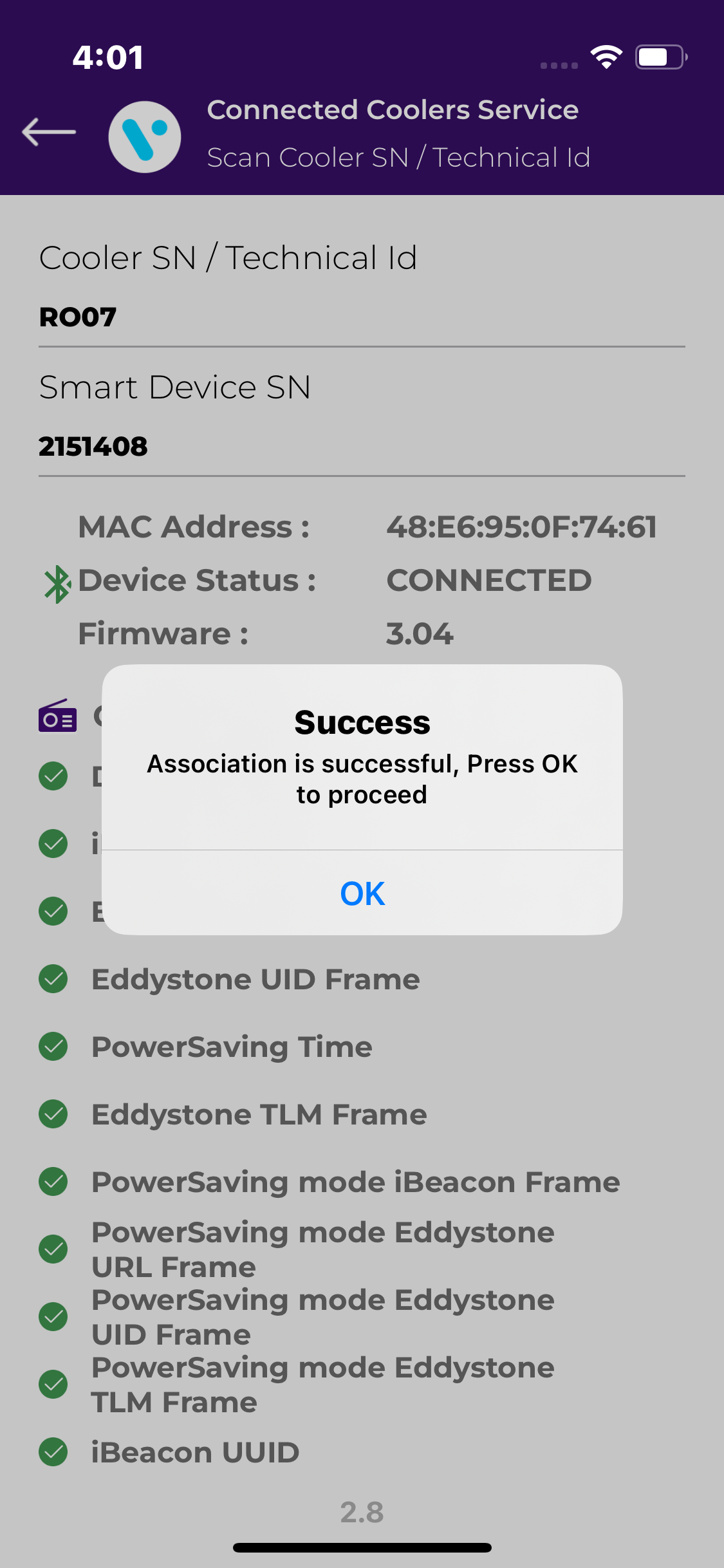 © 2024 Vision Group
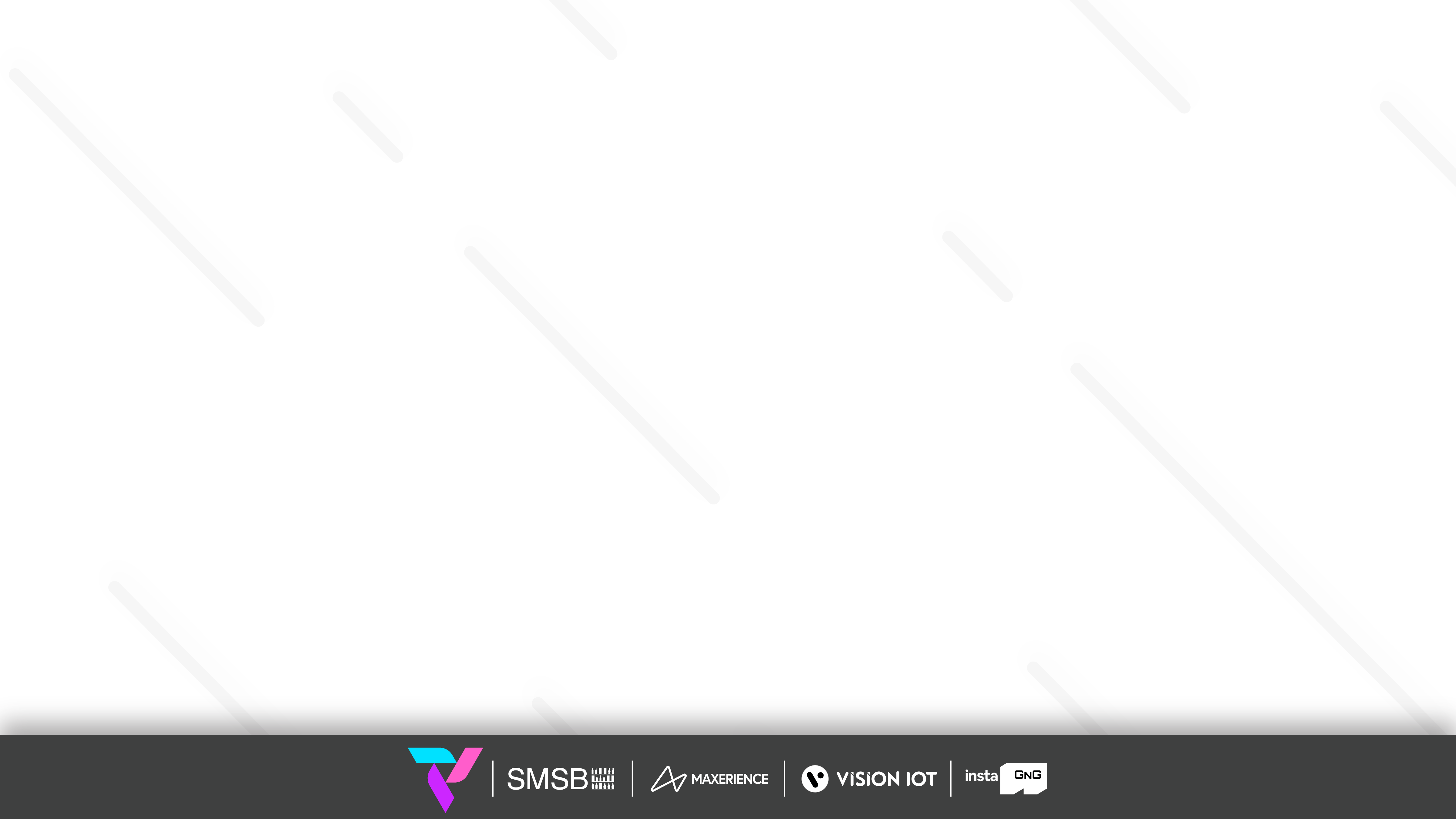 ASSOCIATE SMART DEVICE TO COOLER – LOGS > UPLOAD ASSOCIATION DATA
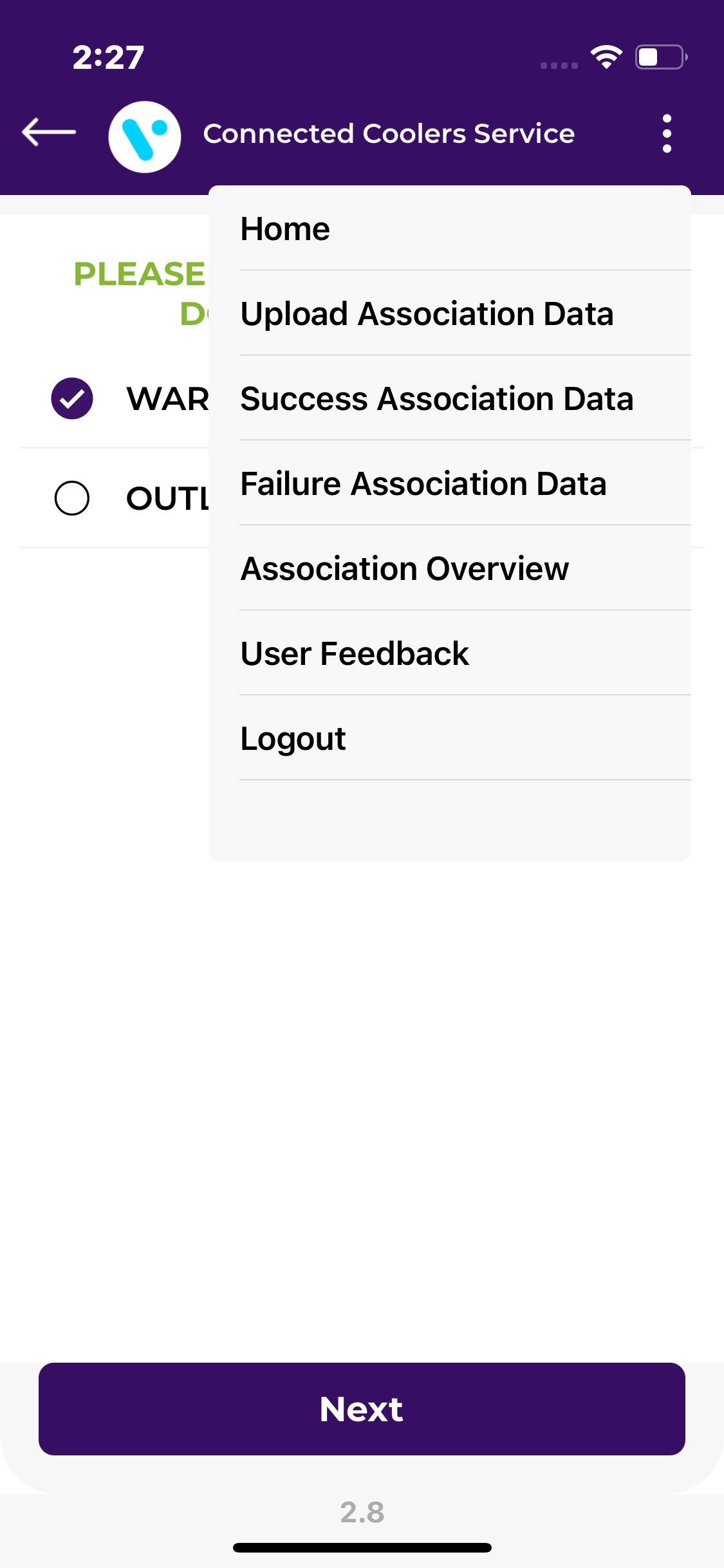 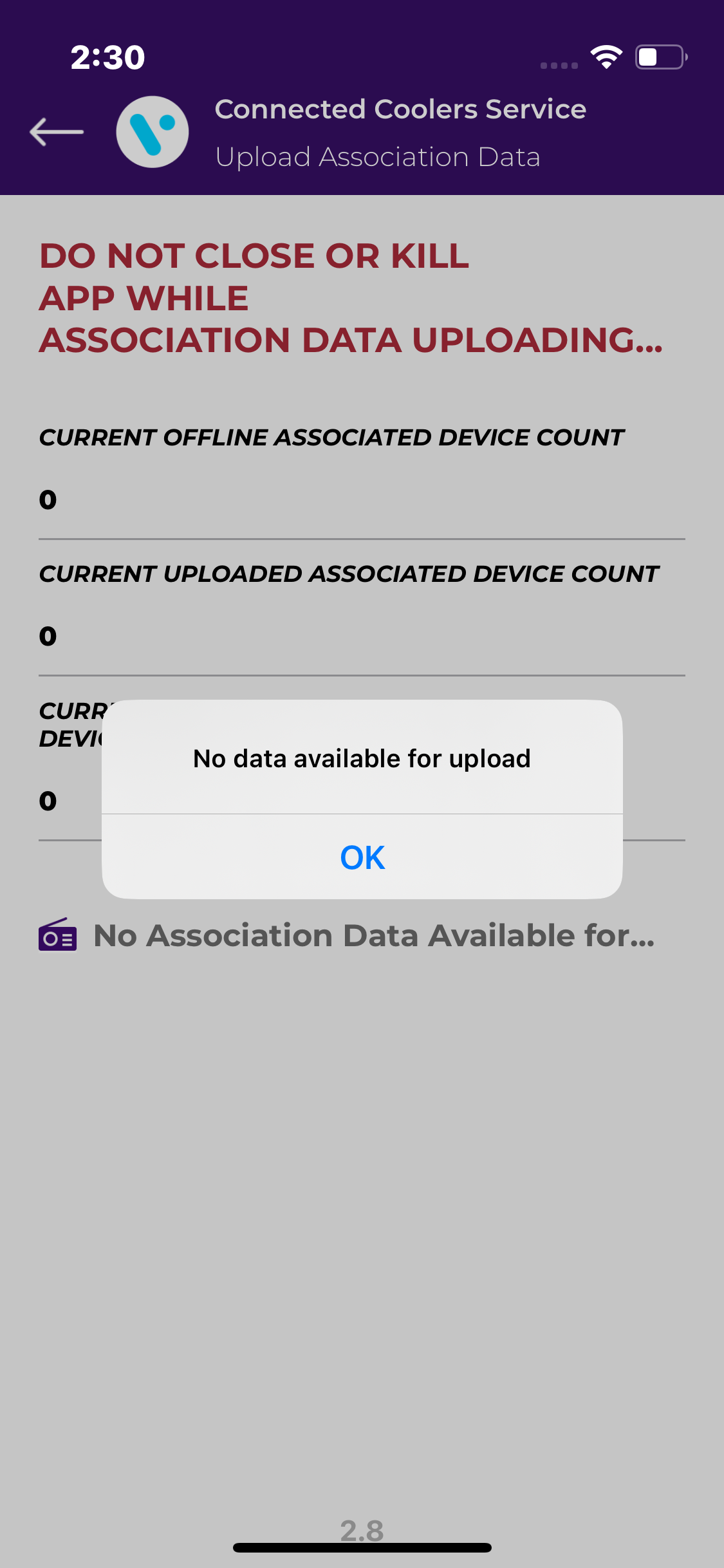 UPLOAD ASSOCIATION DATA 

To check if all the associated data is uploaded, tap on the hamburger menu in the upper right corner and then tap on Upload Association Data. Once data is uploaded a prompt saying all Association data uploaded was successful will appear. If there is no data for upload a prompt saying that will be shown.
© 2024 Vision Group
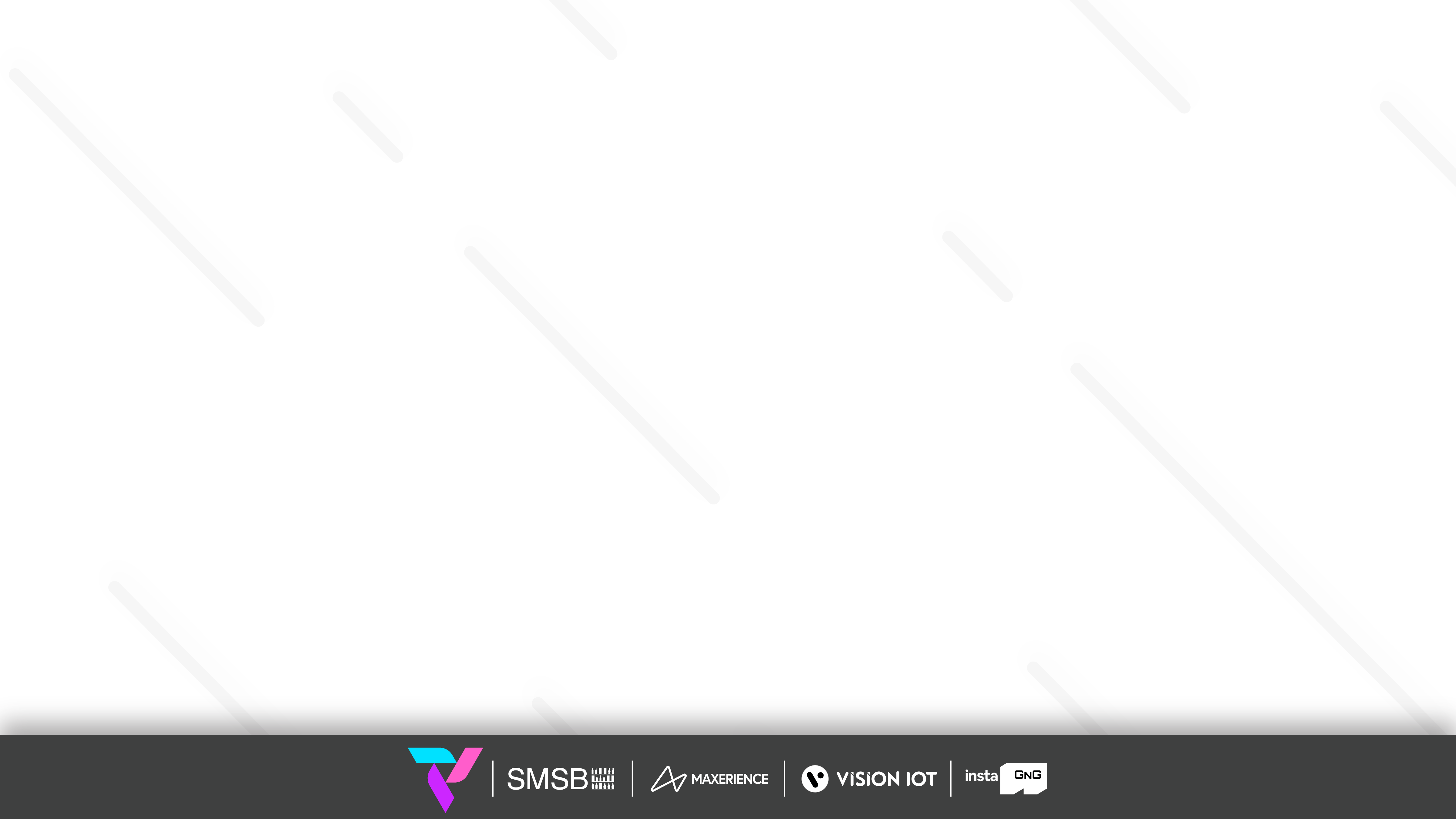 ASSOCIATE SMART DEVICE TO COOLER – LOGS > SUCCESS ASSOCIATION INFO
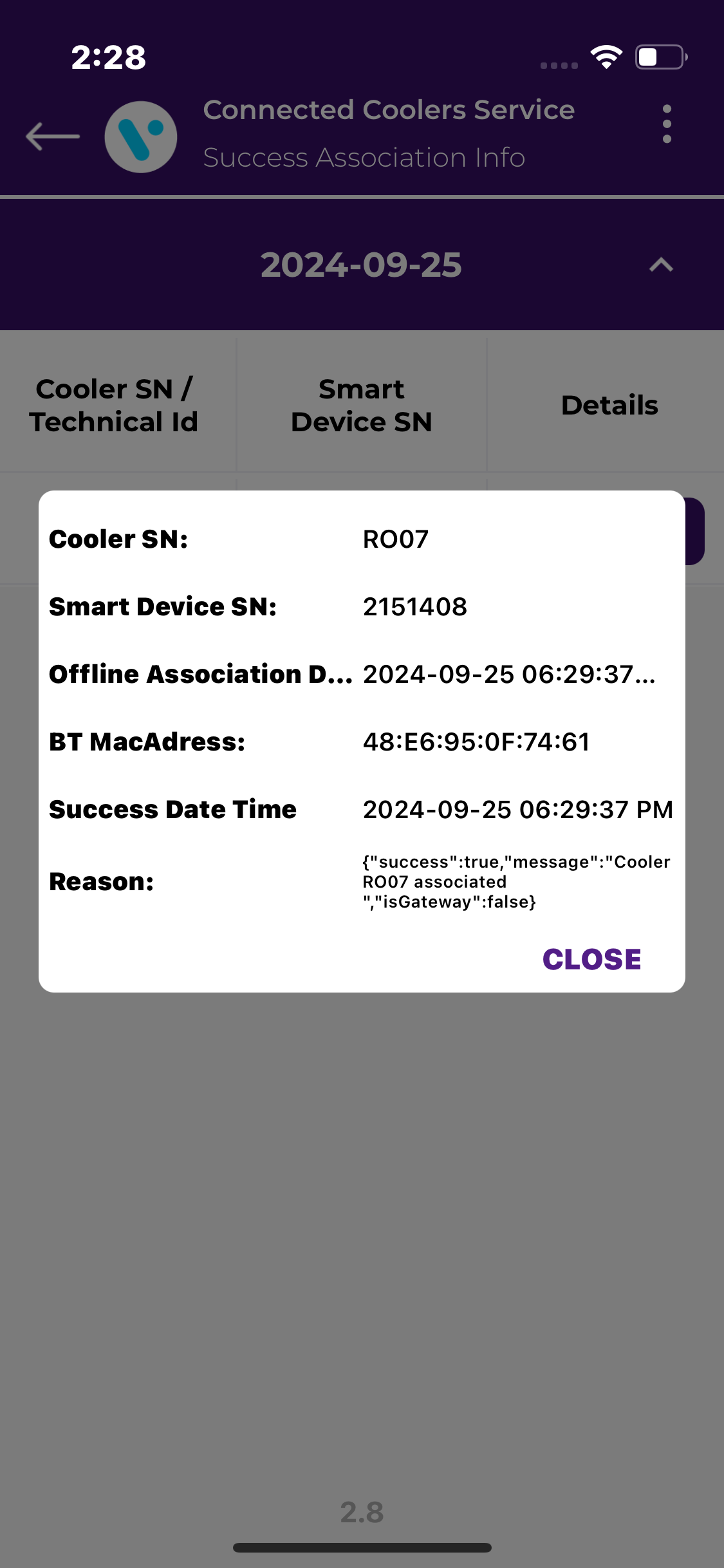 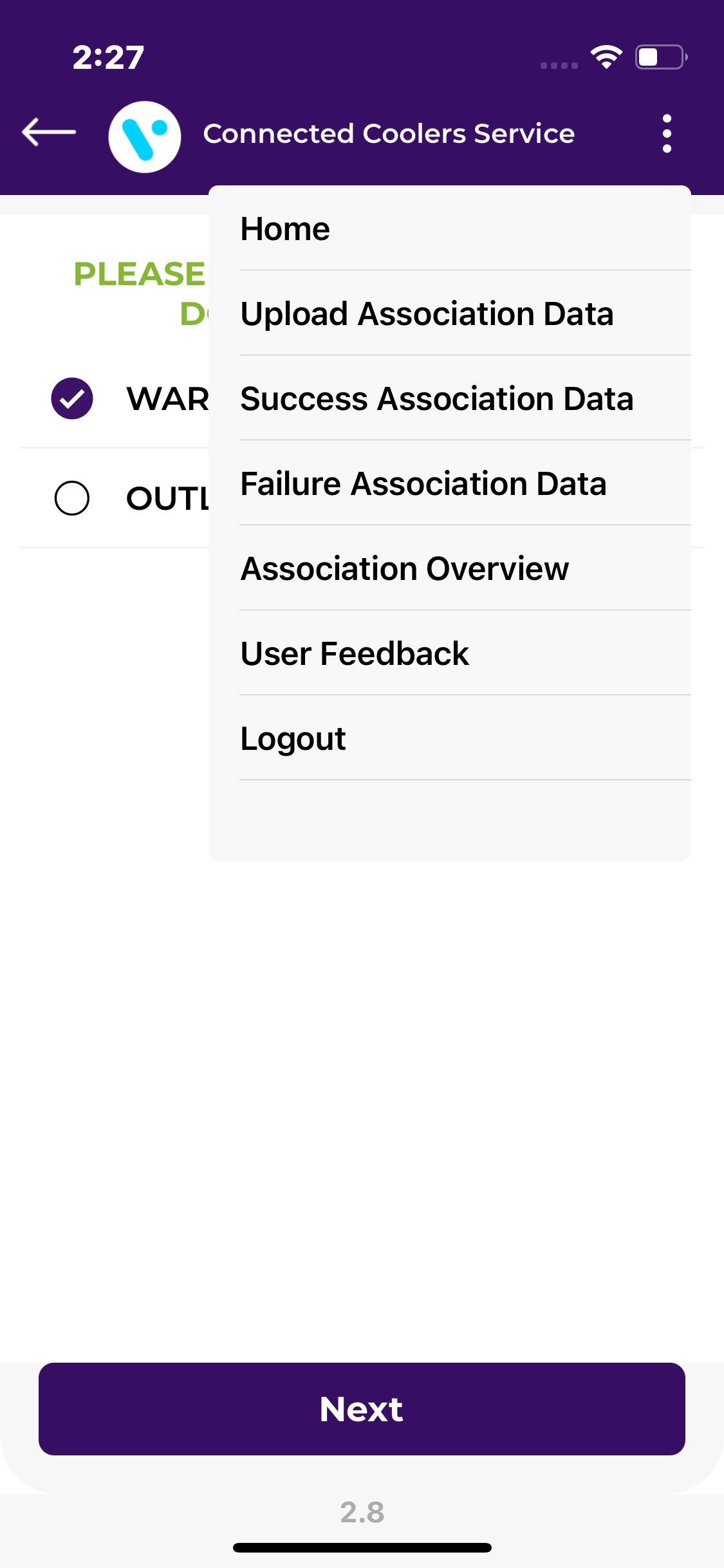 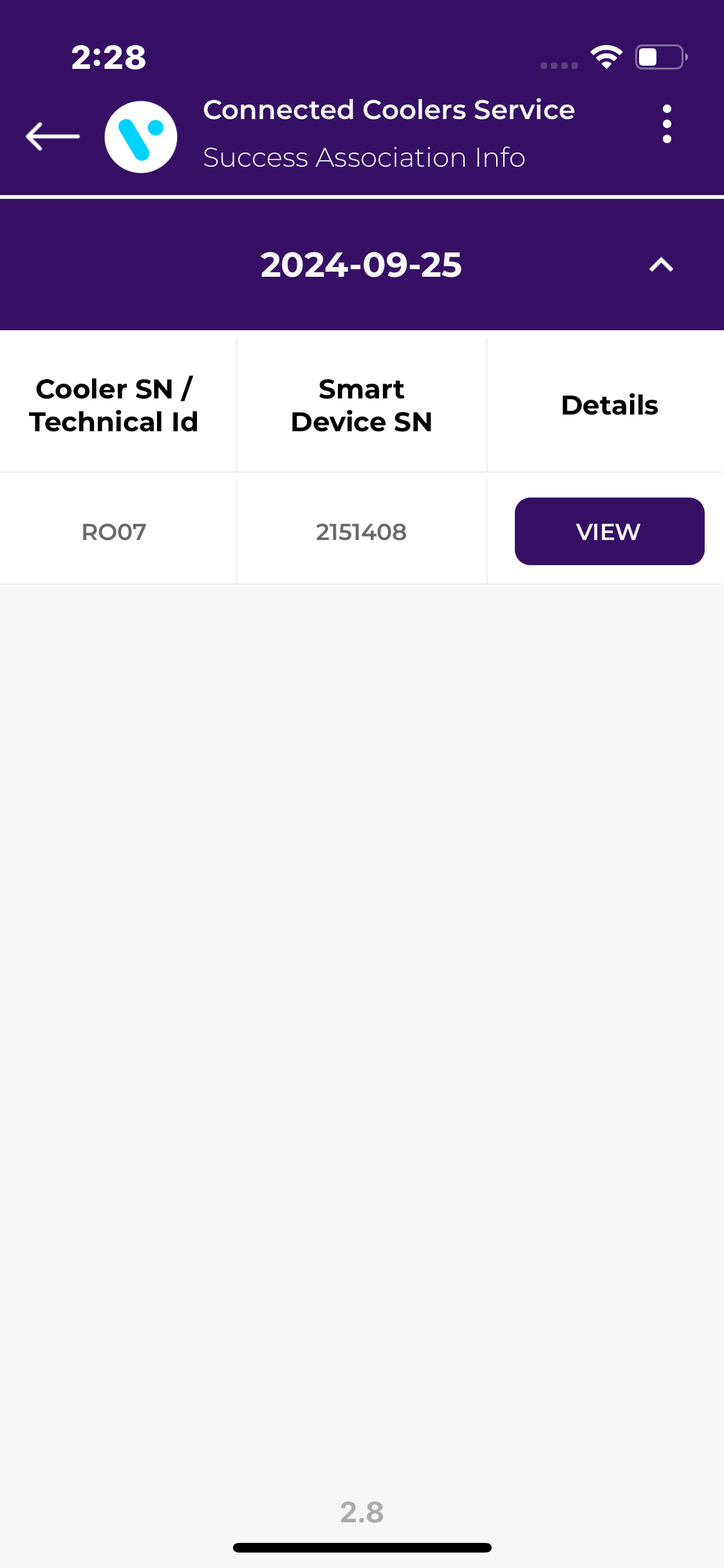 SUCCESS ASSOCIATION INFO 

To check all Successful Associations Info, tap on the hamburger menu in the upper right corner and then tap on Success Association Info and view the button showing details of the association.
© 2024 Vision Group
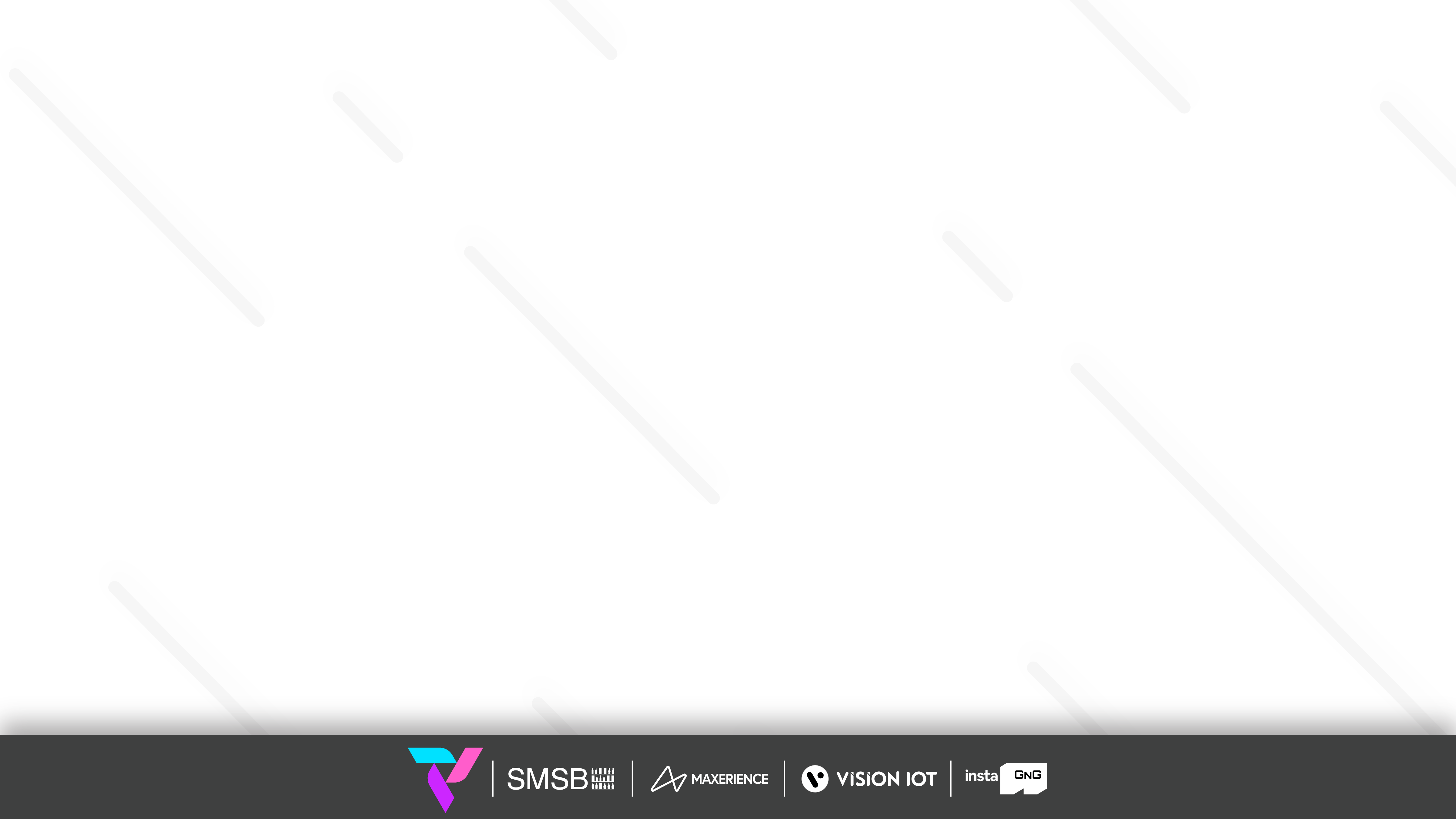 ASSOCIATE SMART DEVICE TO COOLER – LOGS > FAILED ASSOCIATION INFO
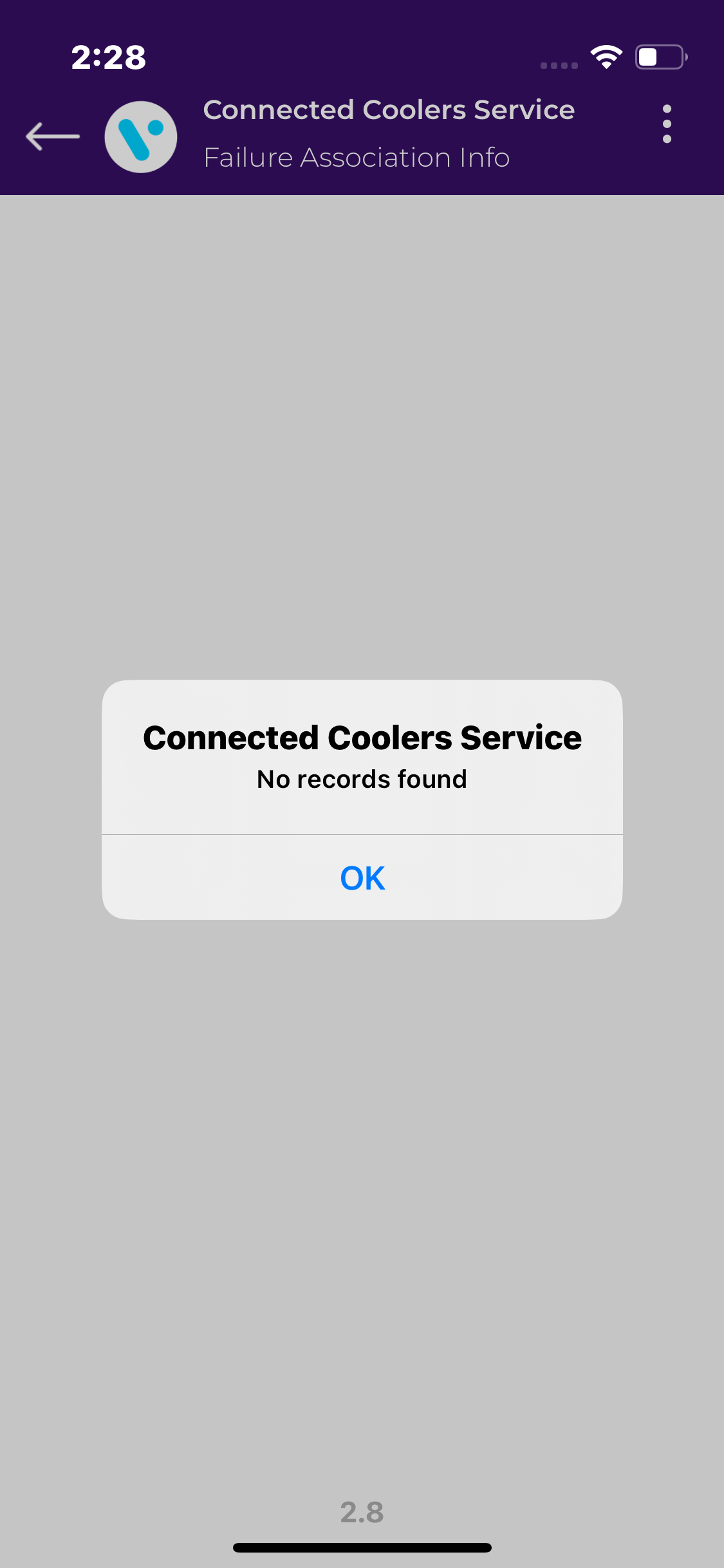 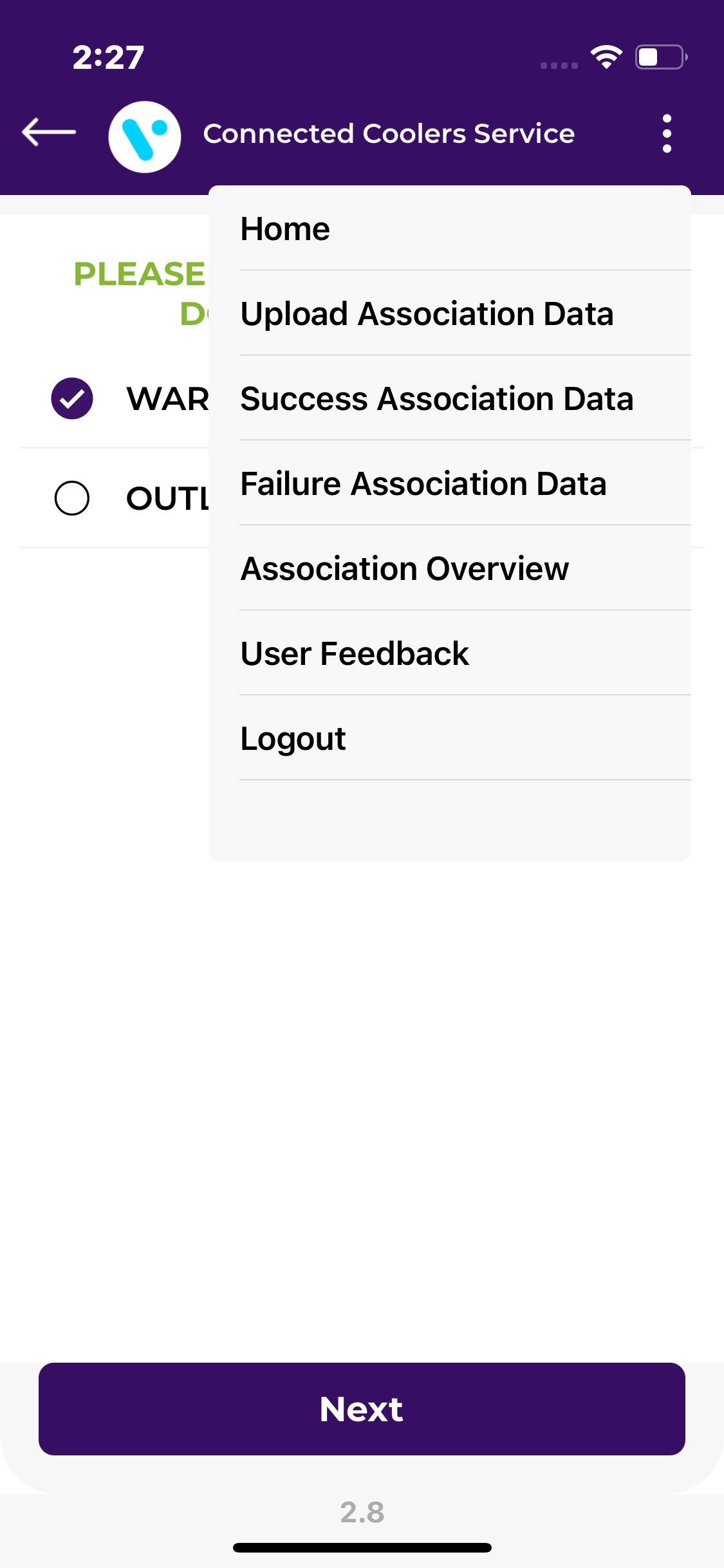 FAILED ASSOCIATION INFO 

To check all Failed Associations Info, tap on the hamburger menu in the upper right corner and then tap on Failure Association Info.
© 2024 Vision Group
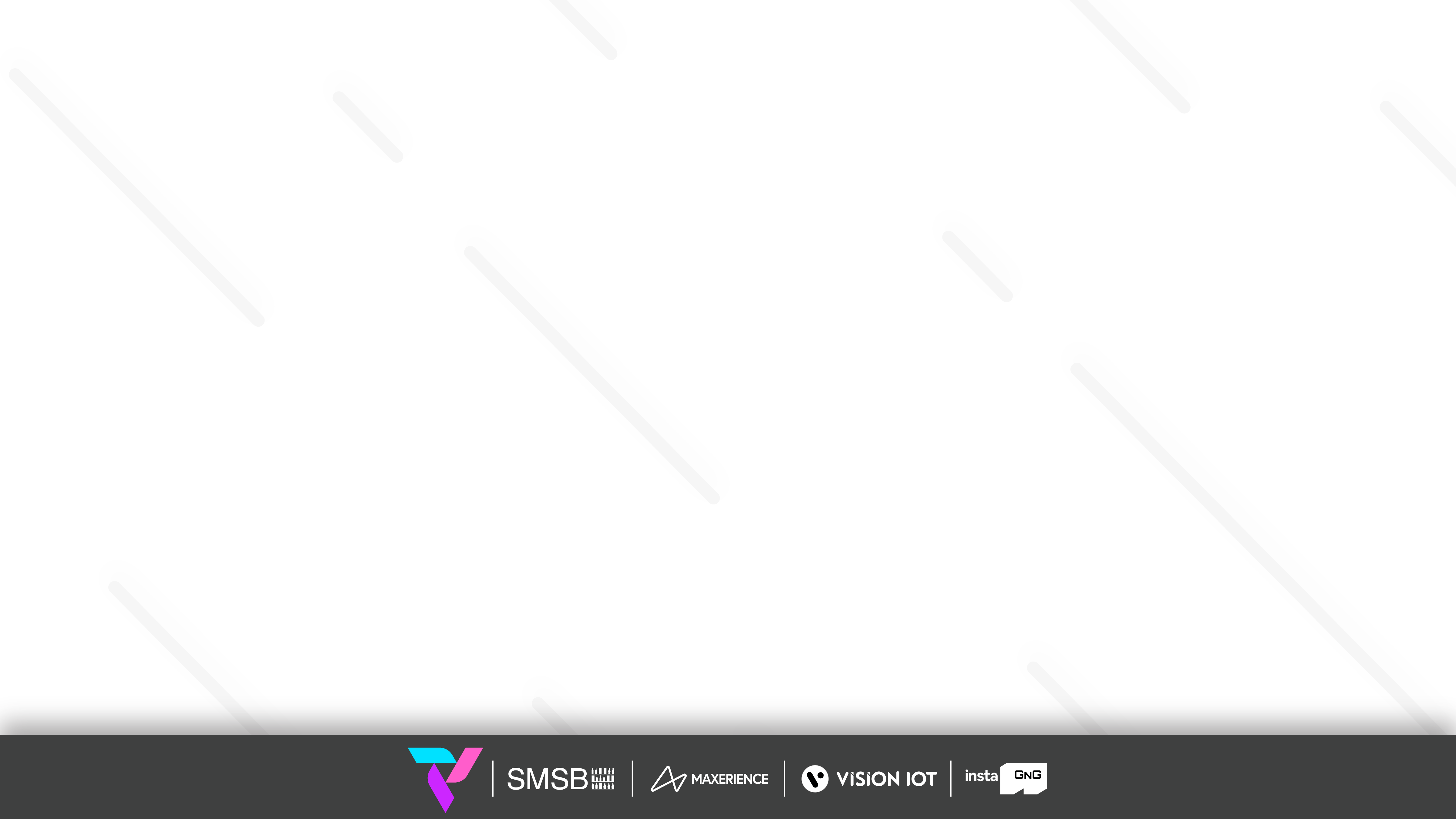 ASSOCIATE SMART DEVICE TO COOLER – LOGS > ASSOCIATION OVERVIEW
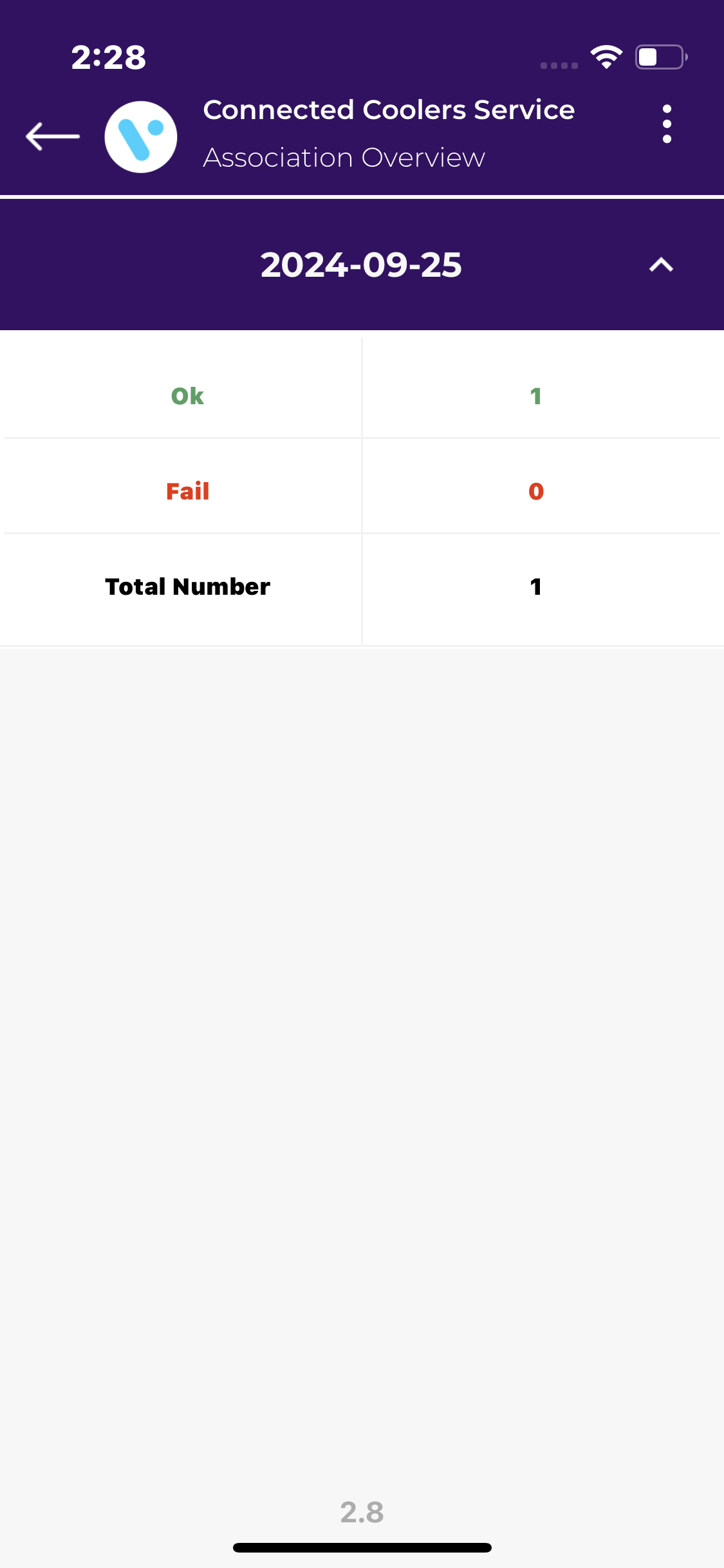 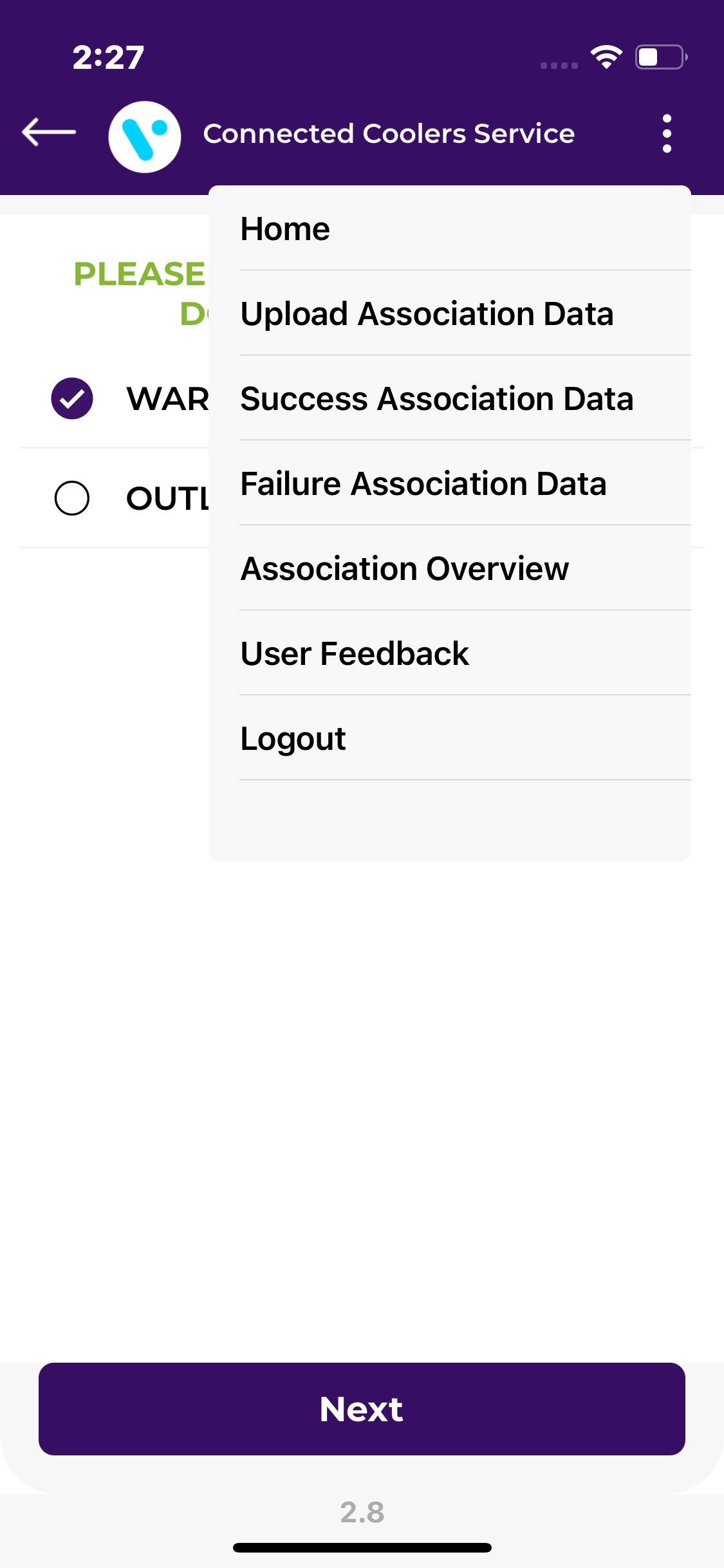 ASSOCIATION OVERVIEW 

To check Associations Overview info, tap on the hamburger menu in the upper right corner and then tap on Association Overview.
© 2024 Vision Group
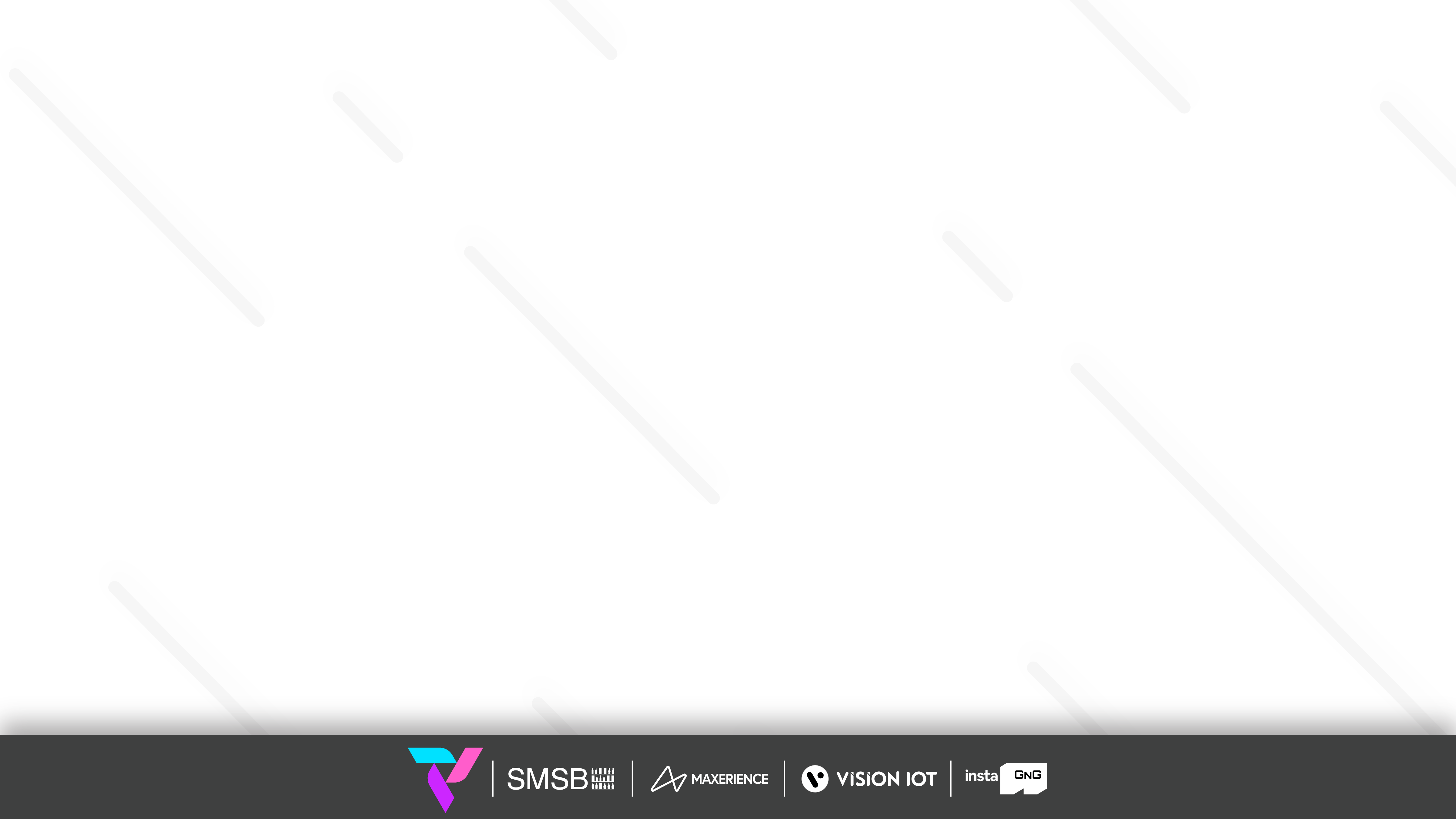 SCAN COOLER - DATA DOWNLOAD
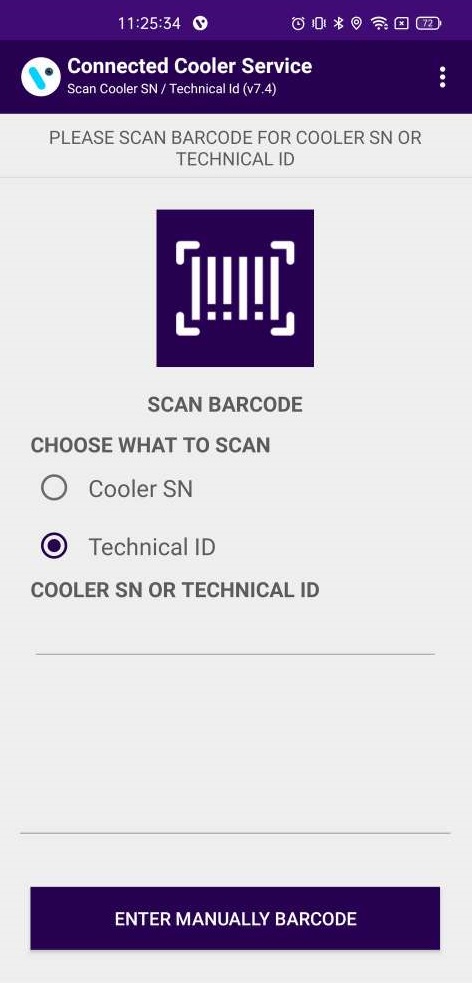 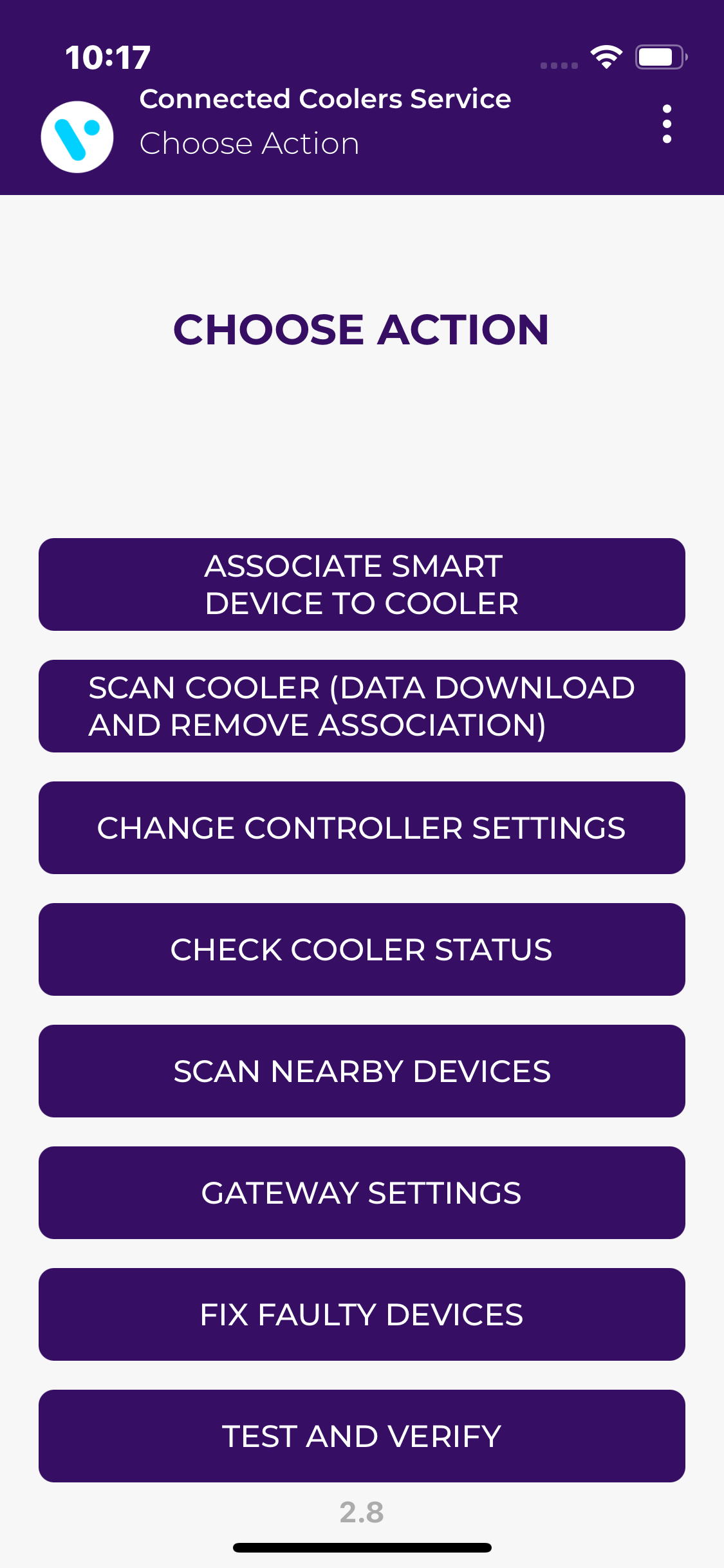 DATA DOWNLOAD 

After successful login selects the SCAN COOLER option for Download and Remove Association of the Cooler.

Users can identify assets by SCAN BARCODE - Cooler SN or Technical ID. 

The user can also search by ENTER MANUALLY BARCODE for entering Cooler SN or Technical ID.
© 2024 Vision Group
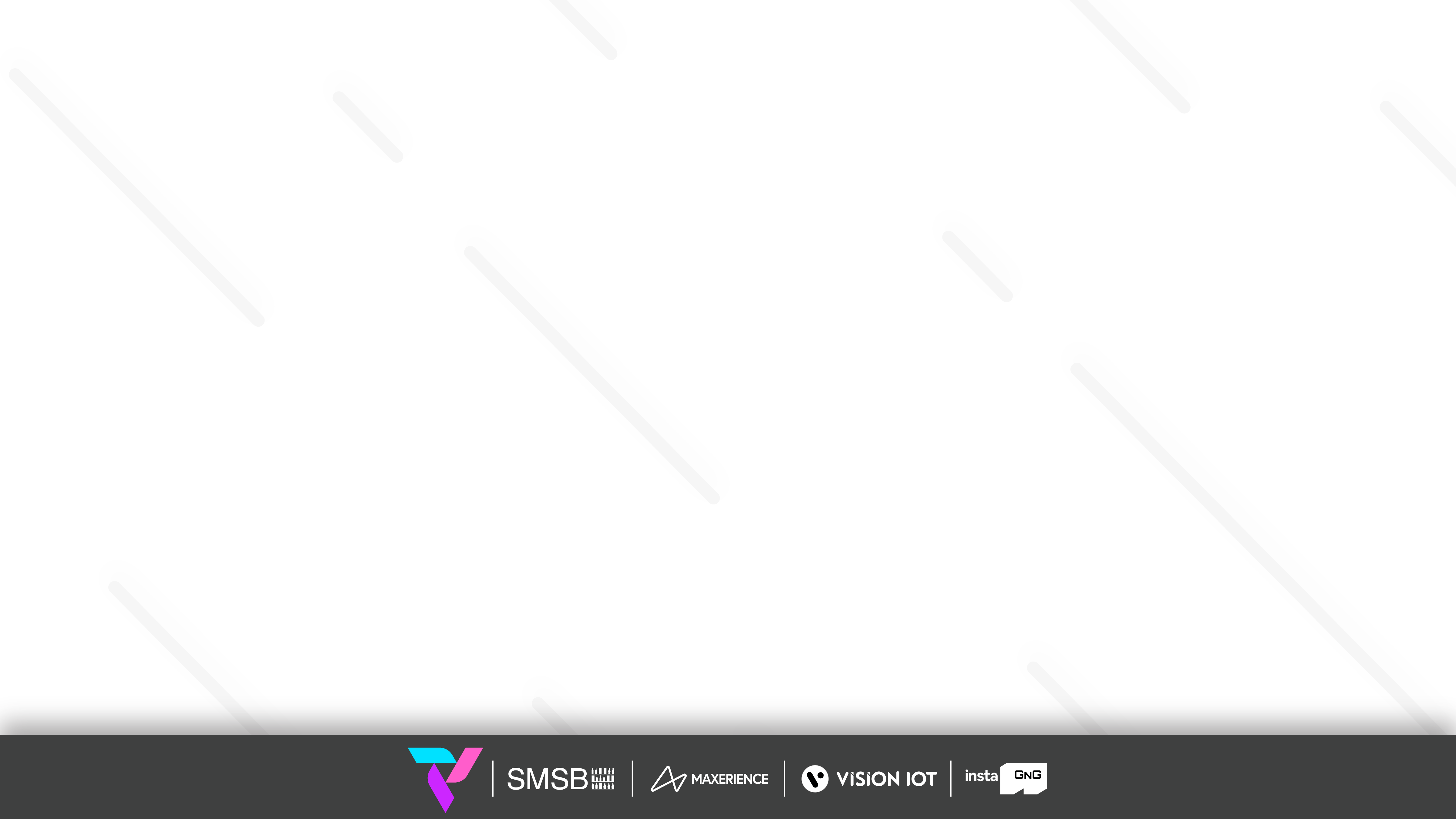 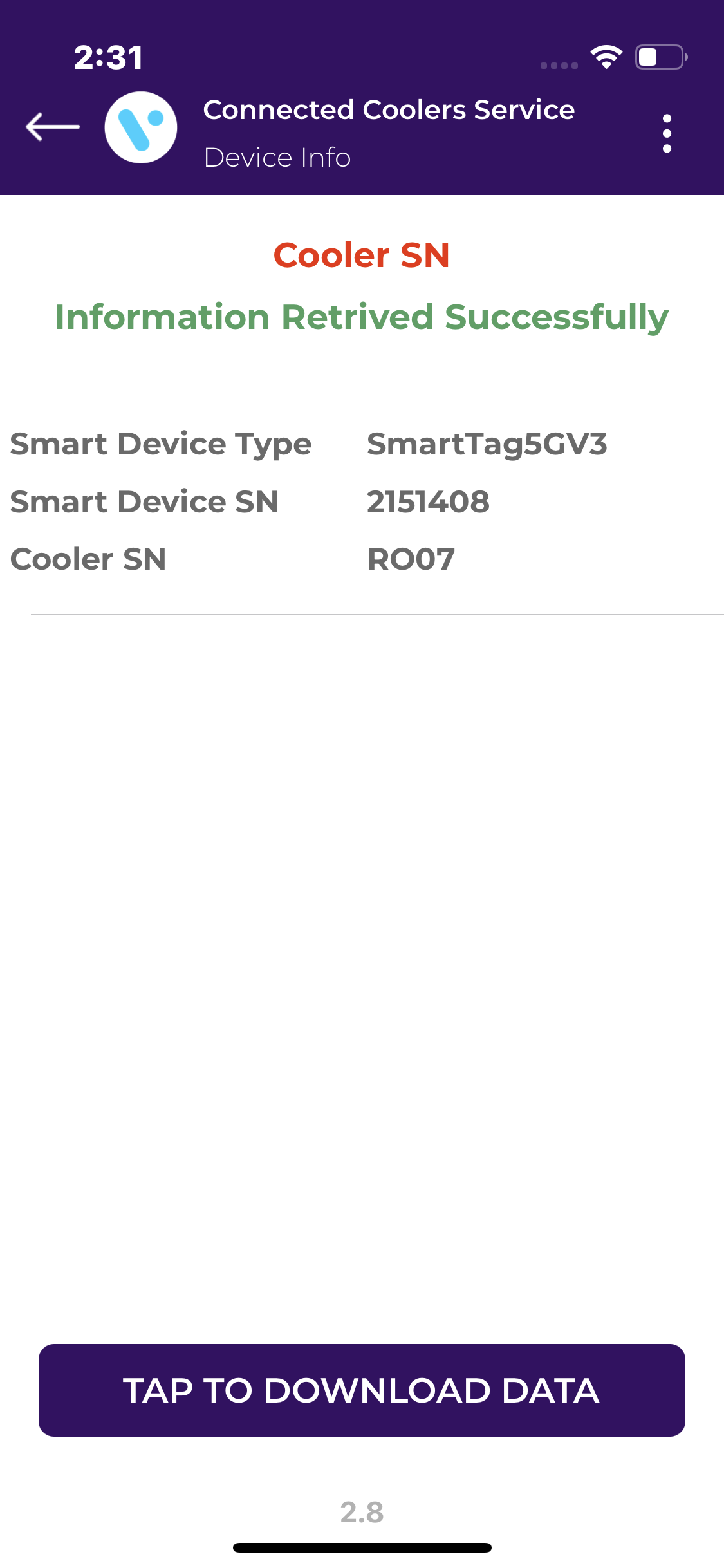 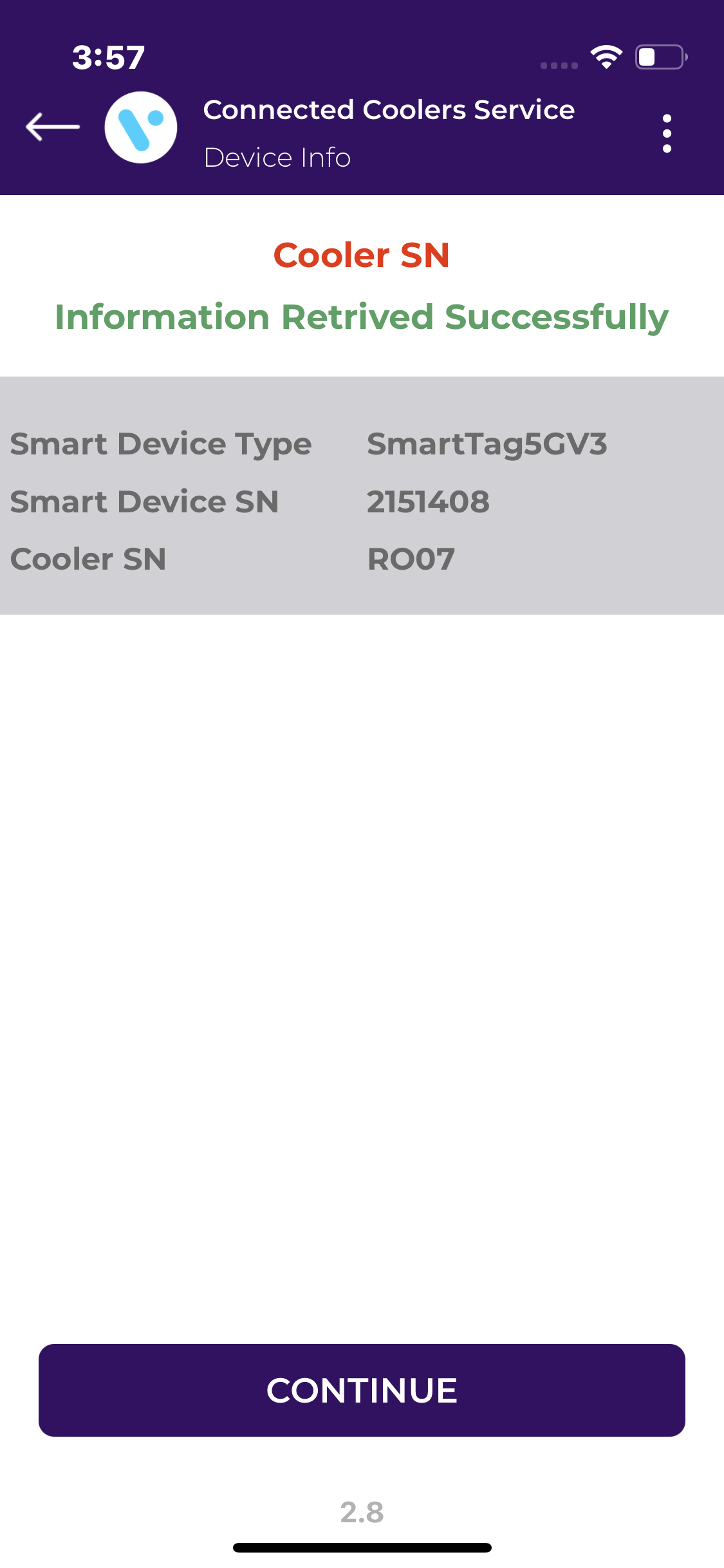 Information about the asset is presented.

Tap on the smart device from which data needs to be downloaded. 

Tap on TAP TO DOWNLOAD DATA to start data download from a smart device.
© 2024 Vision Group
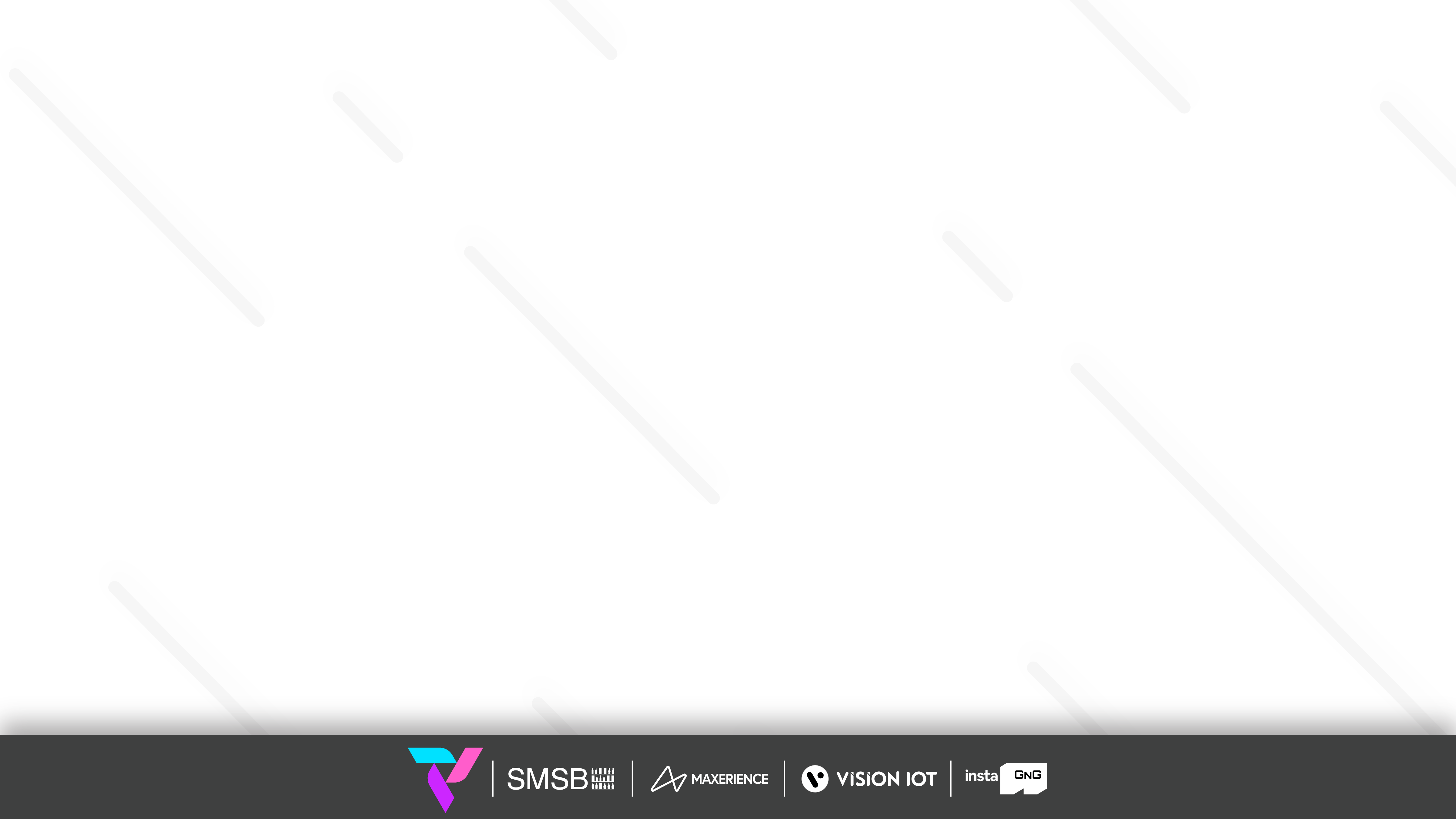 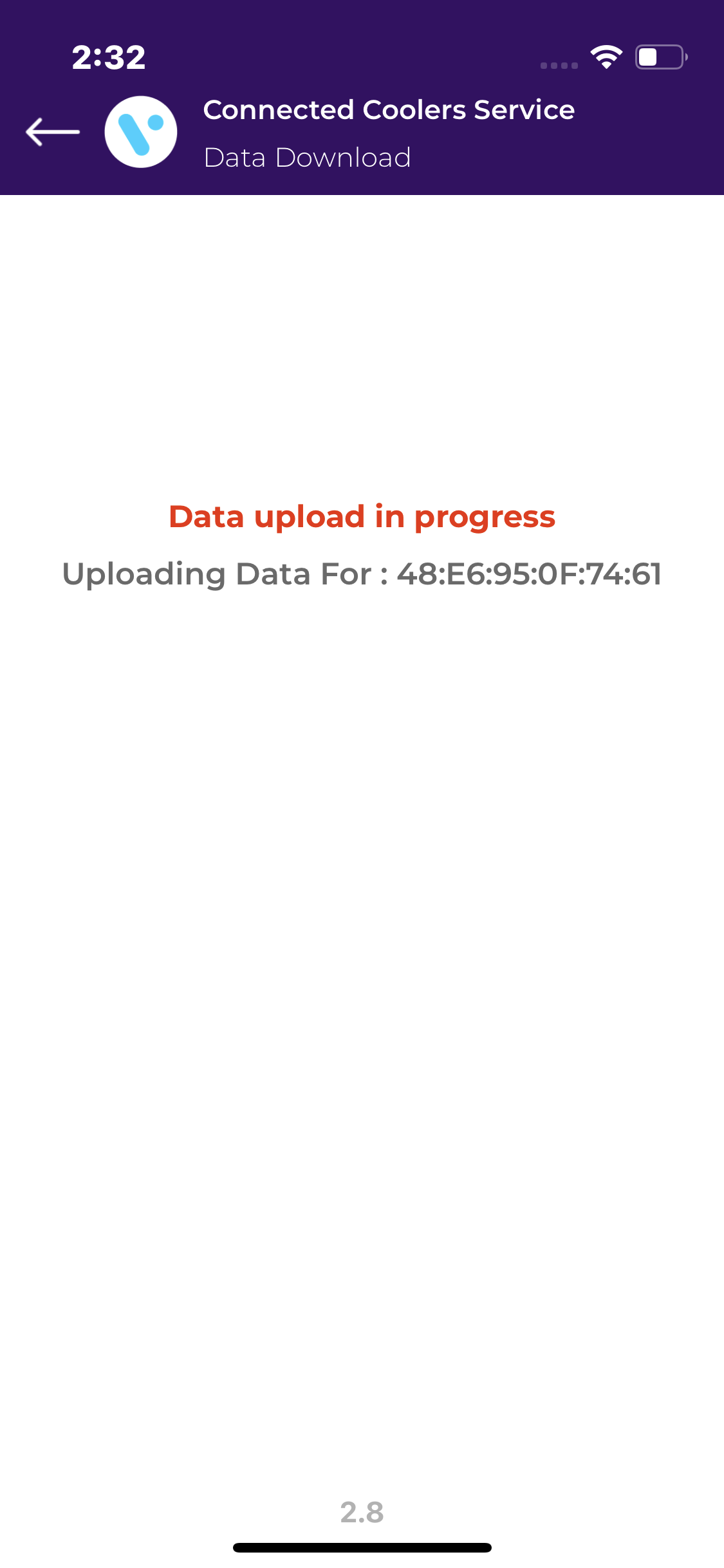 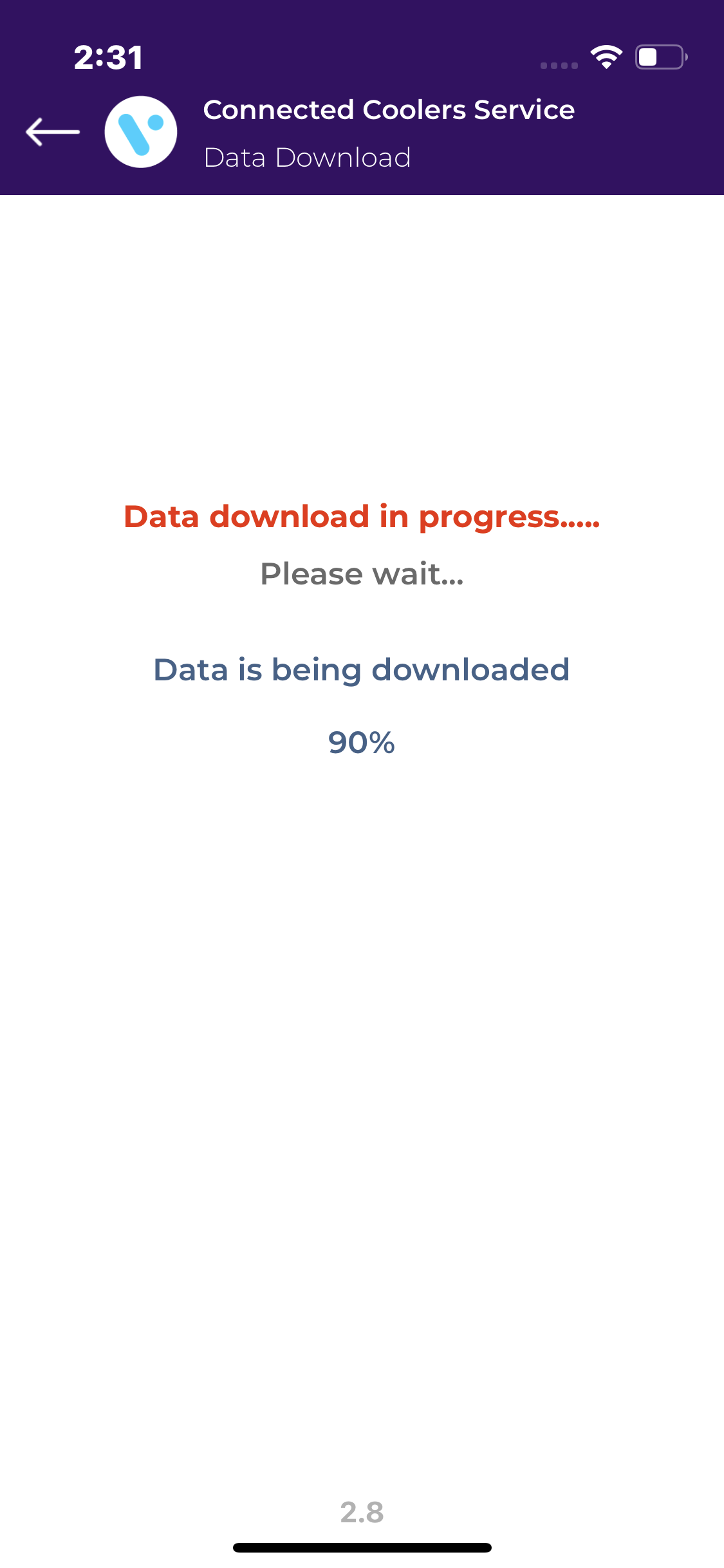 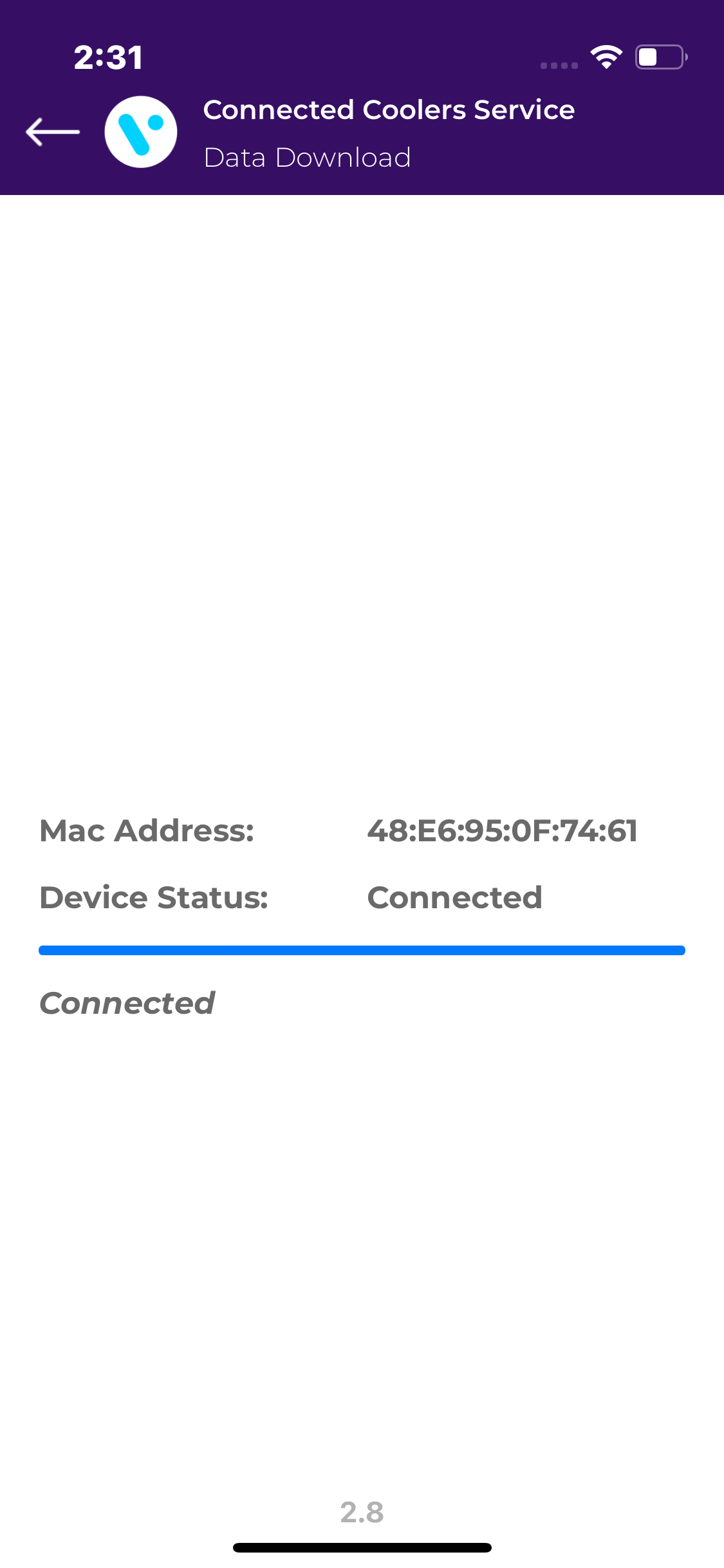 Information about the asset is presented.

Tap on the smart device from which data needs to be downloaded. 

After Successfully Data Download, Data will upload to the cloud.
© 2024 Vision Group
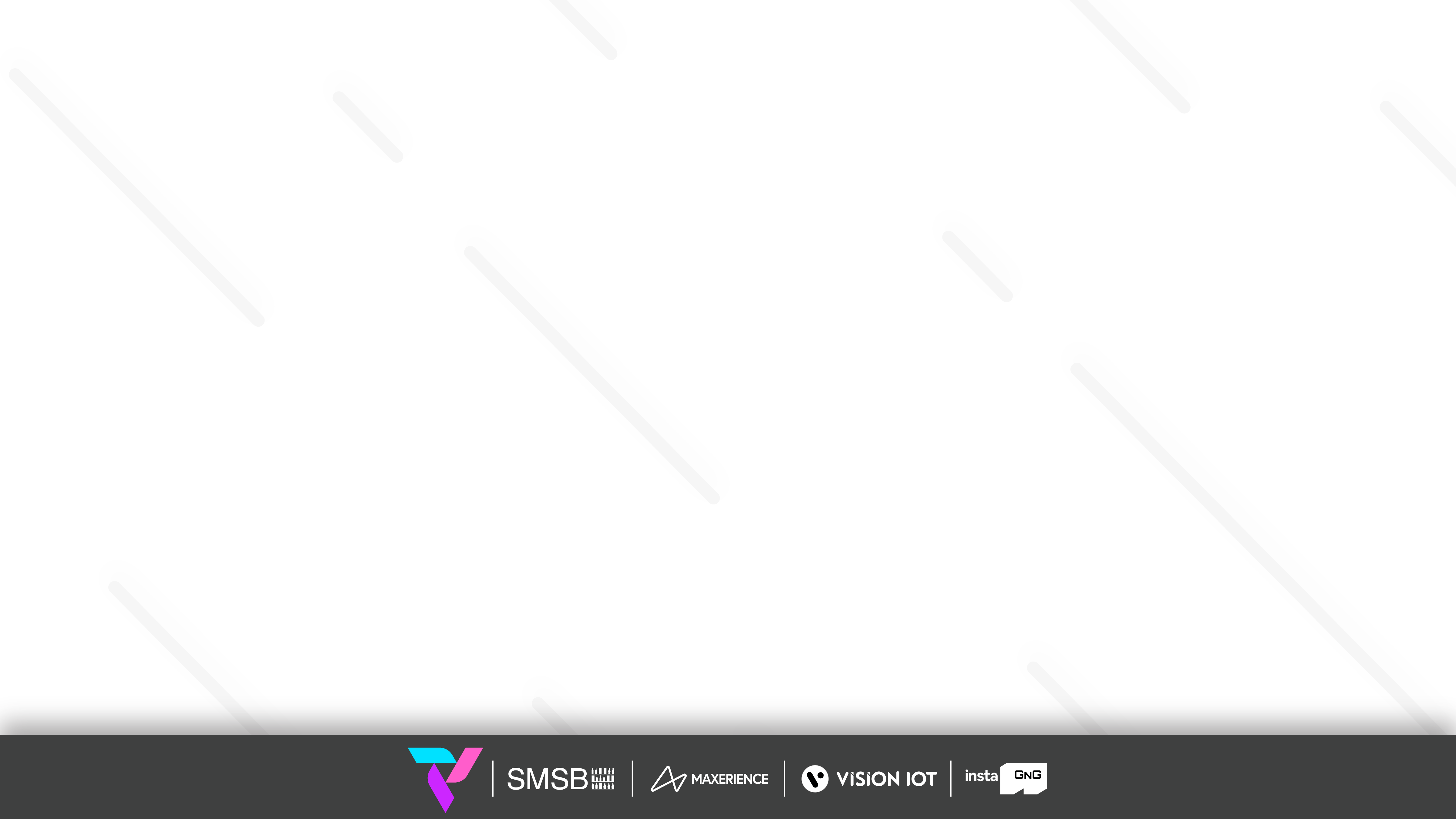 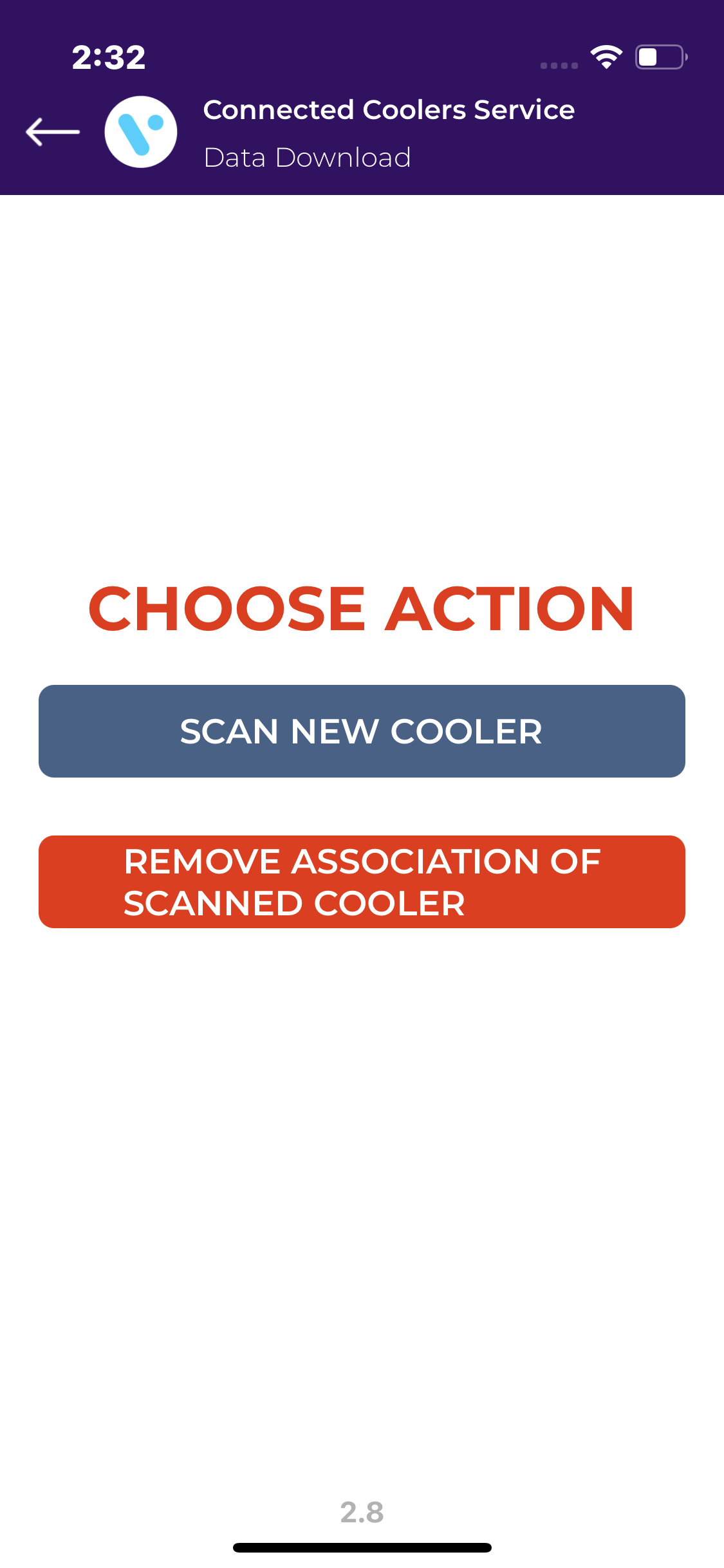 After the data is successfully downloaded from the smart device below screen will appear.

Users can SCAN NEW COOLER or enter manually Cooler SN or Technical ID as shown in the below image.

NOTE: If the Cooler SN or Technical ID is invalid, then the application will give an error message which is visible in the image below.
© 2024 Vision Group
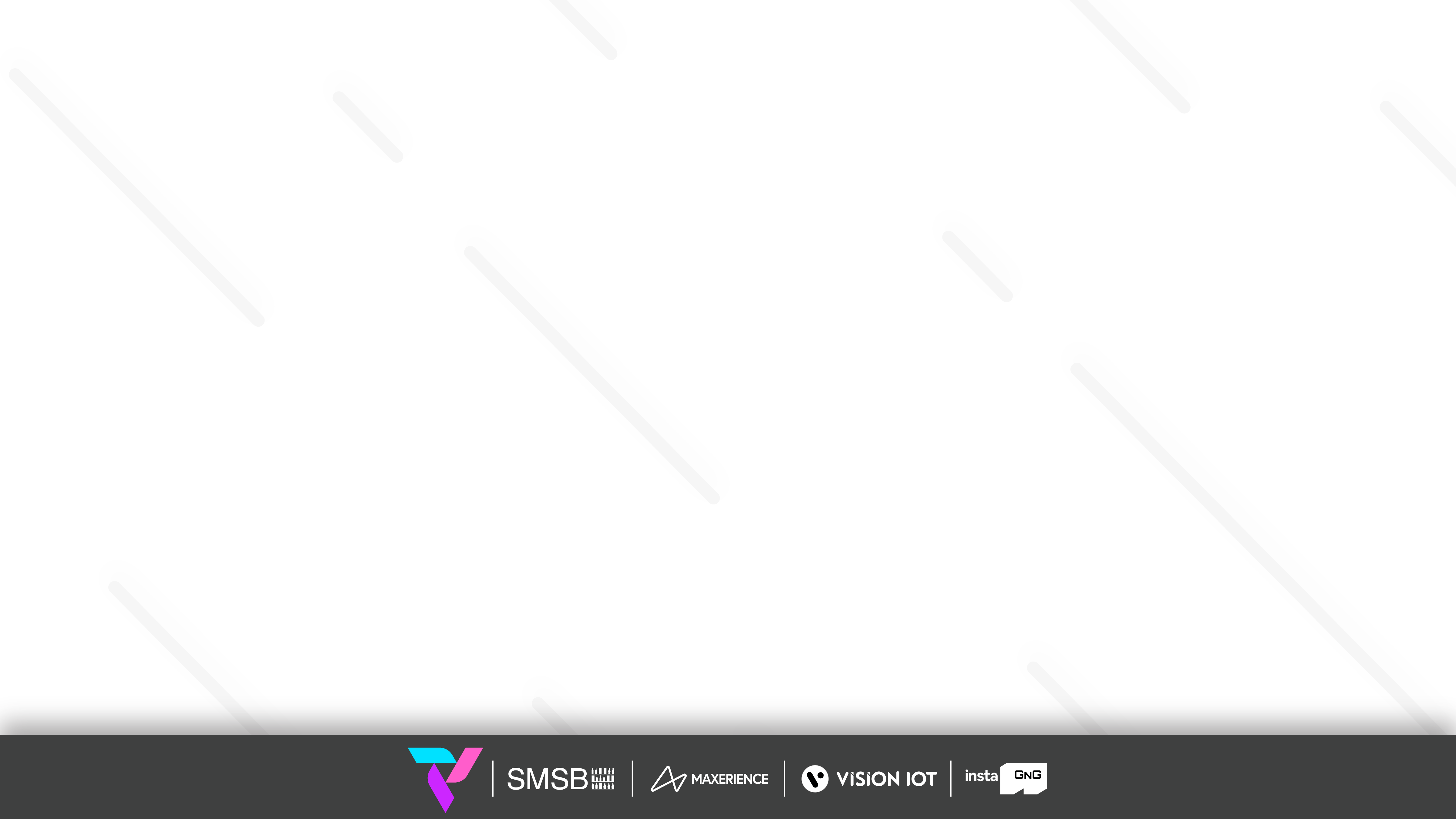 SCAN COOLER – REMOVE ASSOCIATION
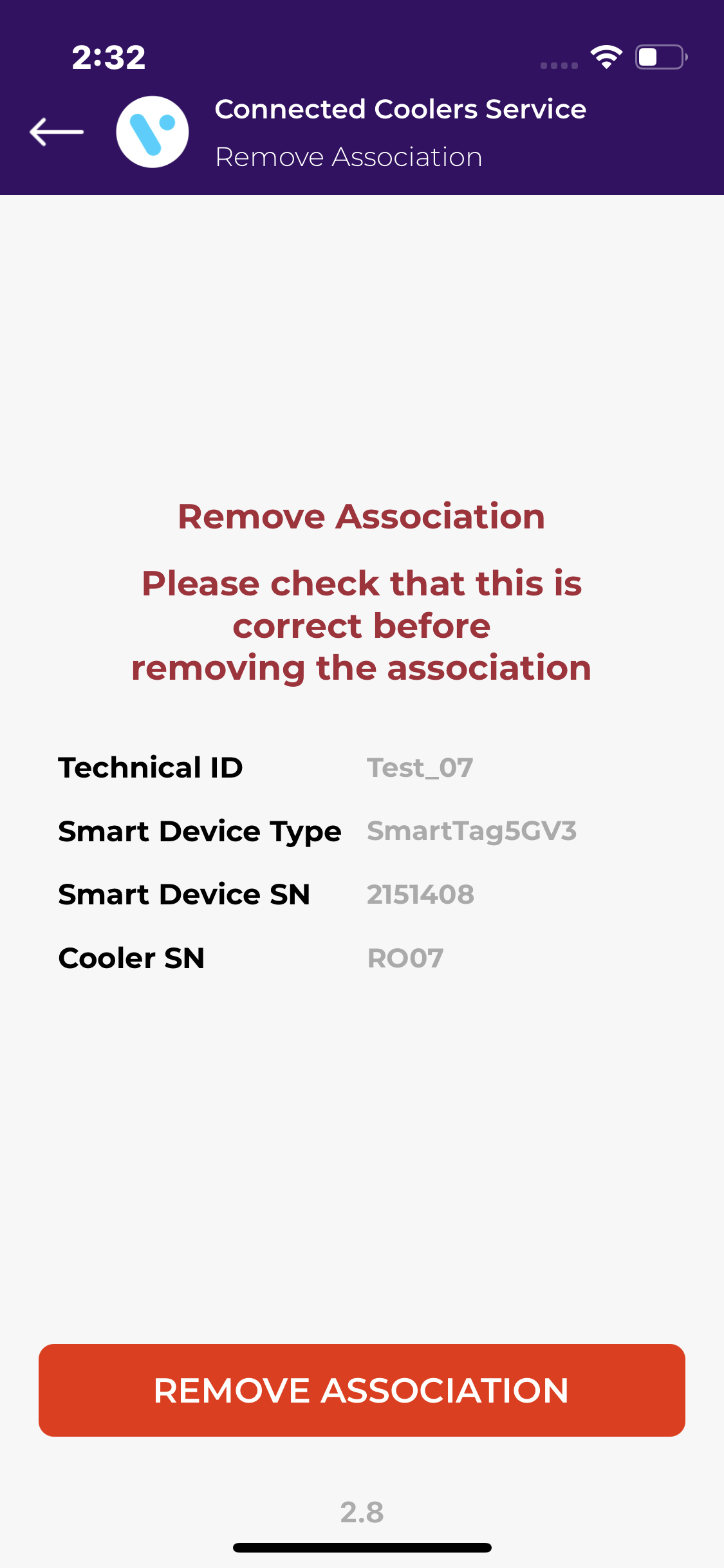 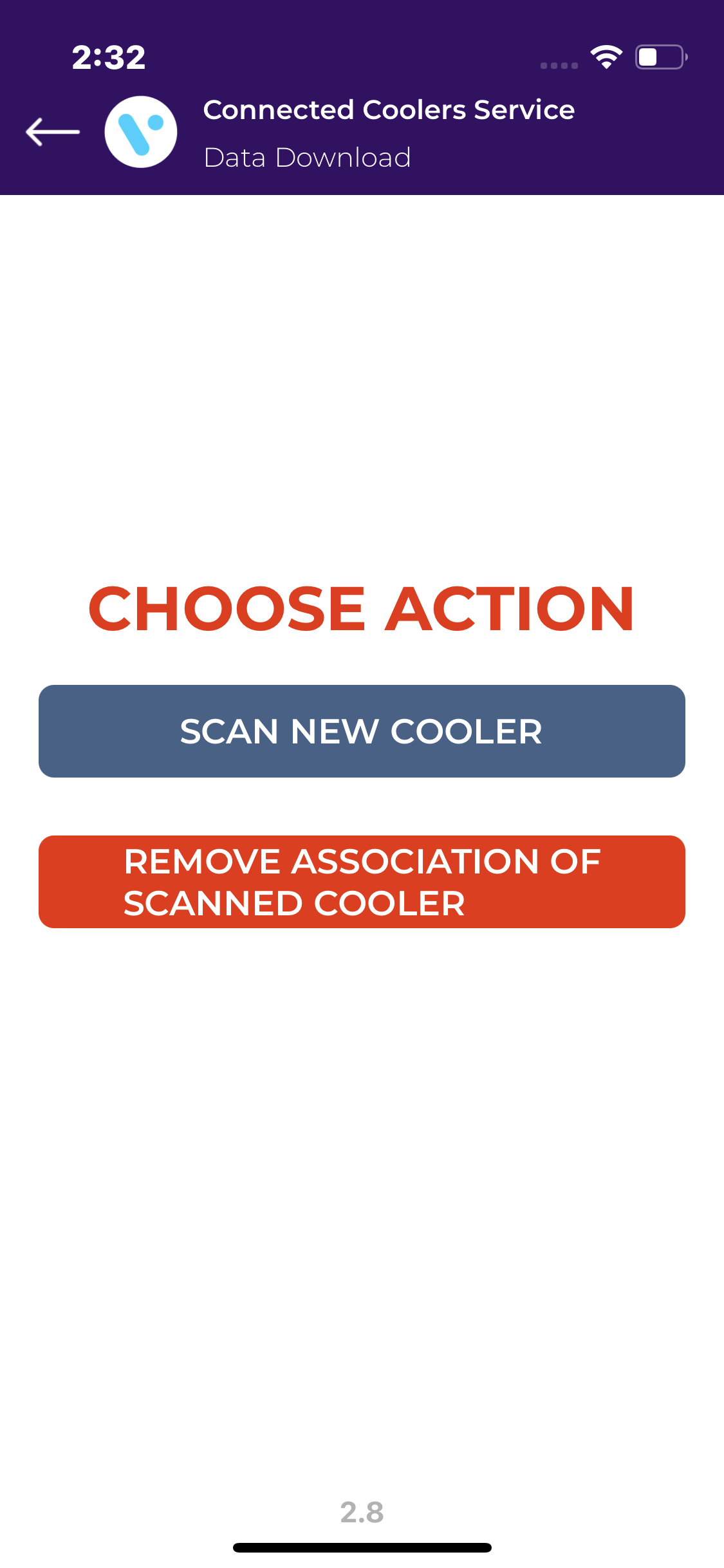 REMOVE ASSOCIATION

After the Data Upload process is completed below screen will appear, where the association can be removed, to do so click on the REMOVE ASSOCIATION OF SCANNED COOLER button.

Click on REMOVE ASSOCIATION to remove the device association from the cooler as shown in the image below.
© 2024 Vision Group
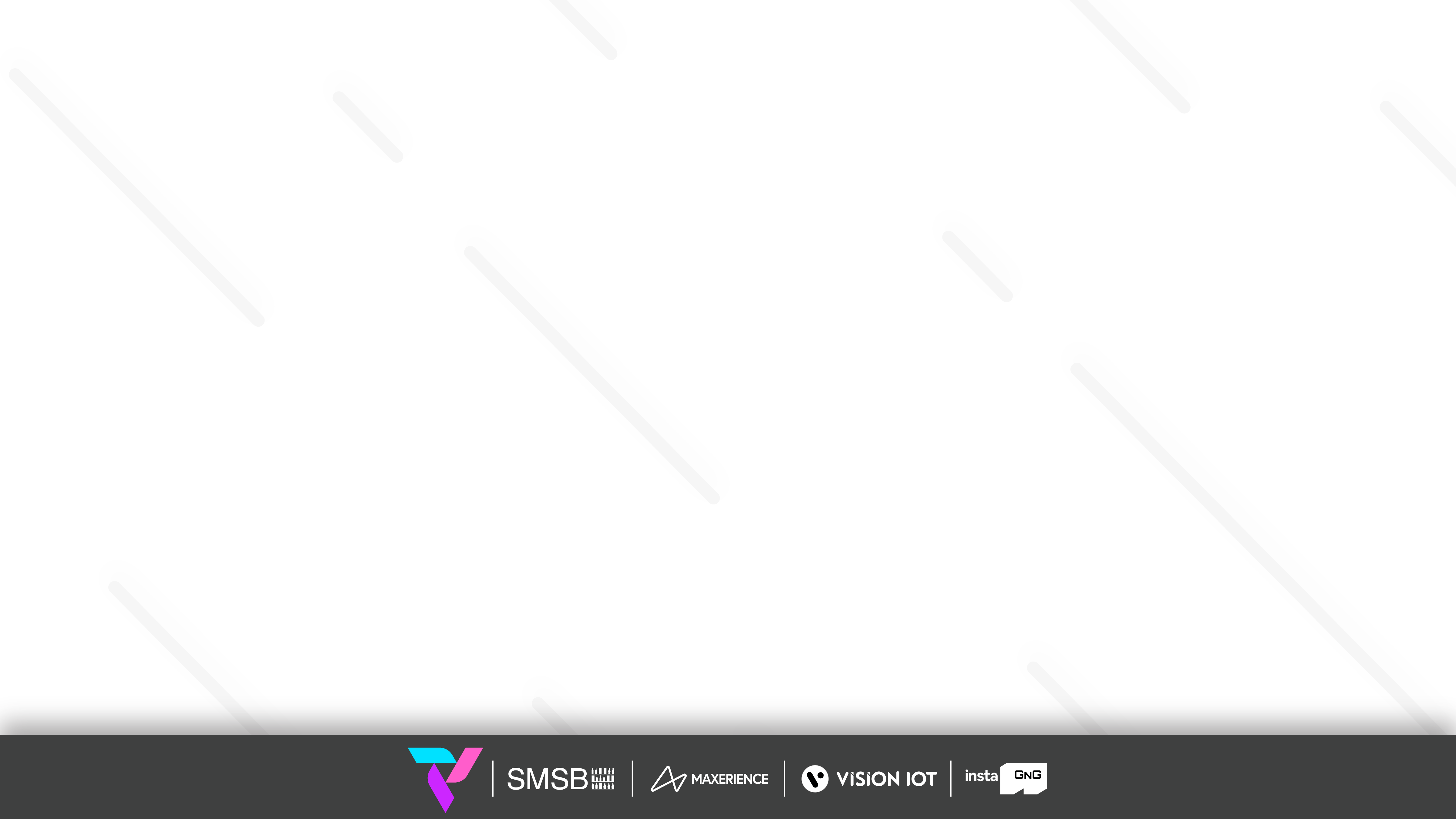 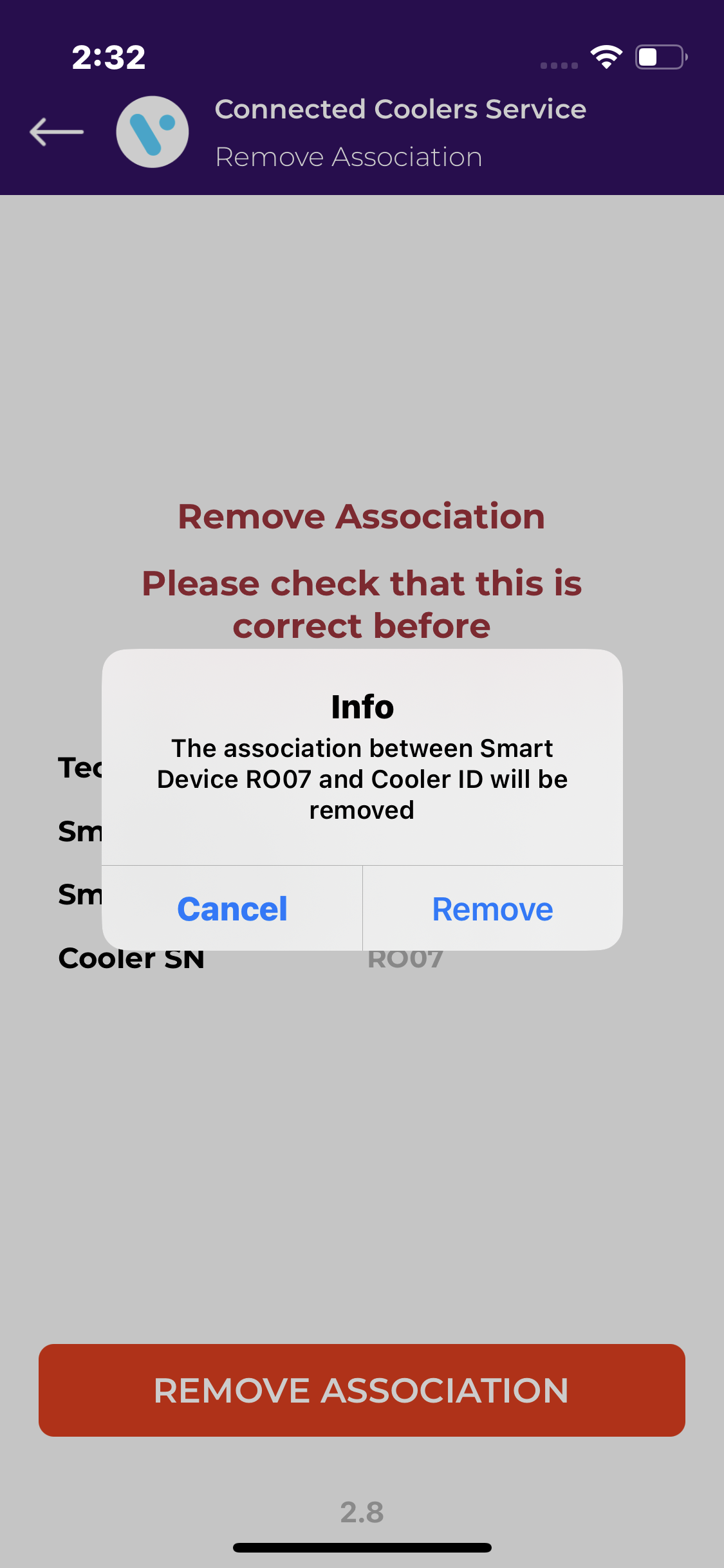 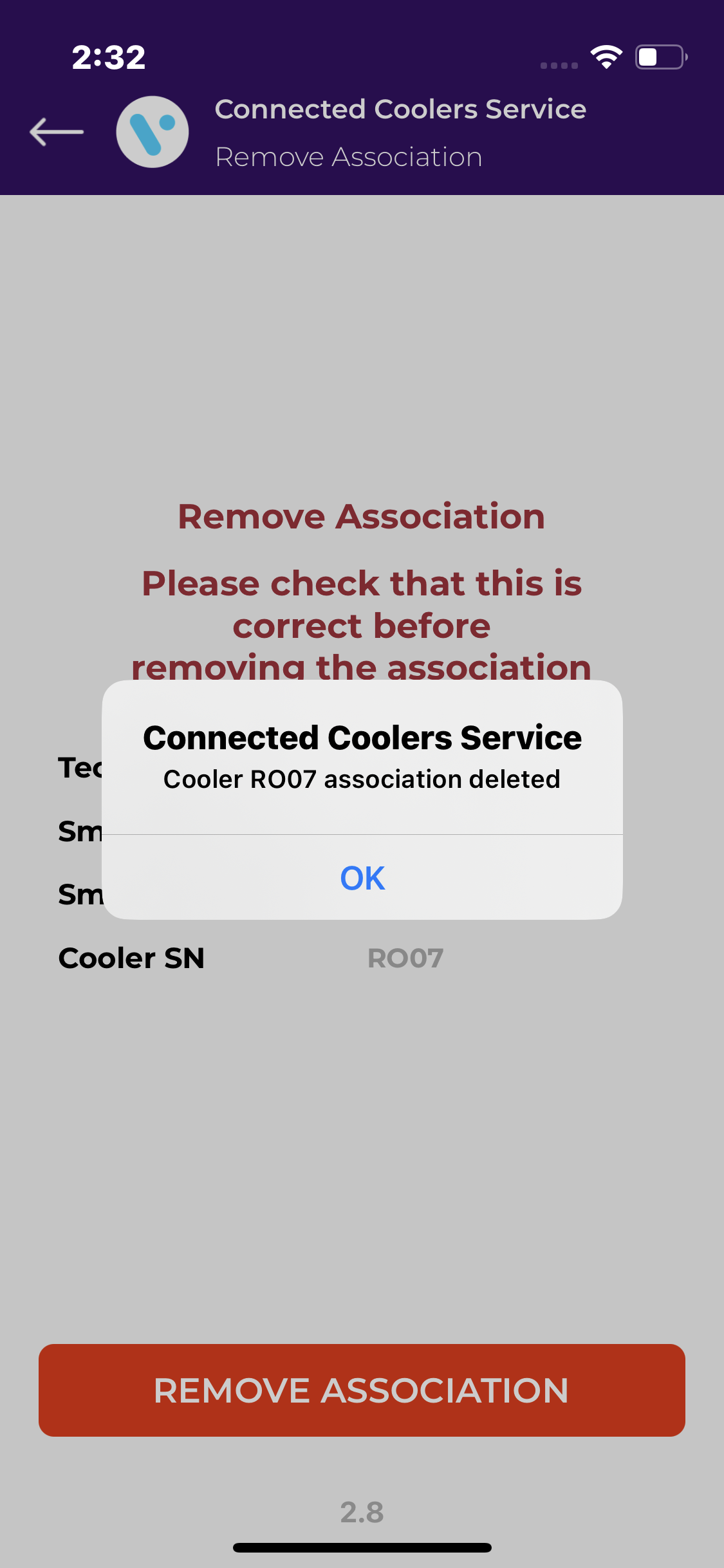 A pop-up message will appear prompting you to remove the association. Click the REMOVE button to remove the association of the device or CANCEL not to remove the association.

After removing the association successfully, a pop-up window will prompt you to confirm, click on the OK button.
© 2024 Vision Group
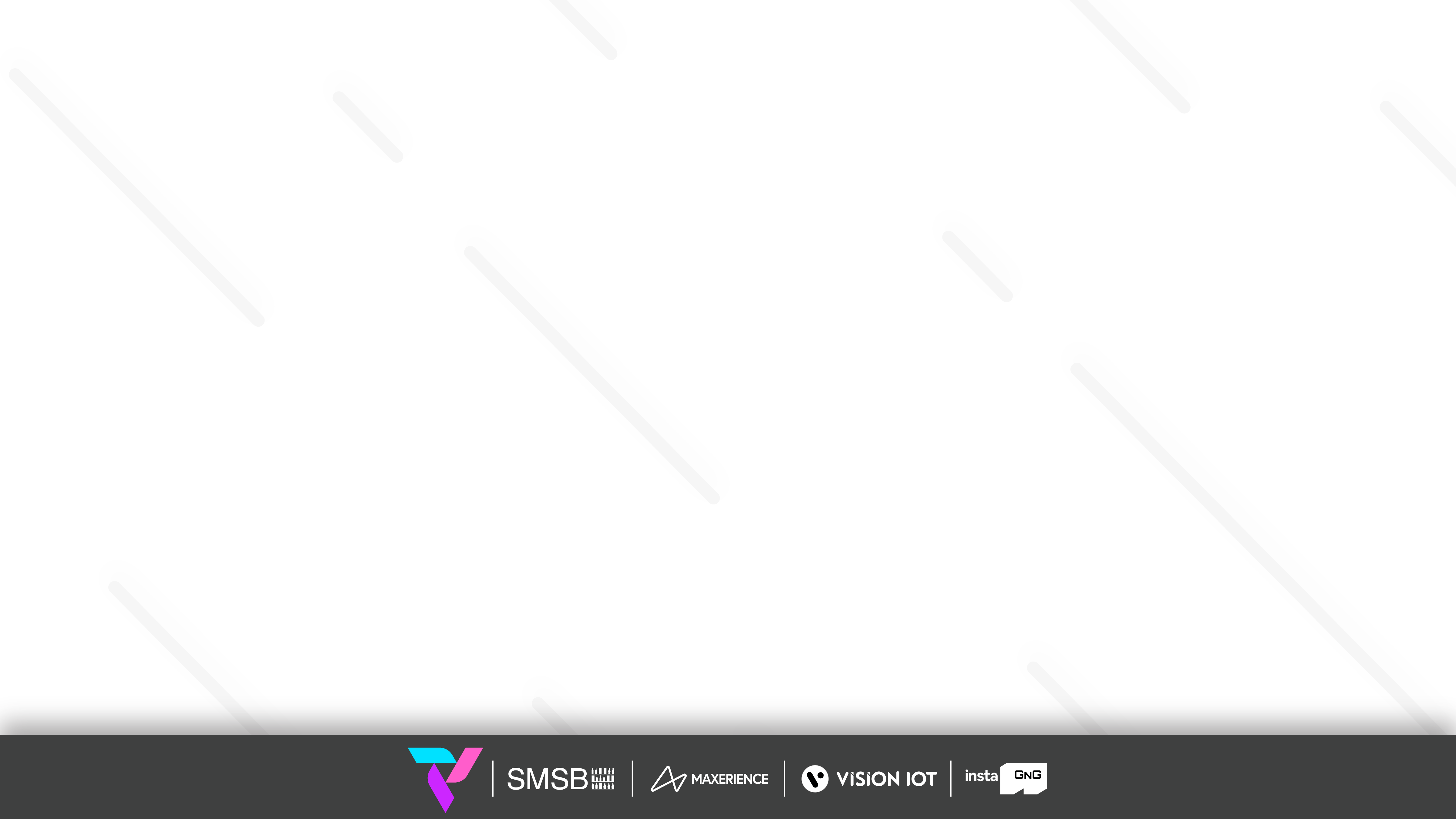 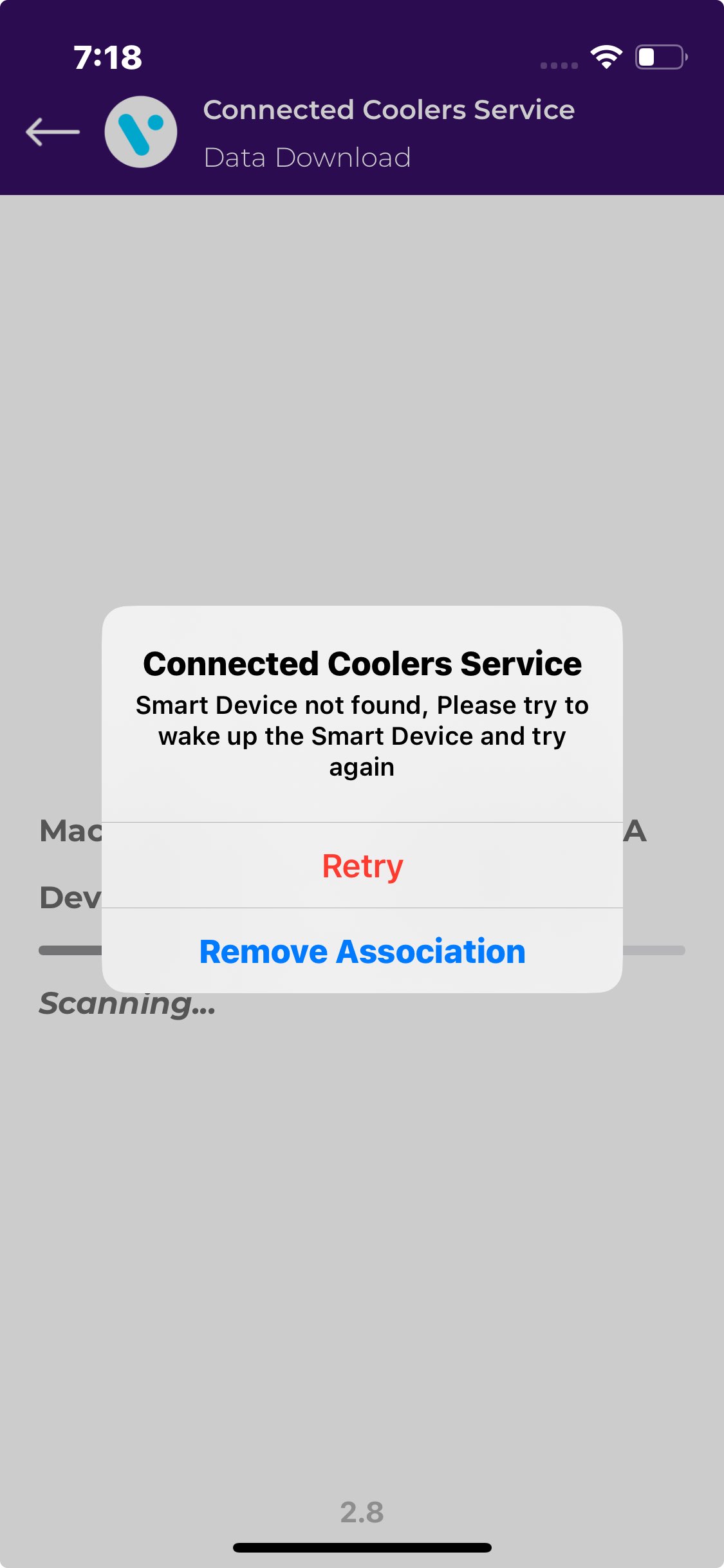 If the device is not found within the next 60 seconds, the user will be prompted to Retry the scan for the device or to remove the association. This might happen when a device has a low or no battery charge or some other issue. Clicking on RETRY will again scan for the device.

Choosing to Remove the association will bring you back to the First Point of the current section and removal of the association will be possible.
© 2024 Vision Group
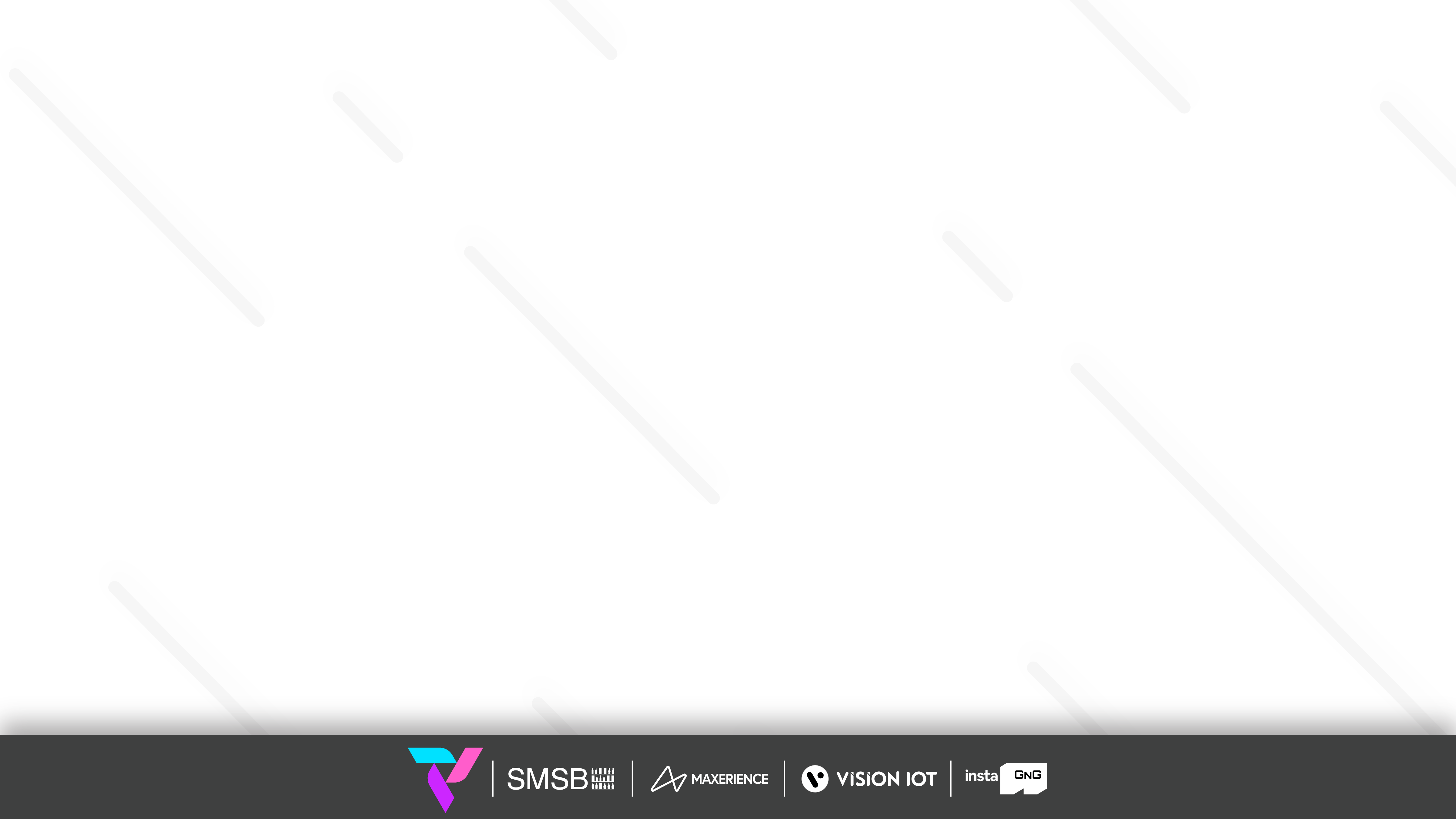 SCAN COOLER -  LOGS > DATA DOWNLOAD LOGS
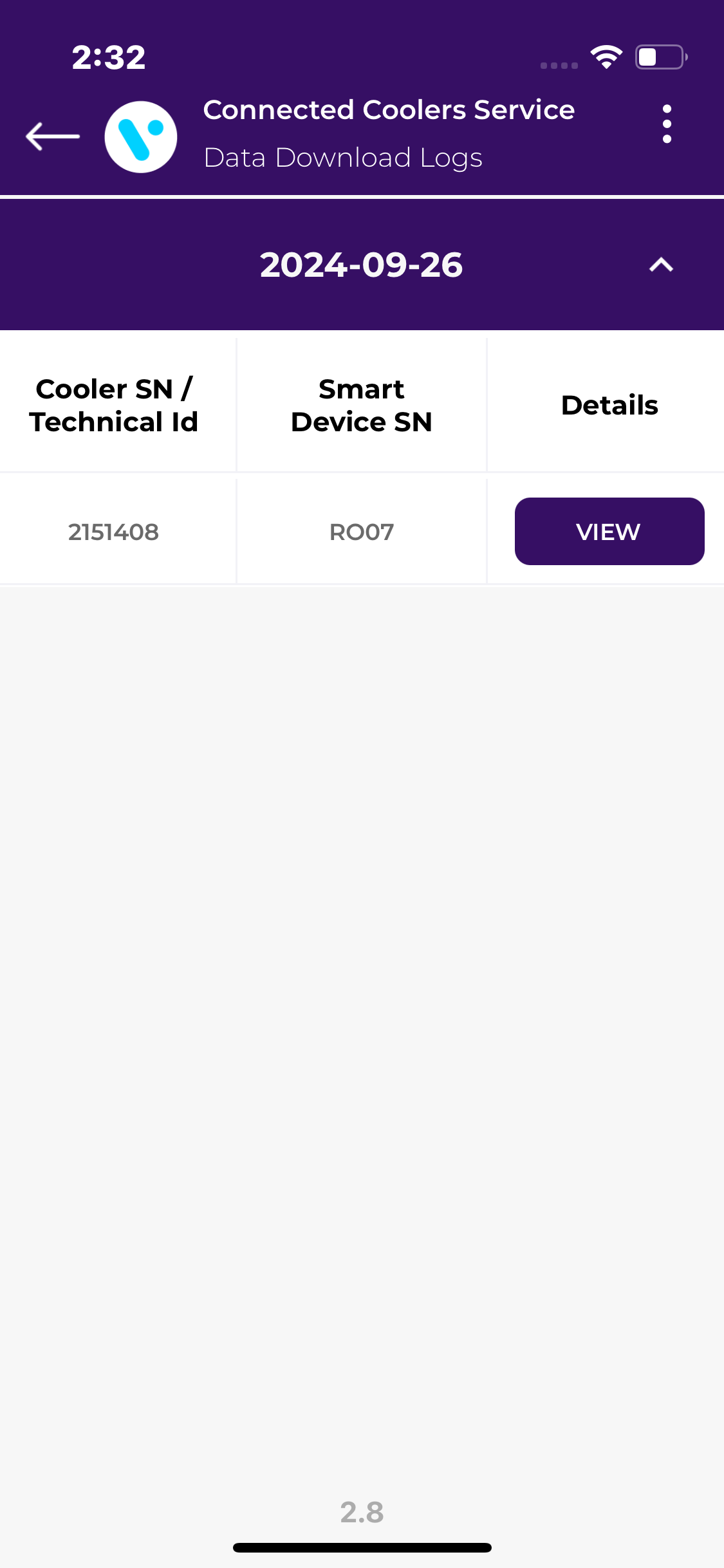 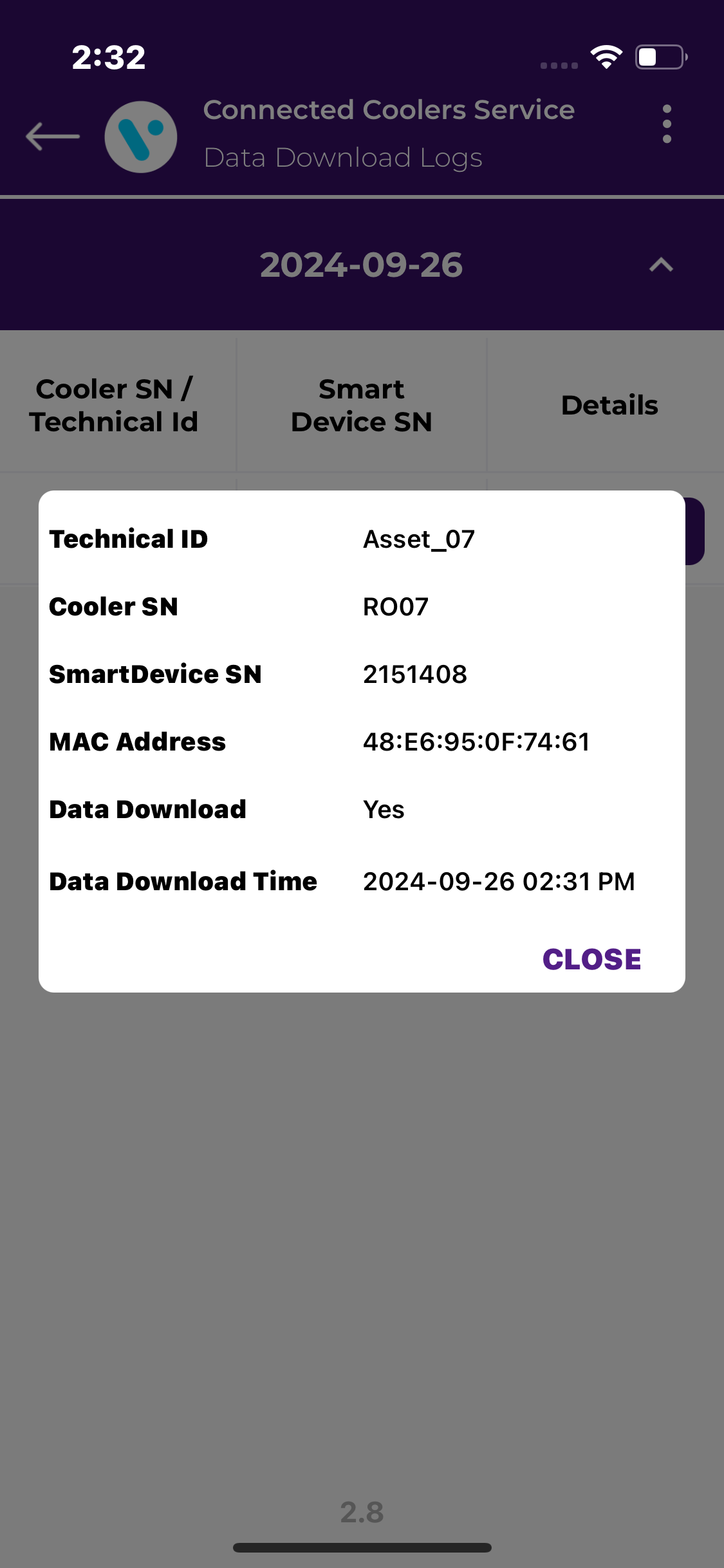 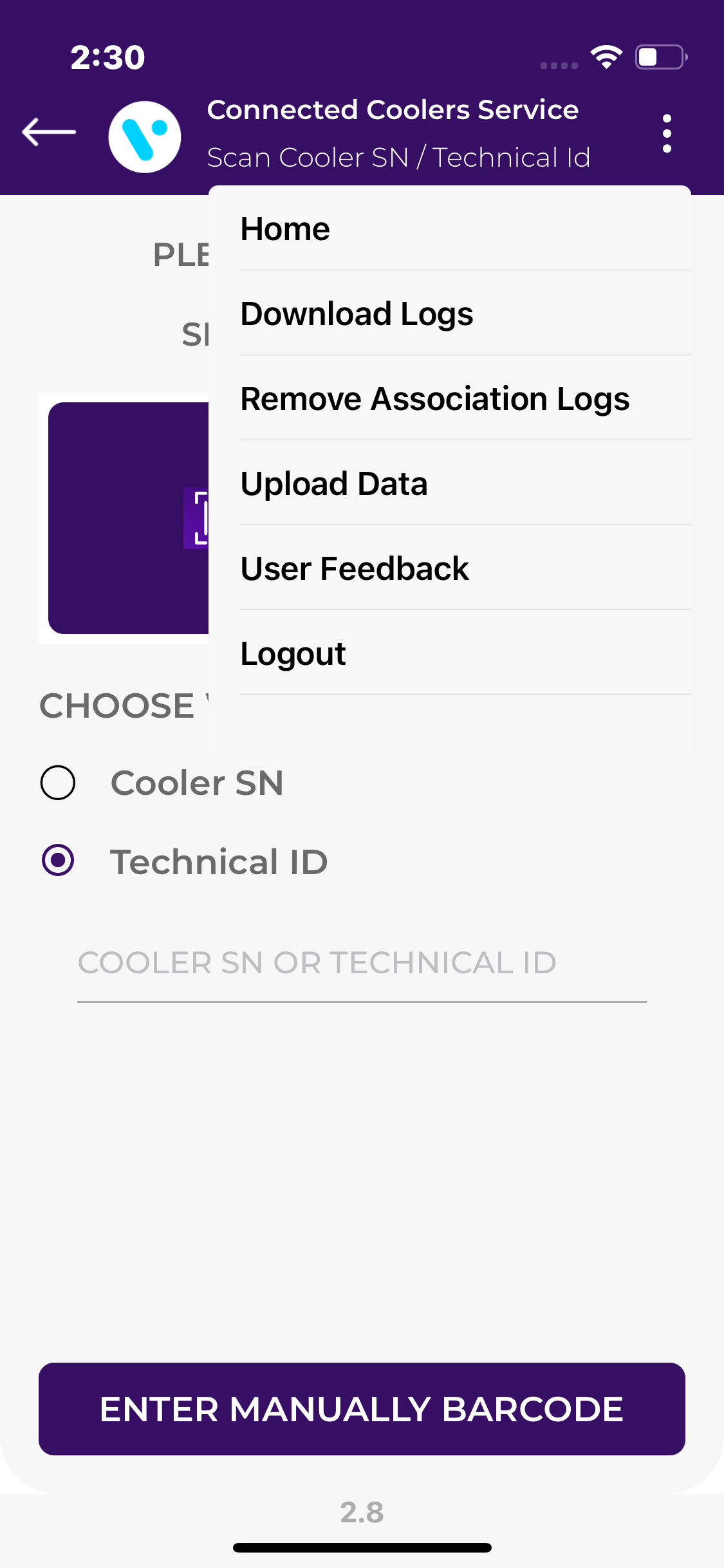 DOWNLOAD LOGS 

To all the data that is downloaded, tap on the hamburger menu in the upper right corner and then tap on DATA DOWNLOAD LOGS.
© 2024 Vision Group
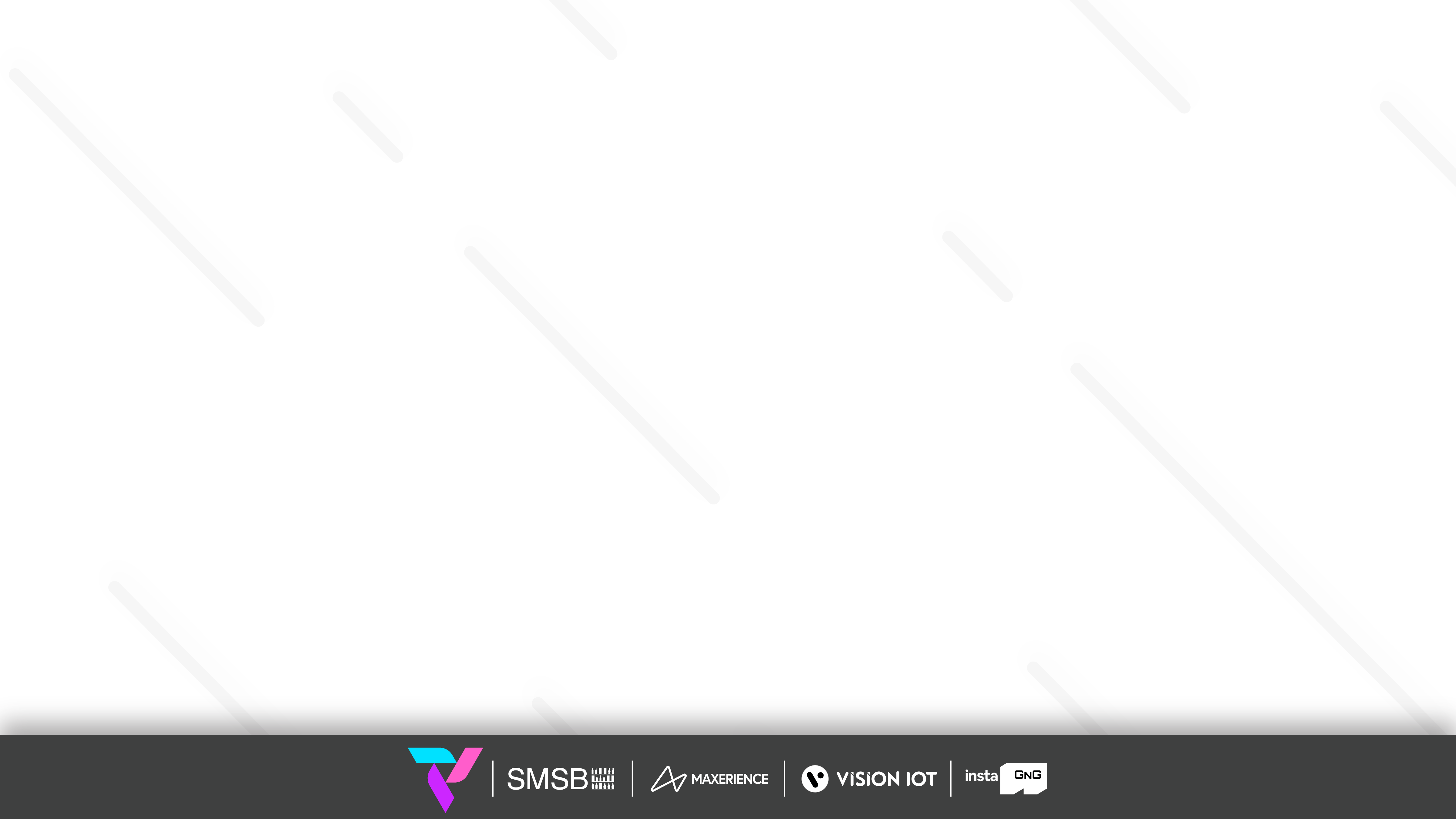 SCAN COOLER -  LOGS > REMOVE ASSOCIATION LOGS
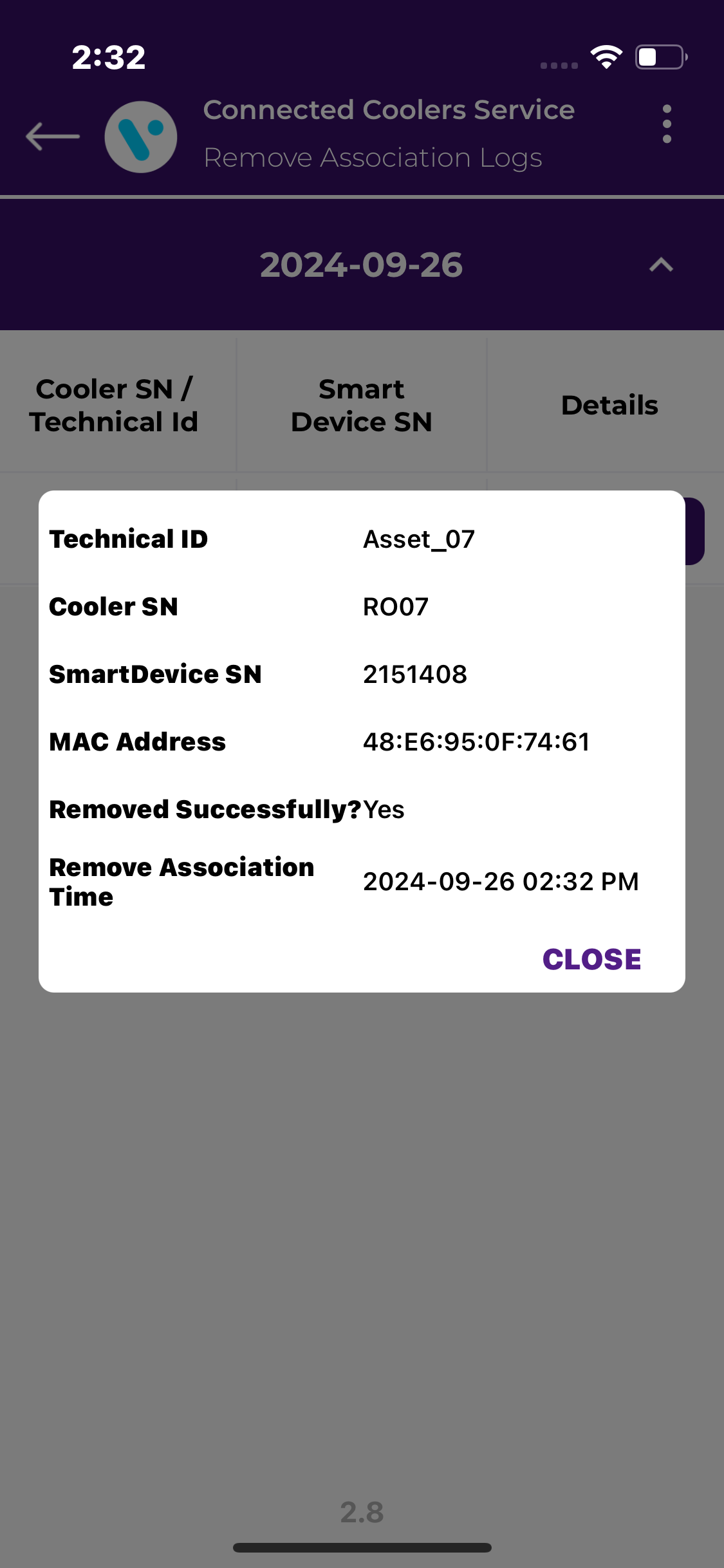 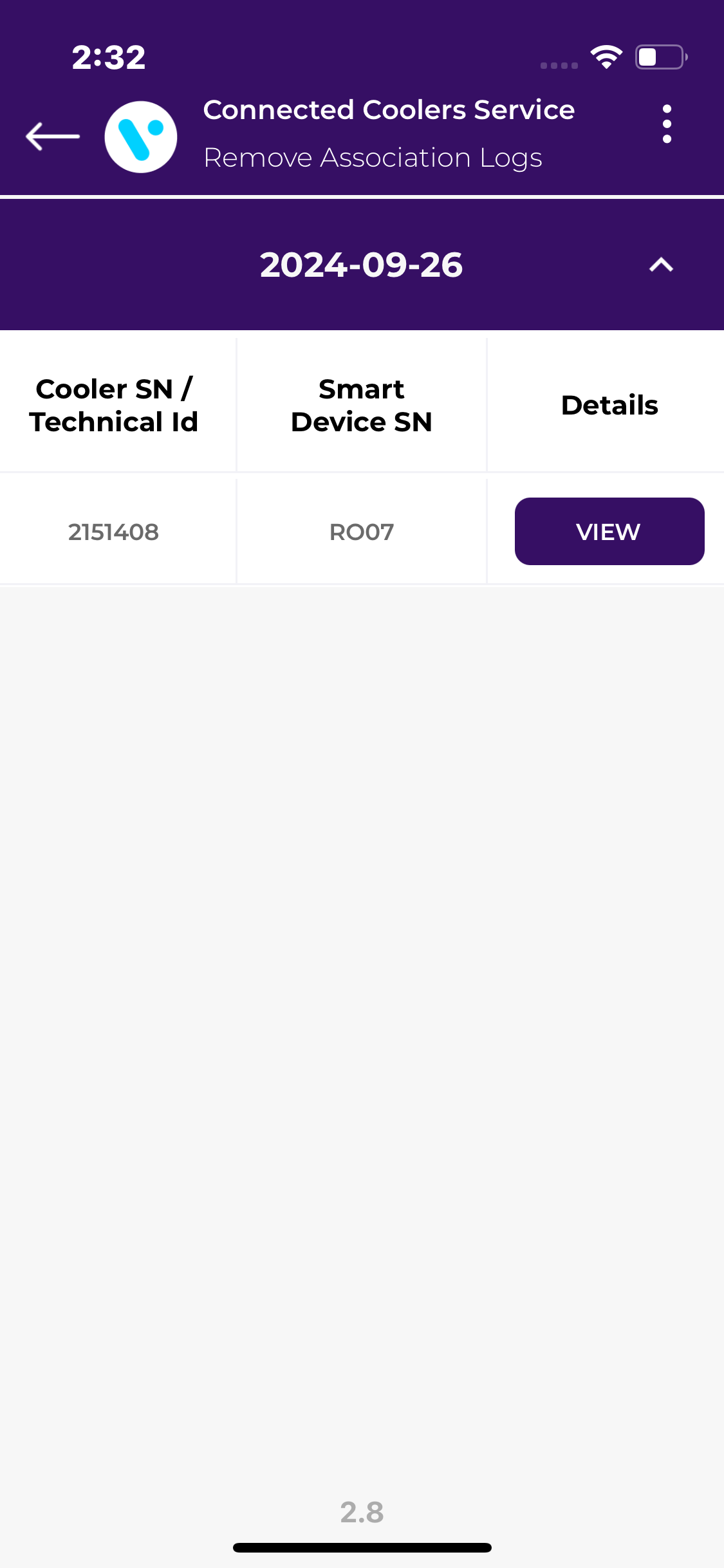 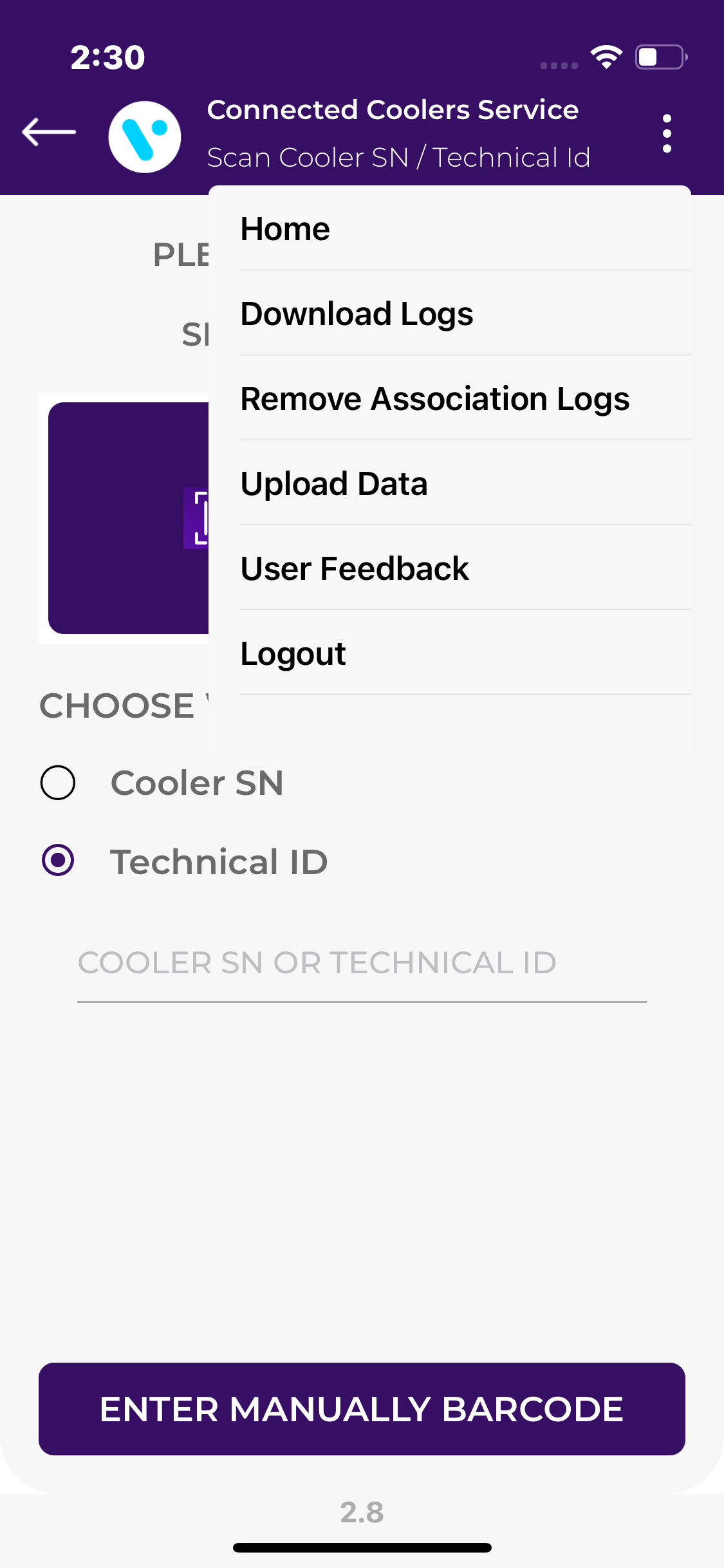 REMOVE ASSOCIATION LOGS 

To check the removed association, tap on the hamburger menu in the upper right corner and then tap on REMOVE ASSOCIATION LOGS.
© 2024 Vision Group
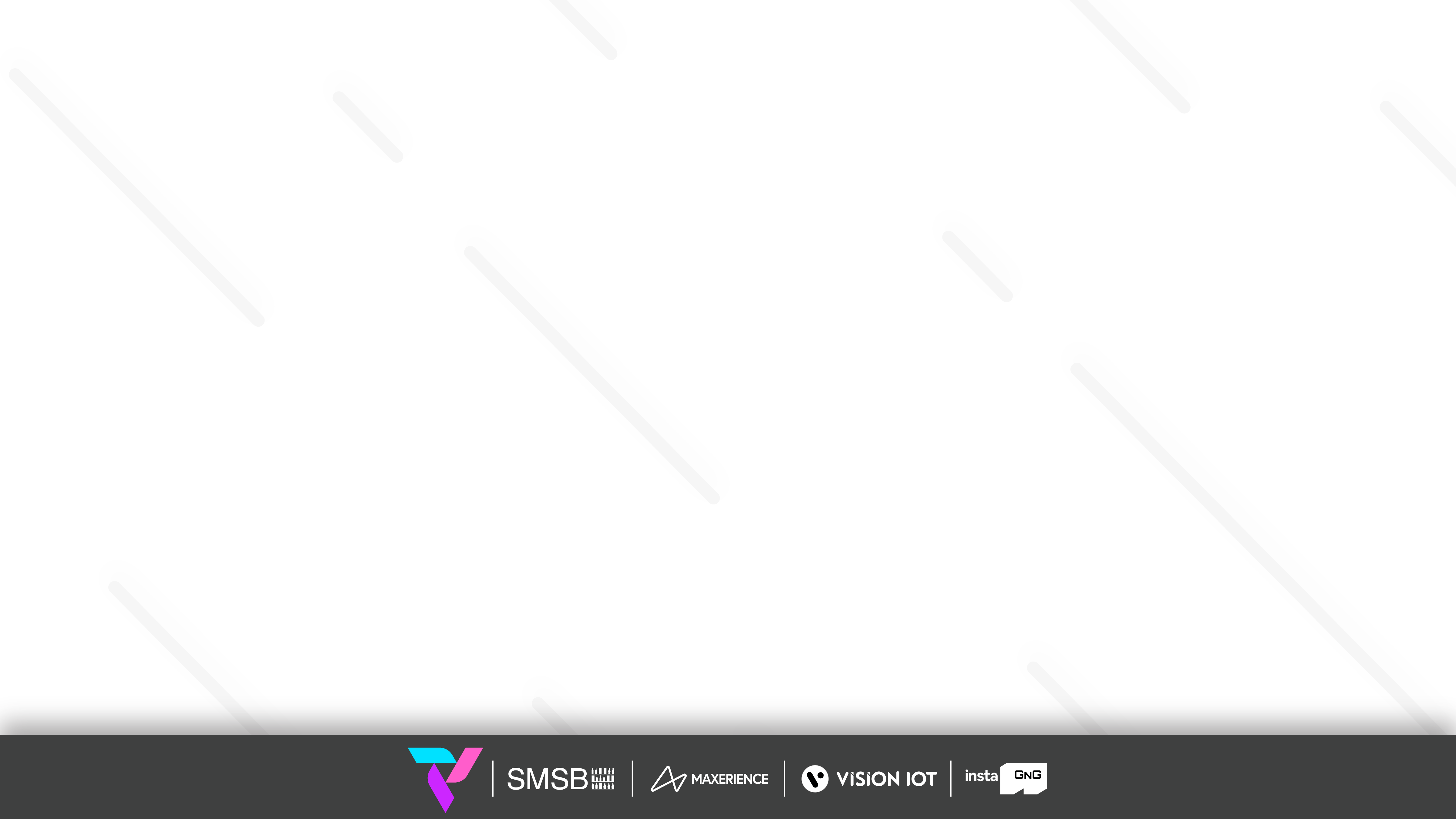 SCAN COOLER -  LOGS > UPLOAD DATA
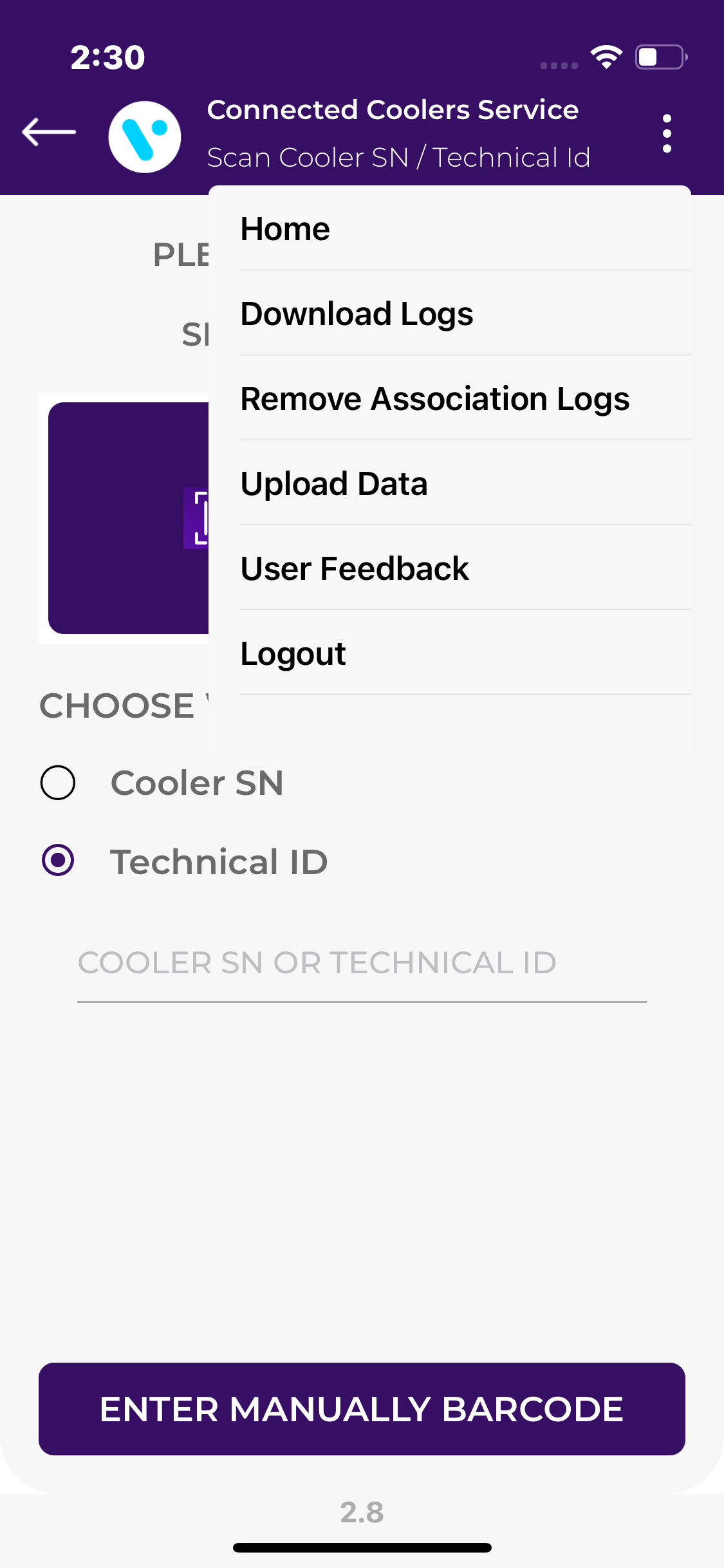 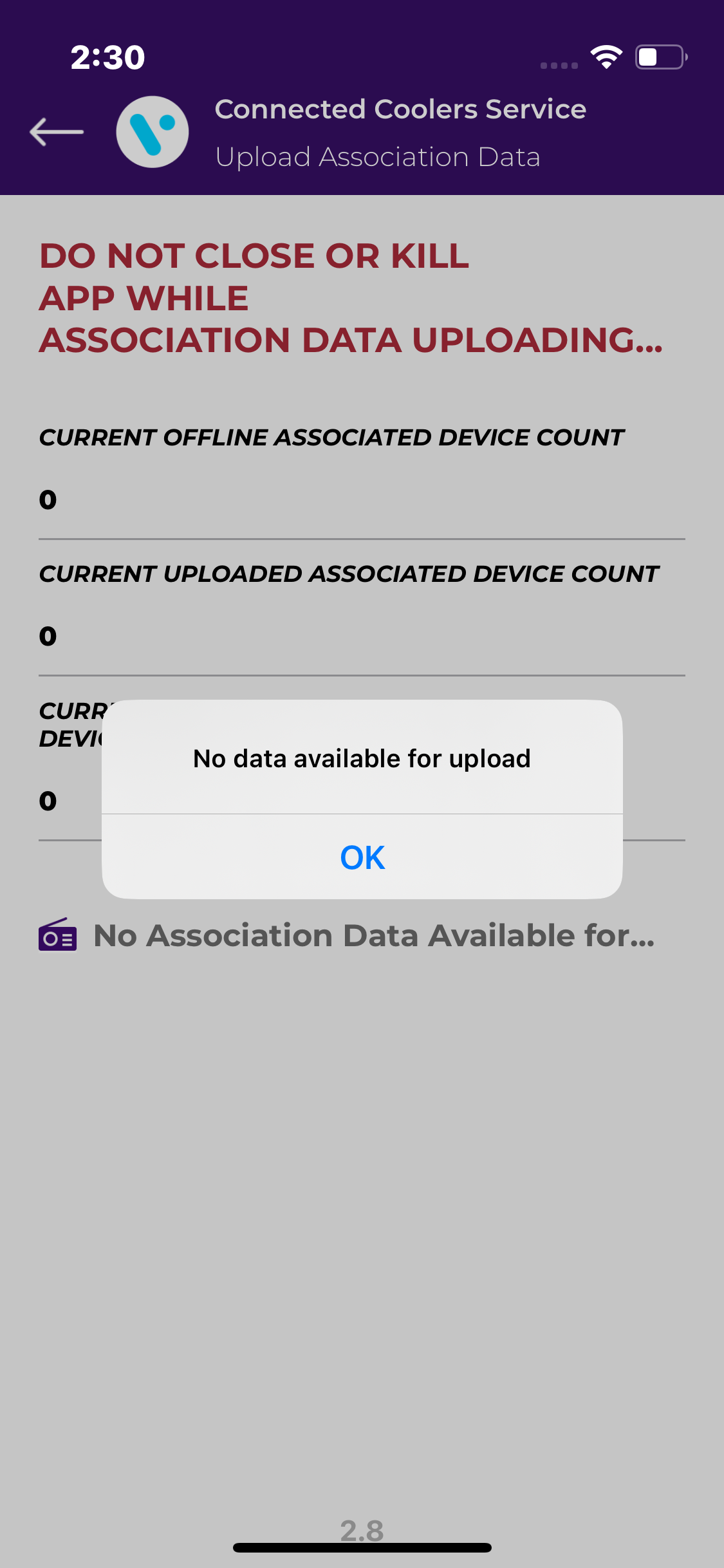 UPLOAD DATA

If any network error or loss of the internet connection occurs during download, the data will be stored in the application.

After getting a proper internet connection click on the UPLOAD DATA button to upload the data stored in the application.

Note: Do not close the application while data is uploaded.
© 2024 Vision Group
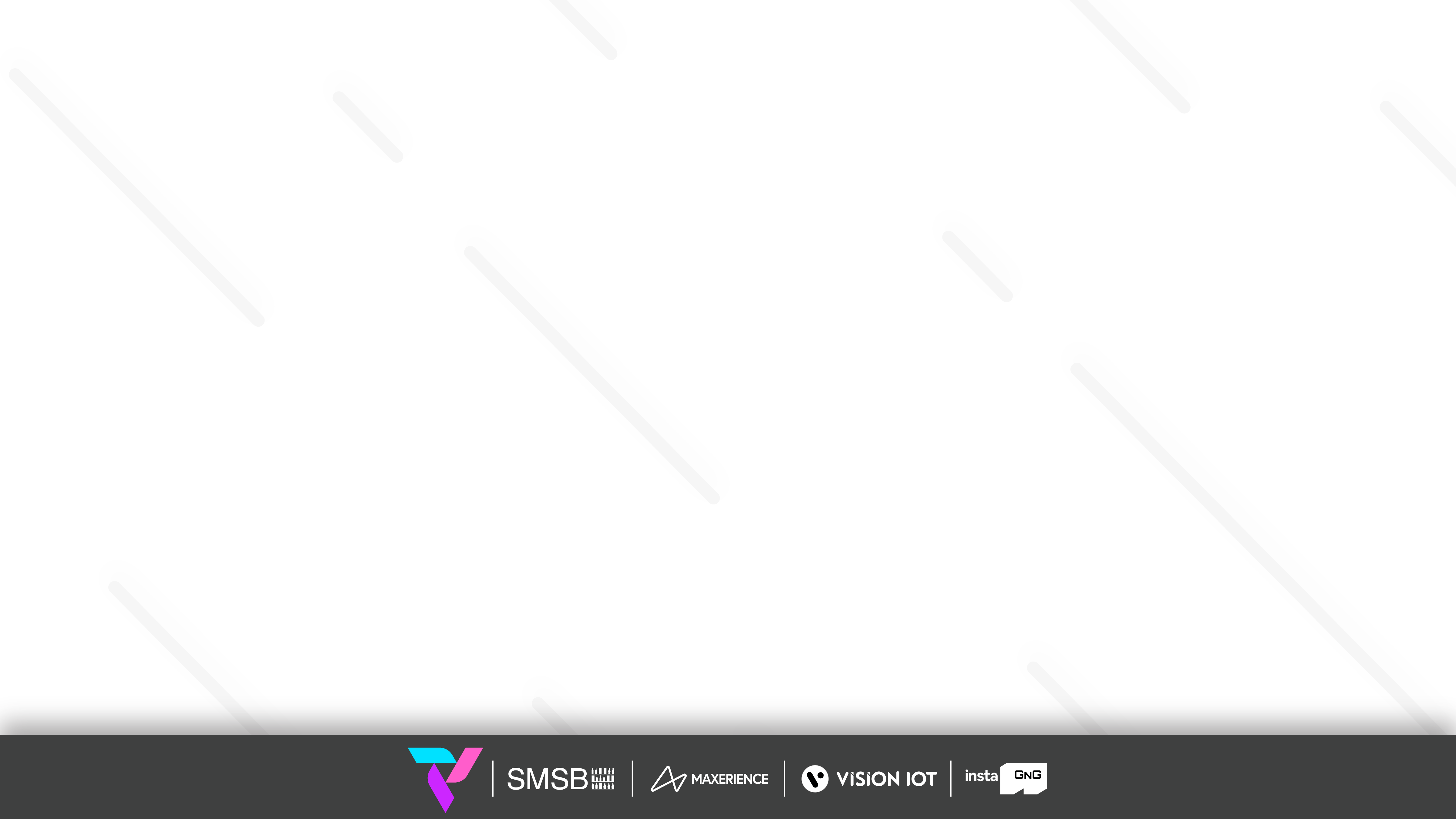 CHANGE CONTROLLER SETTINGS- CHANGE CONTROLLER SETTINGS
Change specific controller parameters via the Connected Cooler Service application. To change specific parameters of the FFA / JEA / FDE controller for Sollatek device types.

 List of Supported Devices to Change FFA Settings:
Sollatek FFM2BB 	 – 	FFA
Sollatek FFM-B 	 – 	FFA
Sollatek FFX 		 – 	FFA / JEA
Sollatek FFXy		 – 	FFA / JEA
Sollatek GBR3 	 – 	FFA
Sollatek JEA 		 –	JEA
Sollatek FDE		 –  	FDE

Below FFA / JEA / FDE Parameters are available for change using the change CONTROLLER Setting functionality.
dnI		 – 	Normal mode cut-in value – Day Mode 
dnO		 – 	Normal mode cut-out value – Day Mode 
nnI		 – 	Normal mode cut-in value – Night Mode 
nnO		 – 	Normal mode cut-out value – Night Mode 
dF3		 – 	Defrost Start Interval – In Hours 
dF4		 – 	Defrost End Interval – In Minutes 
L0		 – 	Enable Light Regulation by Logic
© 2024 Vision Group
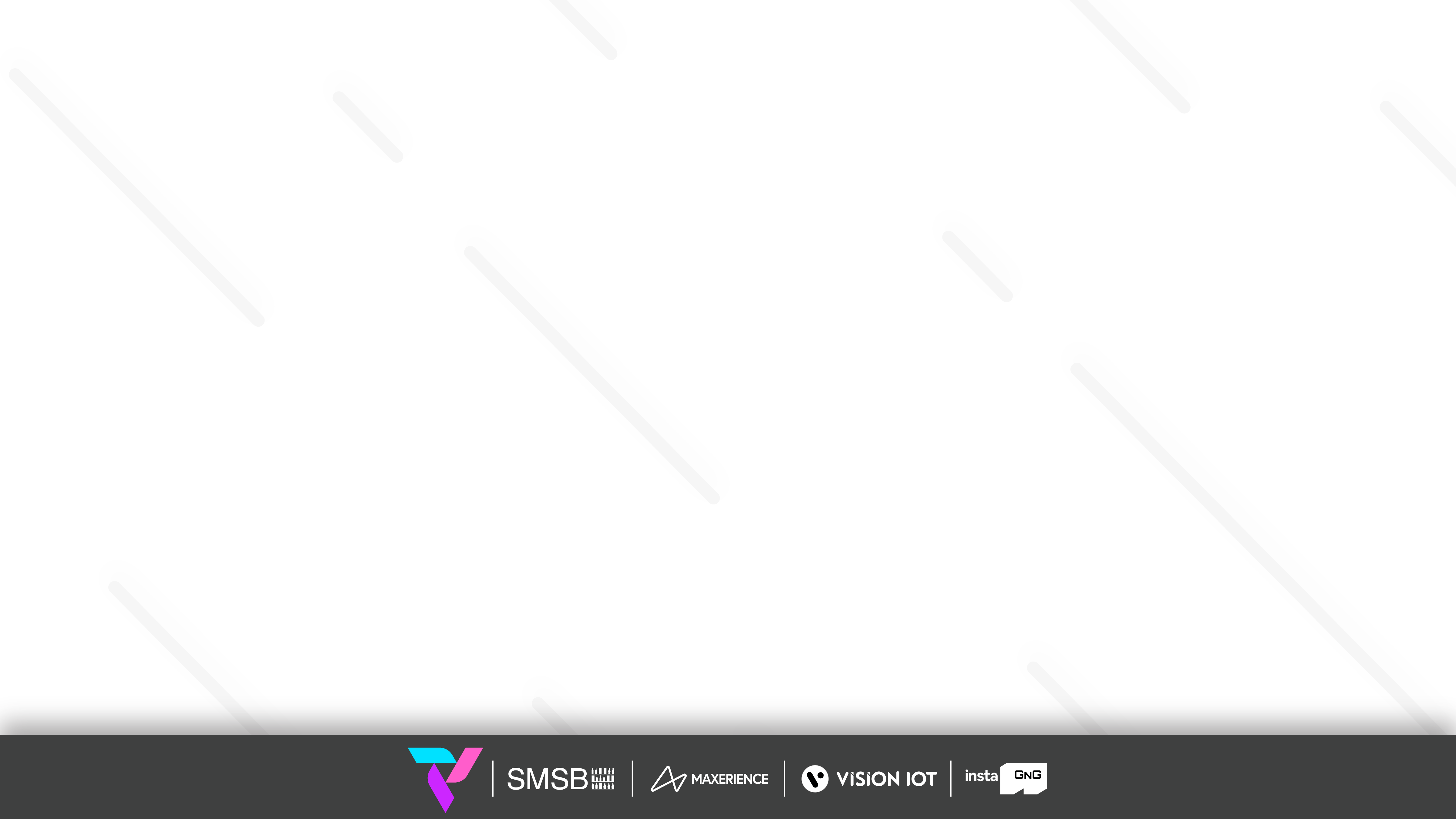 For Sollatek FFA/JEA Device type the following parameters can be modified,
© 2024 Vision Group
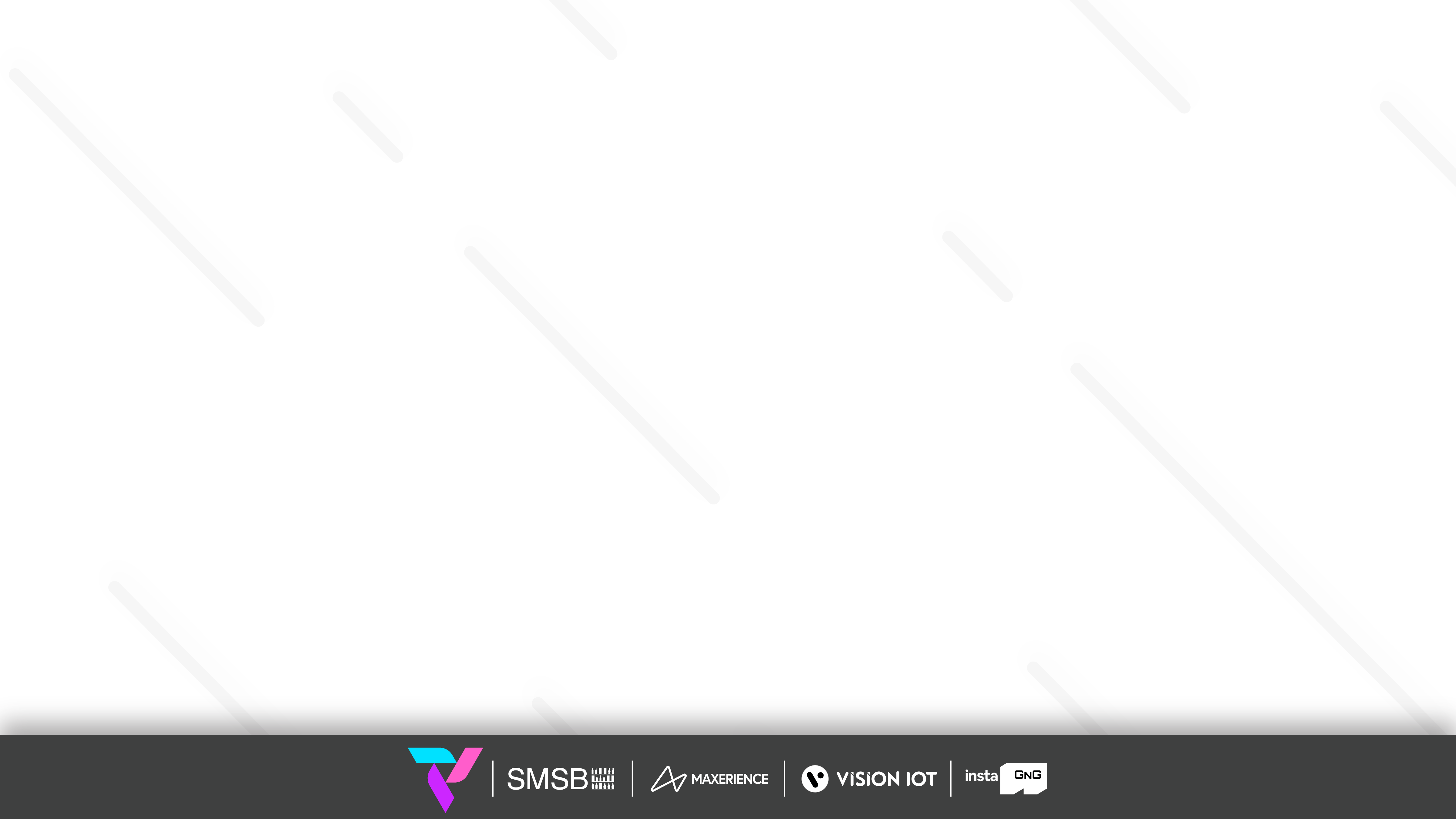 For Sollatek FDE Device type the following parameters can be modified,
© 2024 Vision Group
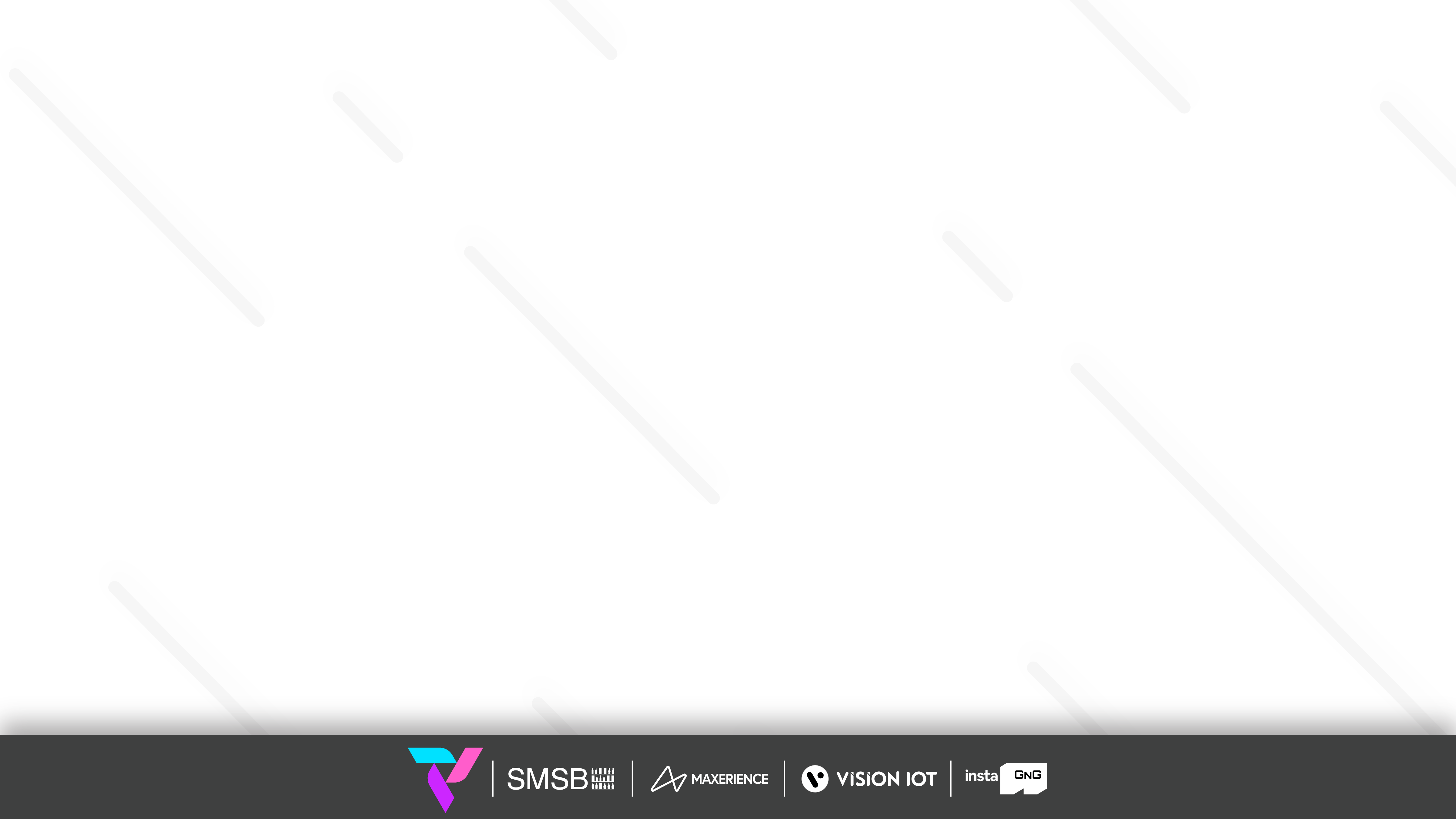 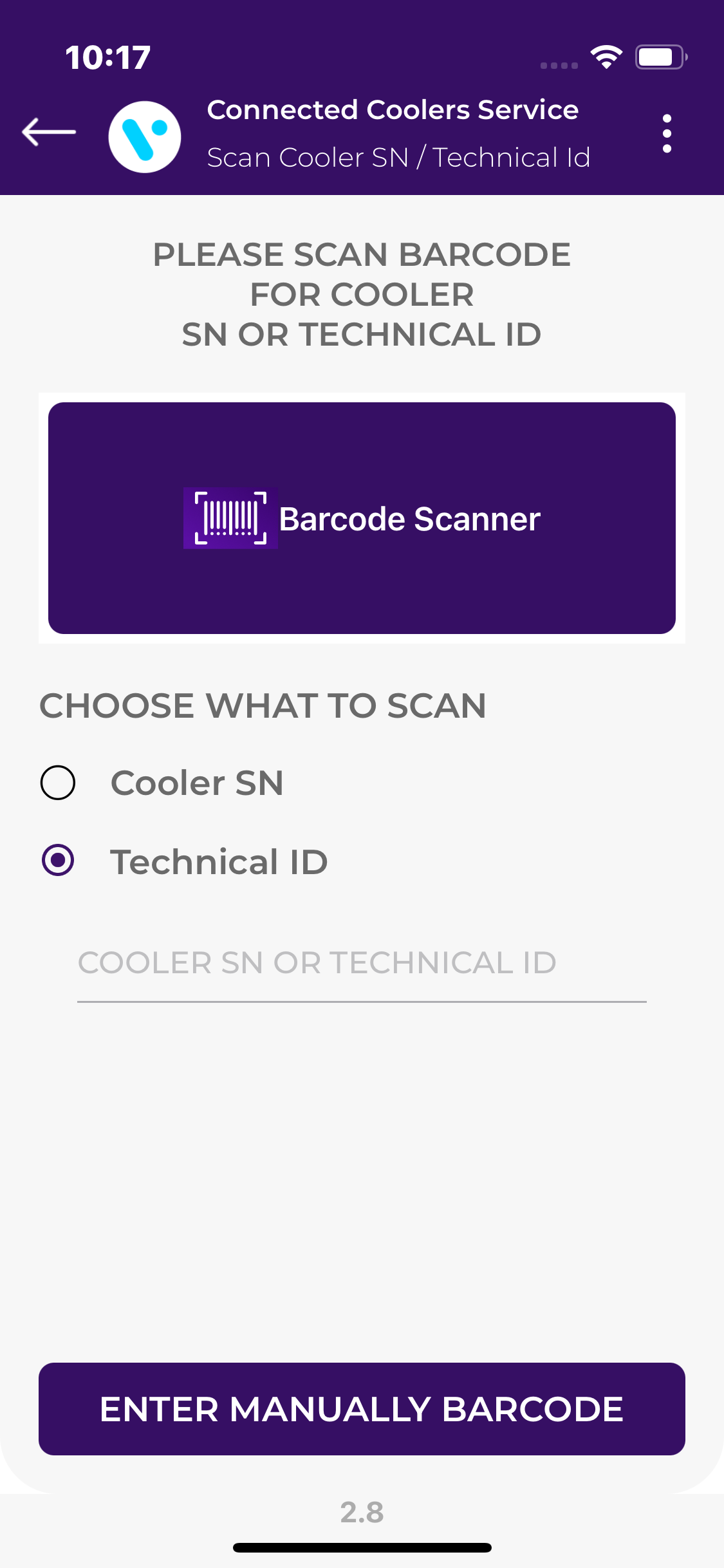 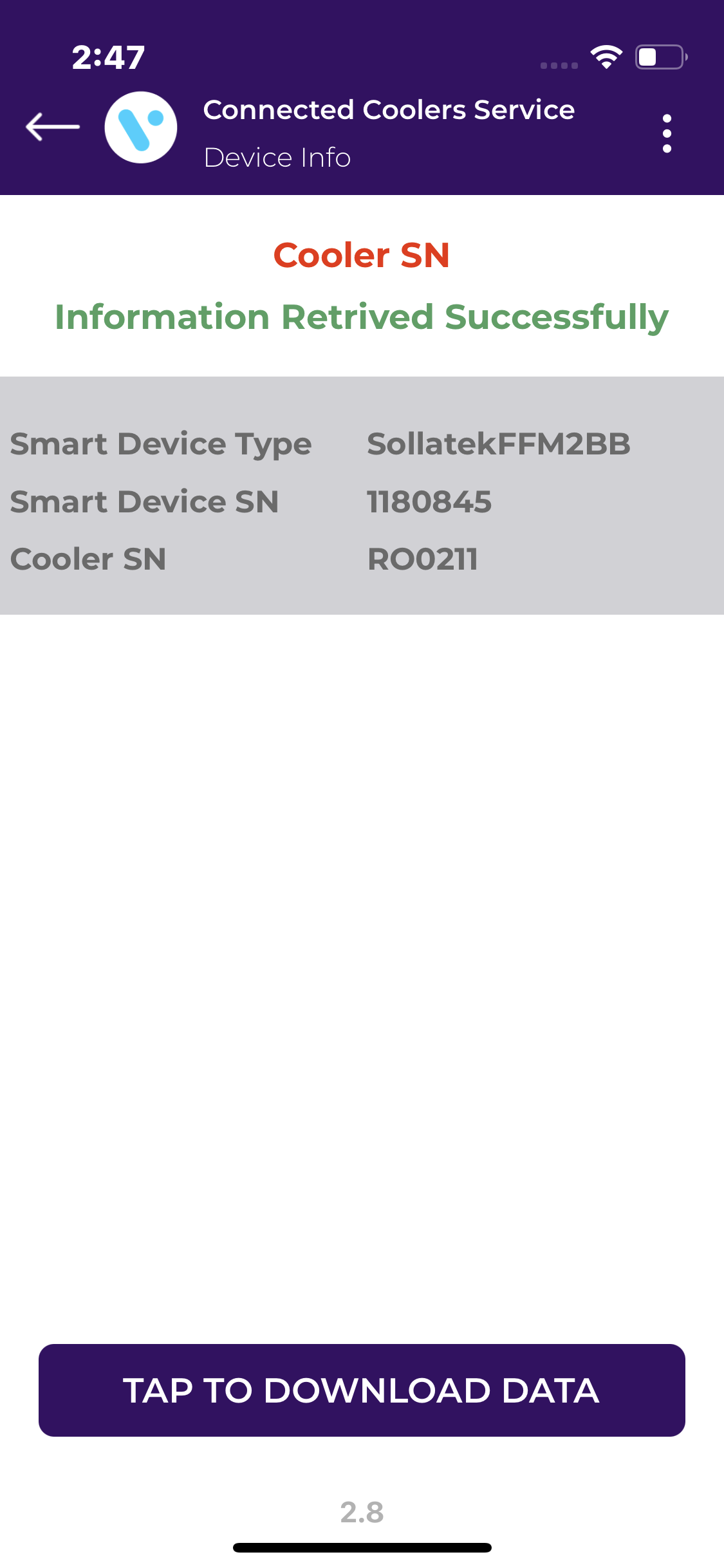 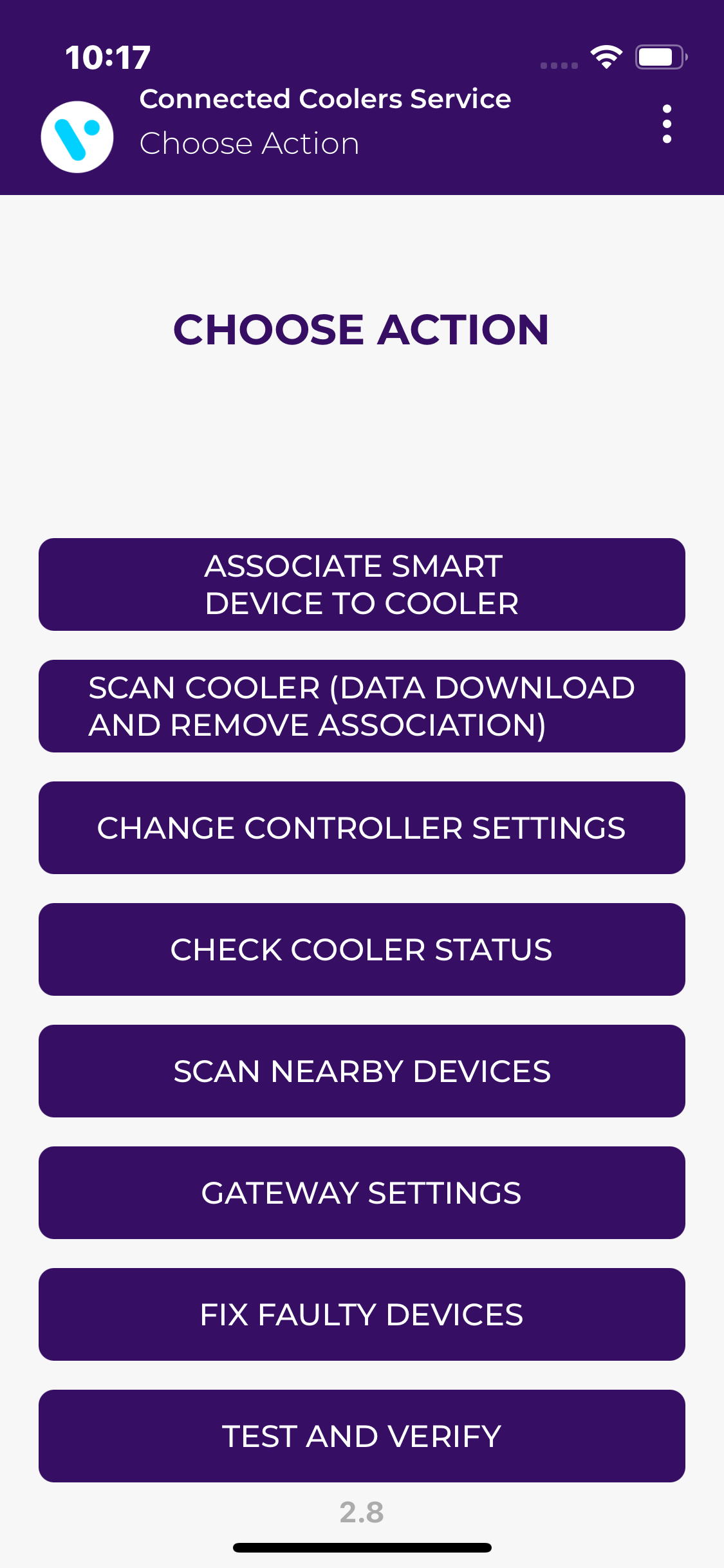 Choose the CHANGE FFA SETTING(FFA) option to update the FFA/JEA Parameters of smart devices.

Users can identify assets by SCAN BARCODE by Cooler SN or Technical ID. The user can also search by ENTER MANUALLY BARCODE of Cooler SN or Technical ID.

Information about the asset is presented for changing FFA/JEA parameters and by tapping on the Parameter the user can change the values of the FFA parameters.
© 2024 Vision Group
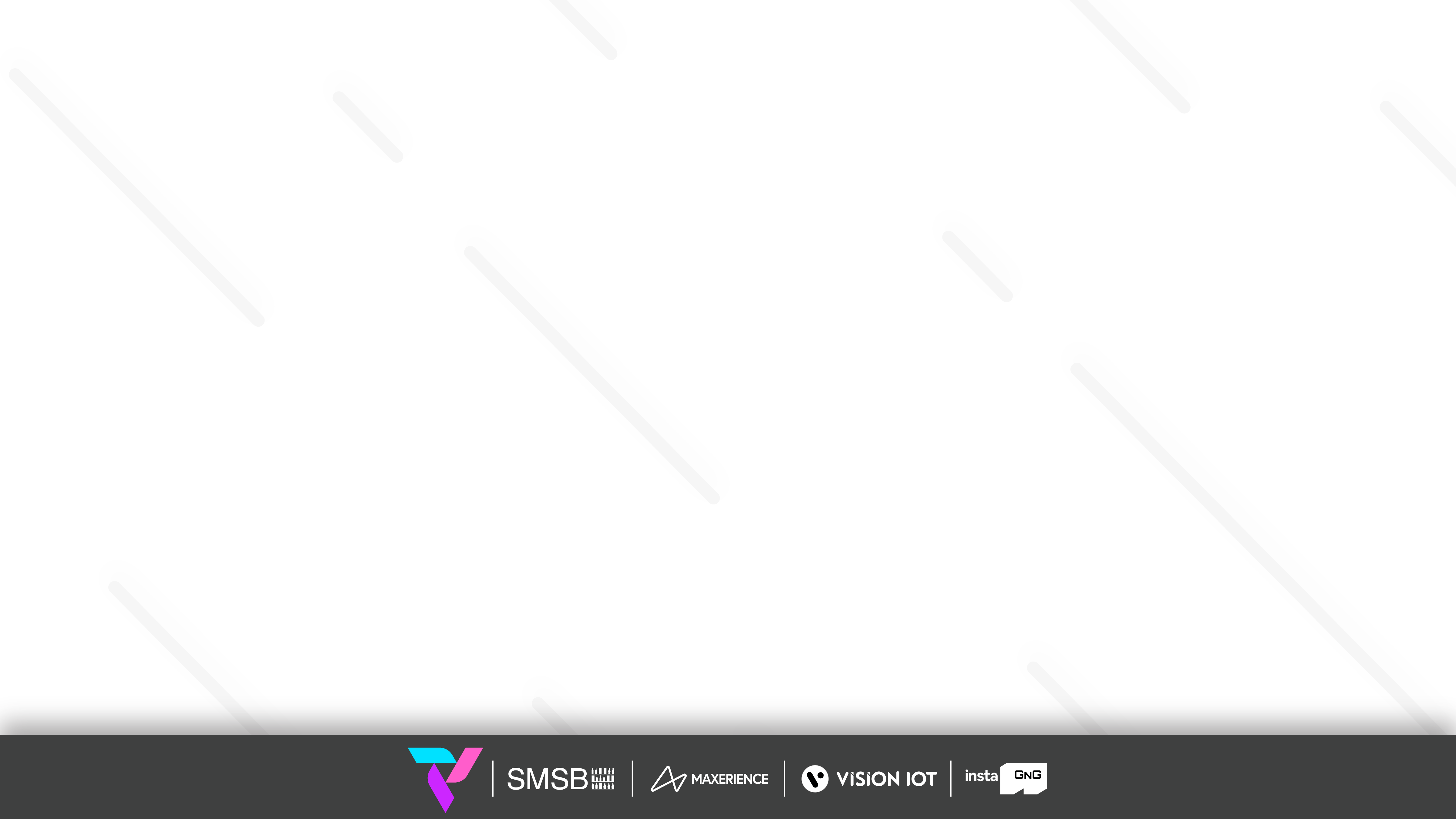 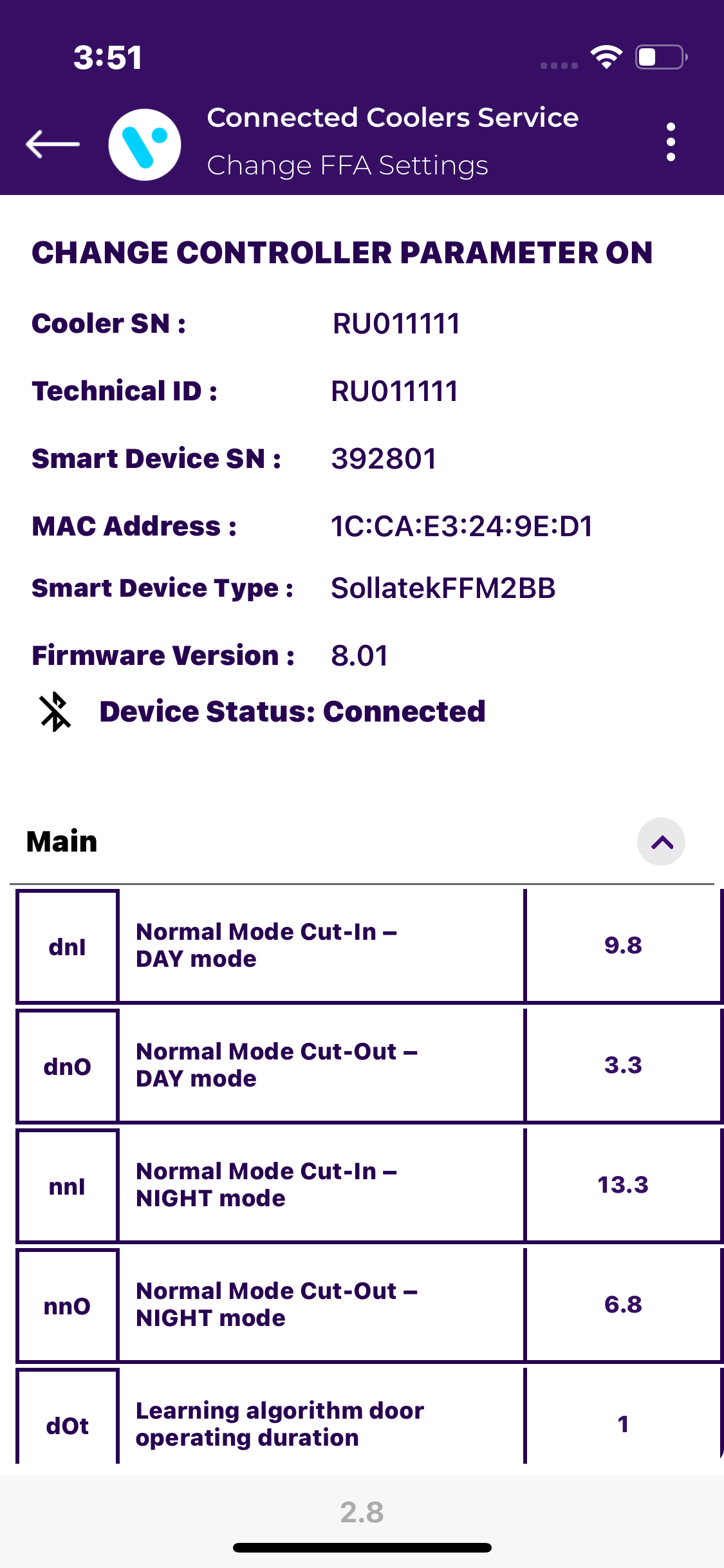 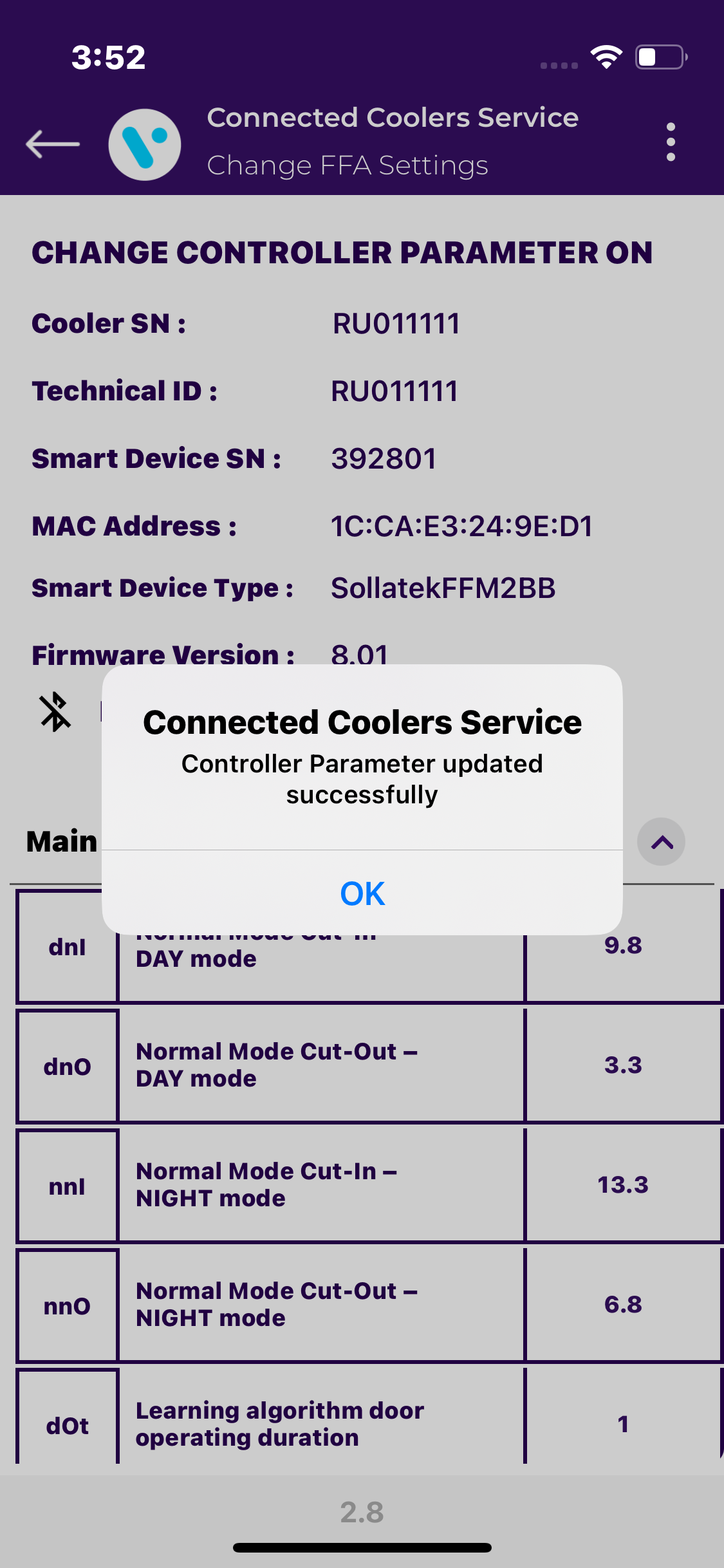 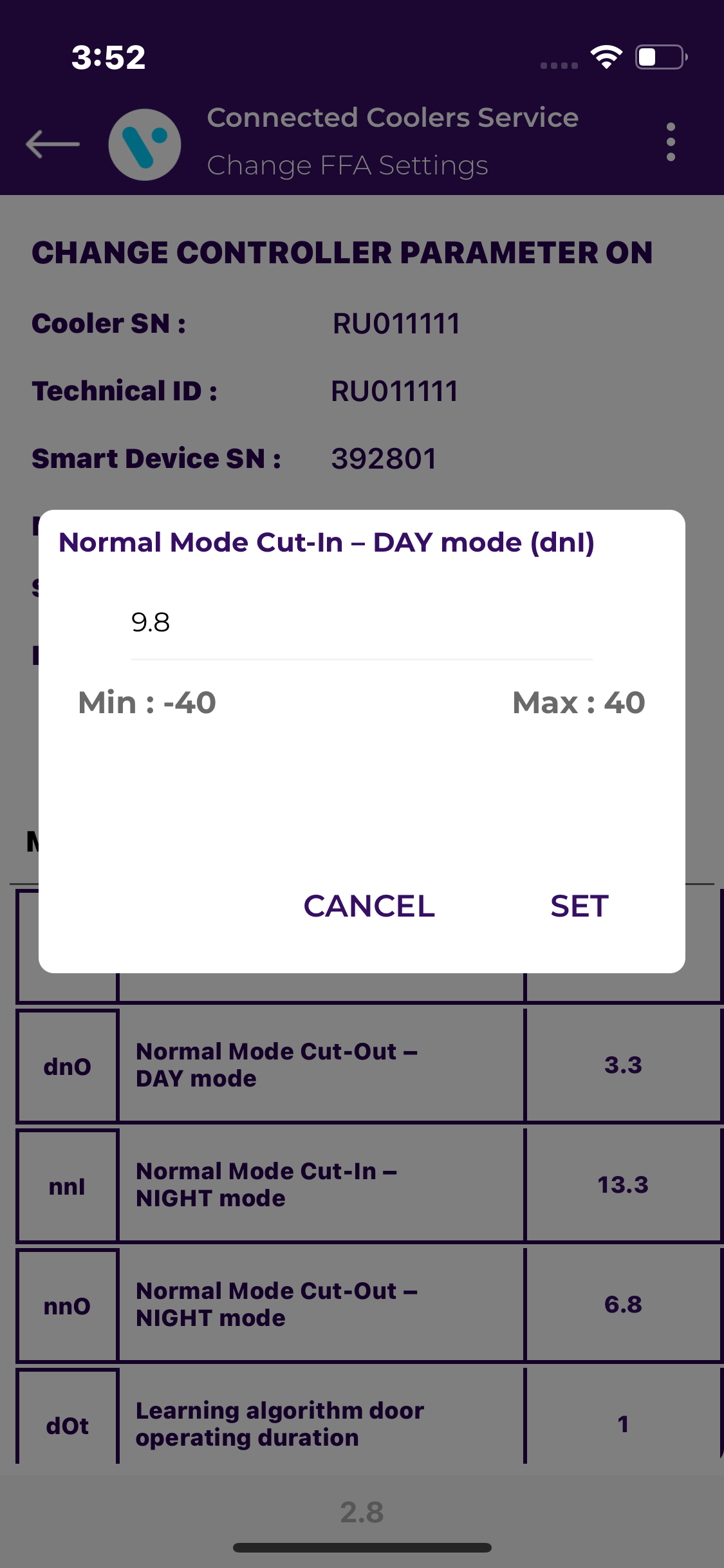 By tapping on the parameter, the user can change the values of the FFA parameter and after successfully changing the FFA parameter success message will appear.
© 2024 Vision Group
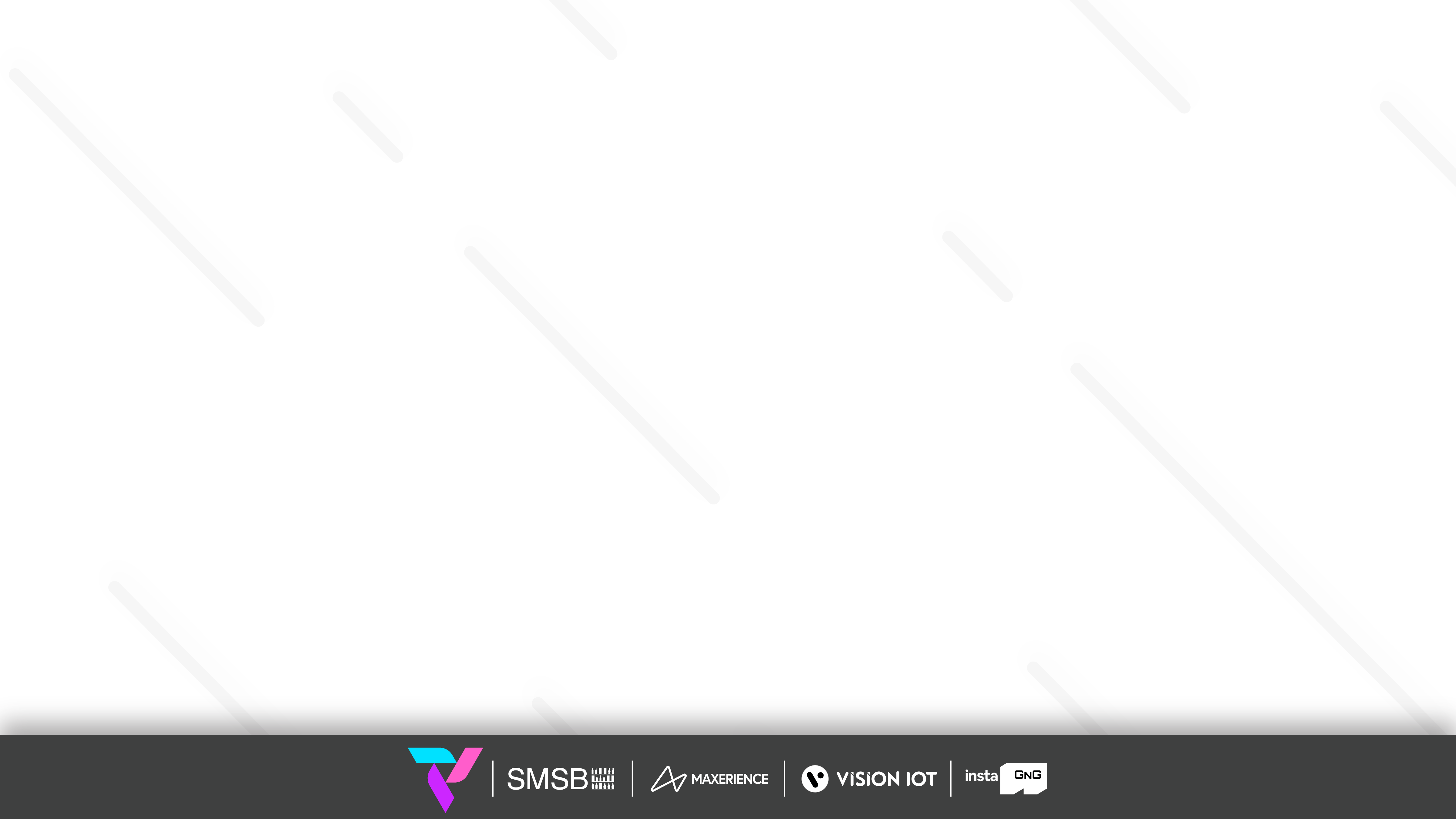 CHECK COOLER STATUS
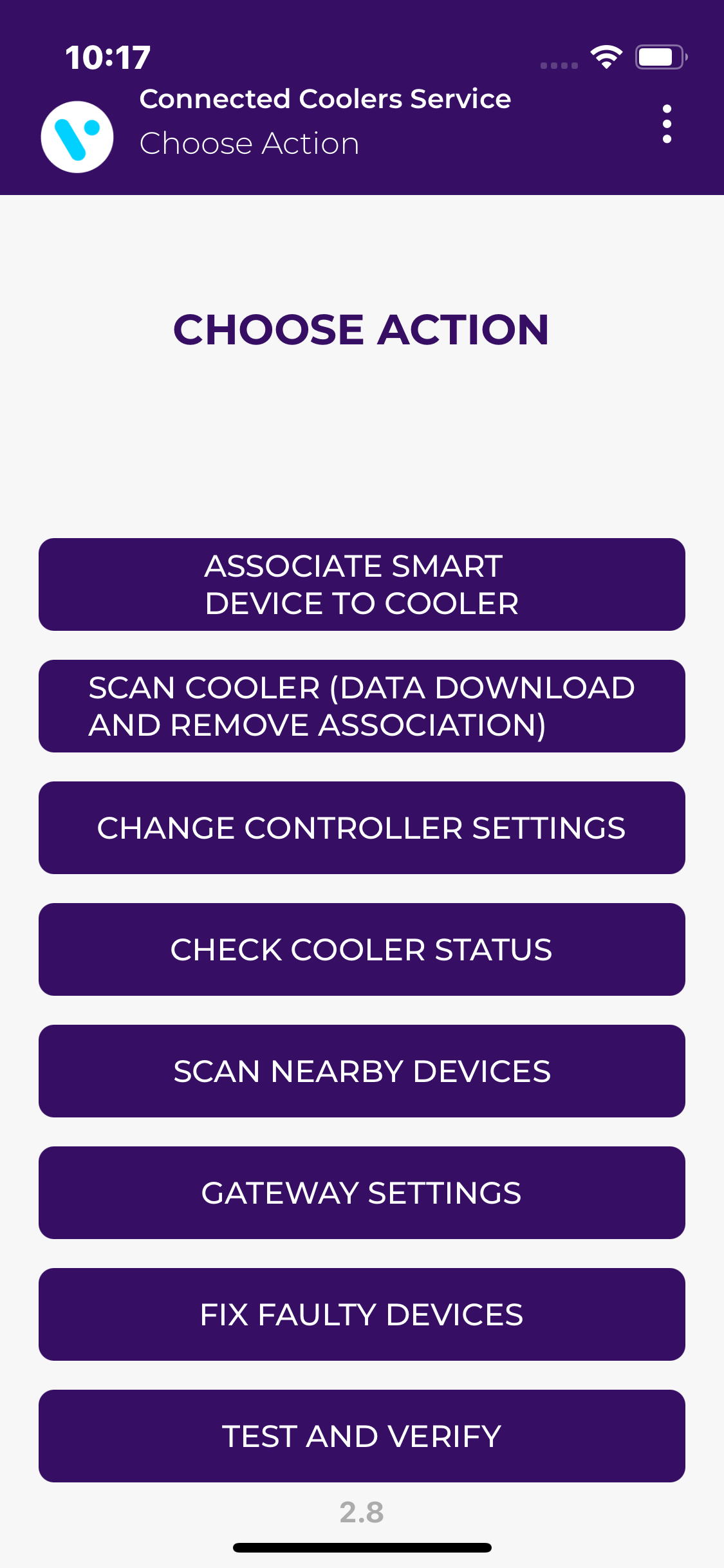 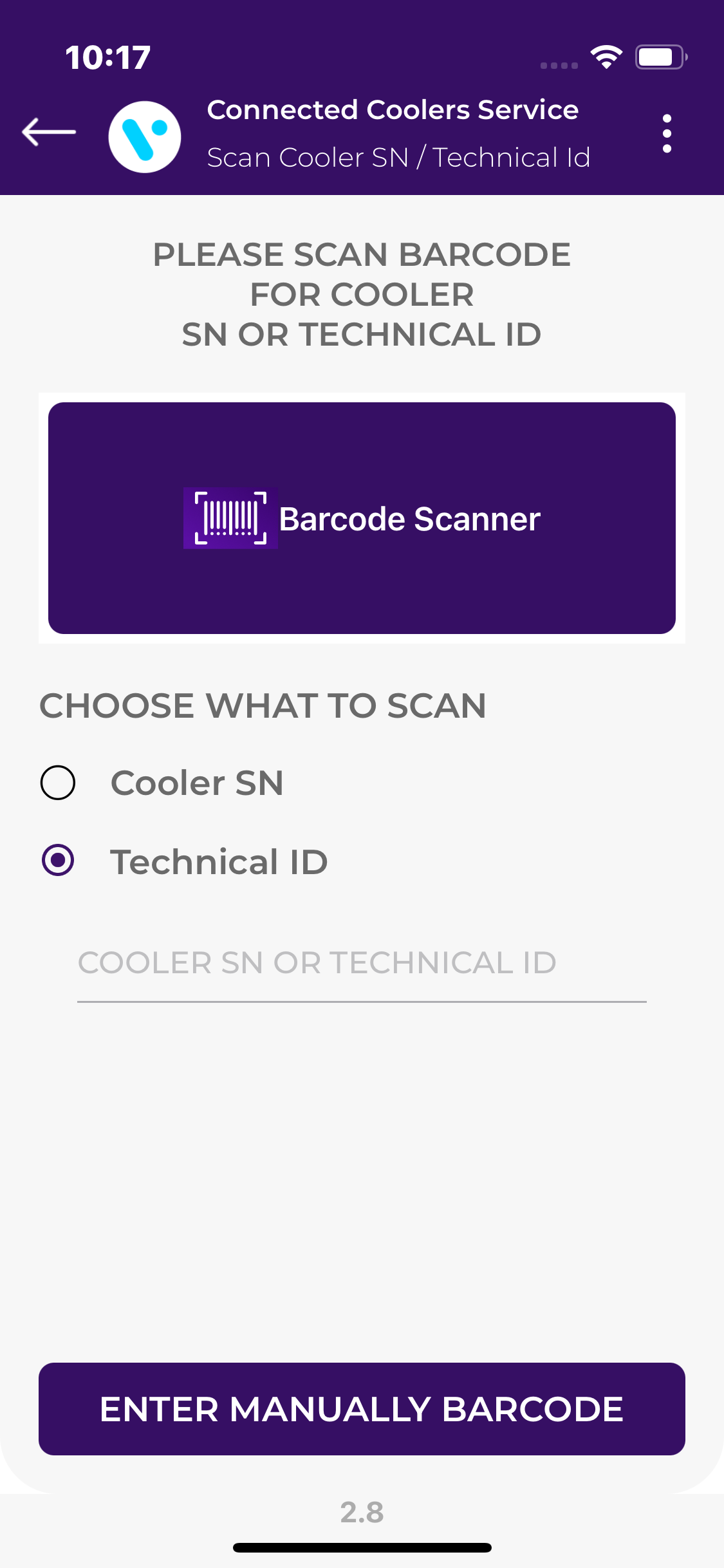 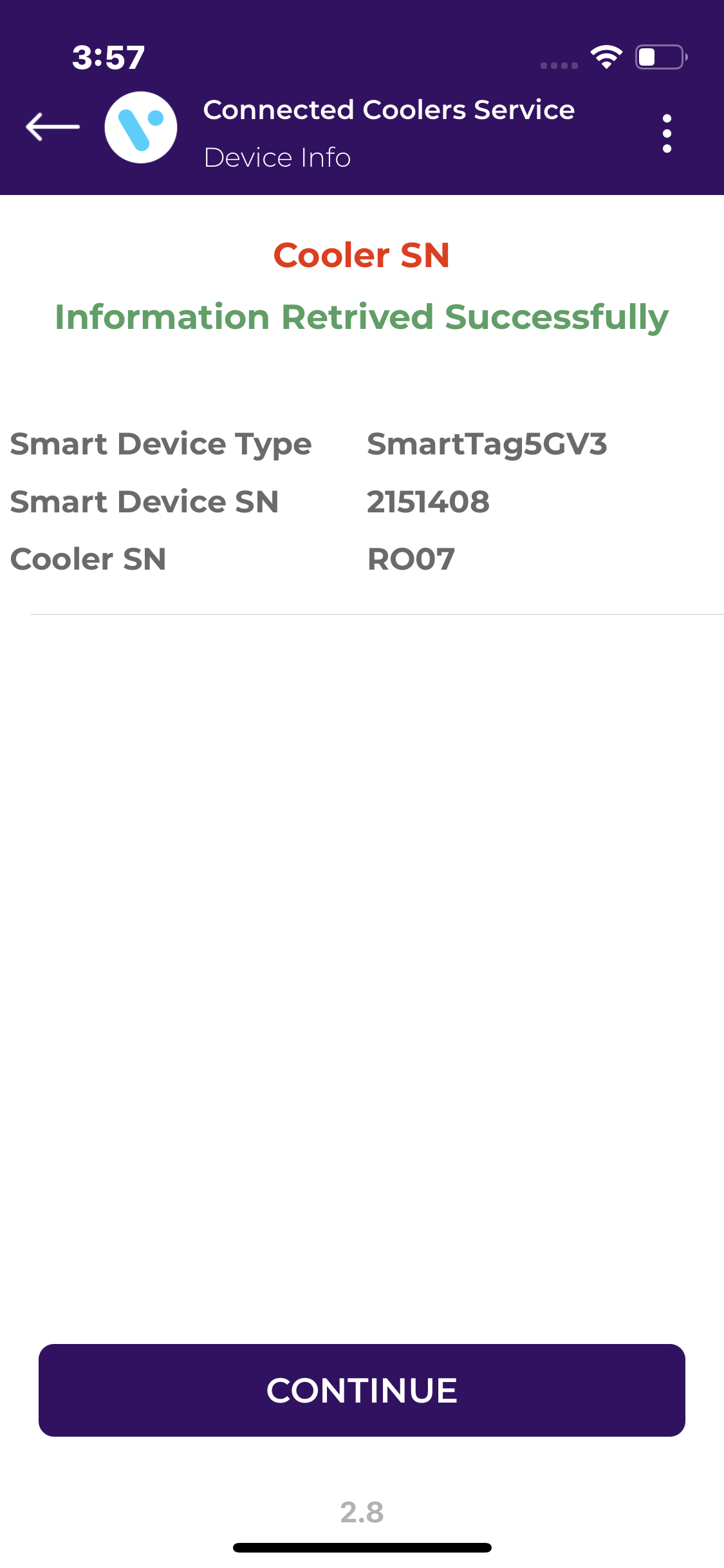 Use CHECK COOLER STATUS to check specific smart device current sensor data, FW version info, and DFU functionality if the latest Firmware is available for the Scanned Cooler.

Users can identify assets by SCAN BARCODE by Cooler SN or Technical ID. The user can also search by ENTER MANUALLY BARCODE of Cooler SN or Technical ID.
© 2024 Vision Group
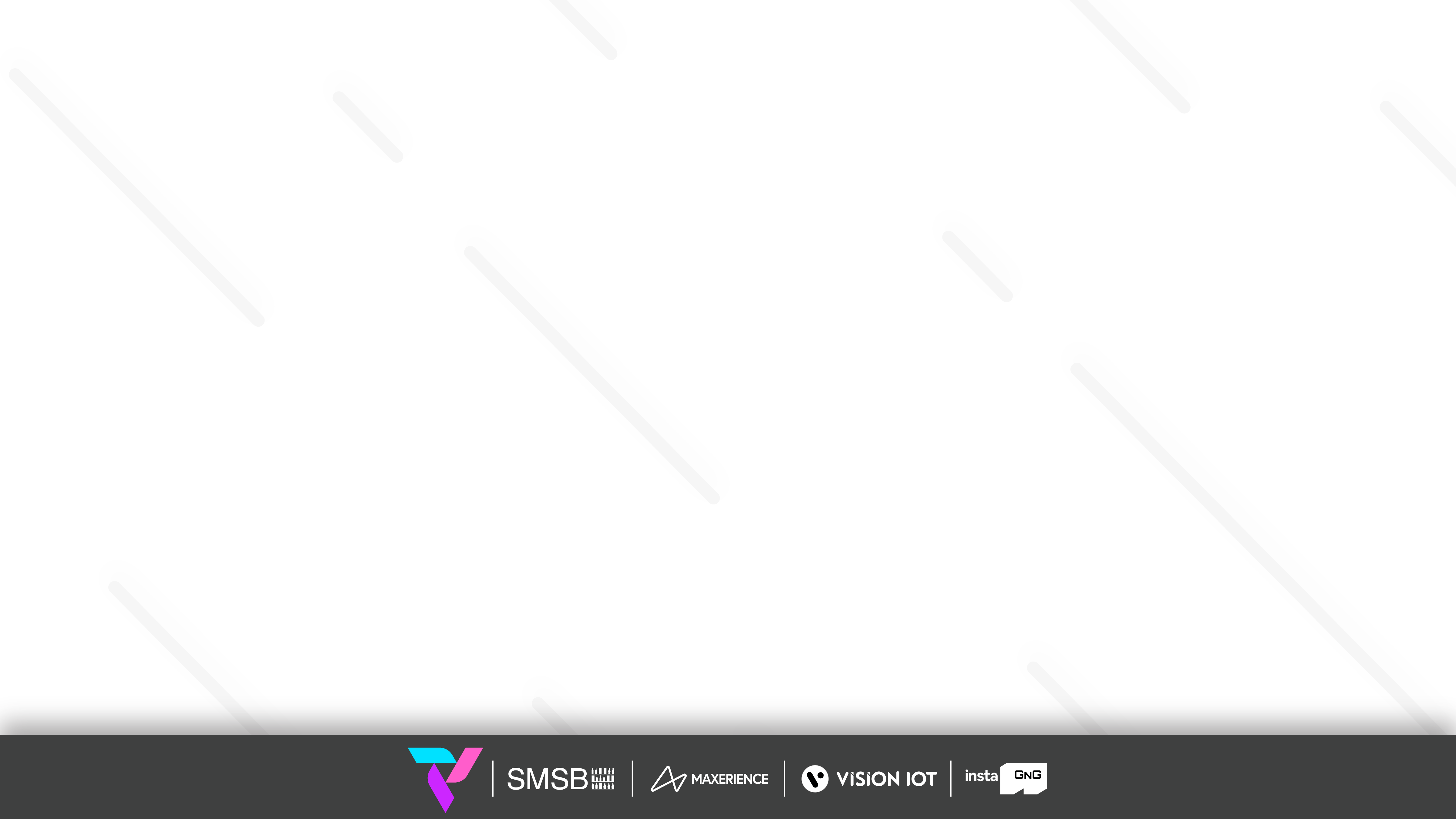 Information about the asset is presented to check the cooler status.
Below is the data which is shown on the CHECK COOLER STATUS screen:

Showing for EBEST Smart device:
	BATTERY STATUS – Showing Battery Status HIGH, MEDIUM, POOR

Showing for EBEST and SOLLATEK Smart device:
	DOOR STATUS – Showing Door status OPEN or CLOSE 
	FW STATUS – Showing FIRMWARE VERSION and UPDATE option 
	LIGHT – Showing LIGHT ON/OFF status

Showing for SOLLATEK Smart device:
	COMPRESSOR – Showing Cooler COMPRESSOR ON/OFF status
	FAN – Showing Cooler FAN ON/OFF status
	POWER – Showing Smart device POWER Status MAINS/BATTERY
	ALARM – Showing Cooler Alarm COUNT in Status
	CONTROLLER STATUS – Showing Cooler Controller Status OK /NOT OK
	VOLTAGE – Showing Cooler Voltage in VOLT
	CABINET TEMP – Showing Cooler Cabinet Temperature in CELSIUS
	GPRS STATUS – Showing SUCCESSFUL GPRS CONNECTION in status
	LAST GPRS ACTIVITY – Showing LAST GPRS ACTIVITY DATE-TIME in Status
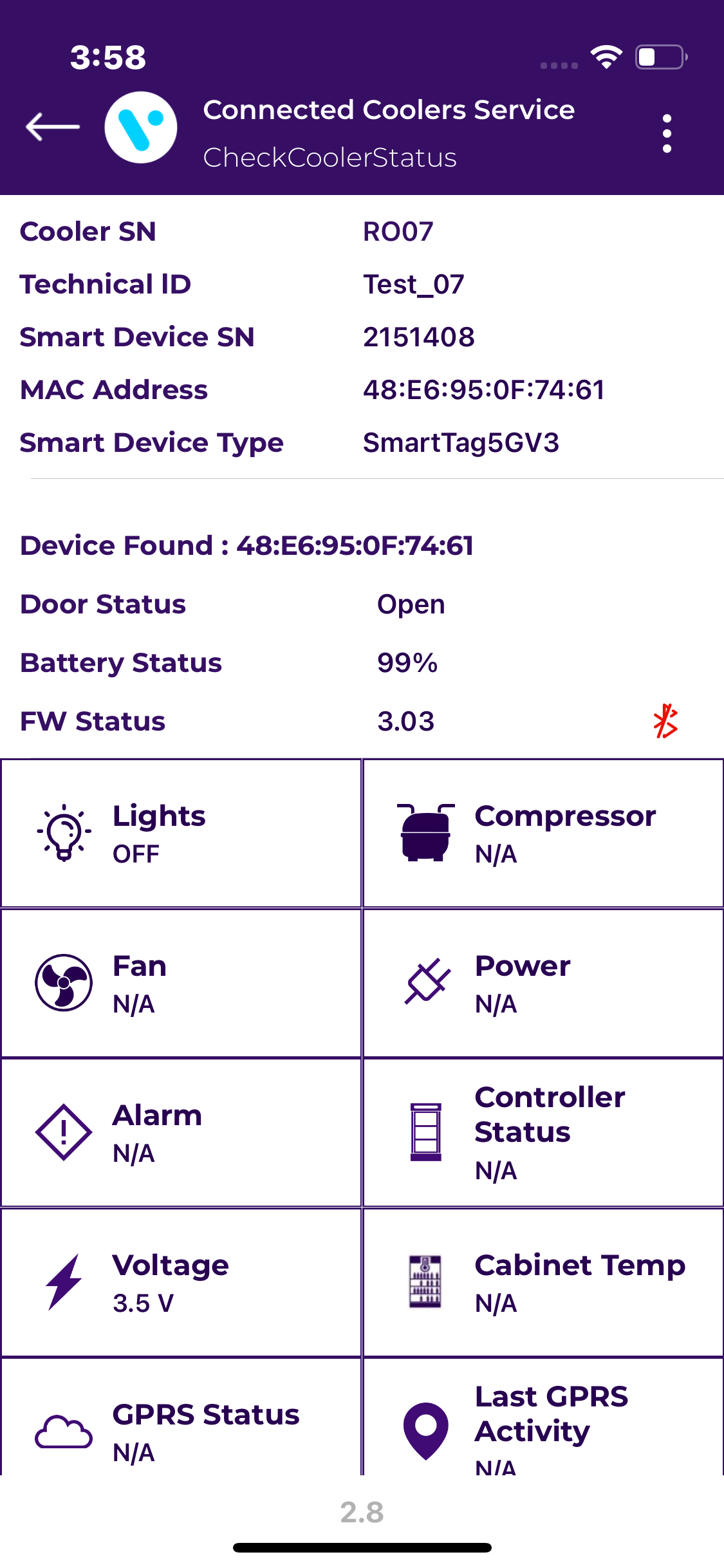 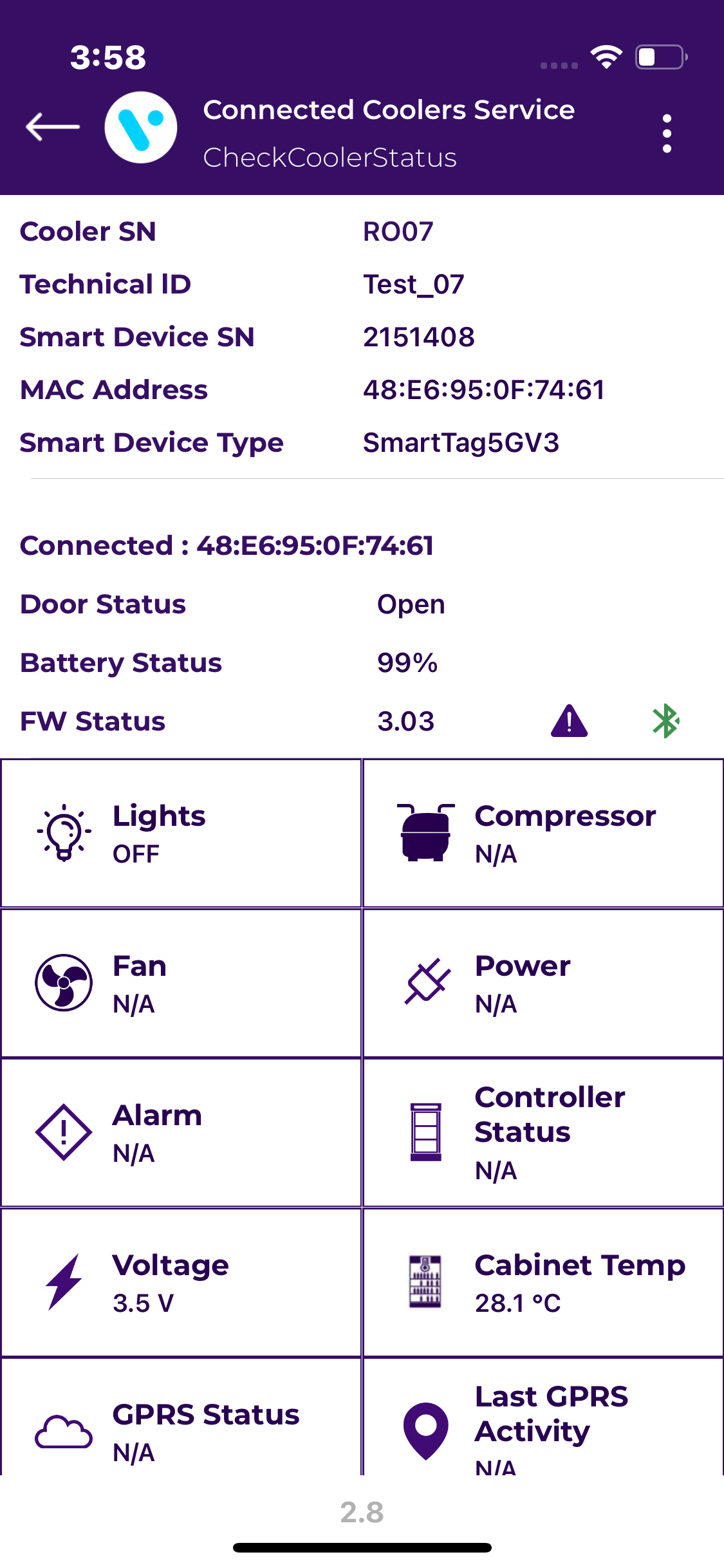 © 2024 Vision Group
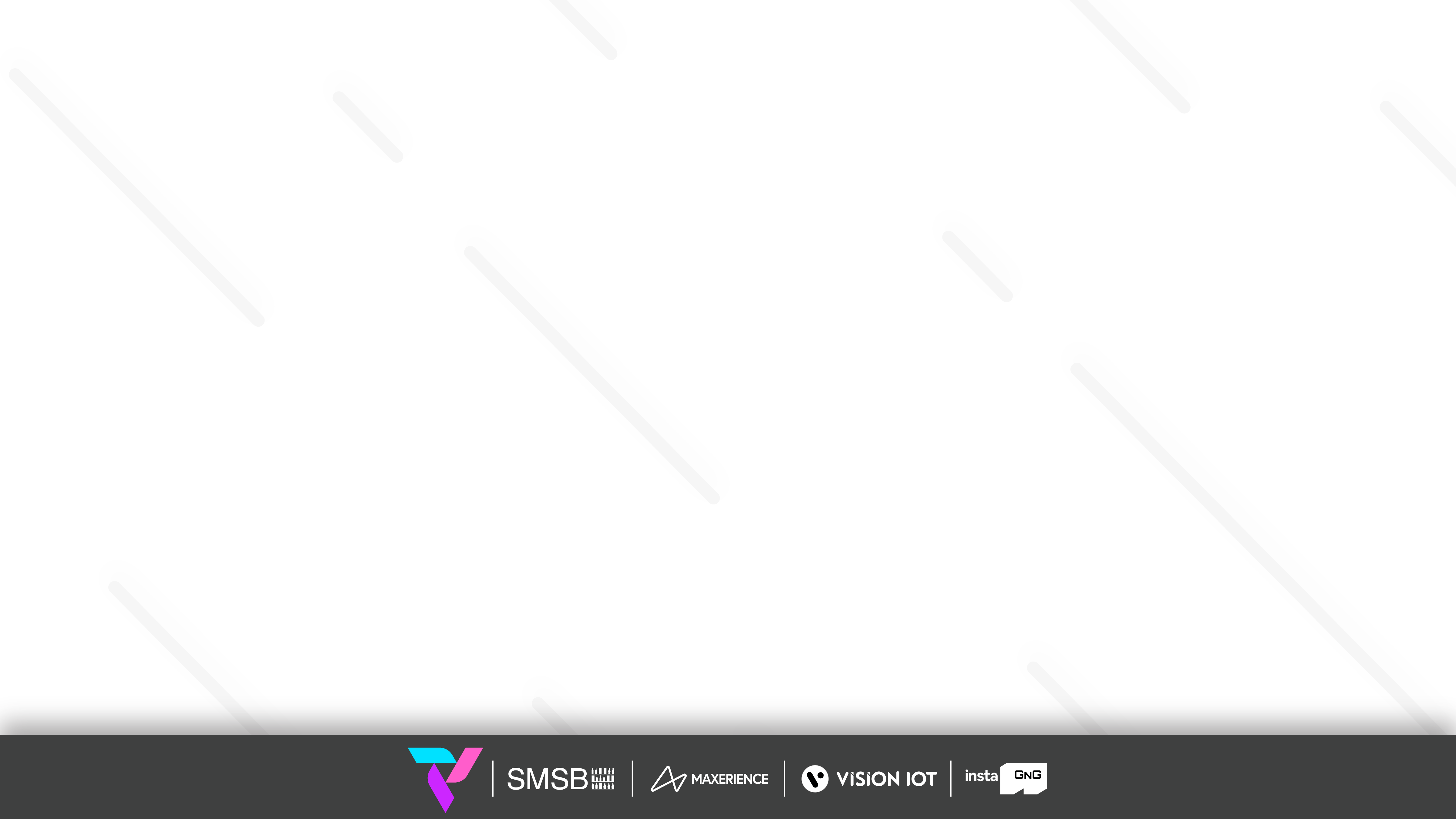 CHECK COOLER STATUS  - DFU
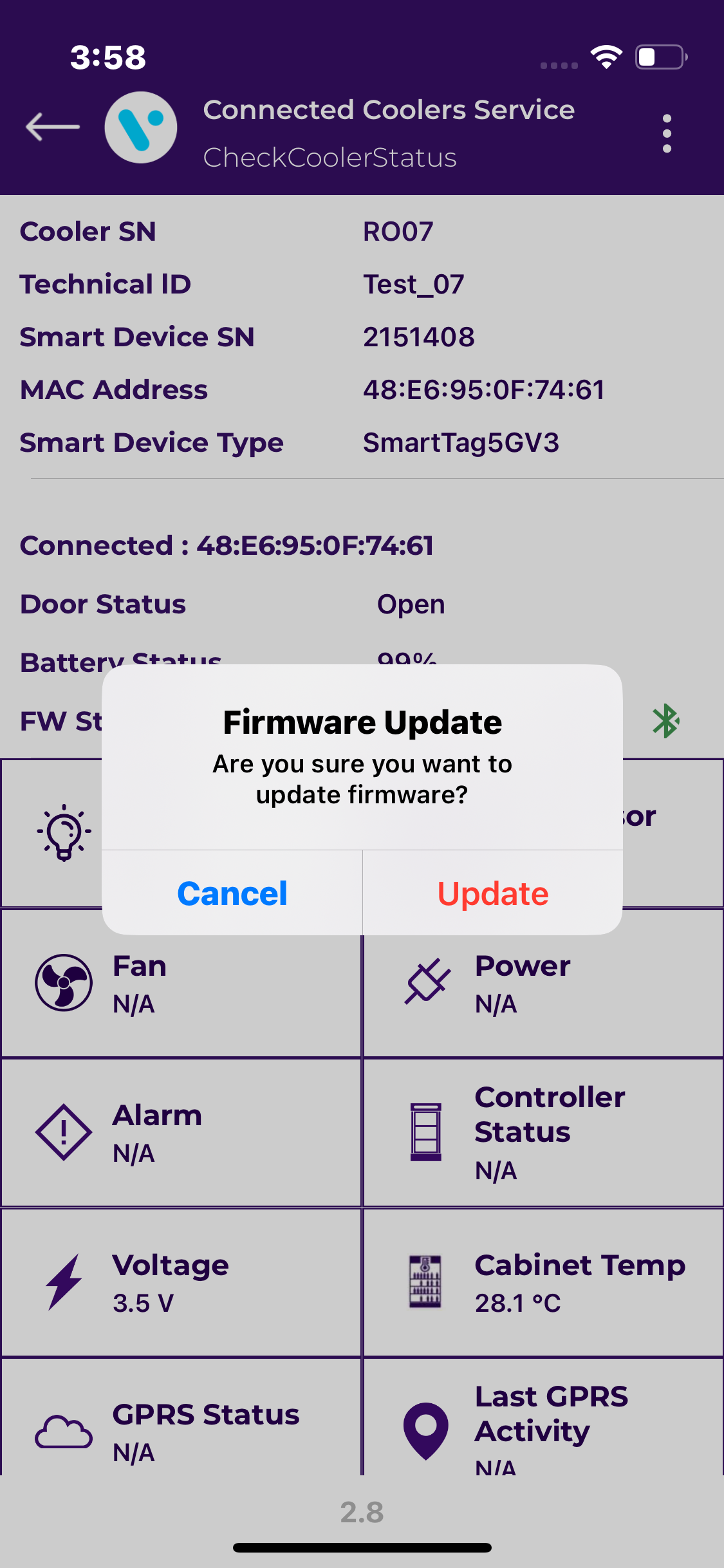 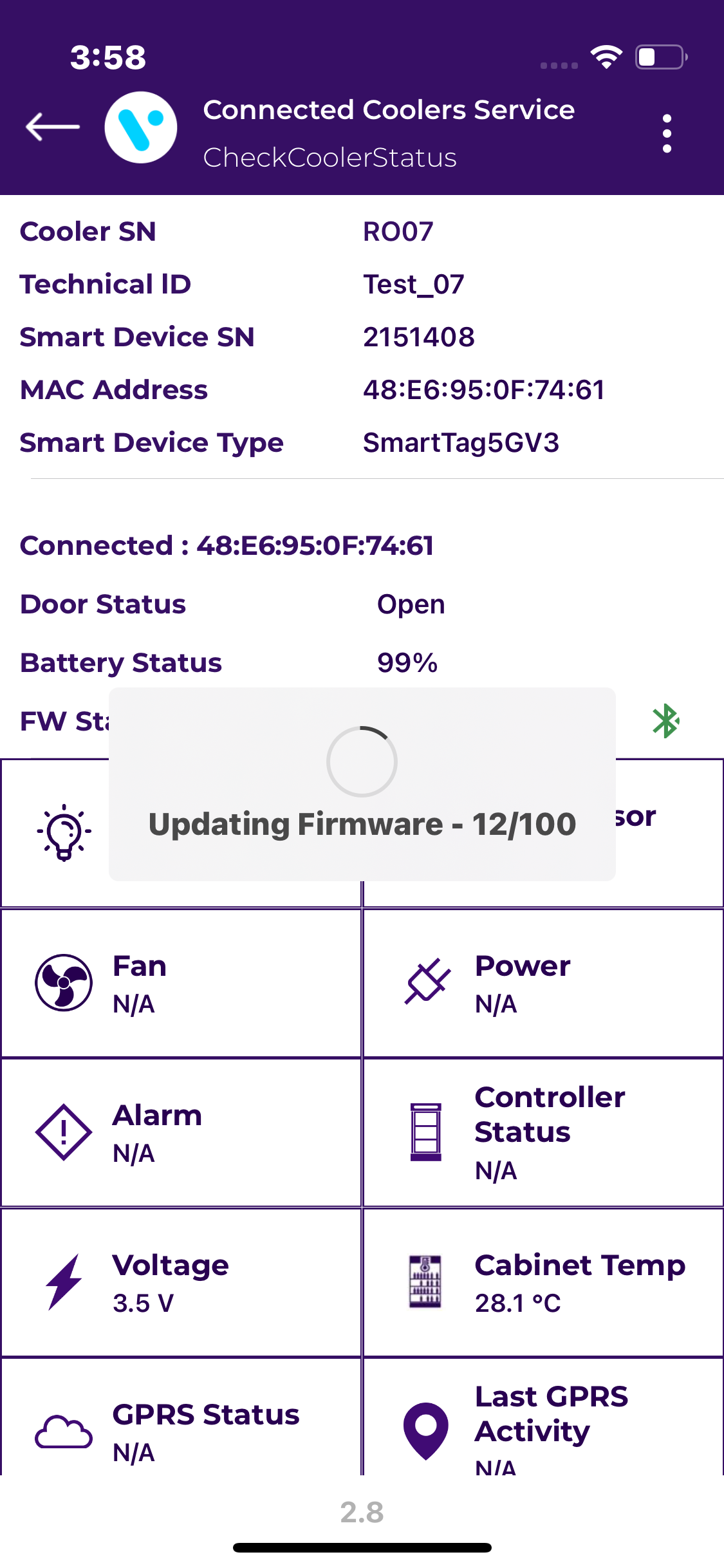 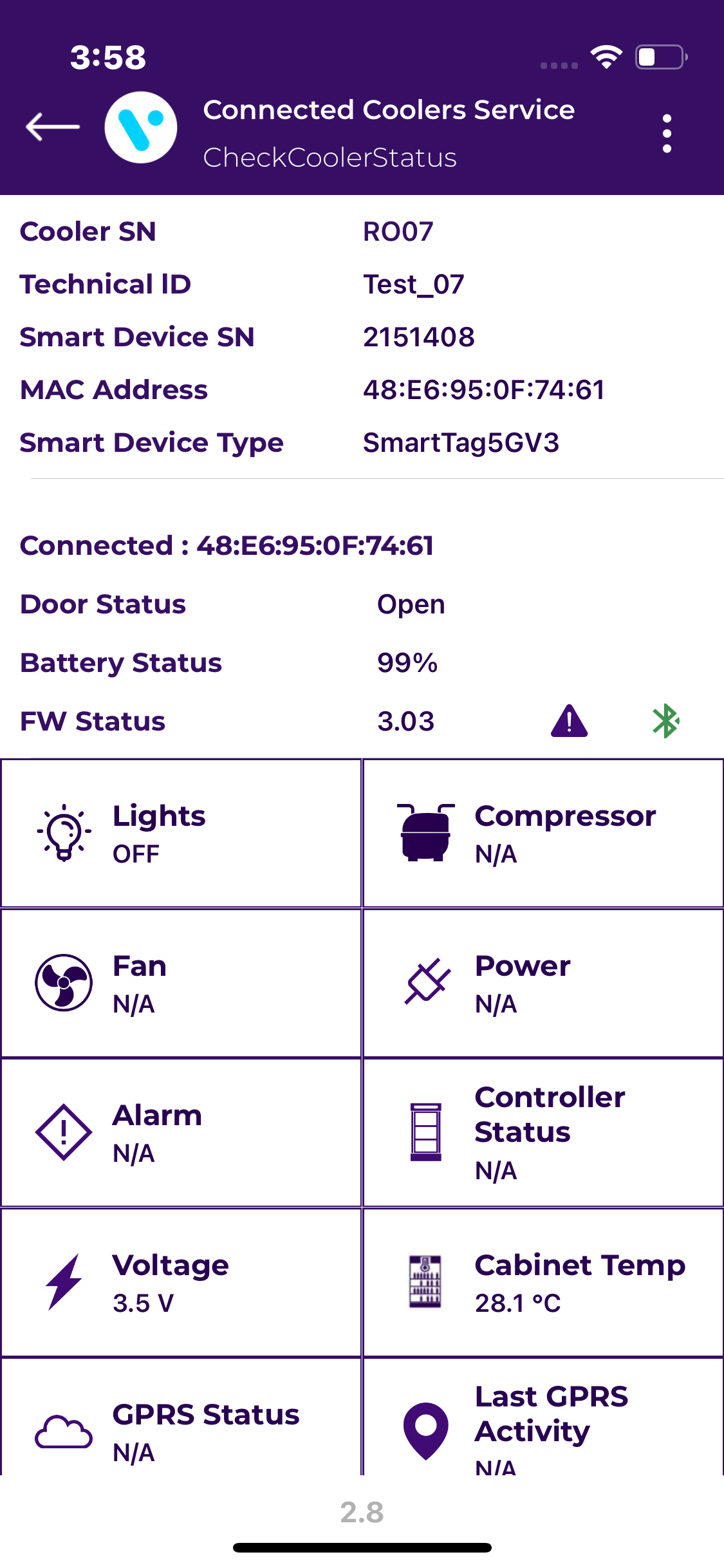 DFU

Tap on the Flag Button For DFU of the Smart device.
The DFU (Direct Firmware Upgrade) of the Smart device can be performed by clicking on the Update notification as shown in the image.

After performing the DFU update operation user can see the DFU Upgrade Process as shown in the image.
© 2024 Vision Group
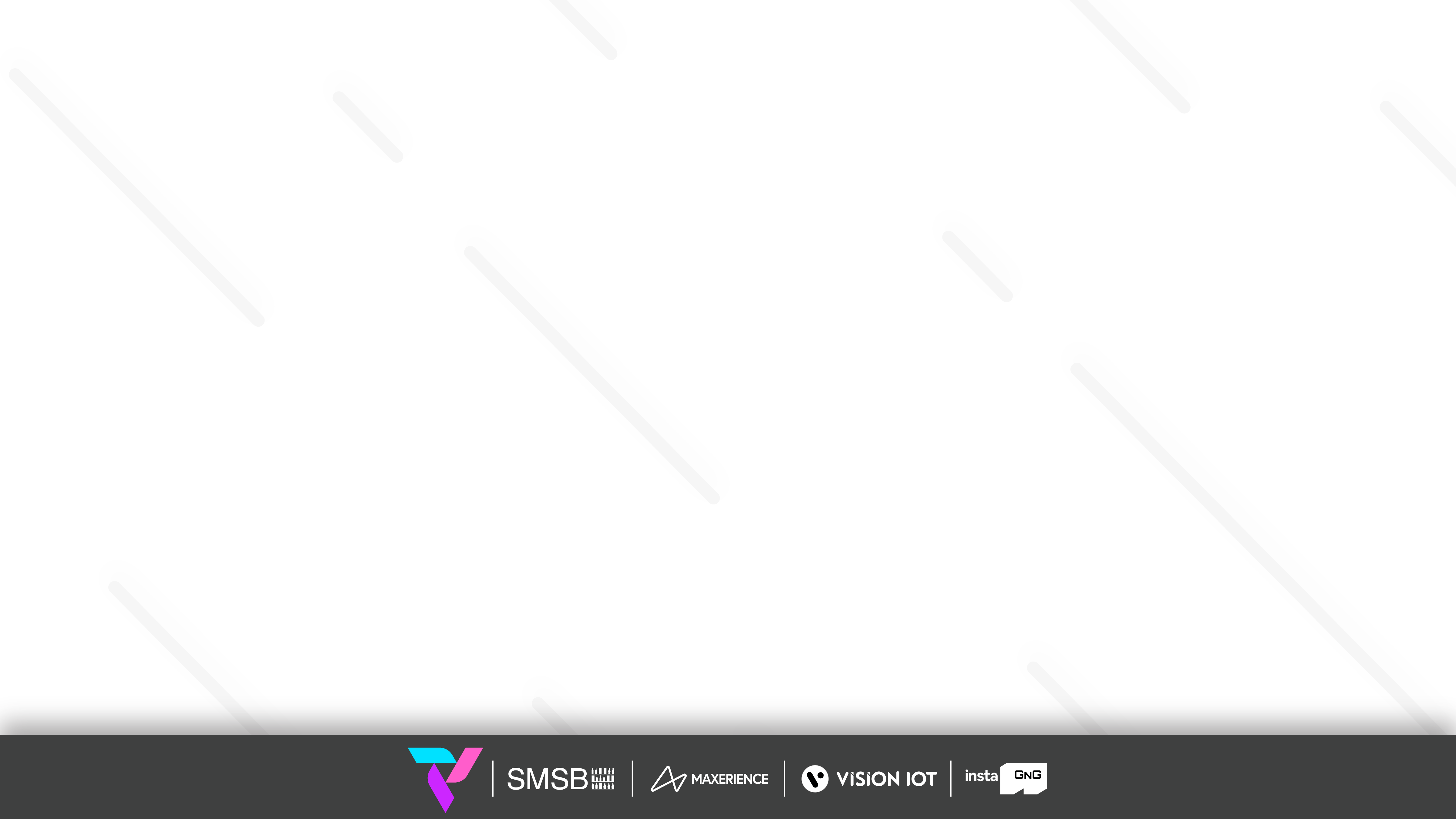 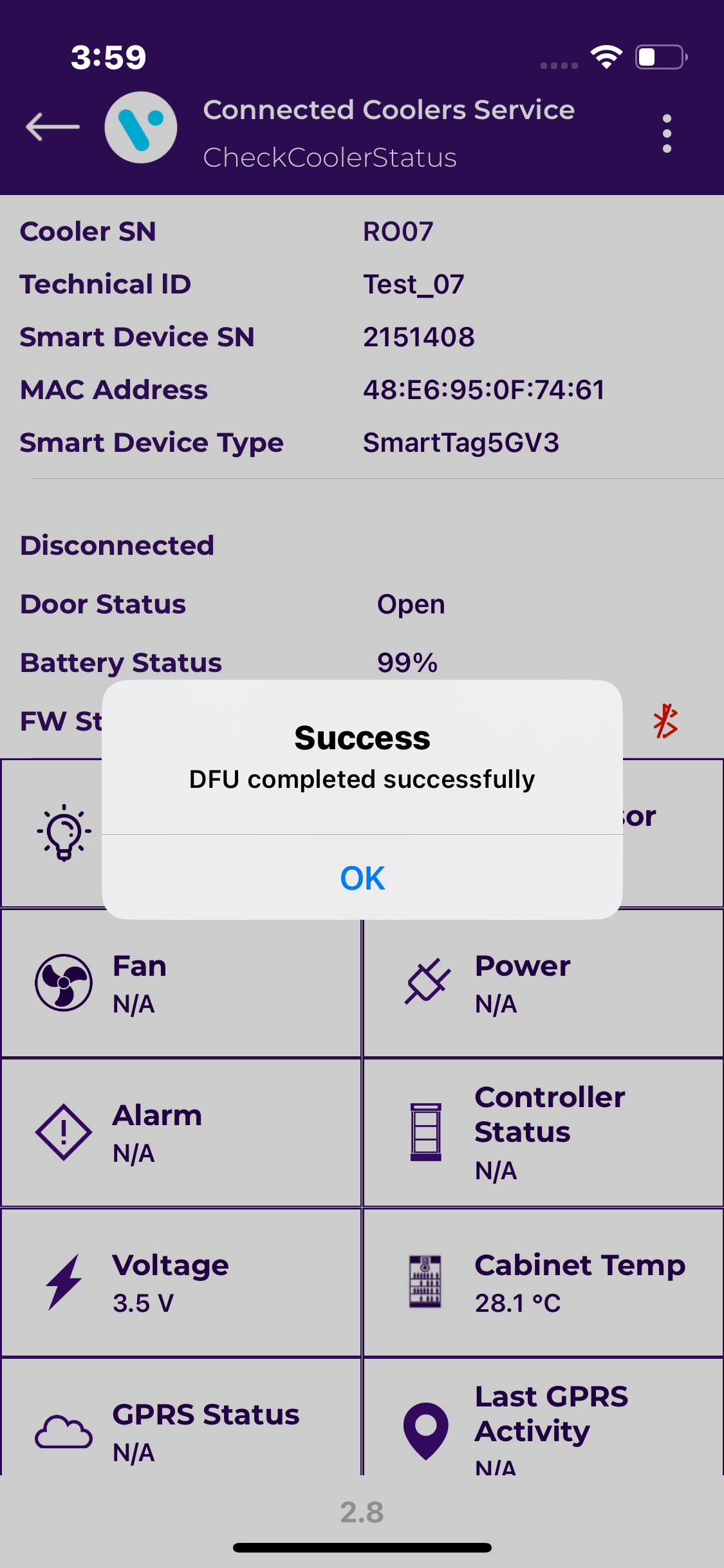 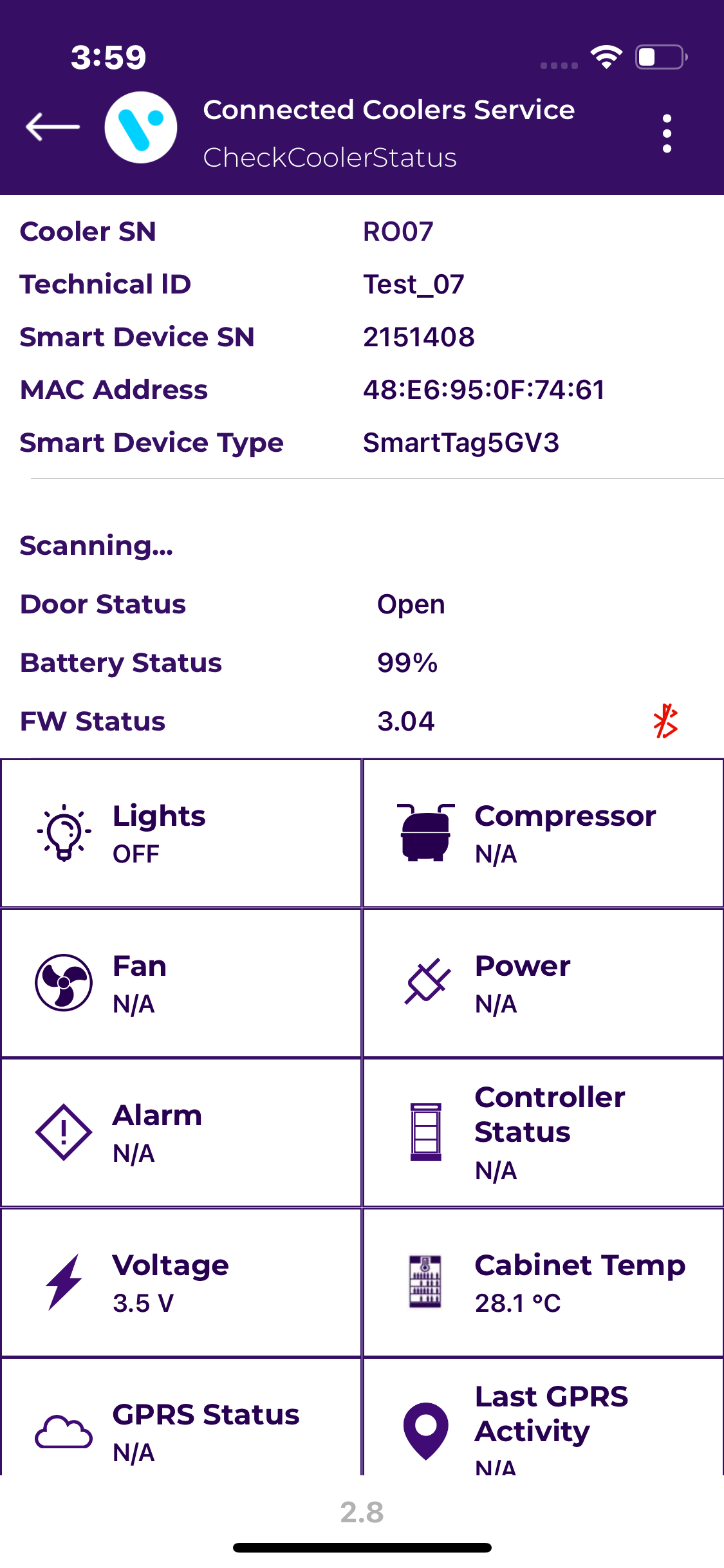 After the successful DFU process is complete user can see the Upgraded Firmware version of the smart device as seen in the Image.
© 2024 Vision Group
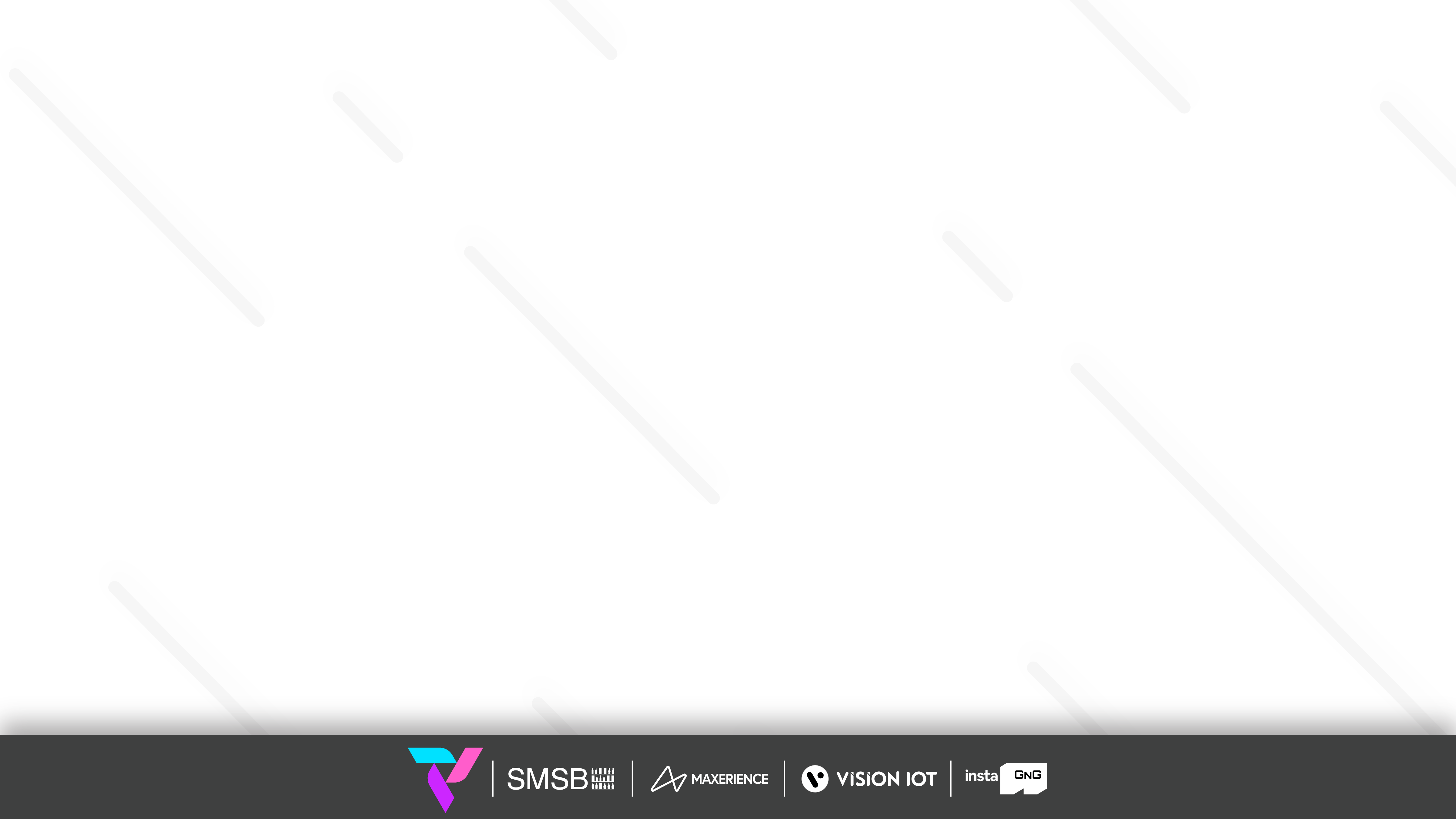 SCAN NEARBY DEVICES - SCANNING FOR VISION IOT SMART DEVICES
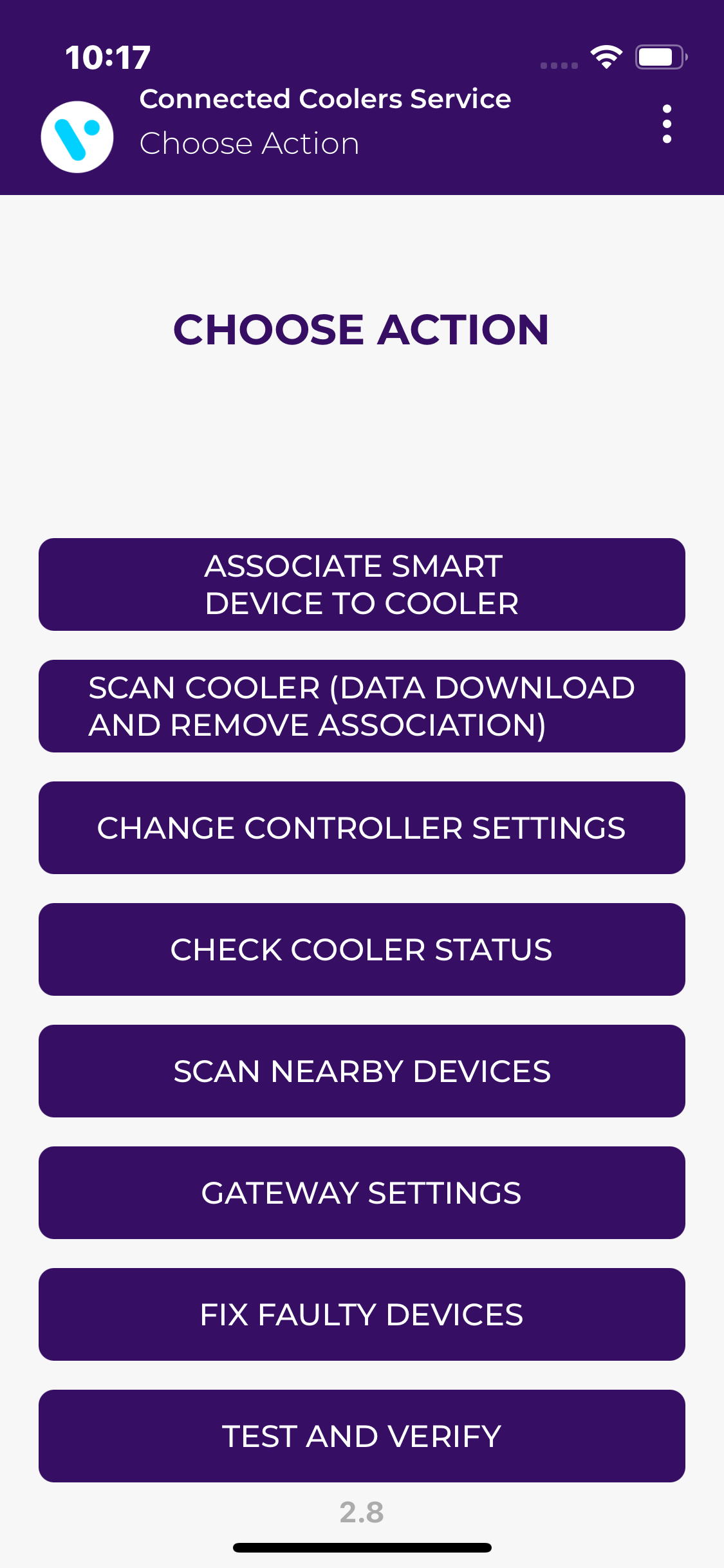 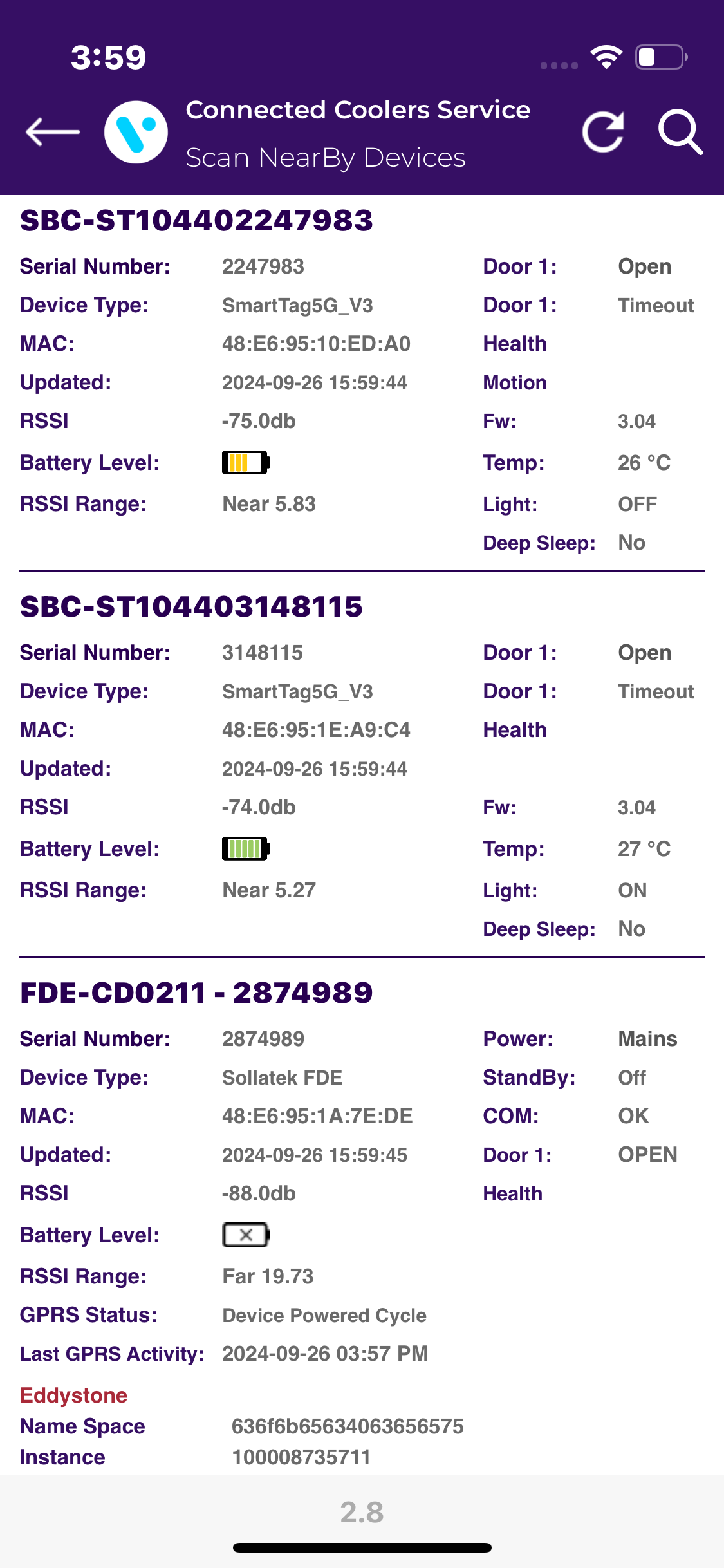 Scan Nearby Devices functionality can be used for checking the advertisement of the smart device in Bluetooth range.

As shown in the first image there is a list of all available smart devices that are coming into range.
© 2024 Vision Group
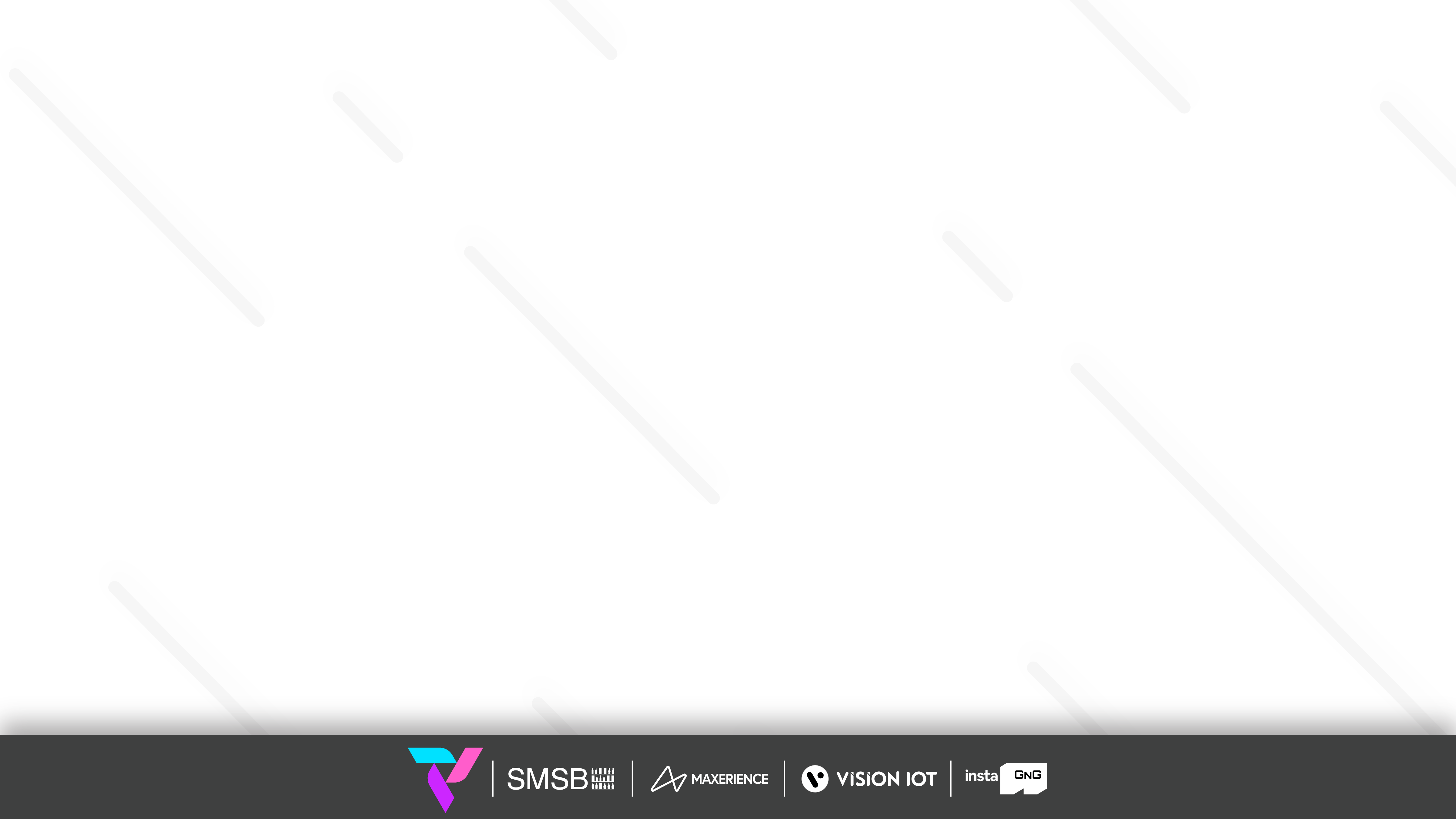 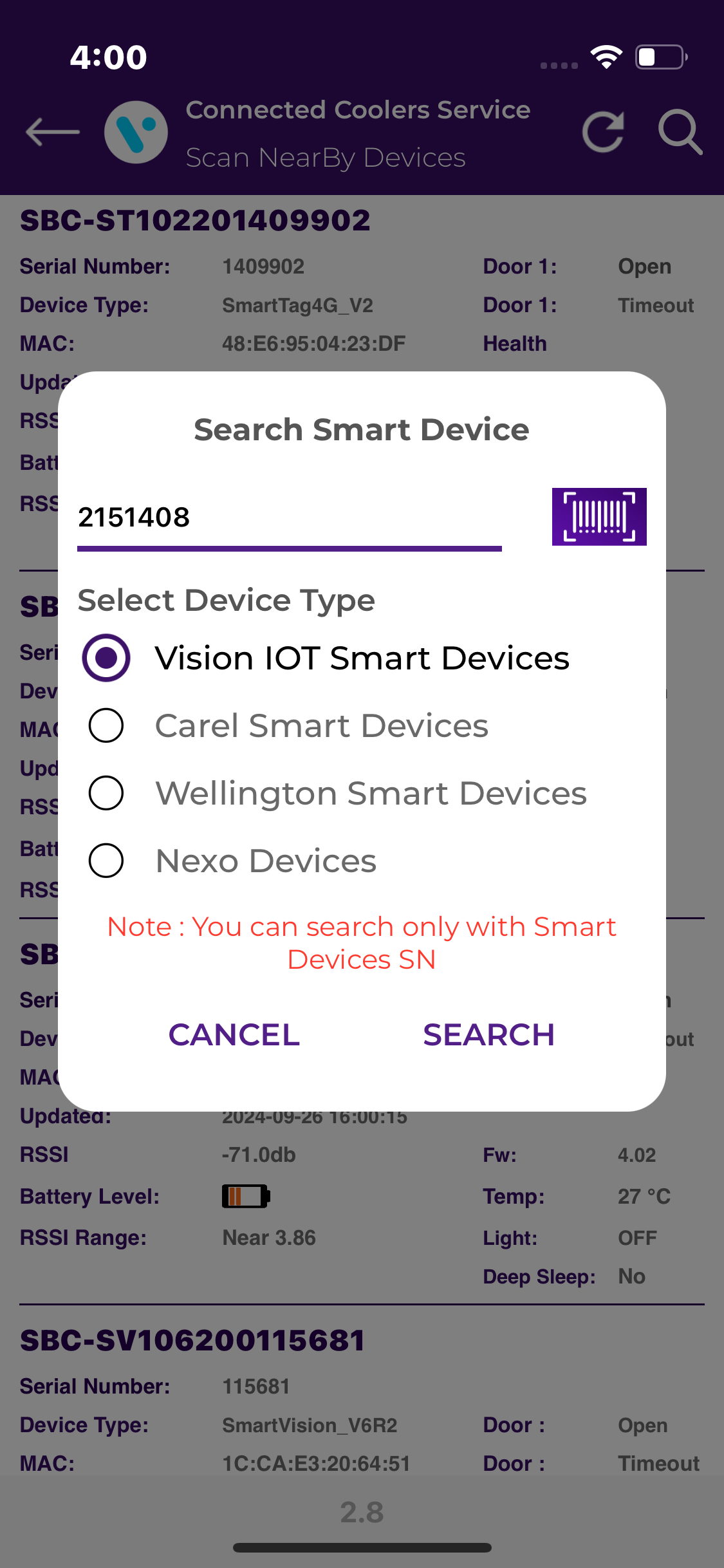 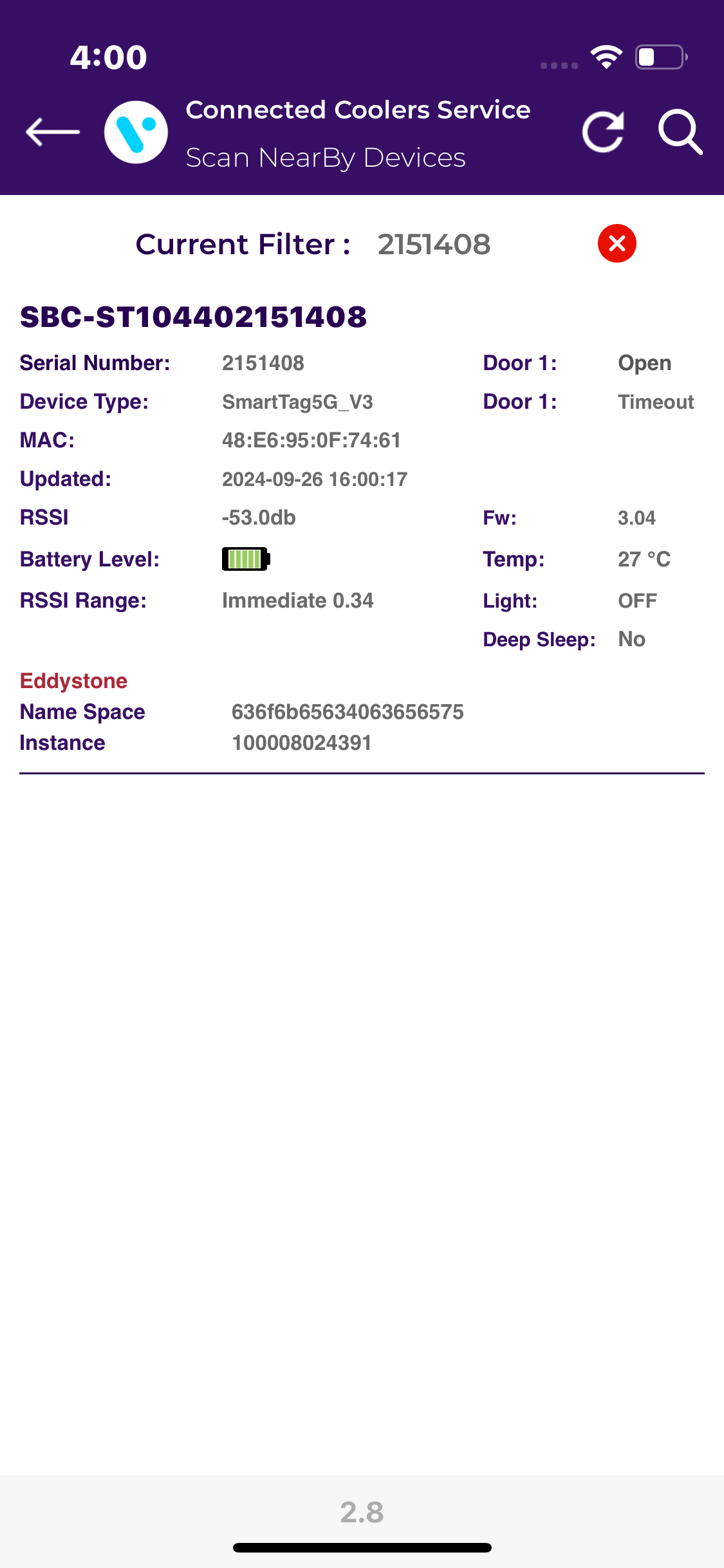 Users can search the Smart device with the help of the Scan Barcode option or Manual Enter option. The scanned result will be shown as in the last image. 

Note: User can search Carel, Wellington Smart device and Nexo device using Device Name or MAC Address.
© 2024 Vision Group
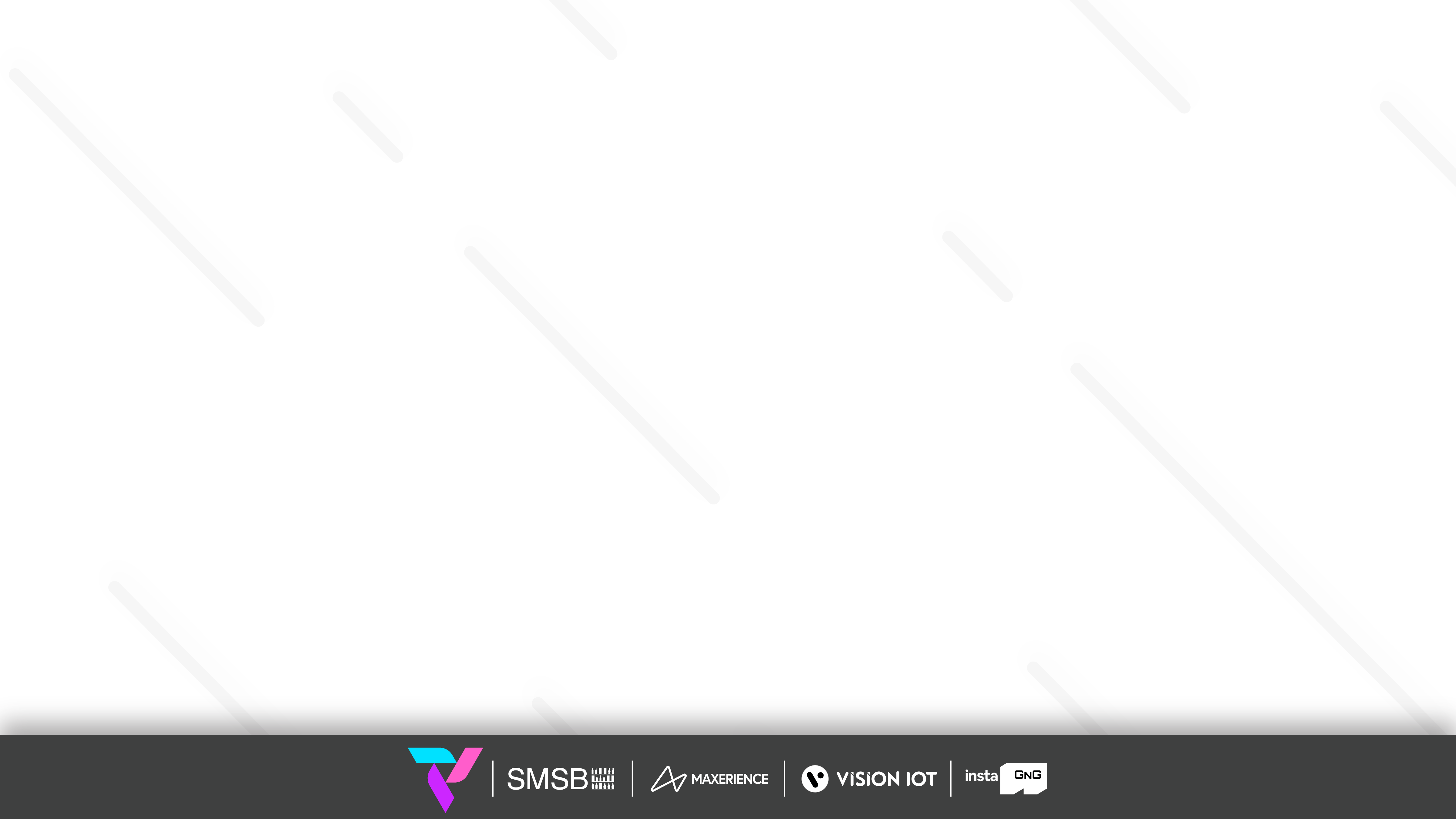 GATEWAY SETTINGS
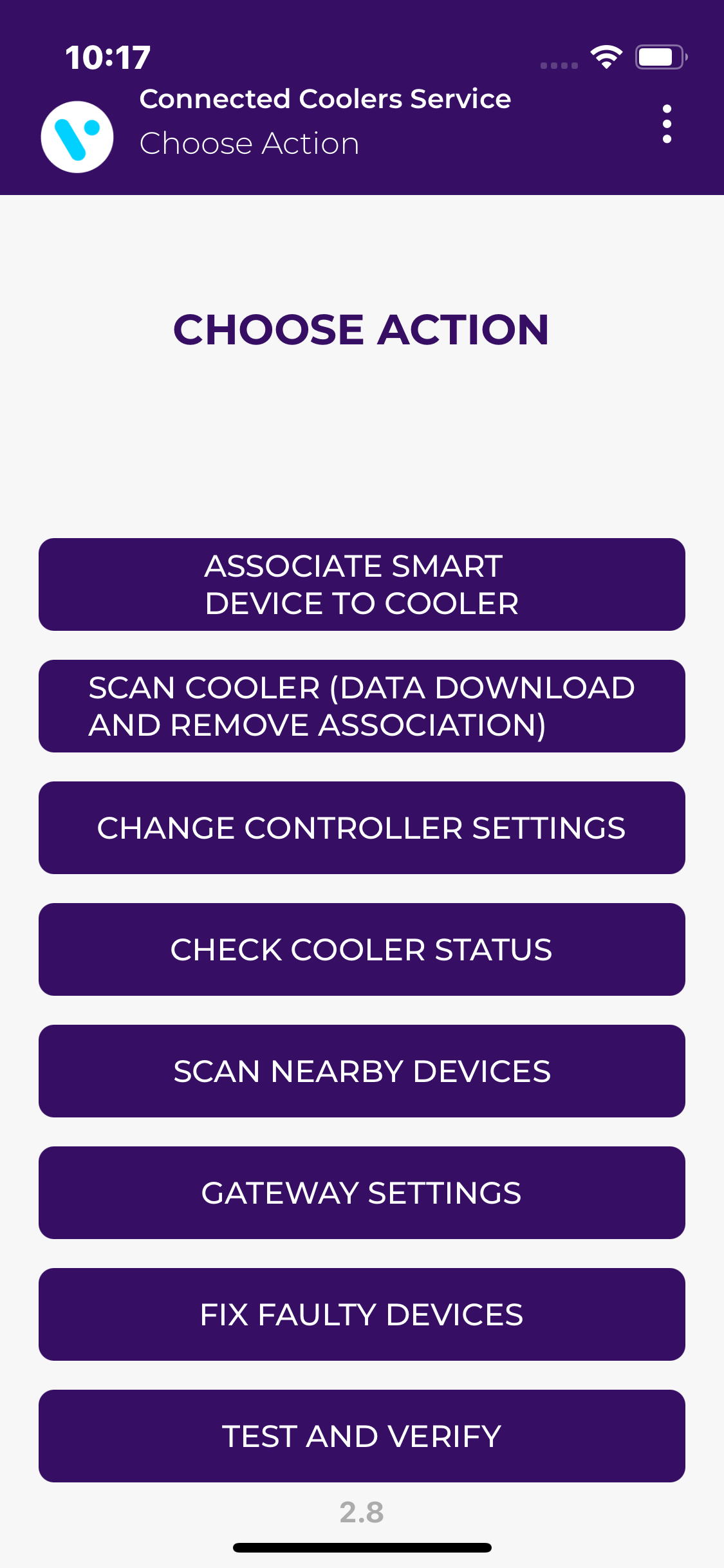 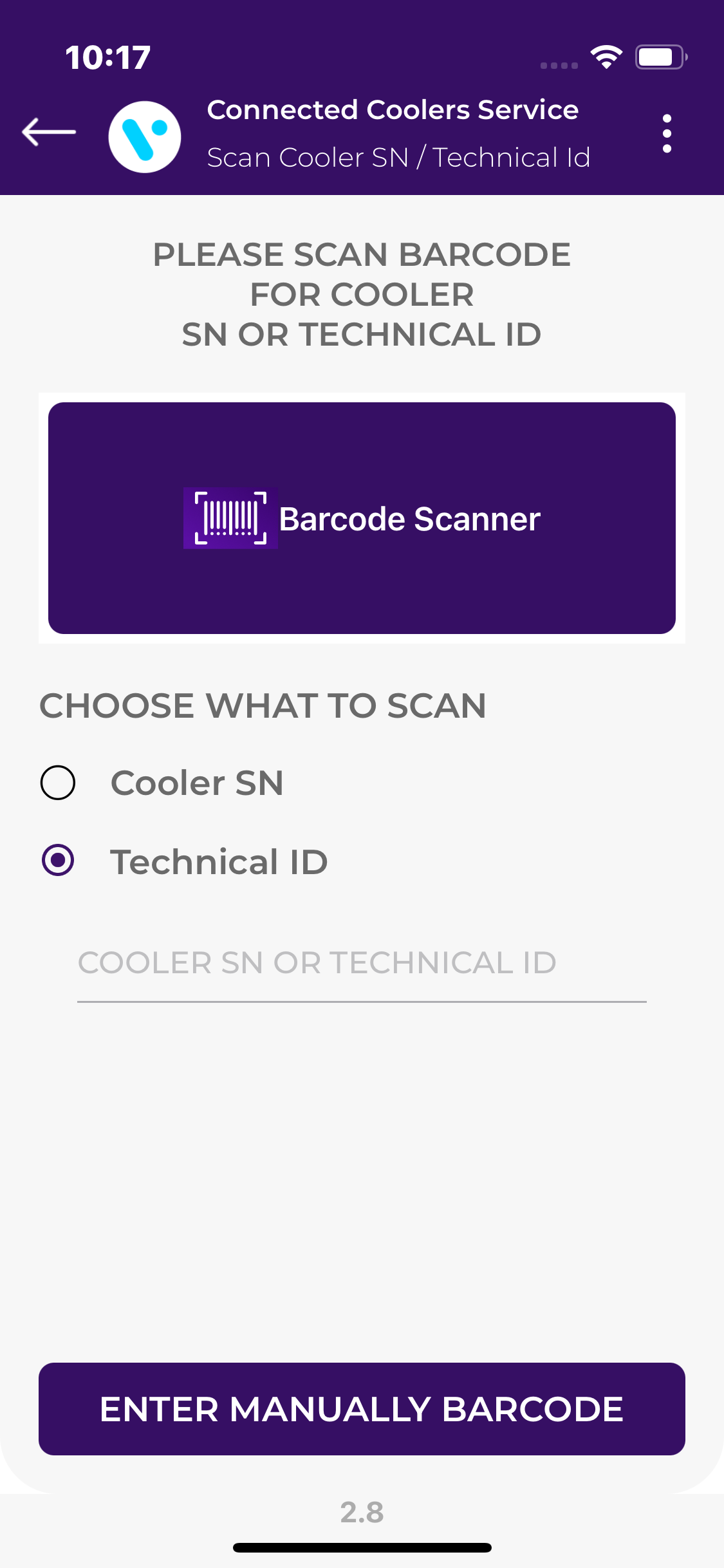 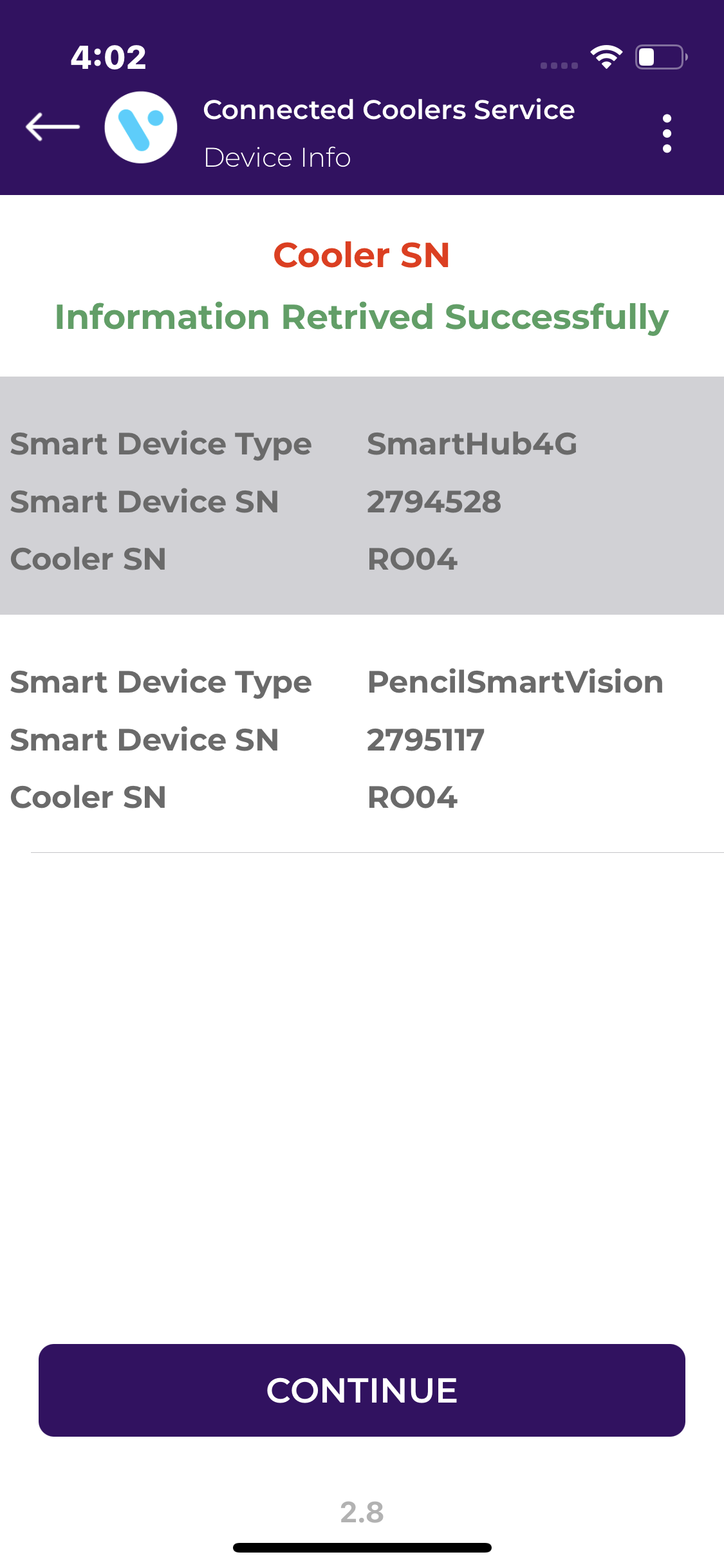 Use GATEWAY SETTINGS to check specific smart device current APN and URL data.

Users can identify assets by SCAN BARCODE by Cooler SN or Technical ID. The user can also search by ENTER MANUALLY BARCODE of Cooler SN or Technical ID.
© 2024 Vision Group
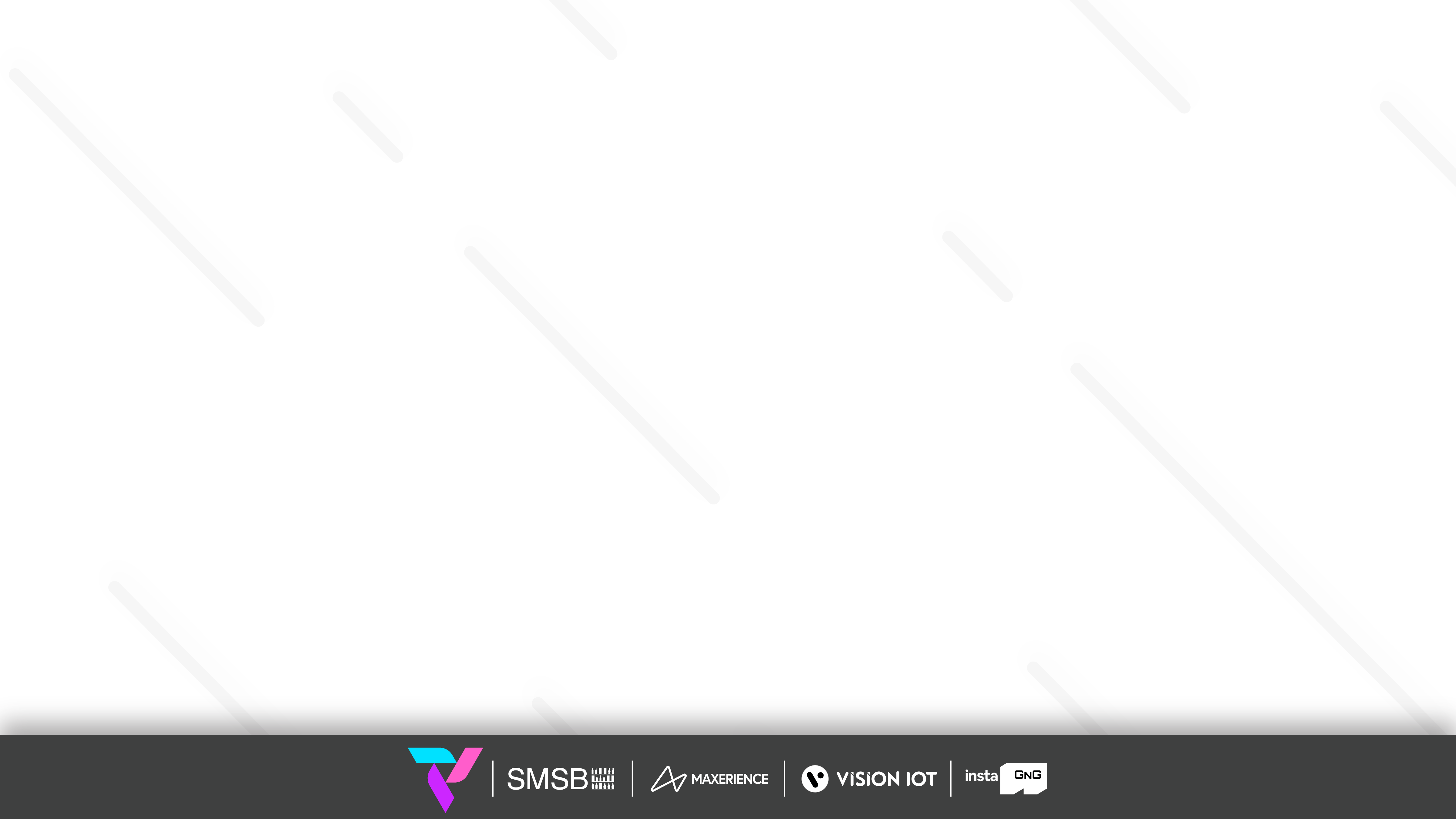 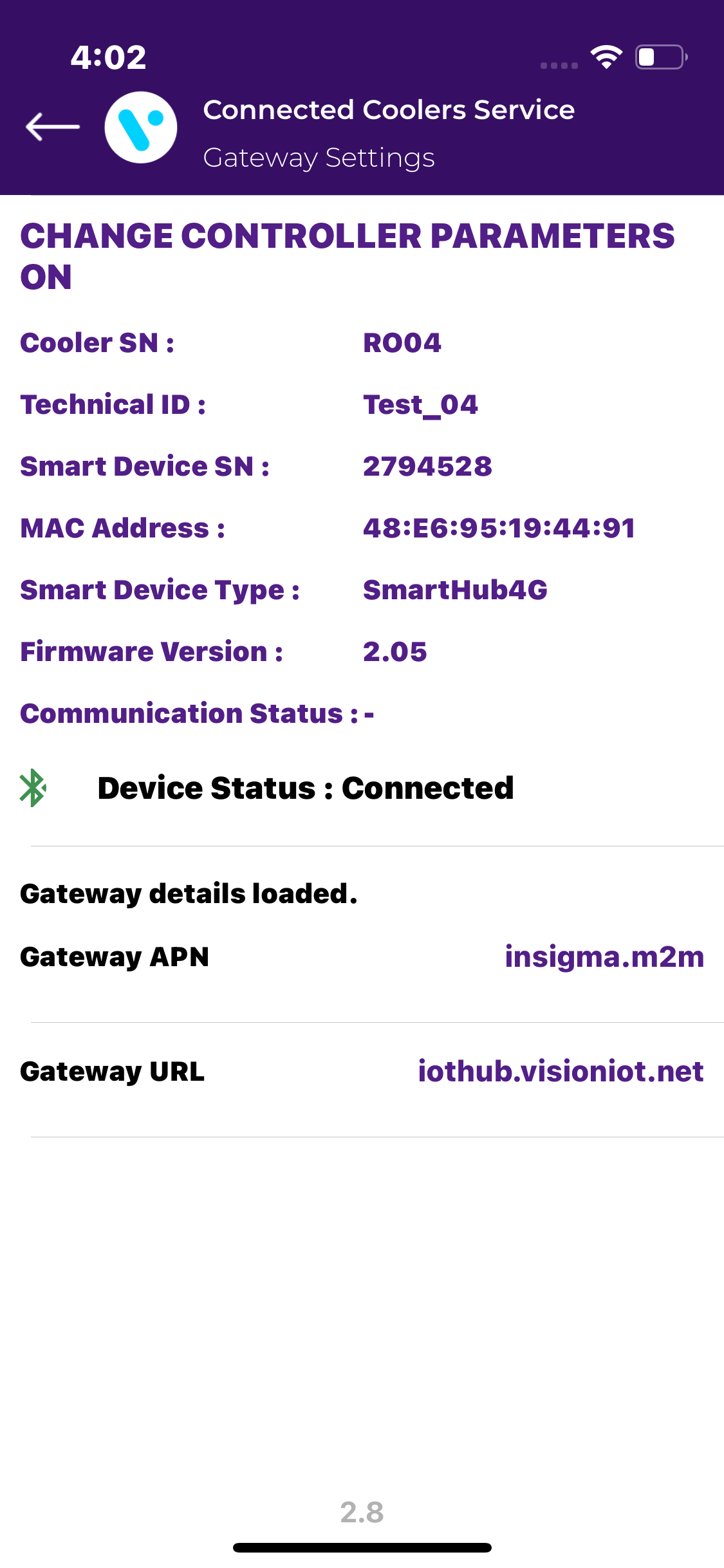 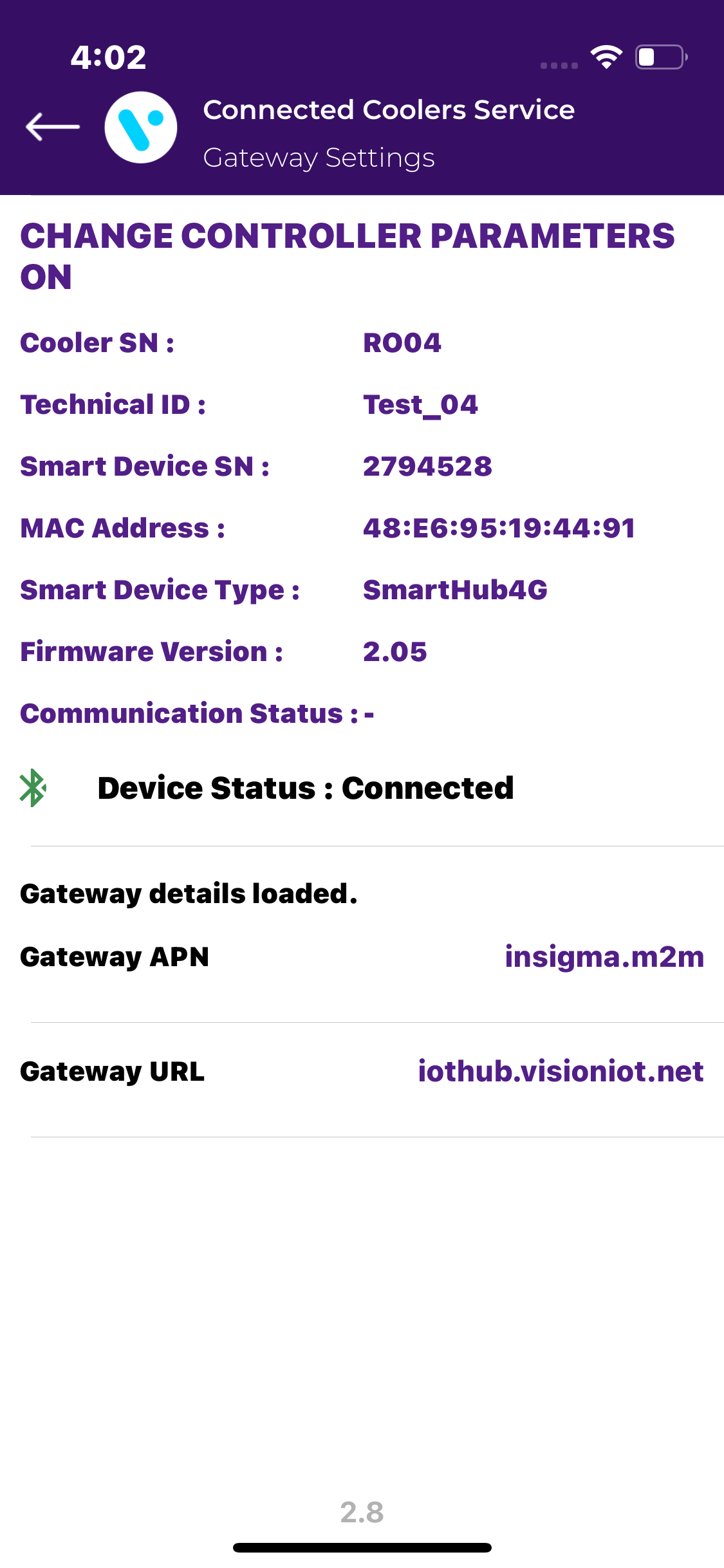 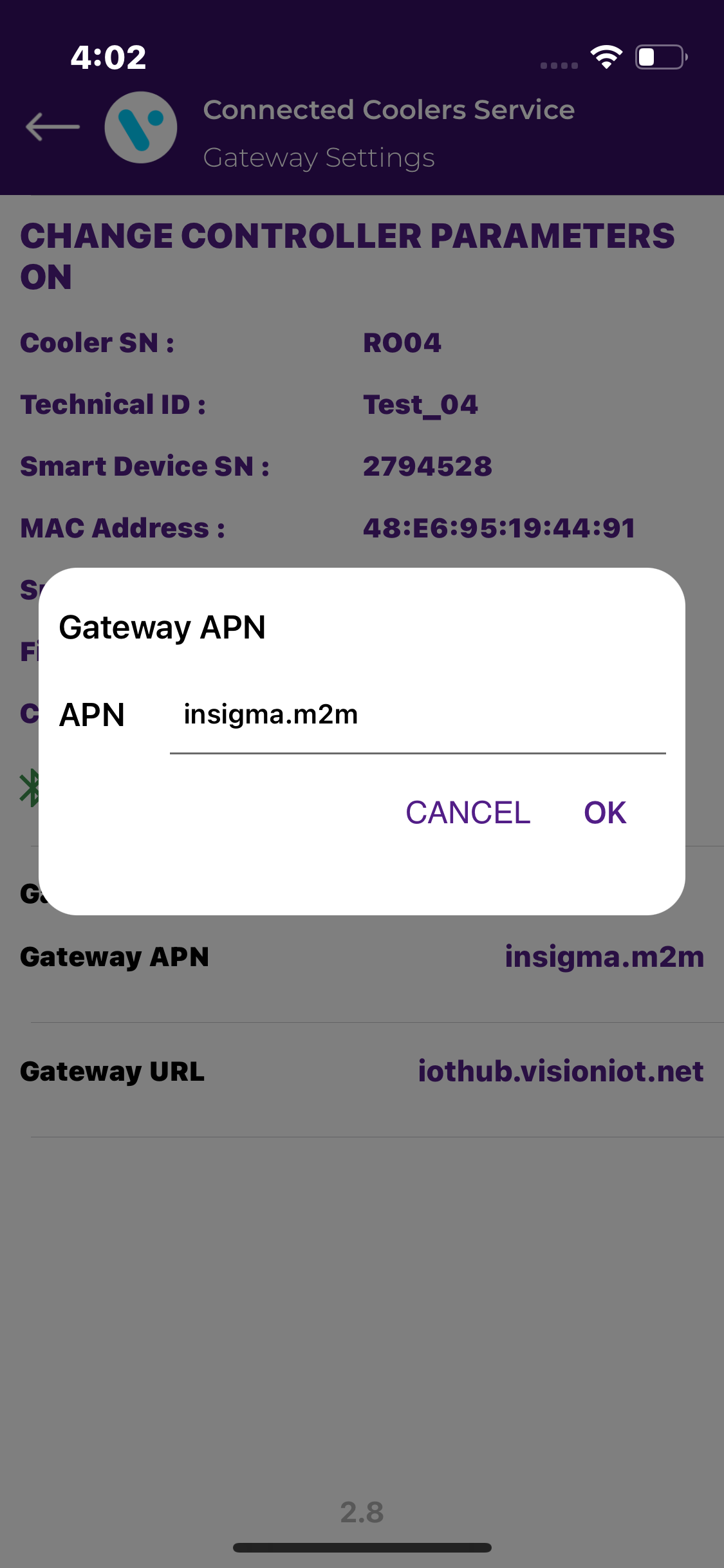 GATEWAY APN

By tapping on the parameter, the user can change the values of the gateway APN value, and after successfully changing the APN, a success message will appear.
© 2024 Vision Group
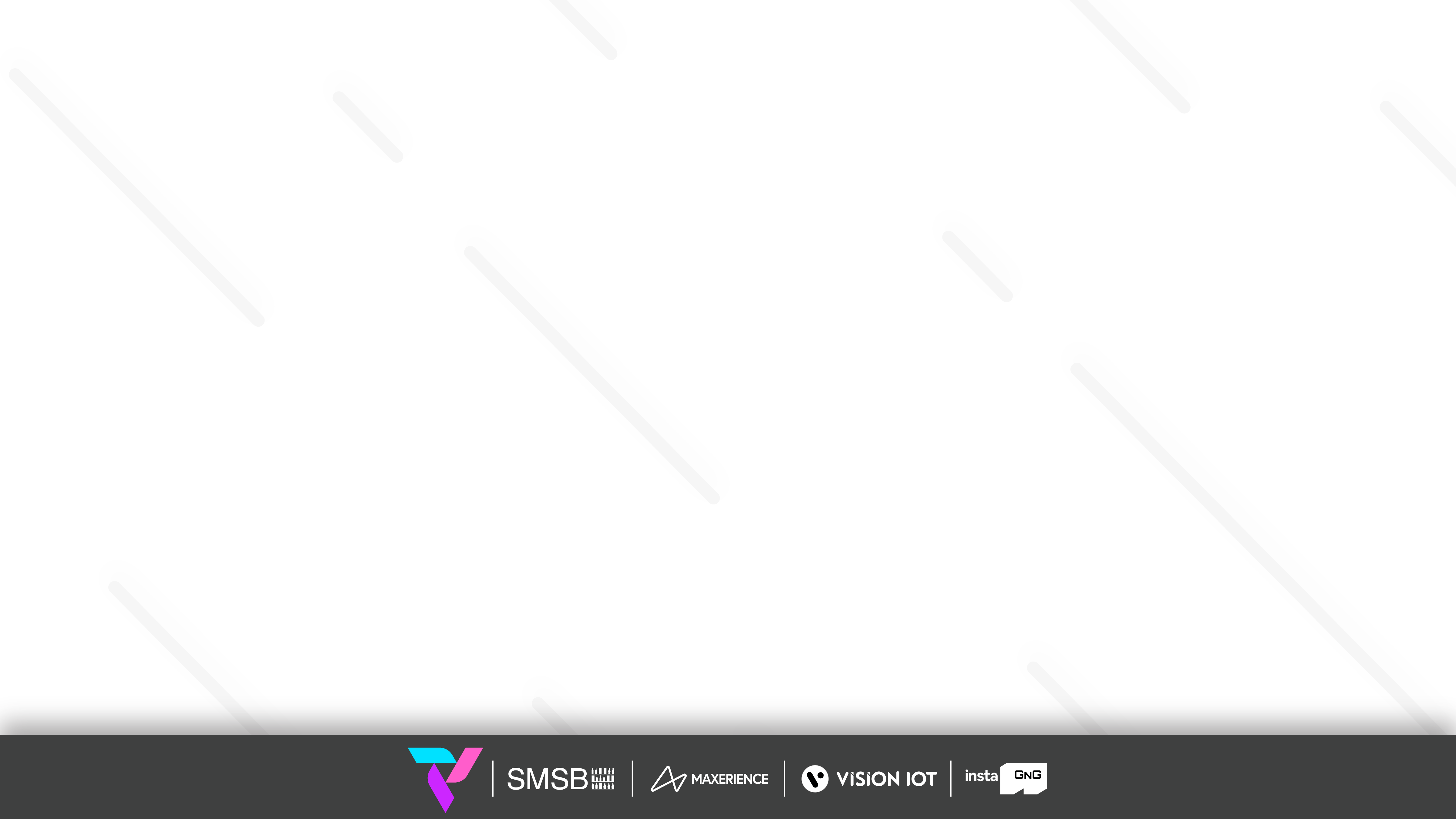 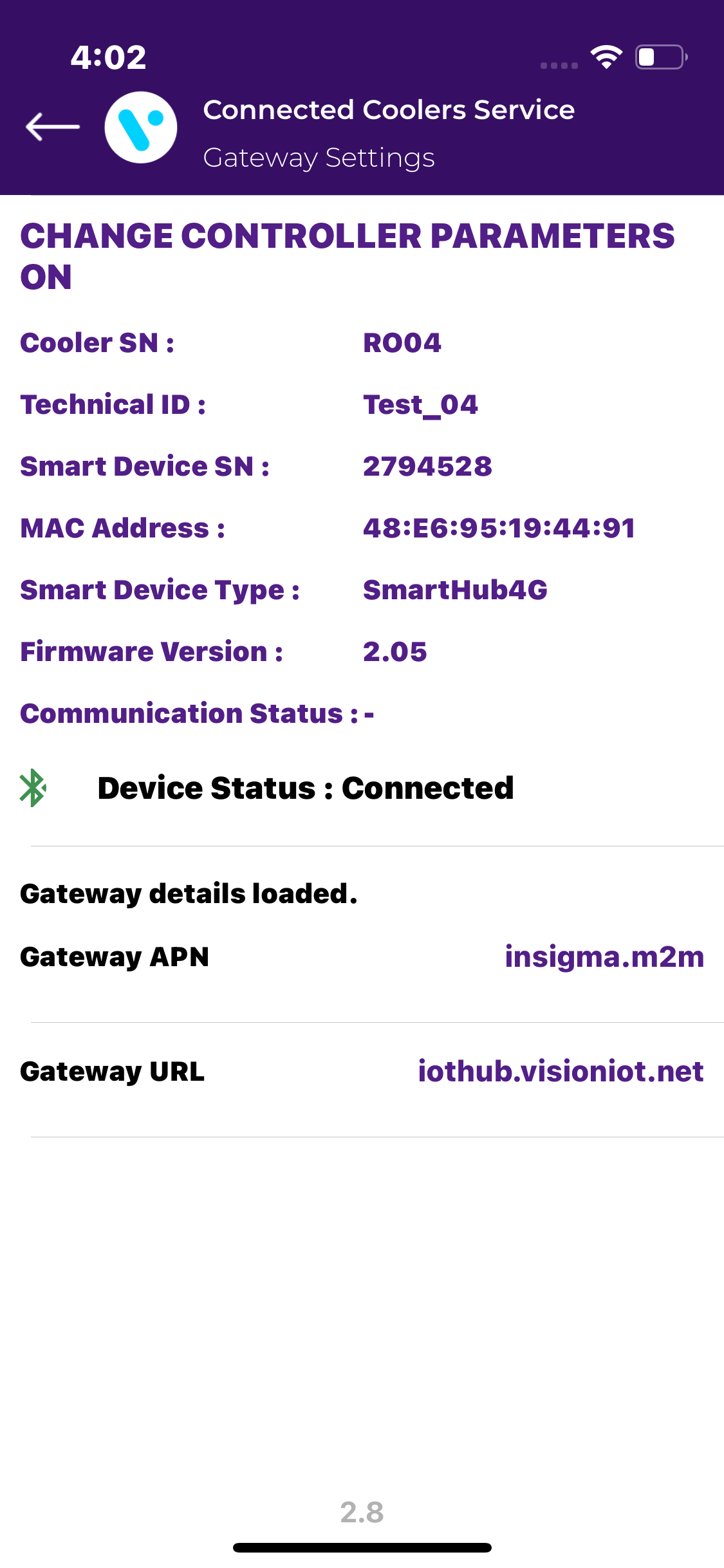 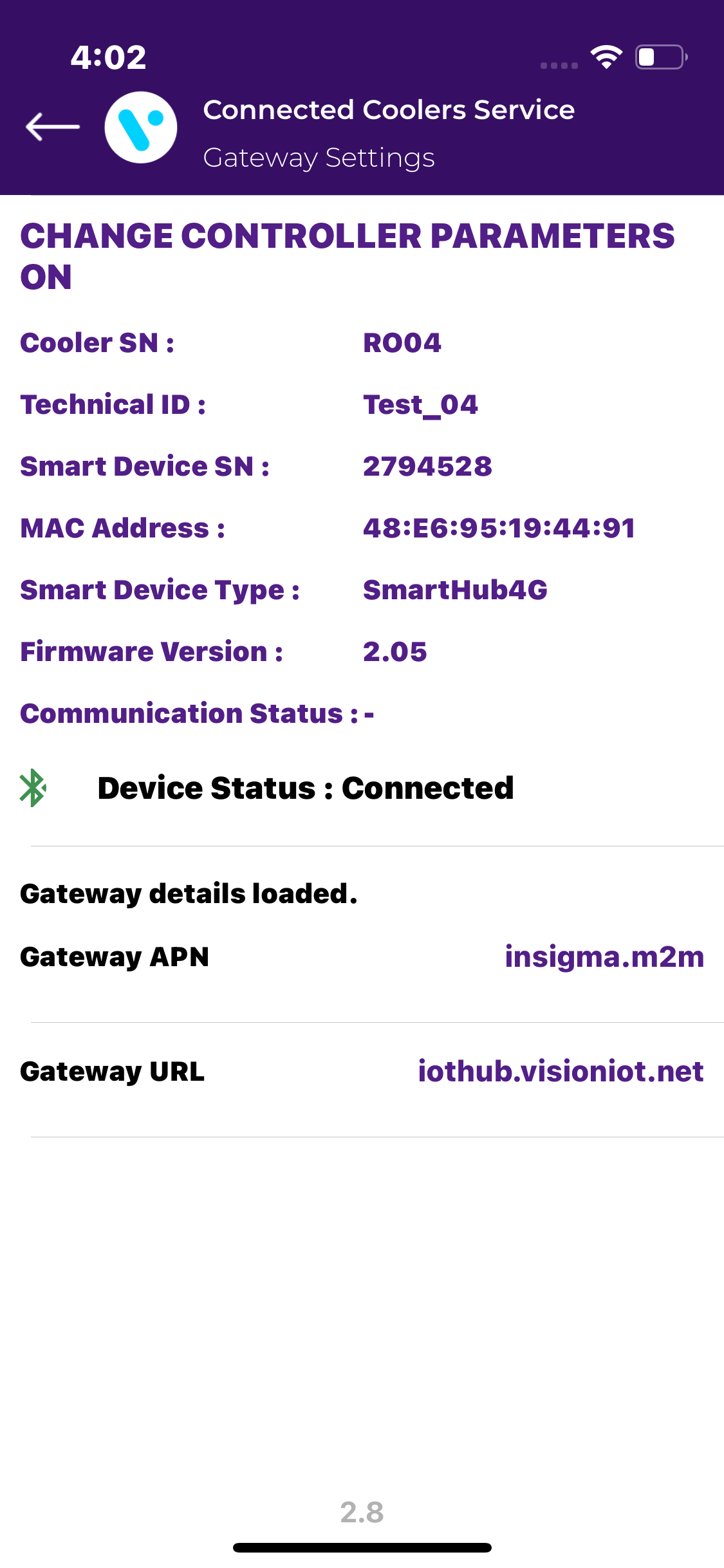 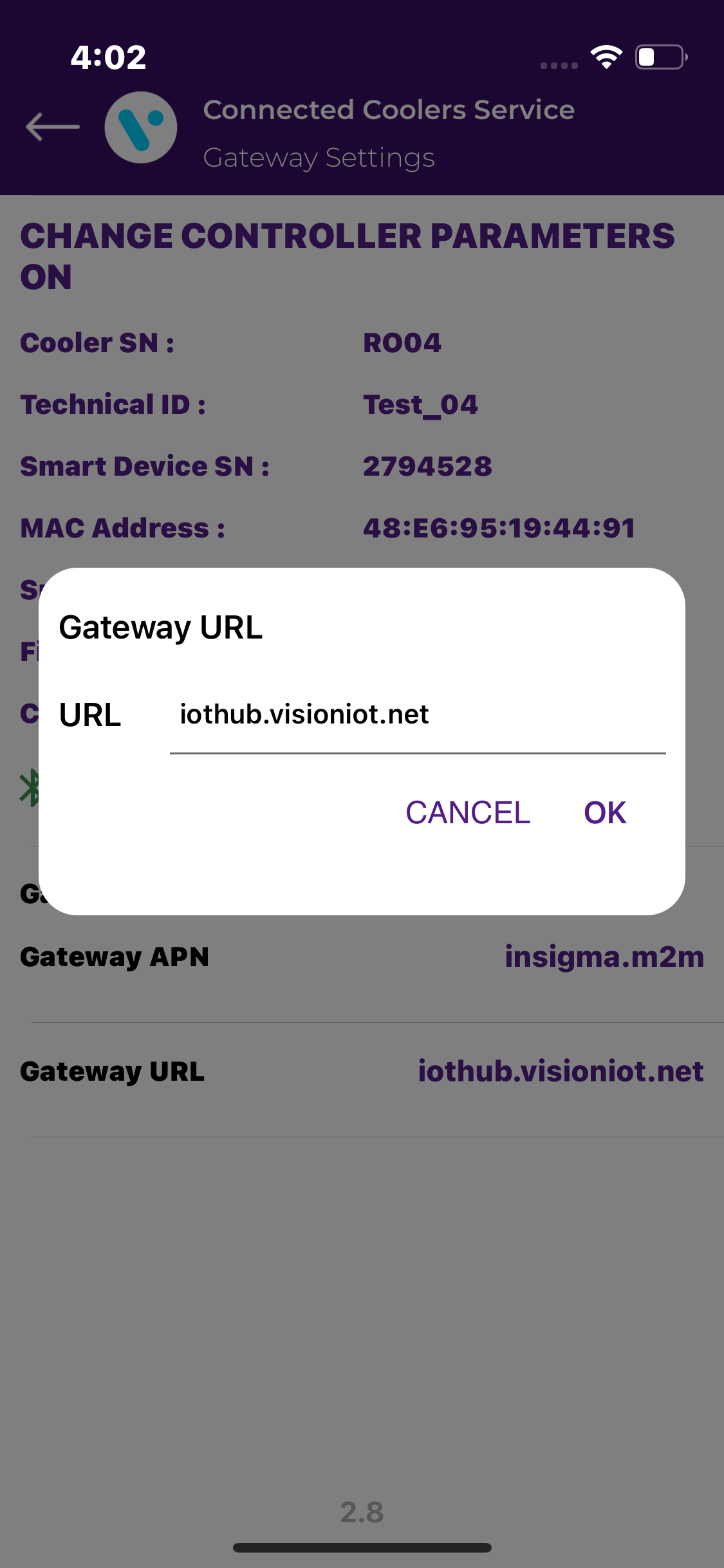 GATEWAY URL

By tapping on the parameter, the user can change the values of the gateway URL value and after successfully changing the URL, a success message will appear.
© 2024 Vision Group
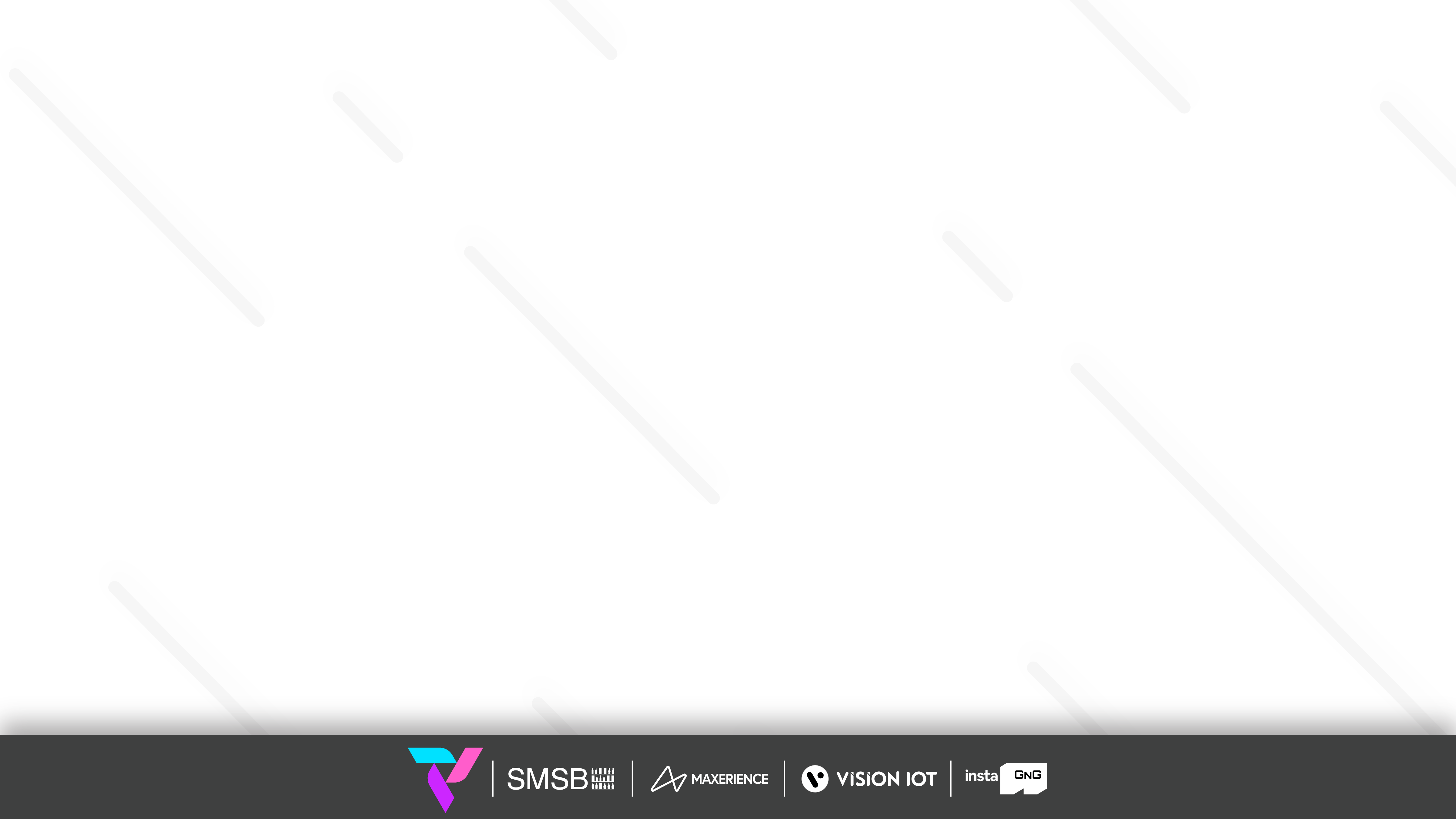 FIX FAULTY DEVICES
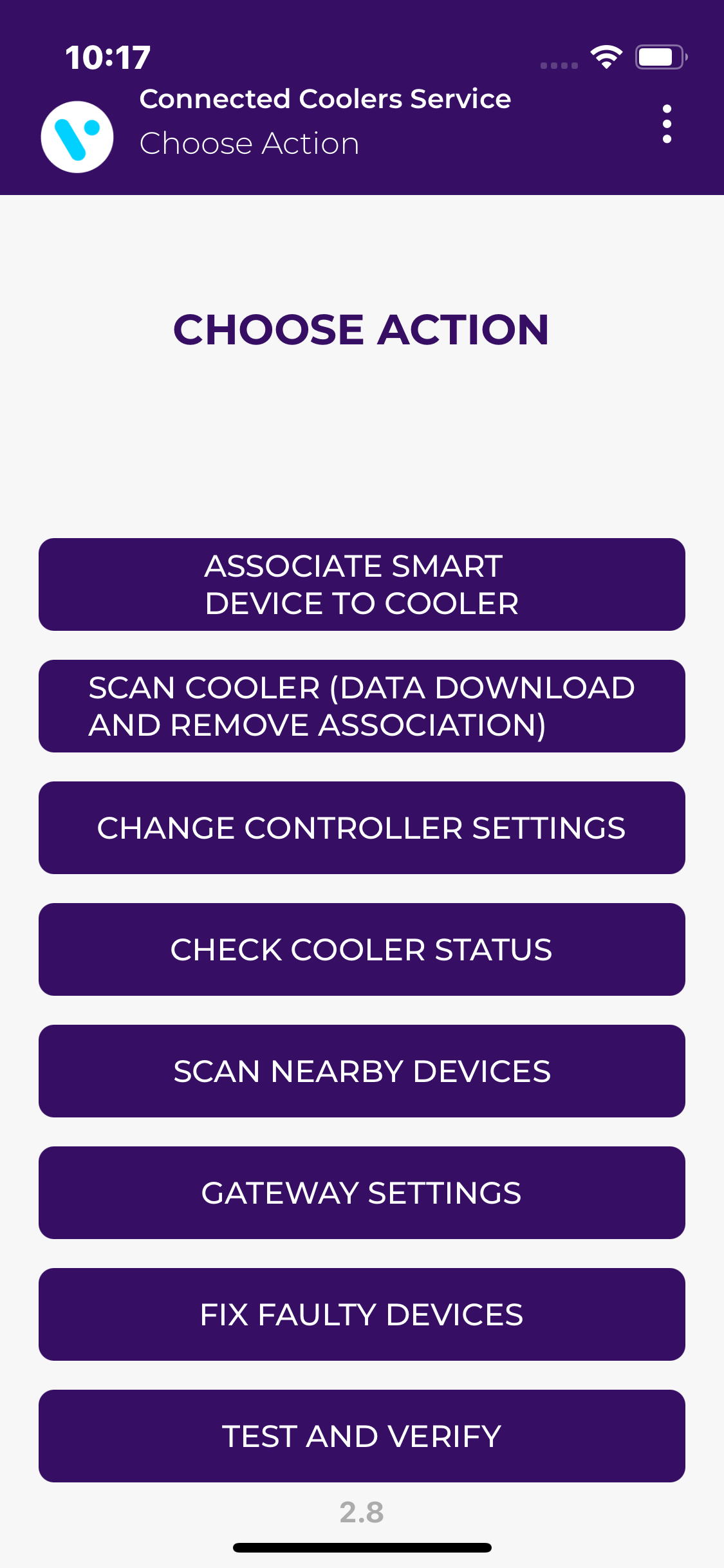 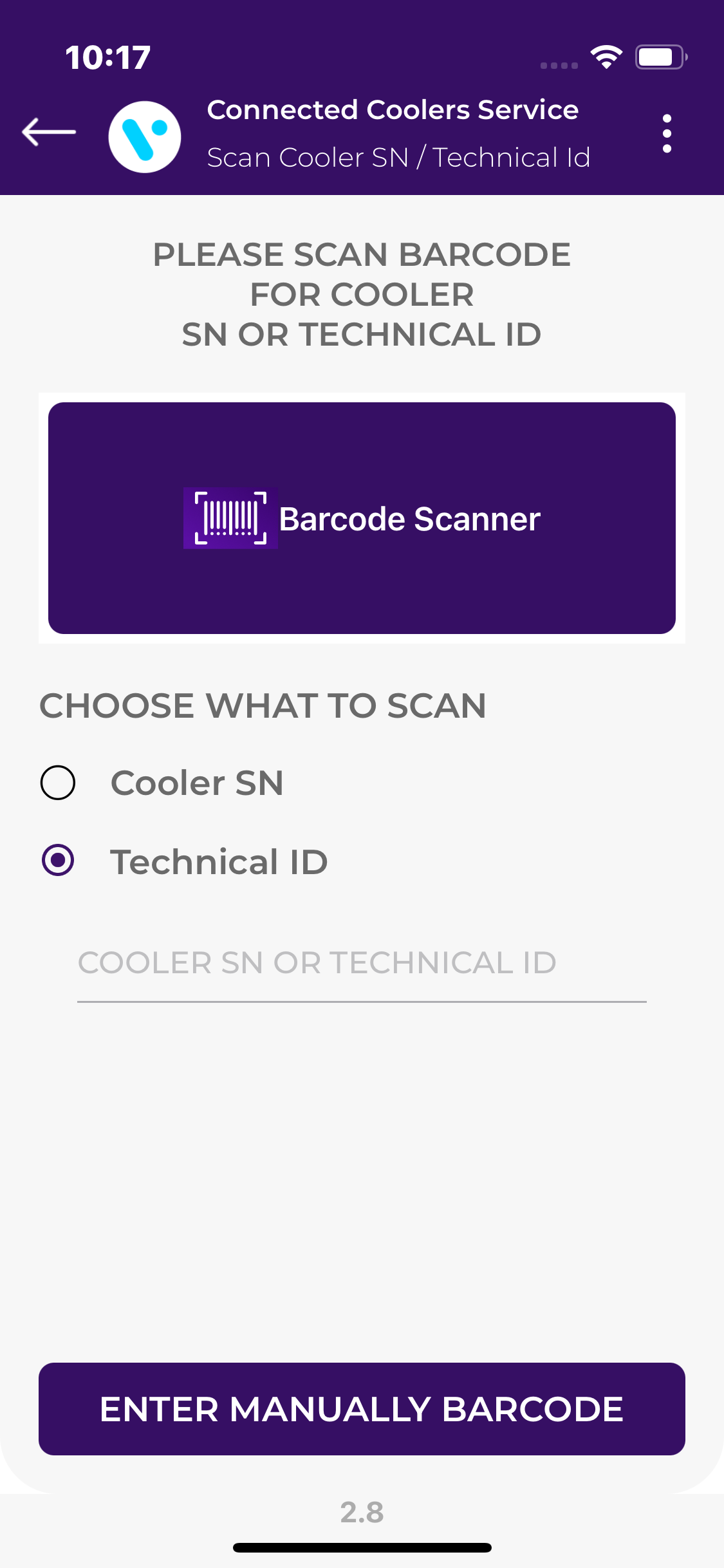 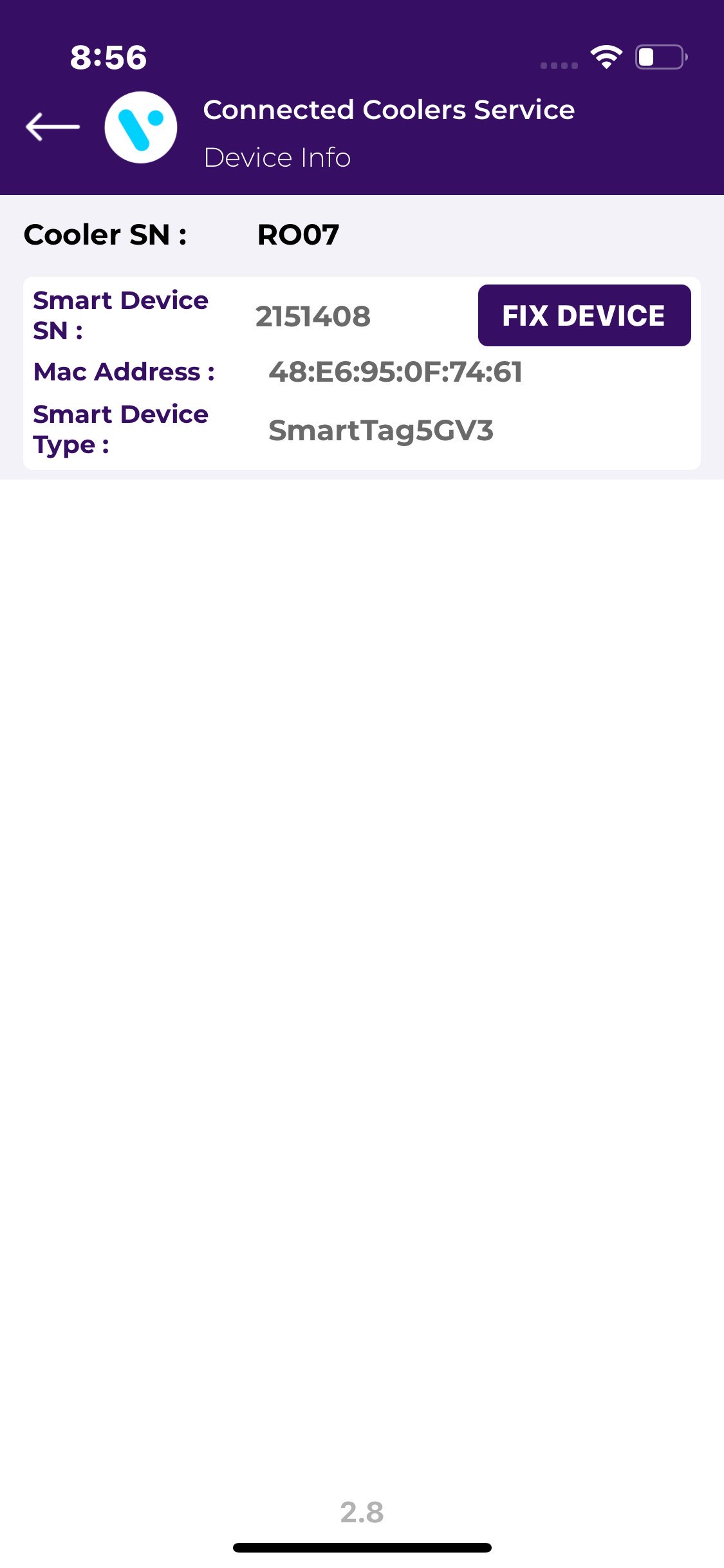 Use CHECK COOLER STATUS to check specific smart device current sensor data, FW version info, and DFU functionality if the latest Firmware is available for the Scanned Cooler.

Users can identify assets by SCAN BARCODE by Cooler SN or Technical ID. The user can also search by ENTER MANUALLY BARCODE of Cooler SN or Technical ID.
© 2024 Vision Group
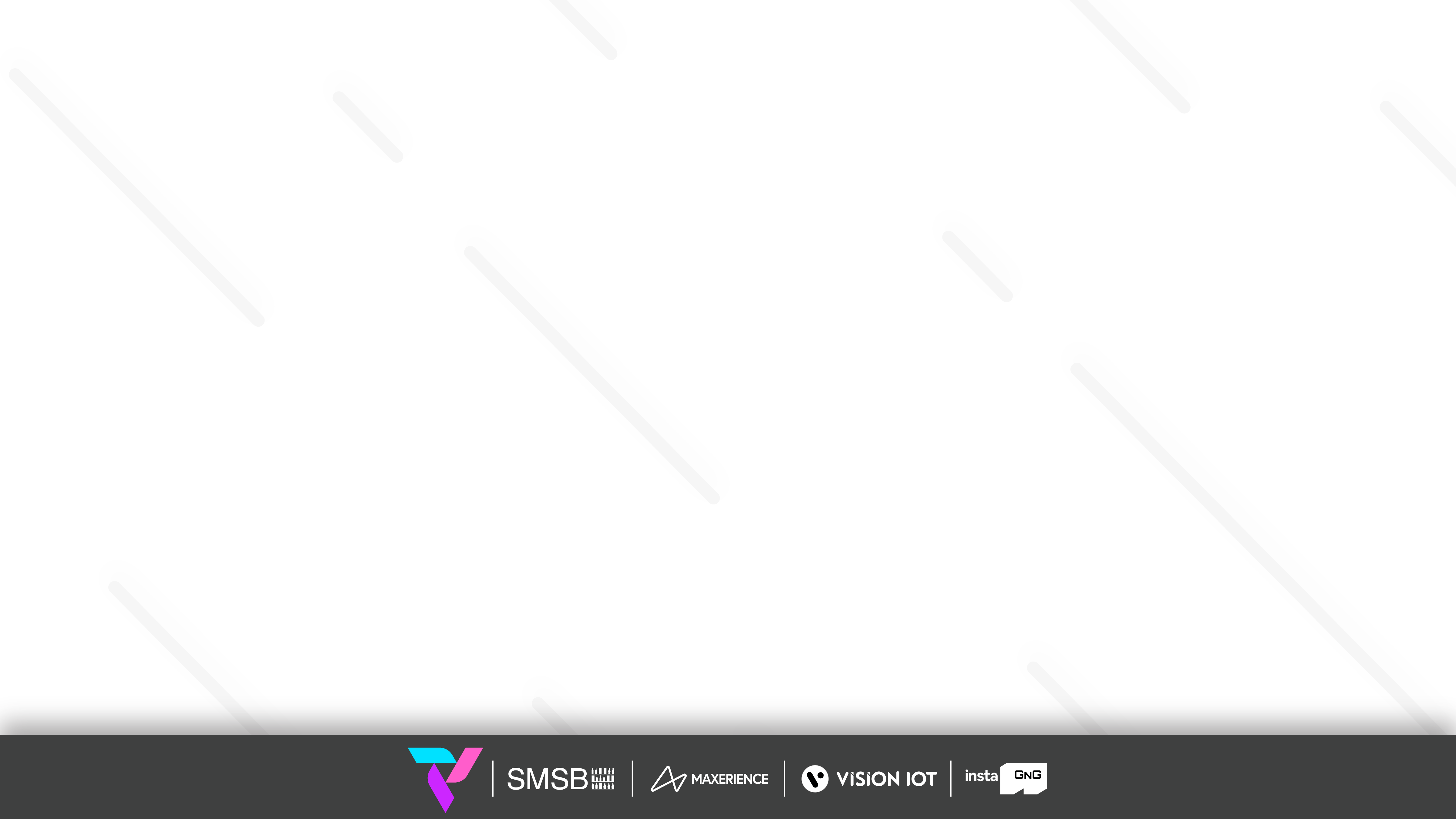 The Scanned Device will Corrected with the actual smart device serial number and Upgrade to the Latest Firmware Update if the Update is available and set the device configuration.
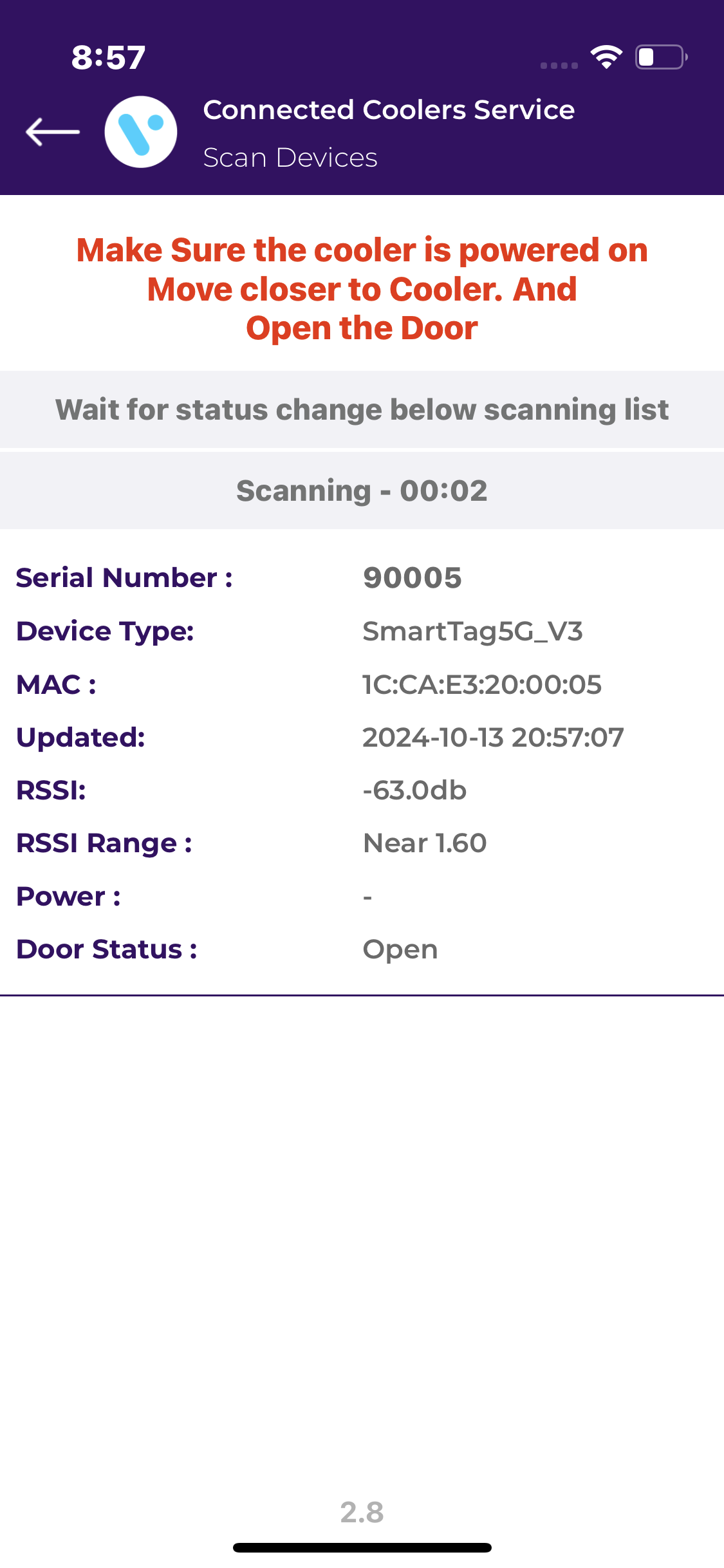 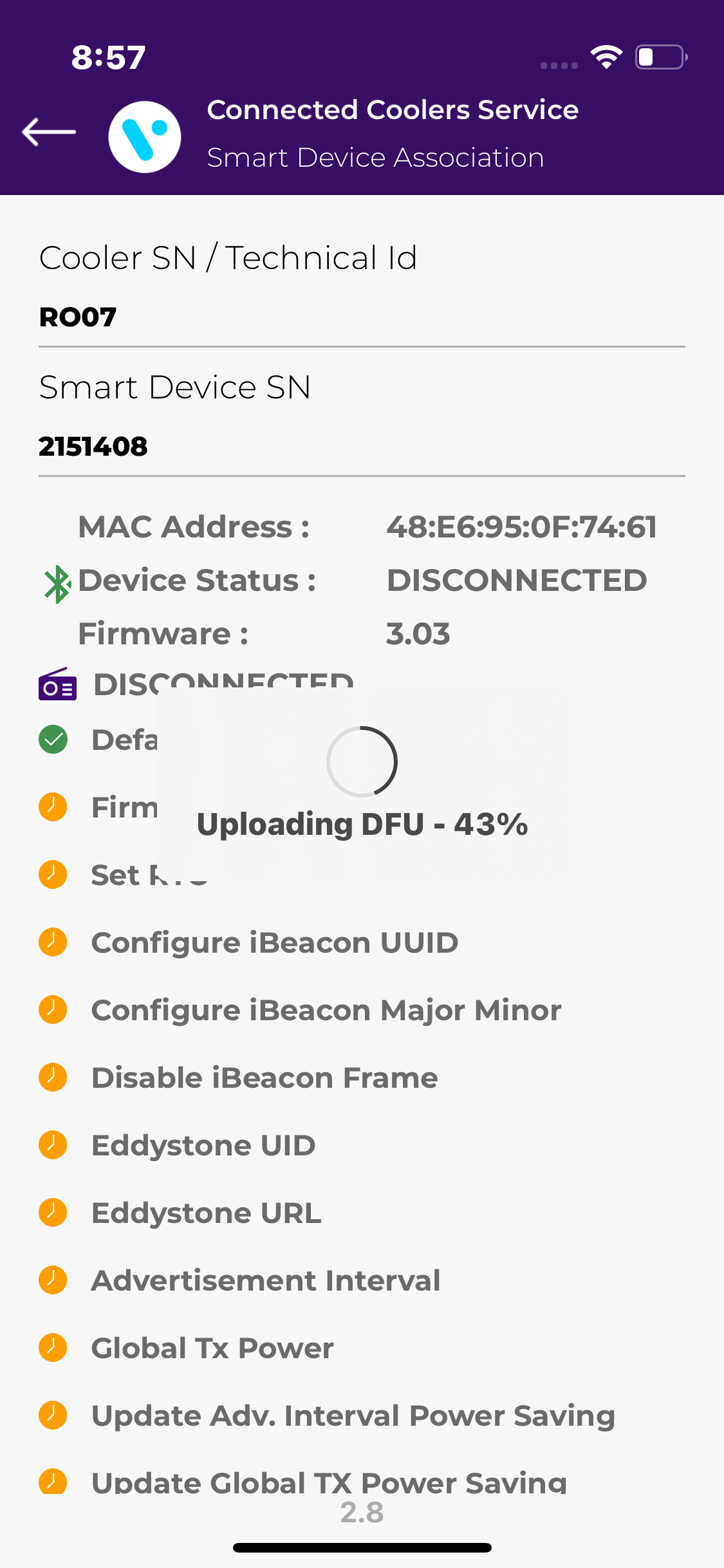 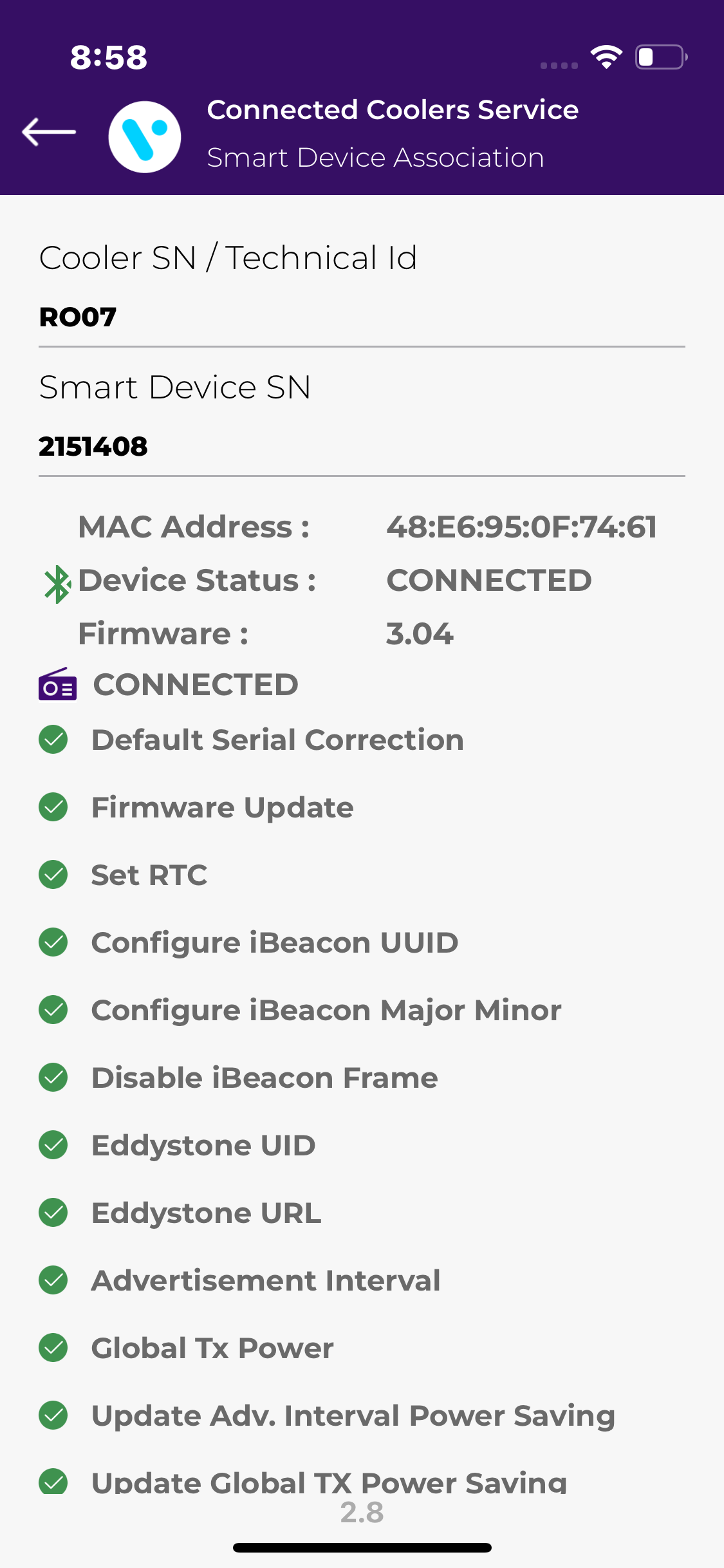 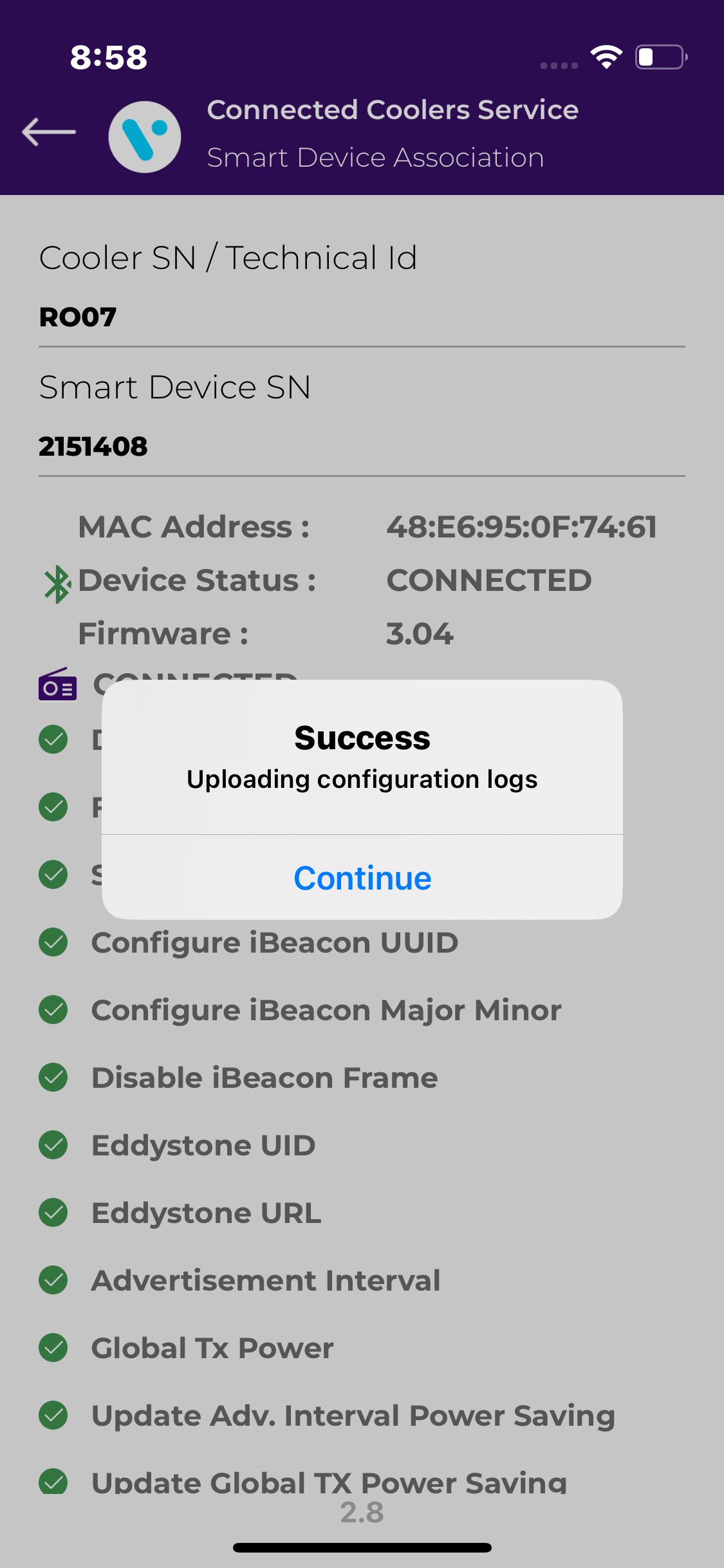 © 2024 Vision Group
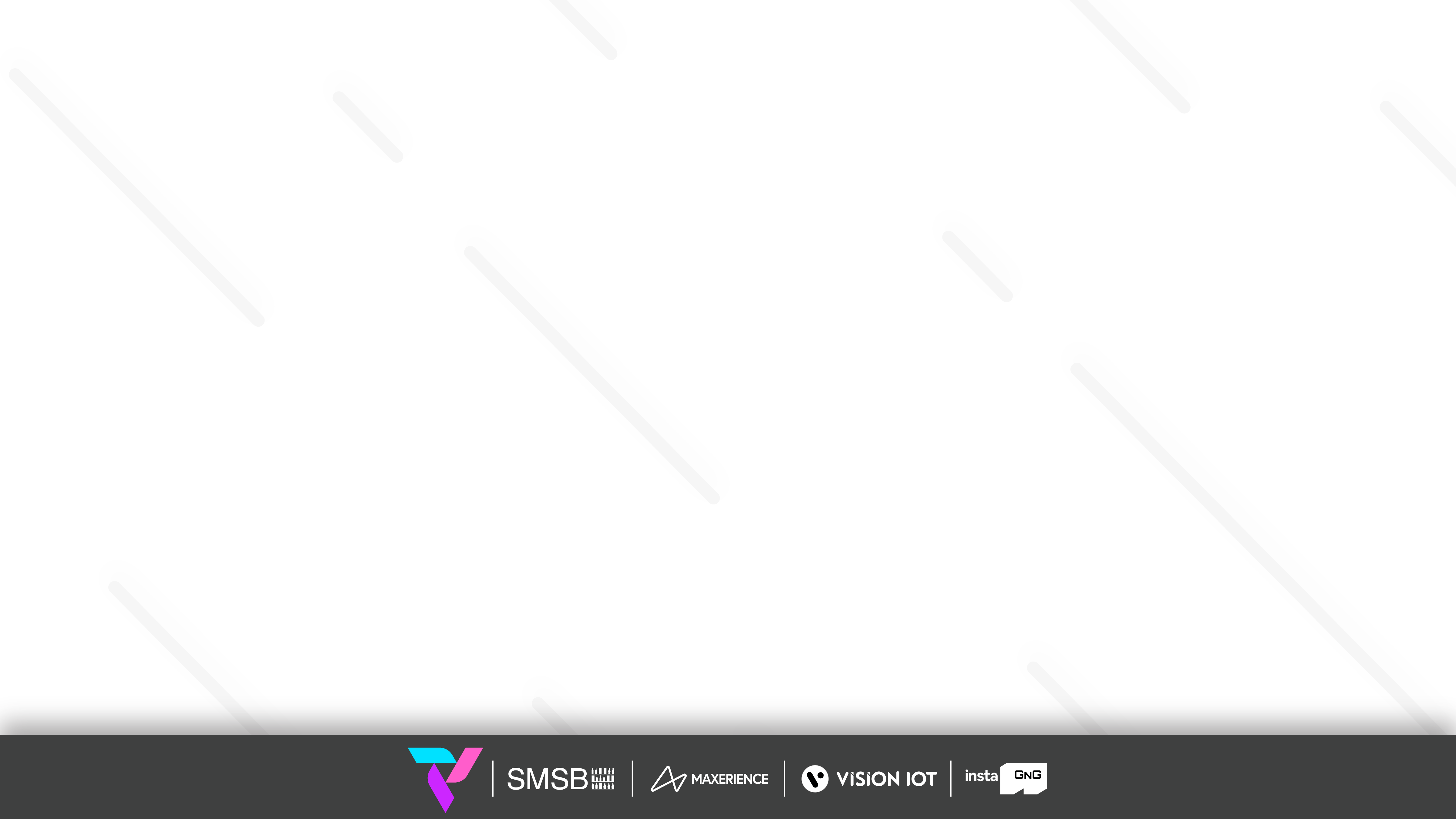 TEST AND VERIFY
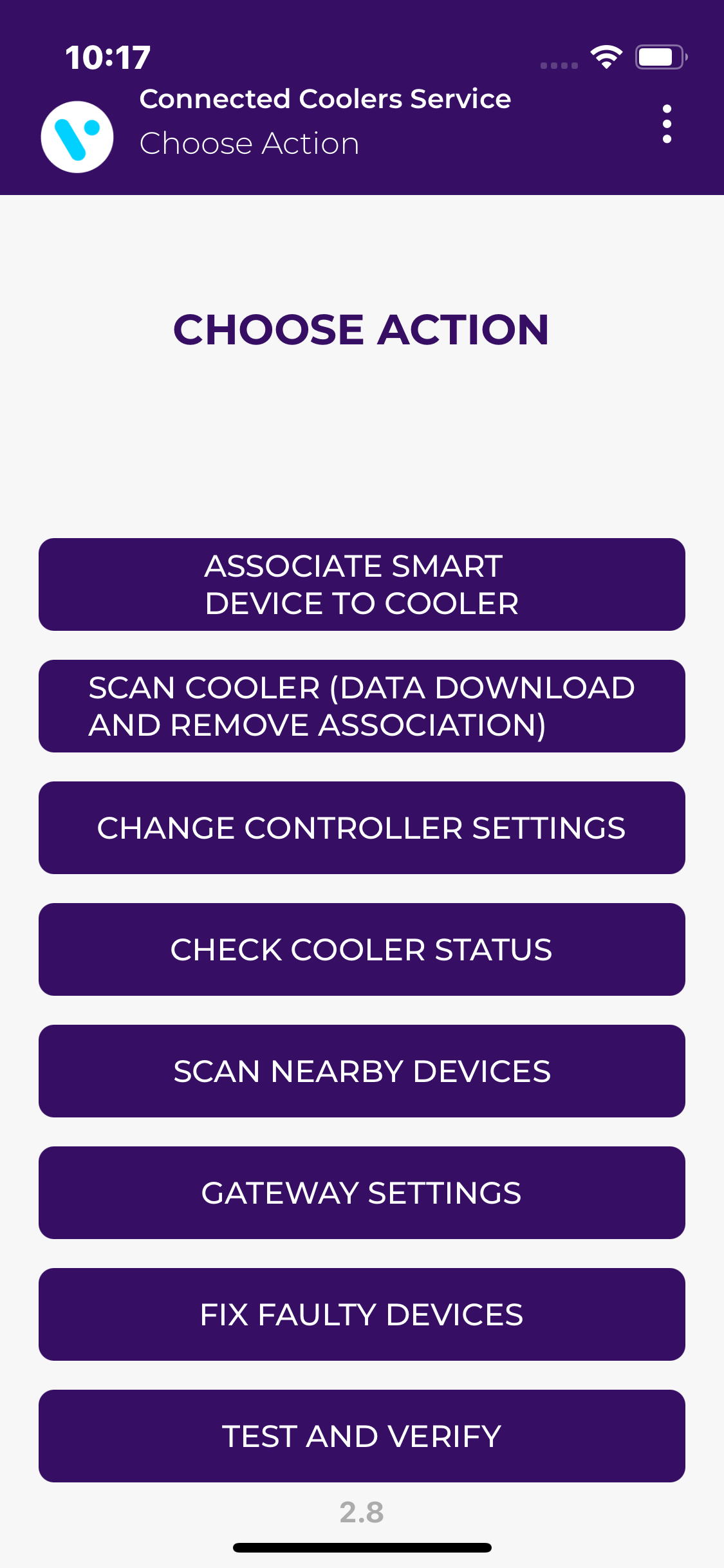 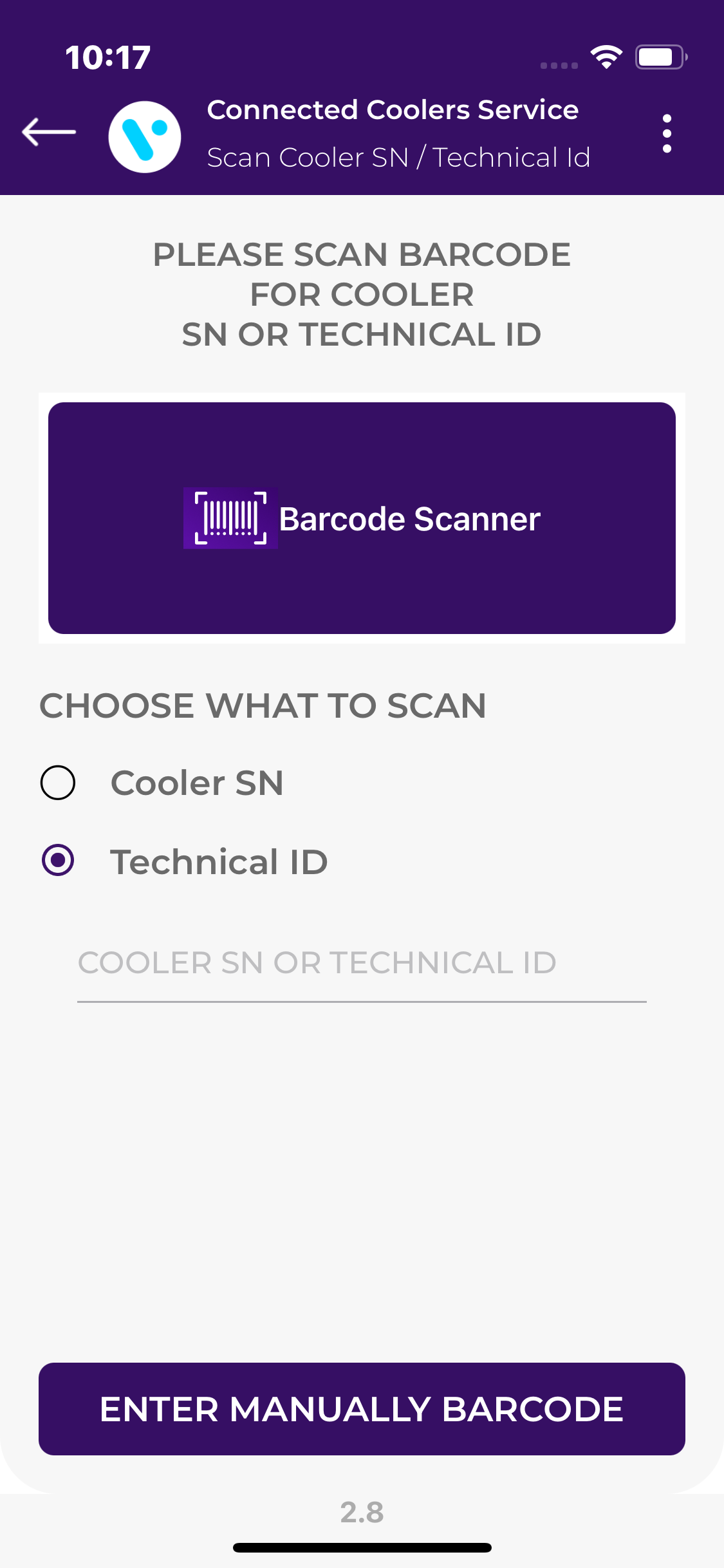 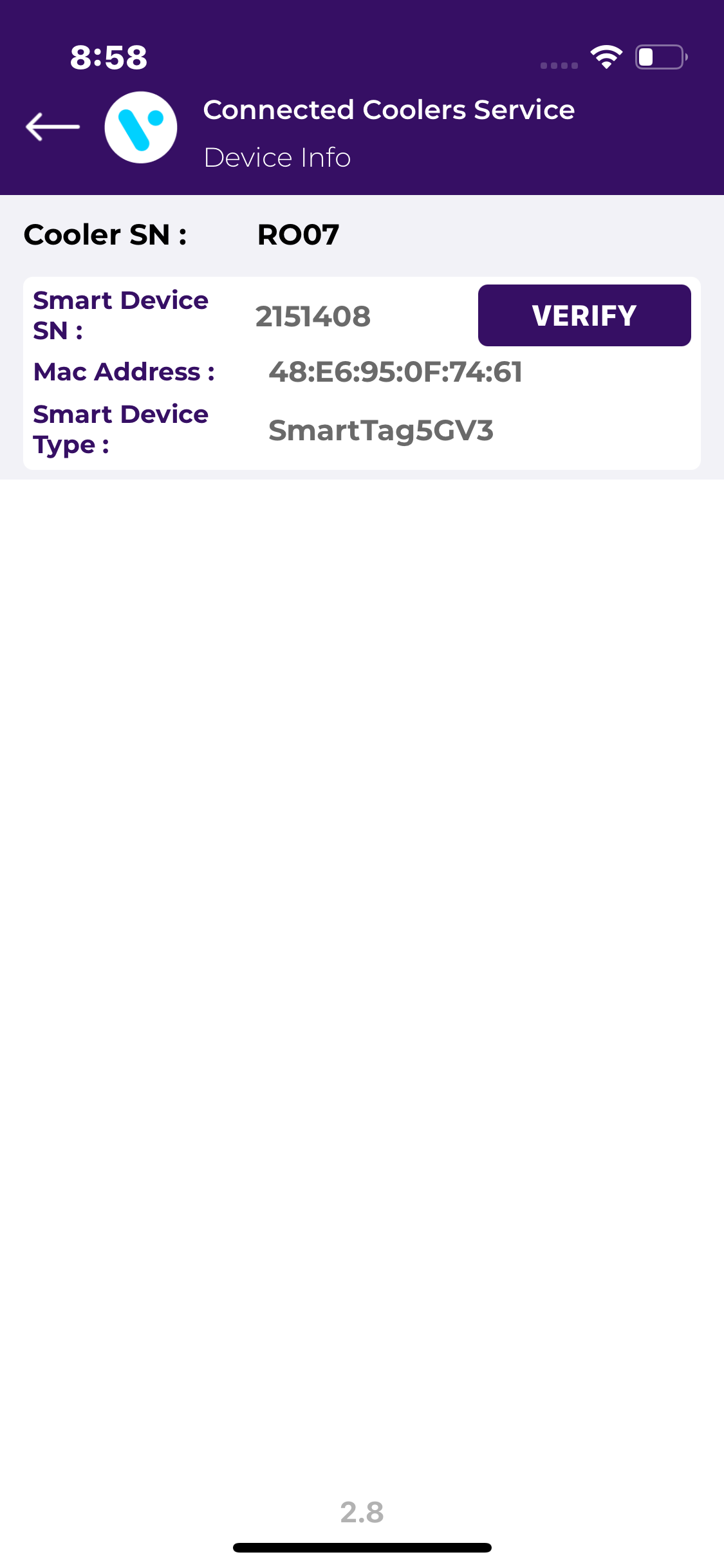 This feature involves verifying the fixed devices after faulty fix features to verify the ibeacon and Eddystone Advertisement frame values.
© 2024 Vision Group
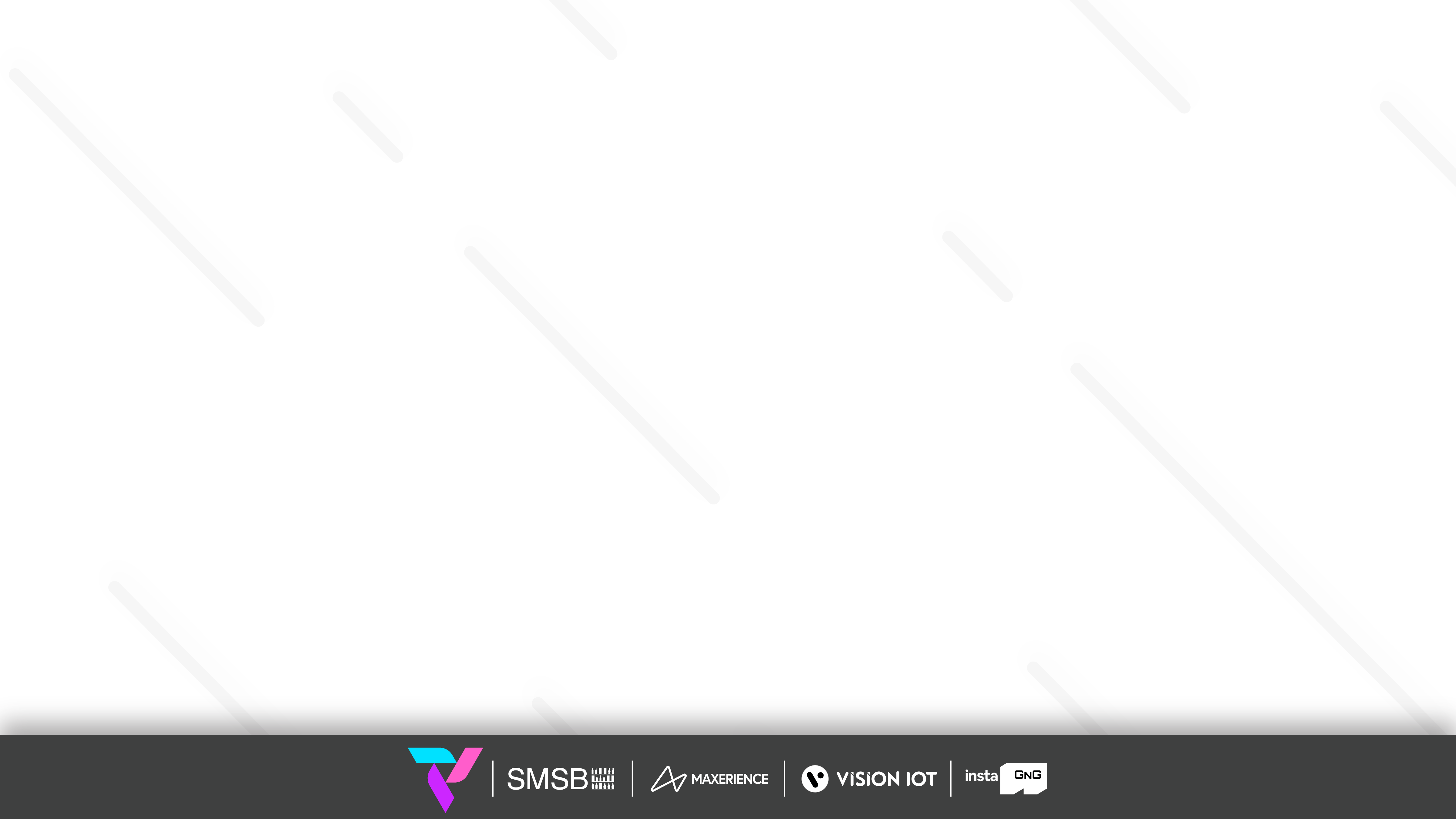 After giving the Door Cycle, the device will show the Advertisement frame values in comparison with Smart device and Cloud values. Pressing on the Download Event button, the user can verify the Door Event Verification by logging Door Events.
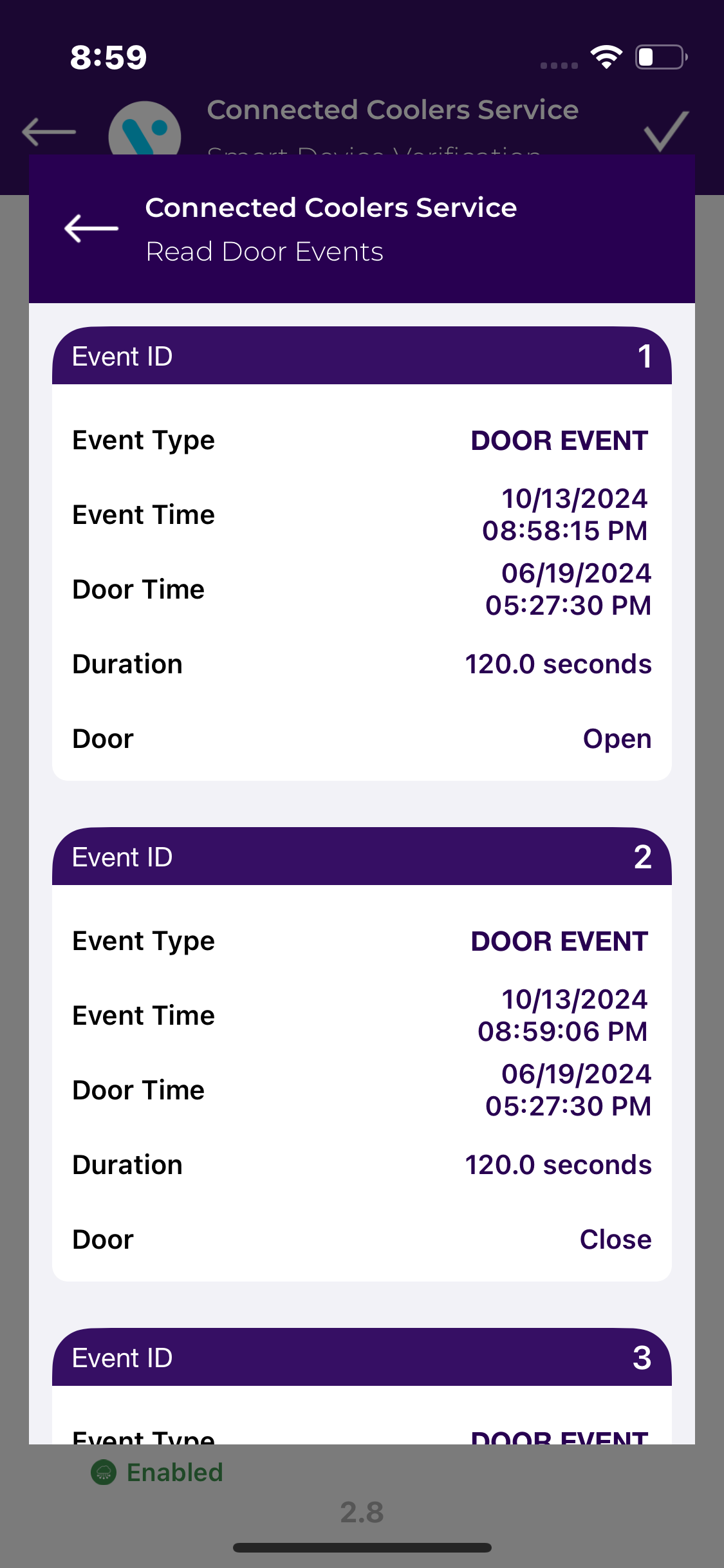 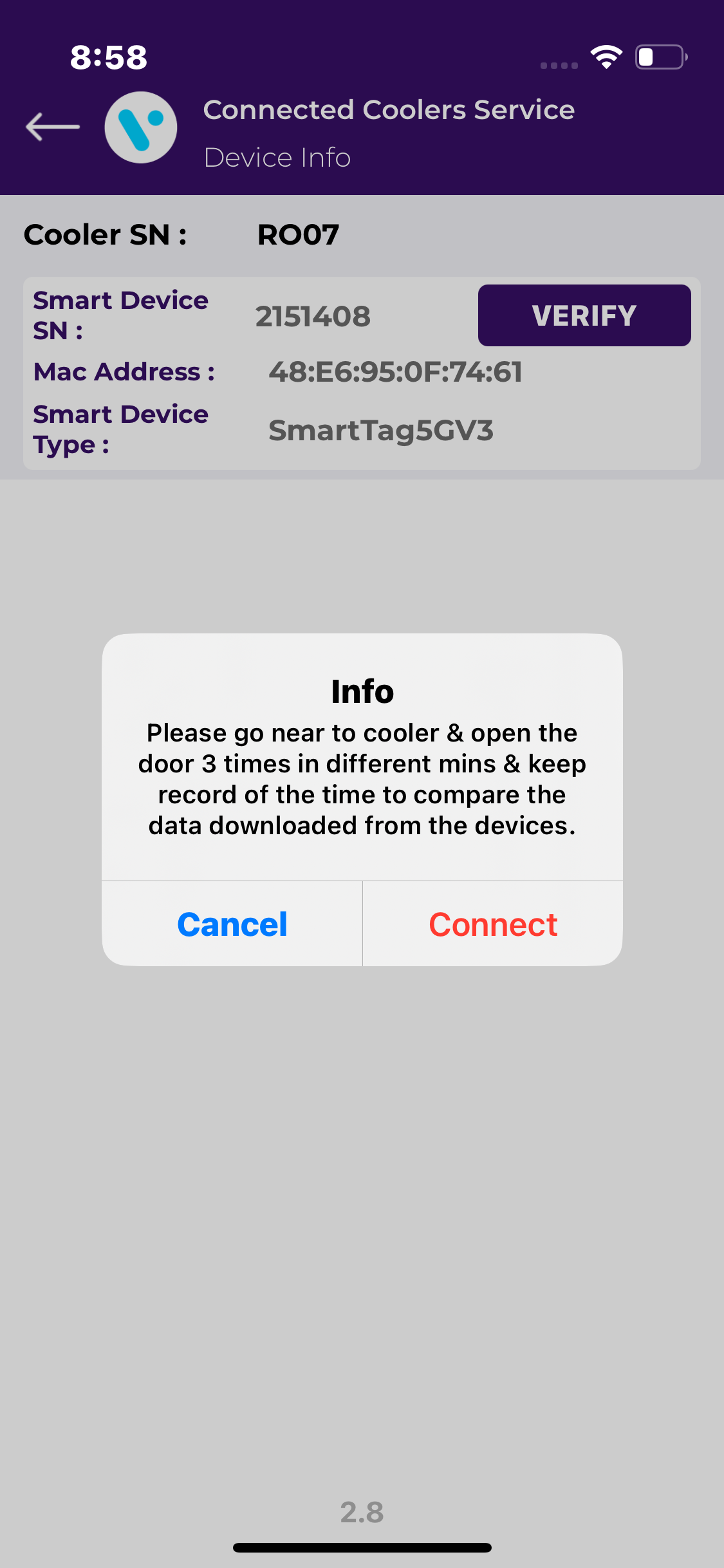 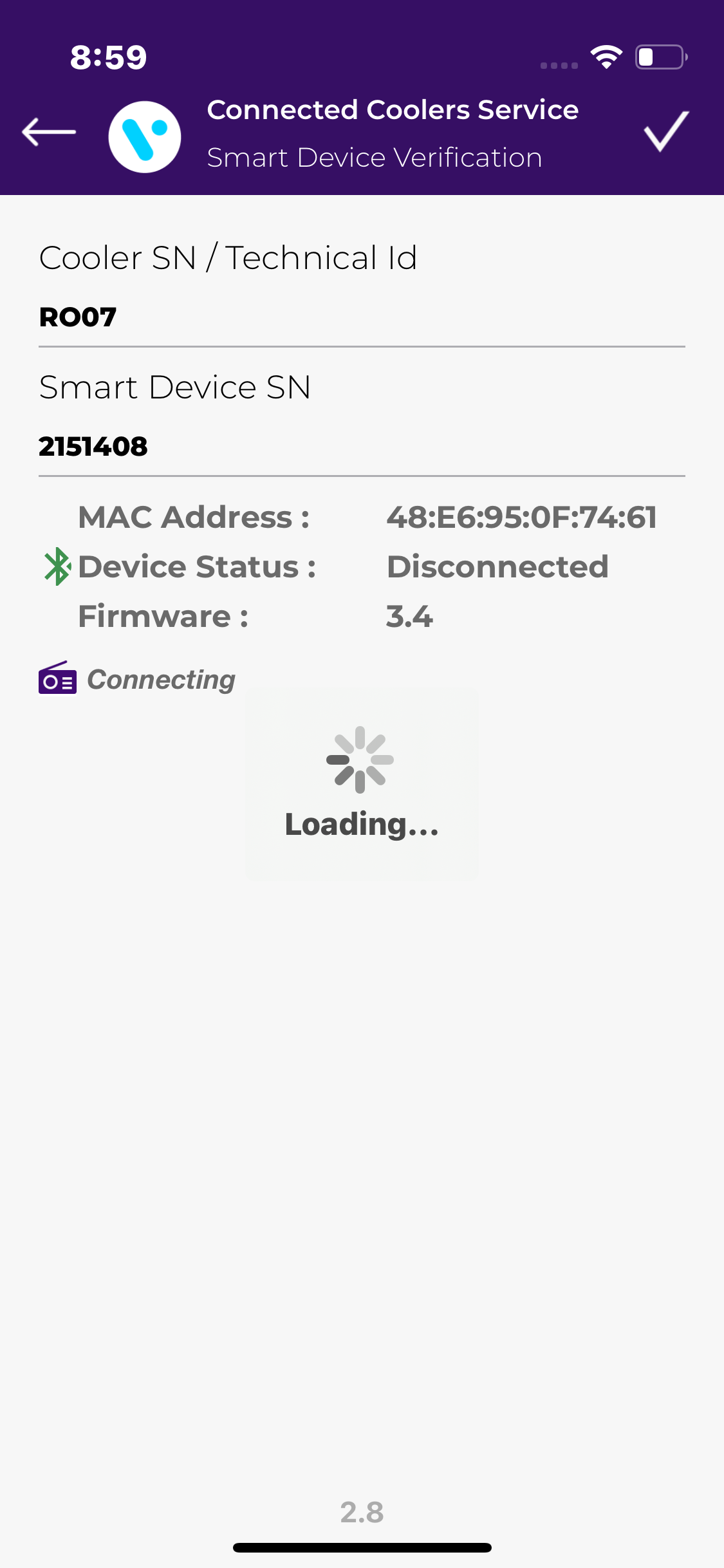 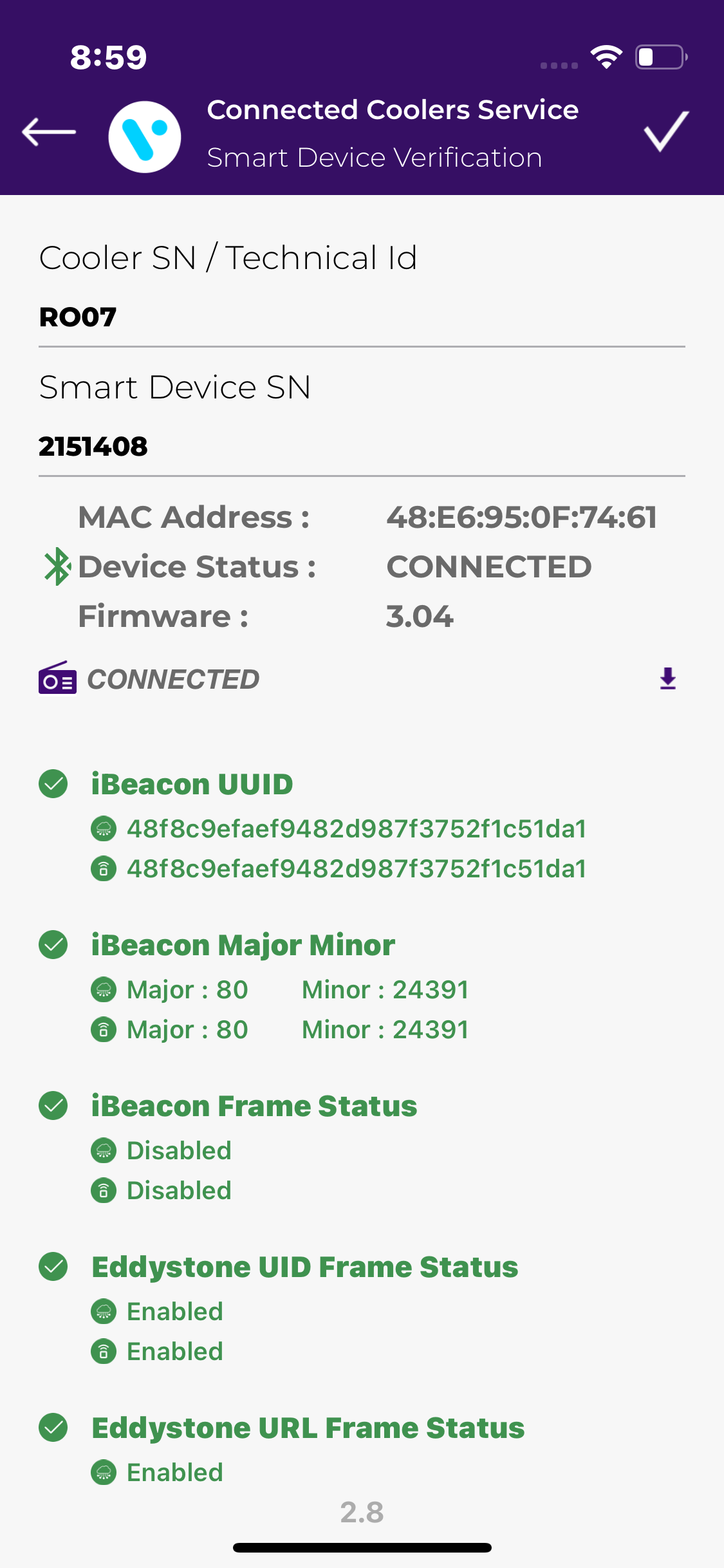 © 2024 Vision Group
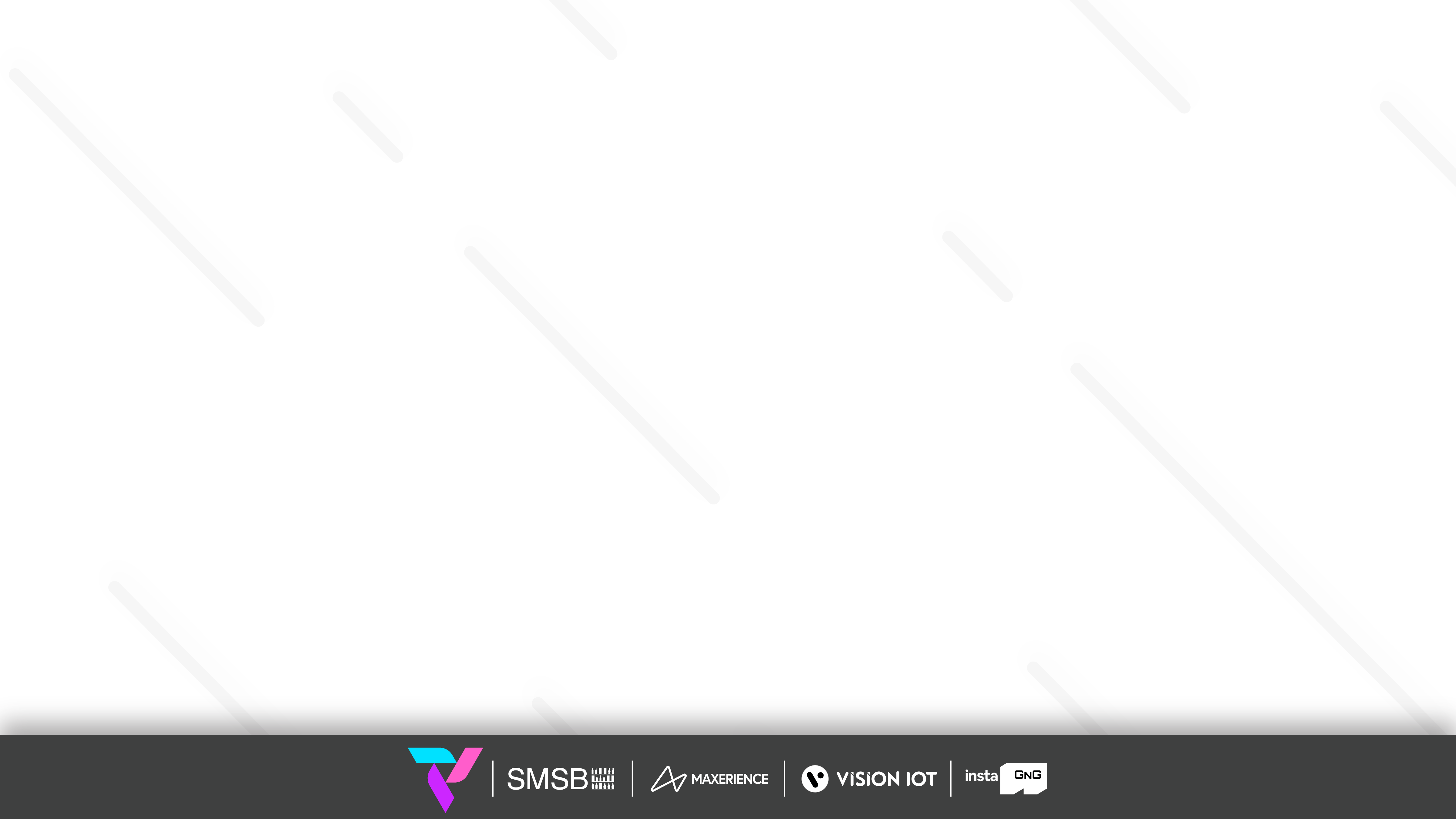 MESSAGES – SCAN COOLER MESSAGES
© 2024 Vision Group
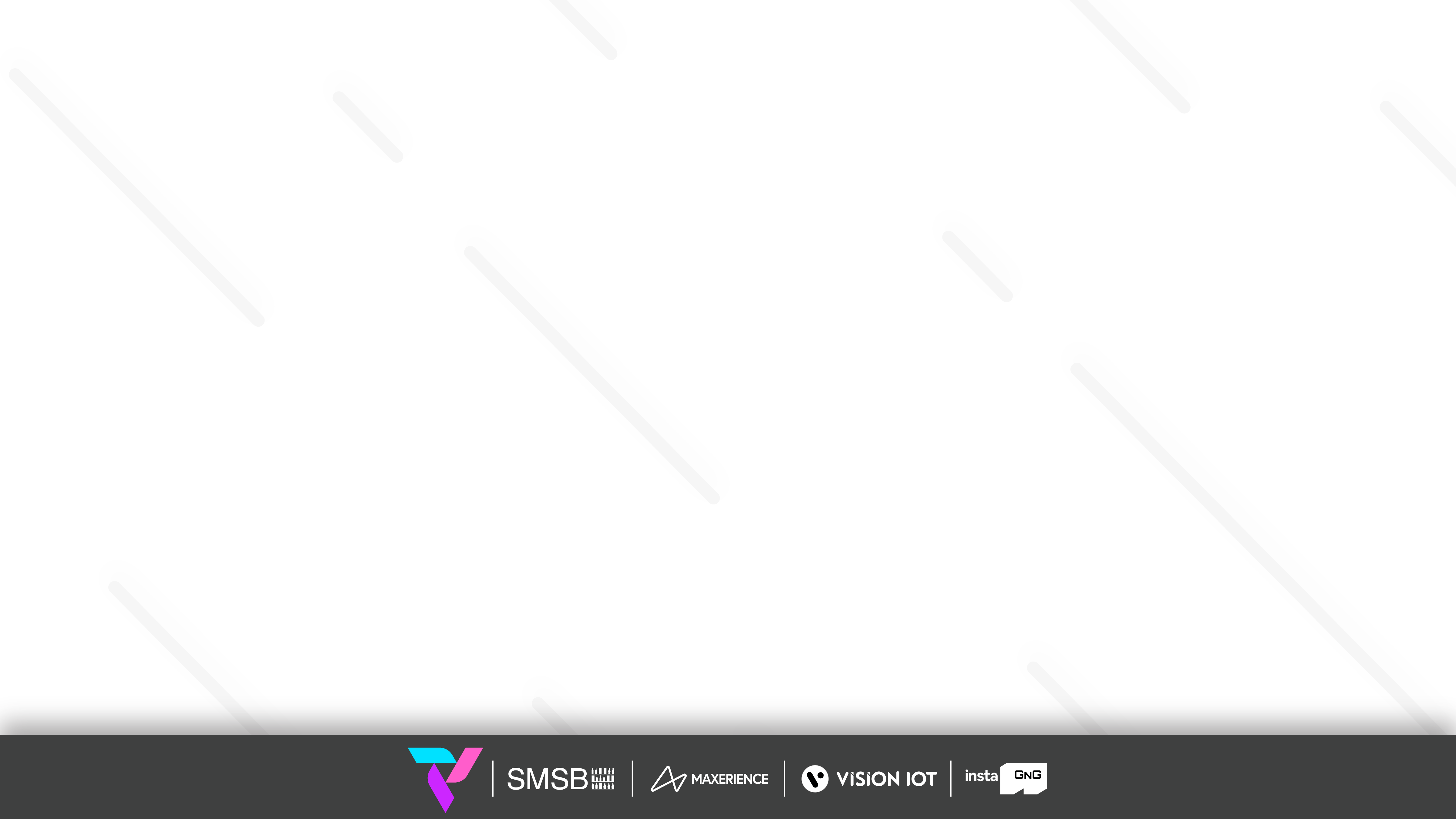 MESSAGES – OK/SUCCESS MESSAGES
© 2024 Vision Group
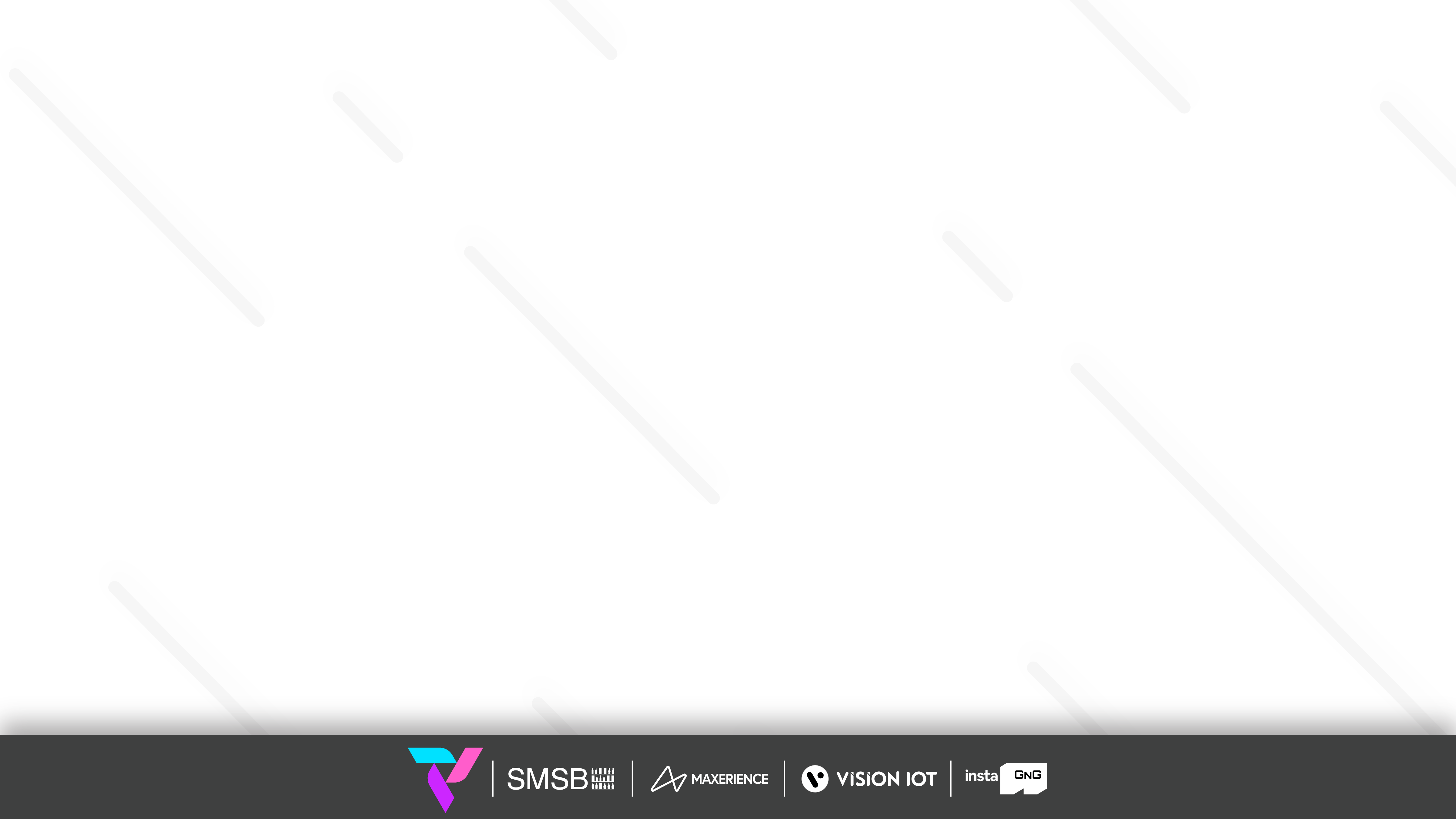 MESSAGES – ALERTS MESSAGES
© 2024 Vision Group
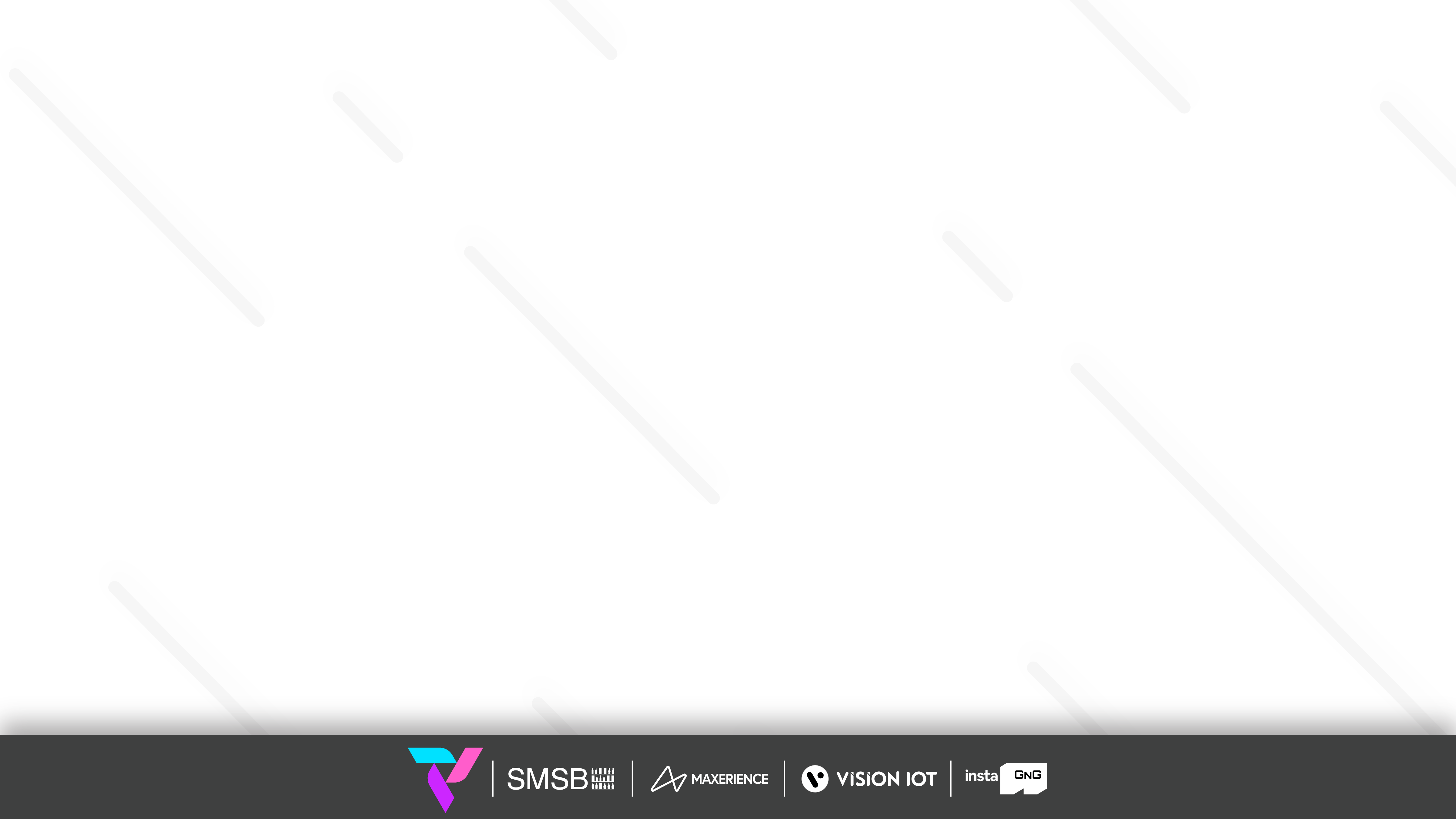 MESSAGES – ERROR MESSAGES
© 2024 Vision Group
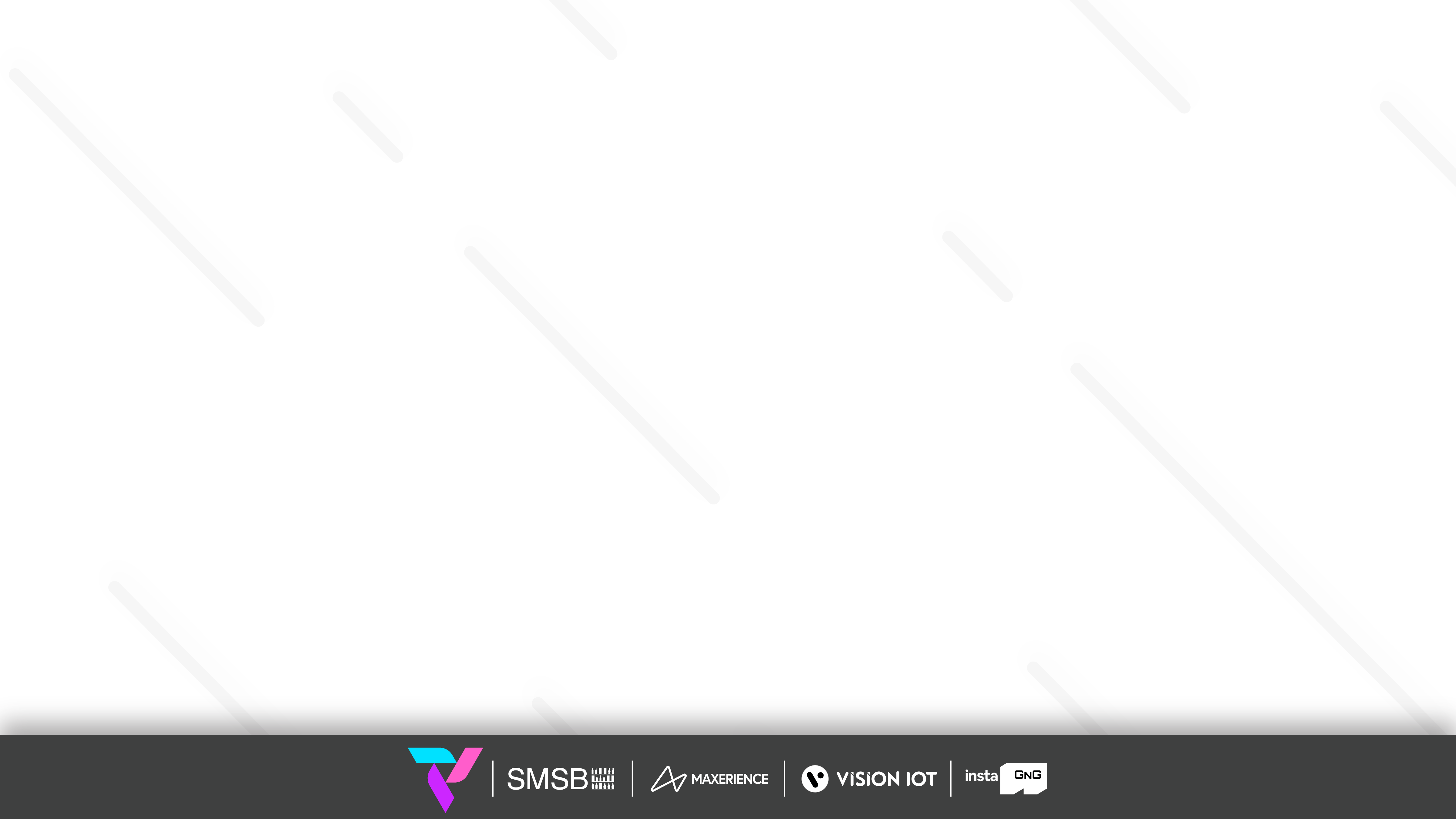 © 2024 Vision Group
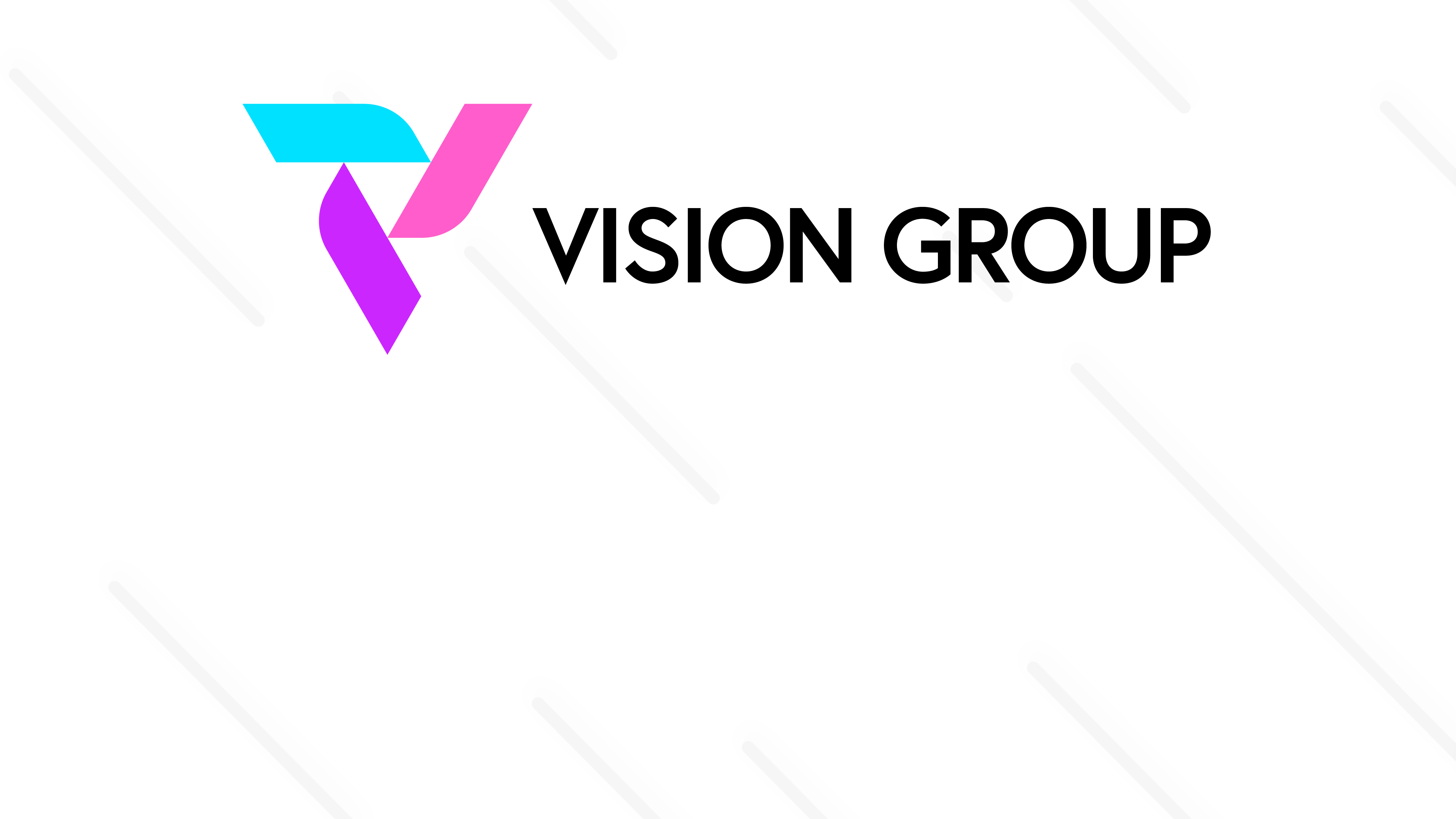 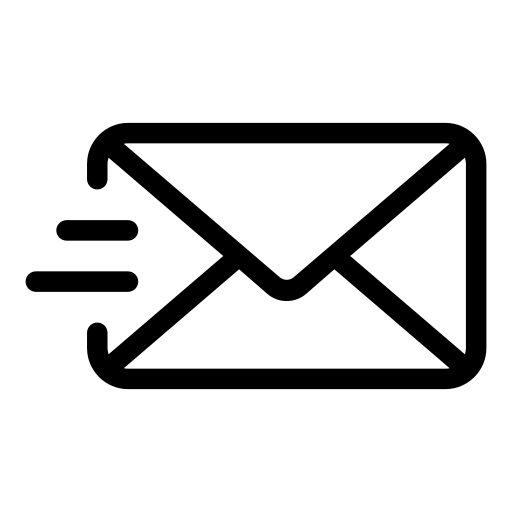 support.iot@visiongroupretail.com 
 
+1-833-593-0144 (USA Tollfree Number)
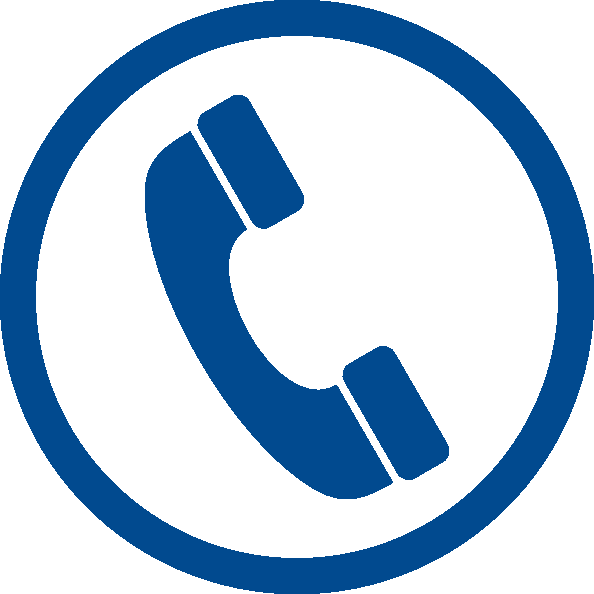 Thank You!
© 2023 Vision Group